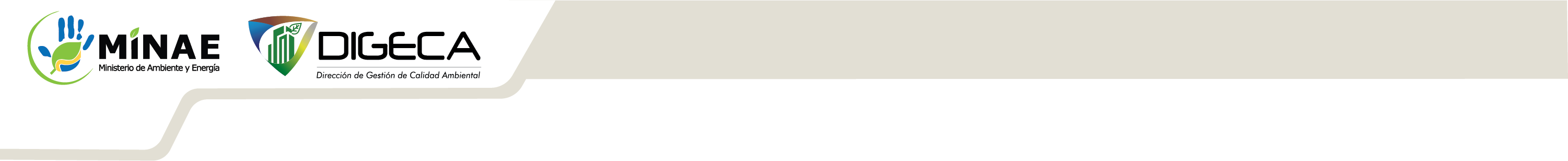 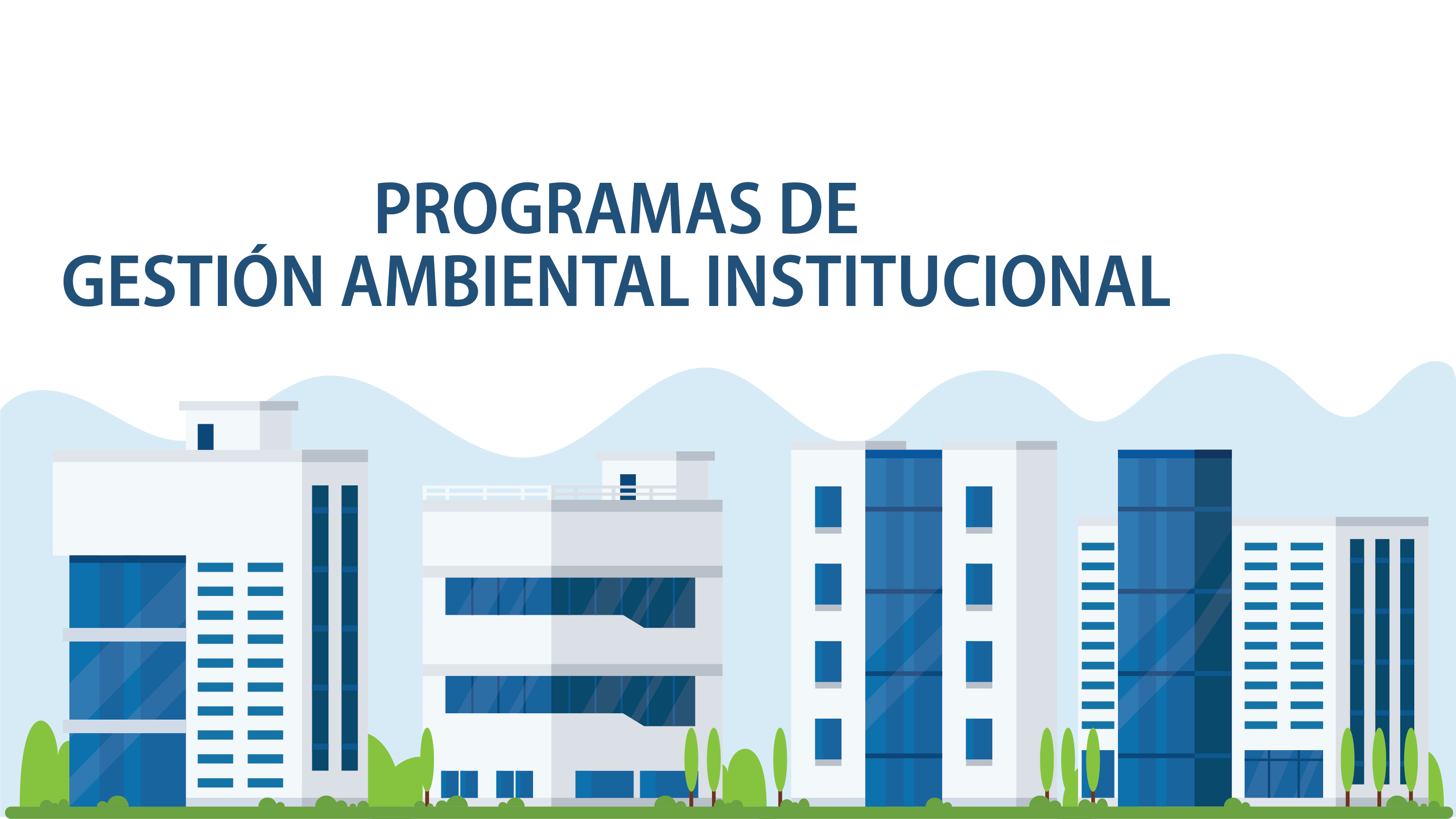 CURSO VIRTUAL
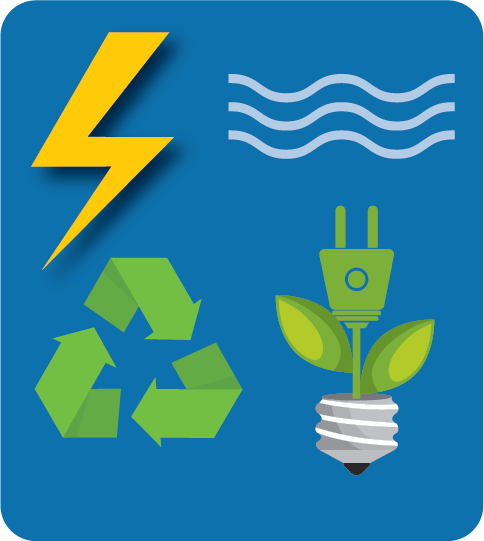 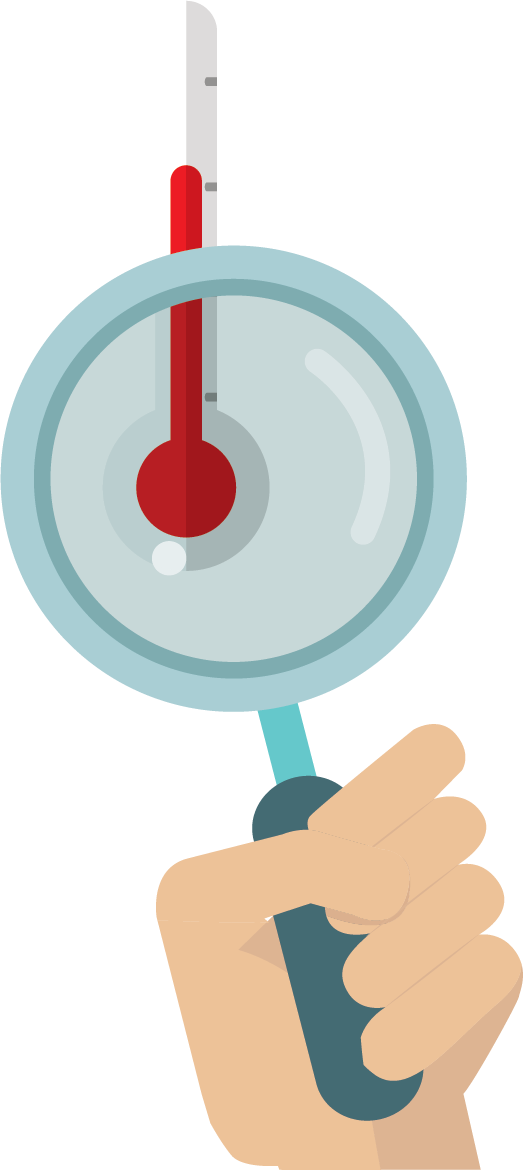 Contenido
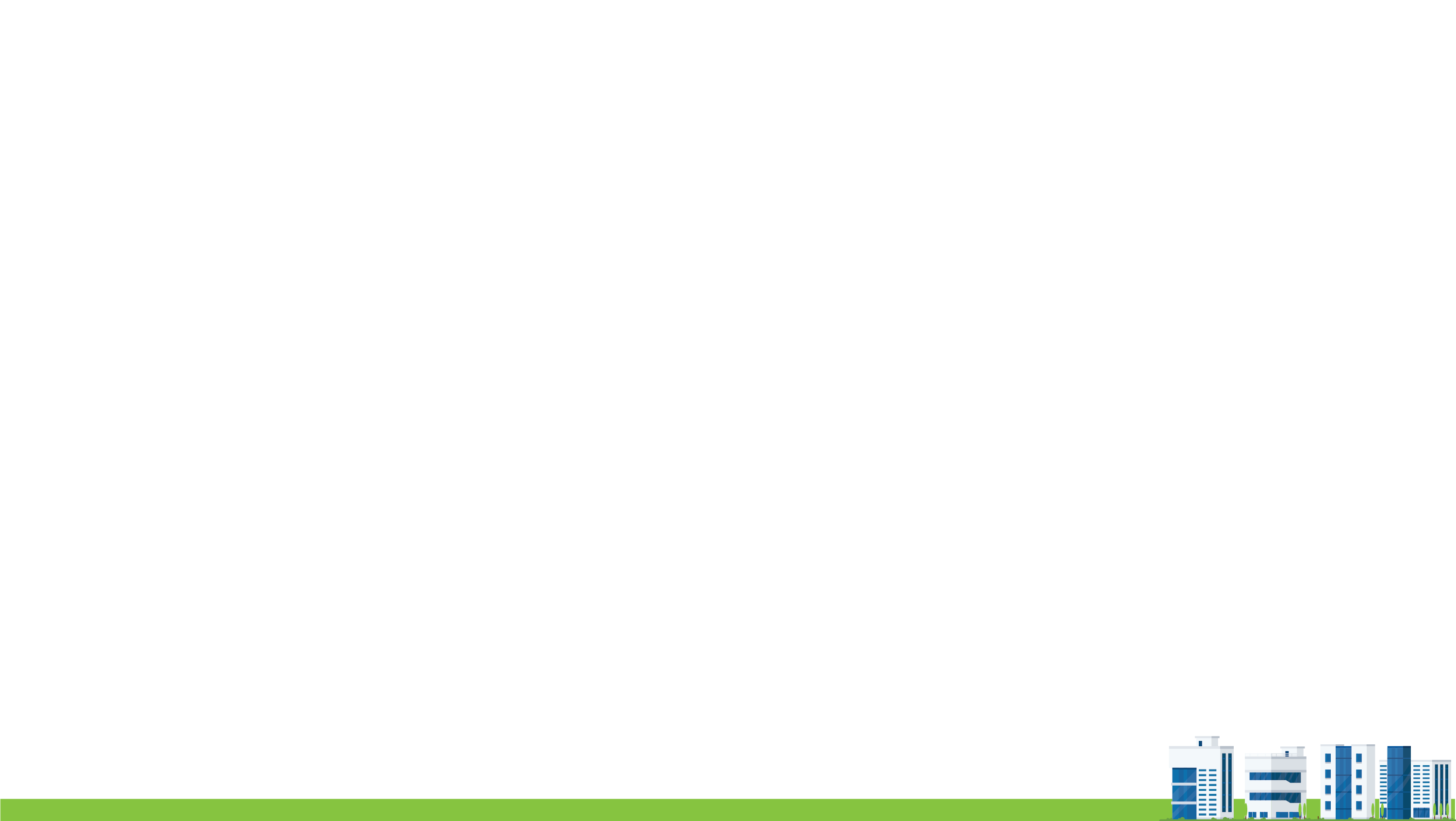 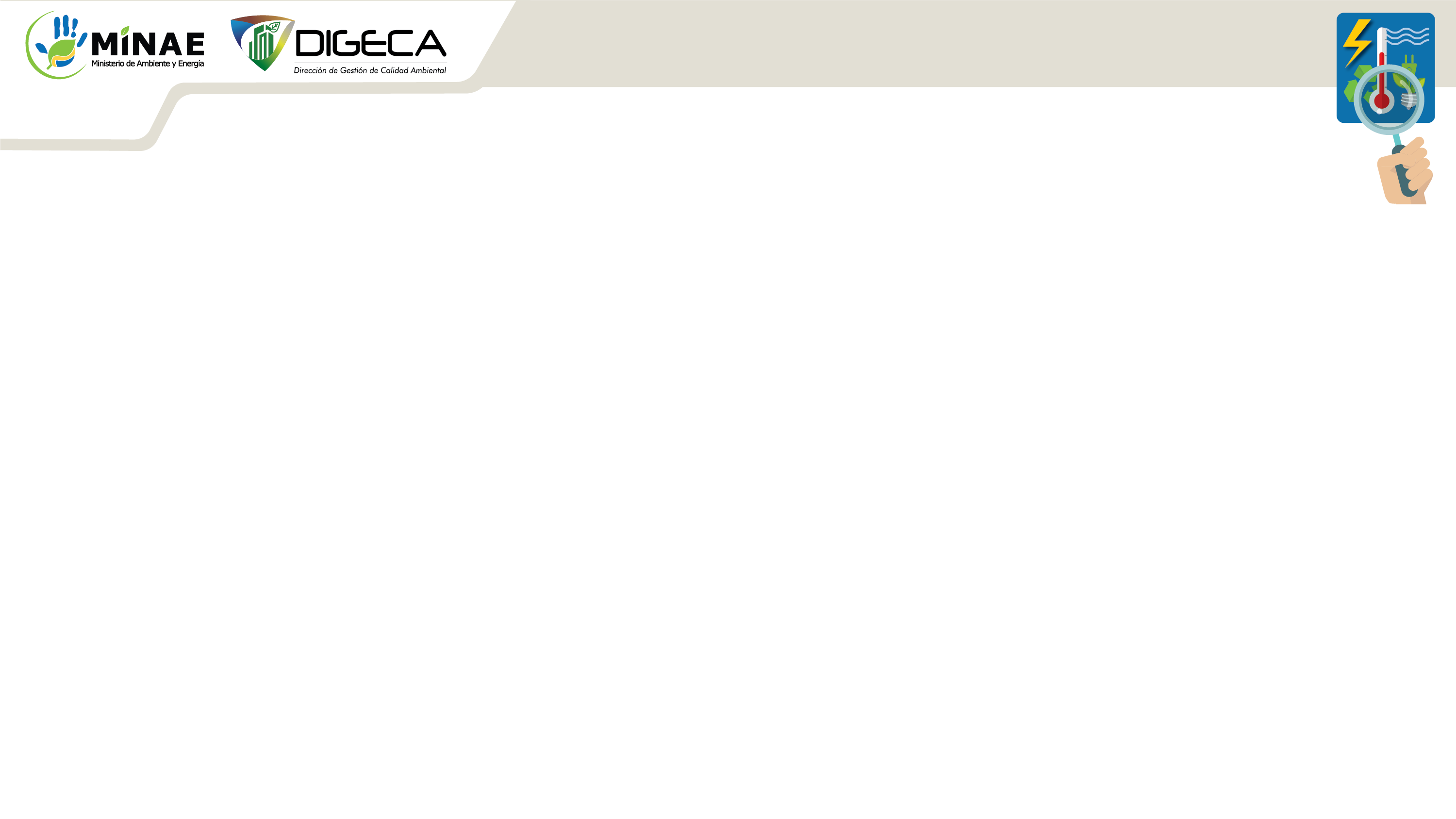 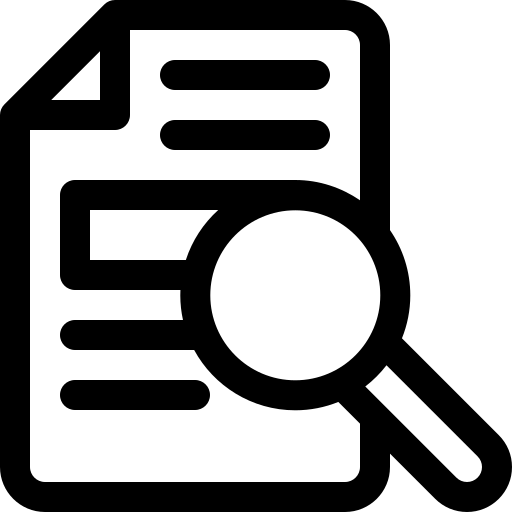 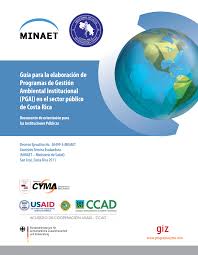 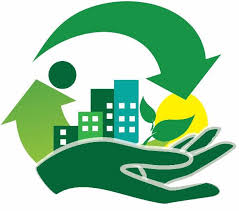 Antecedentes de los Programas de 
Gestión Ambiental Institucional (PGAI)
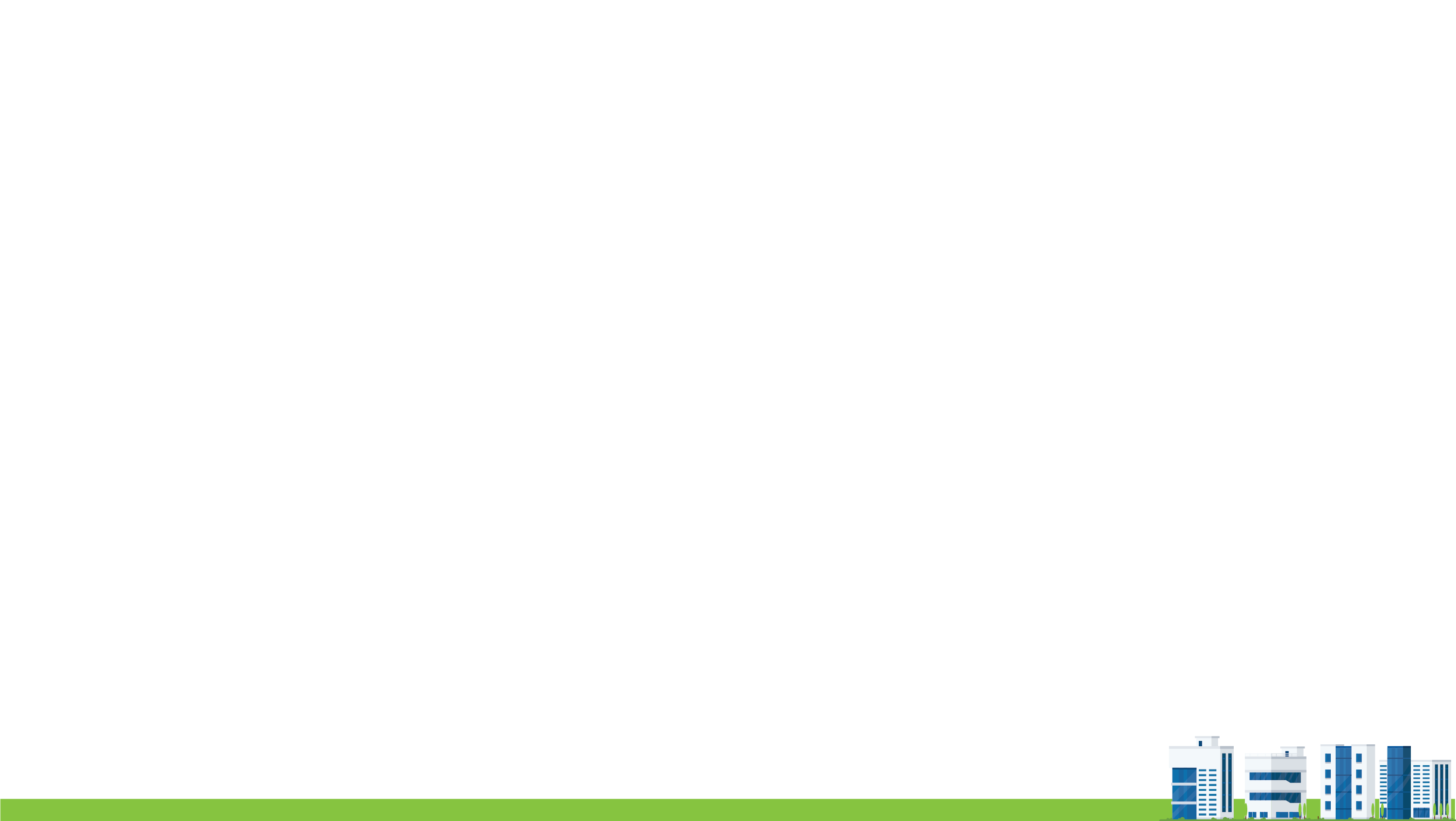 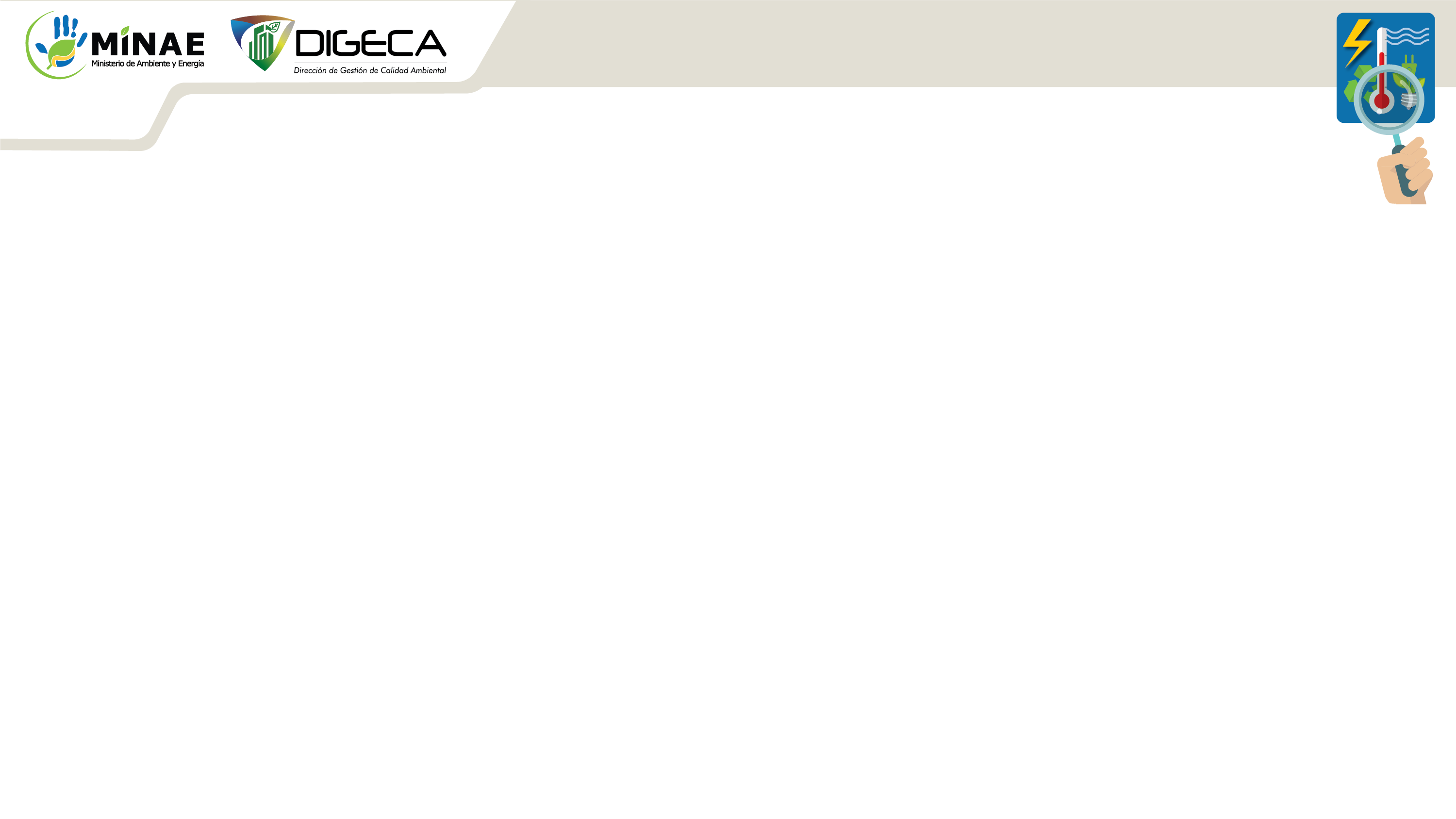 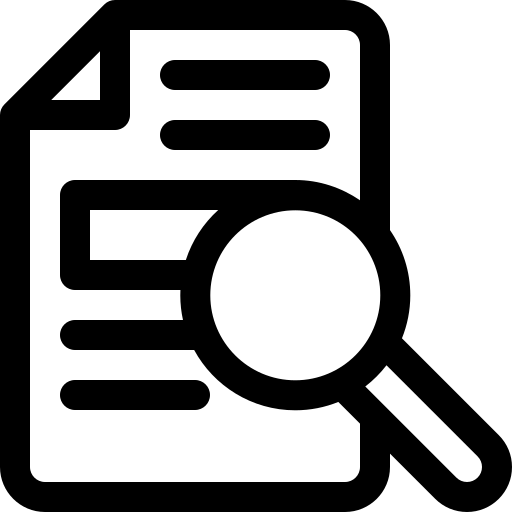 SOLICITA A LAS INSTITUCIONES PÚBLICAS:
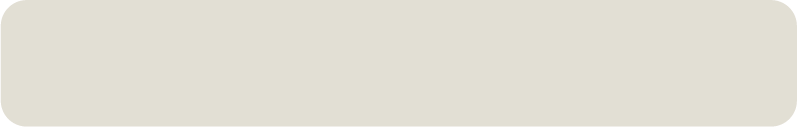 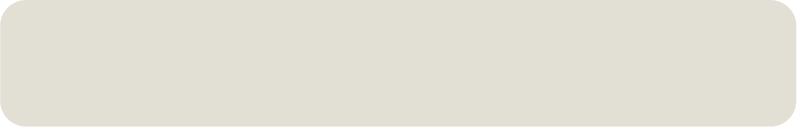 NORMATIVA
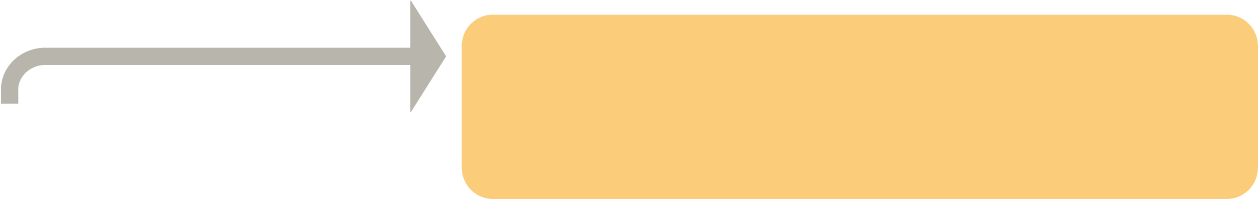 Cumplir con el Programa Permanente Institucional de Conservación de la Energía.
DE-25584 Reglamento para la Regulación del Uso Racional de la Energía y Acuerdo de Gobierno Nº 121
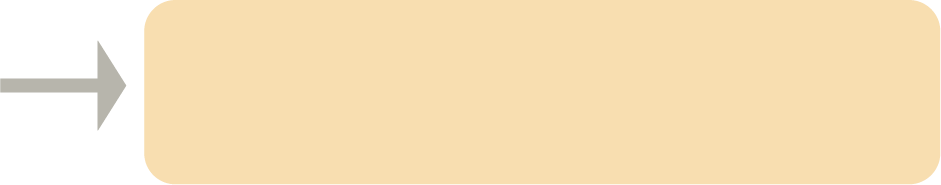 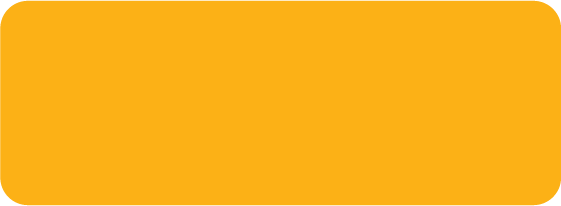 EFICIENCIA ENERGÉTICA
Elaborar y poner en ejecución 
planes de ahorro y uso eficiente 
del consumo de energía eléctrica.
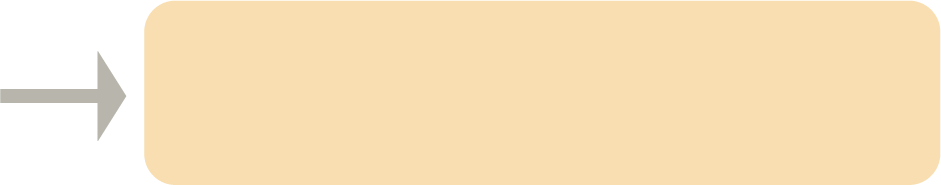 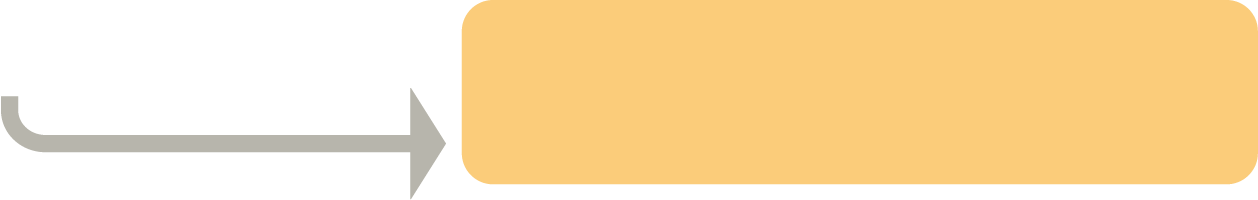 Directriz No. 017-MP-MINAE
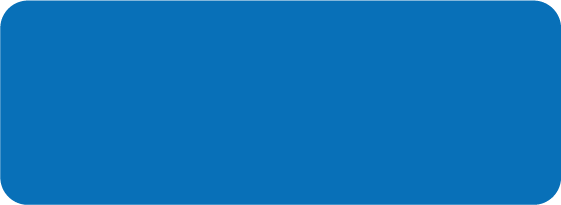 Elaborar y poner en ejecución un Plan de acción que contemple los cinco  ejes de la Estrategia Nacional de Cambio Climático.
Acuerdo de Consejo de Gobierno 
2007-2010 
(Acta No 56 del 1 de agosto del 2007):
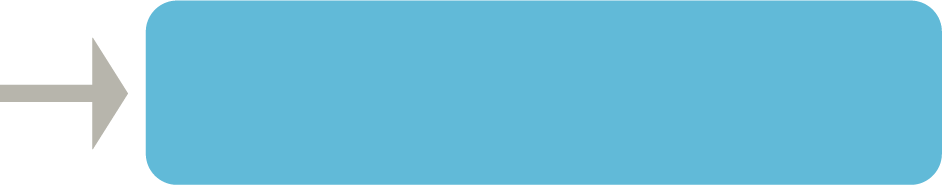 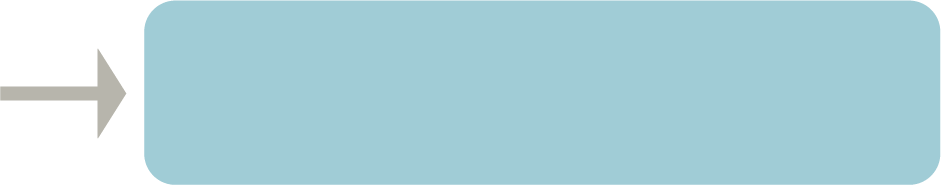 1
CAMBIO CLIMÁTICO
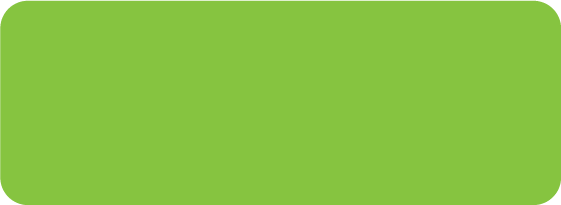 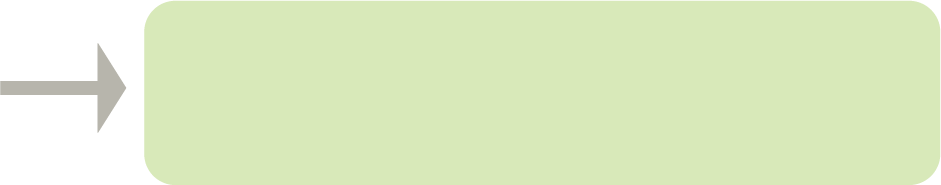 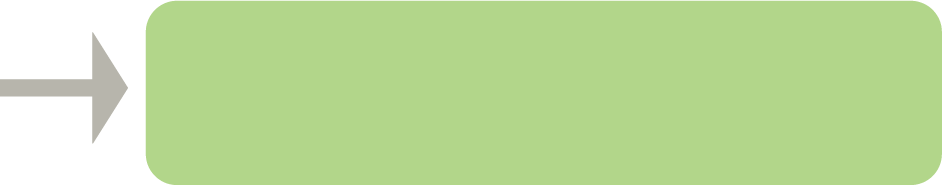 Elaborar e implementar Planes de Gestión Ambiental y presentarlos ante la DIGECA.
Decreto Ejecutivo Nº 36499 S-MINAET y su reforma
GESTIÓN AMBIENTAL
Nota: (1) La Estrategia Nacional de Cambio Climático establece seis ejes.
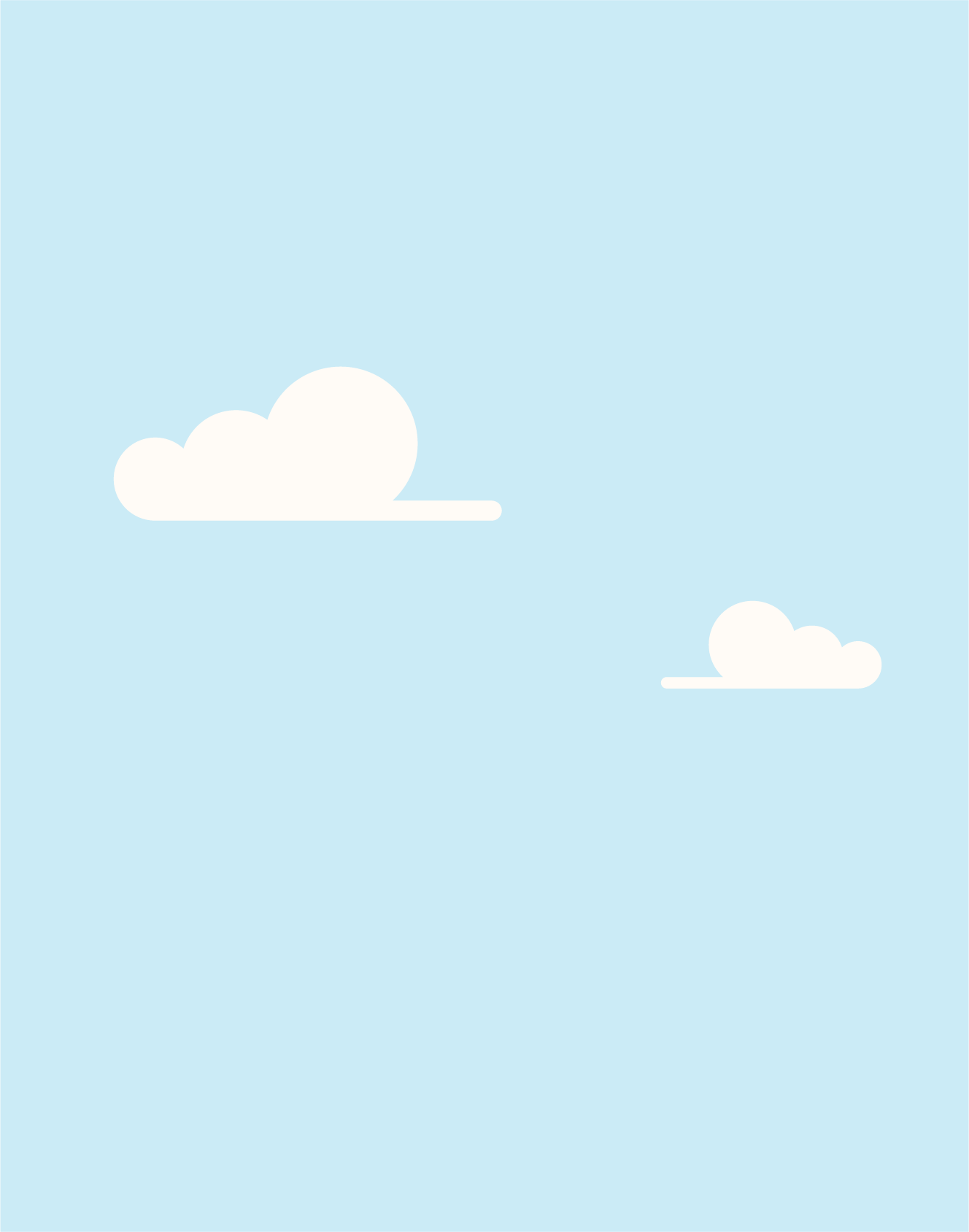 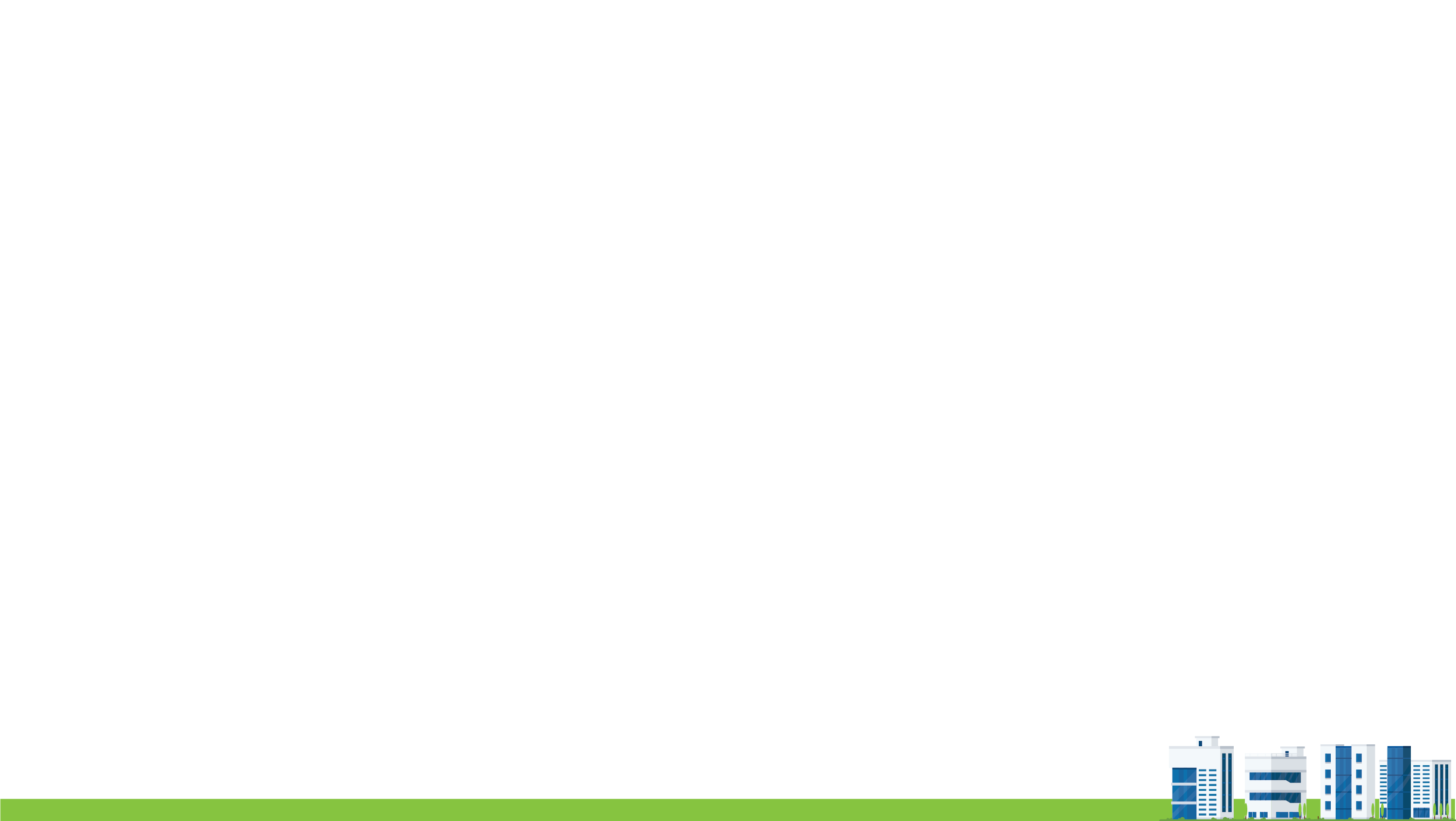 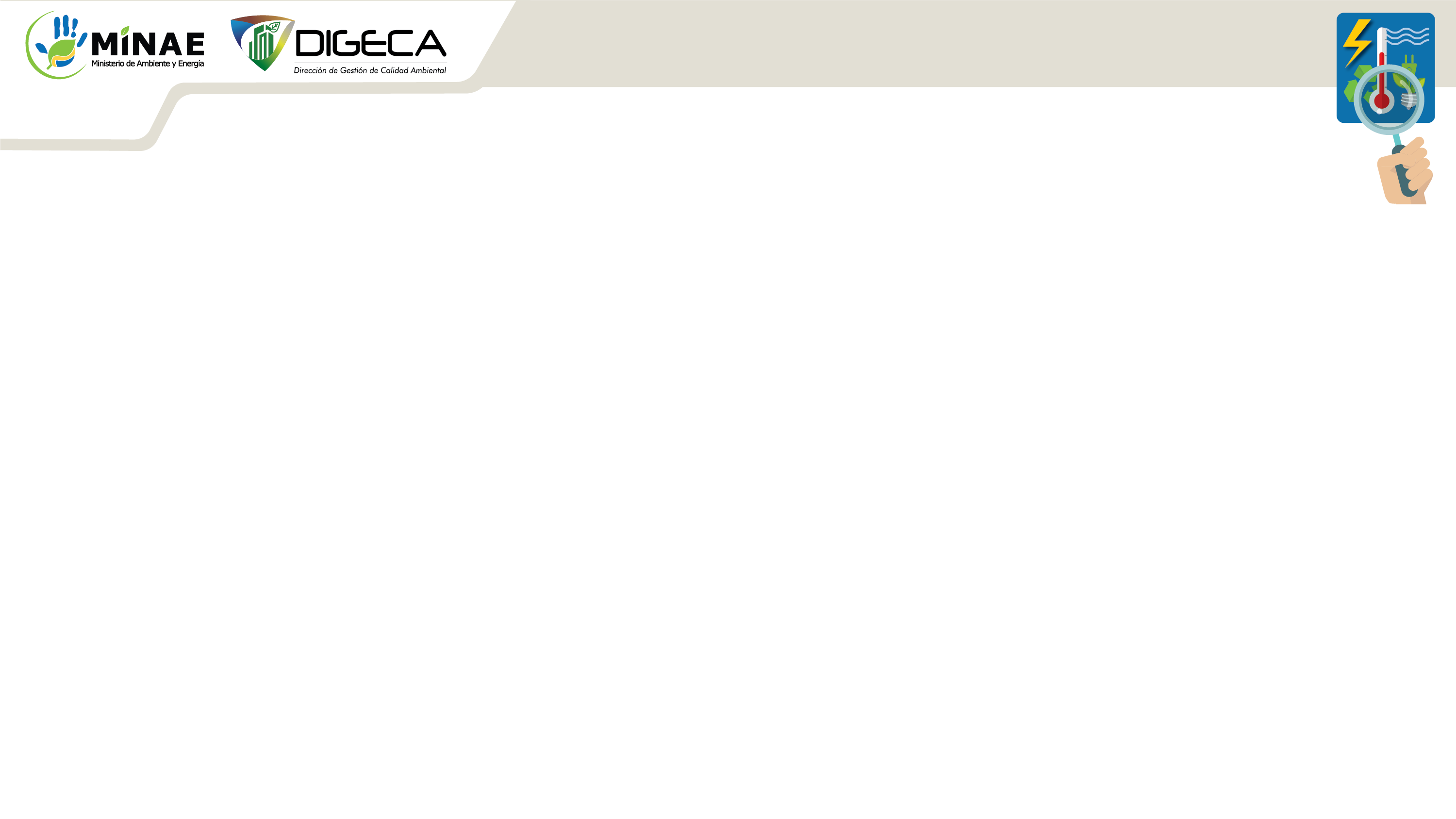 Situación anterior
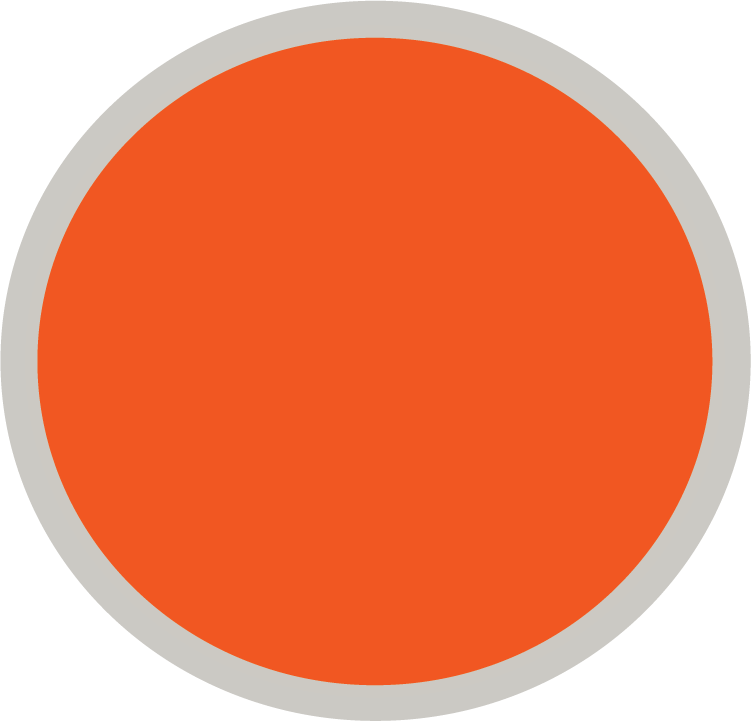 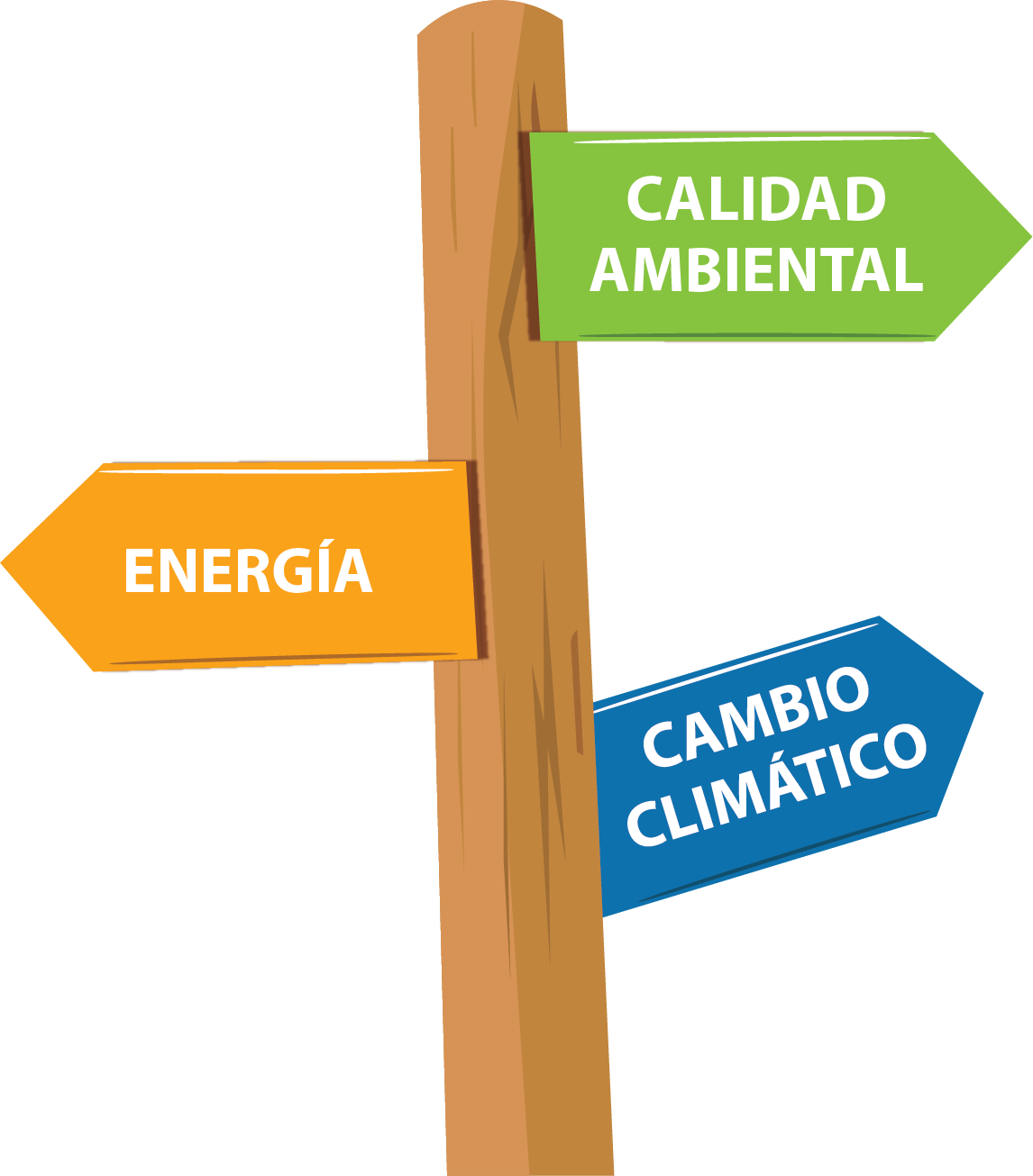 Entrega de informes diferentes
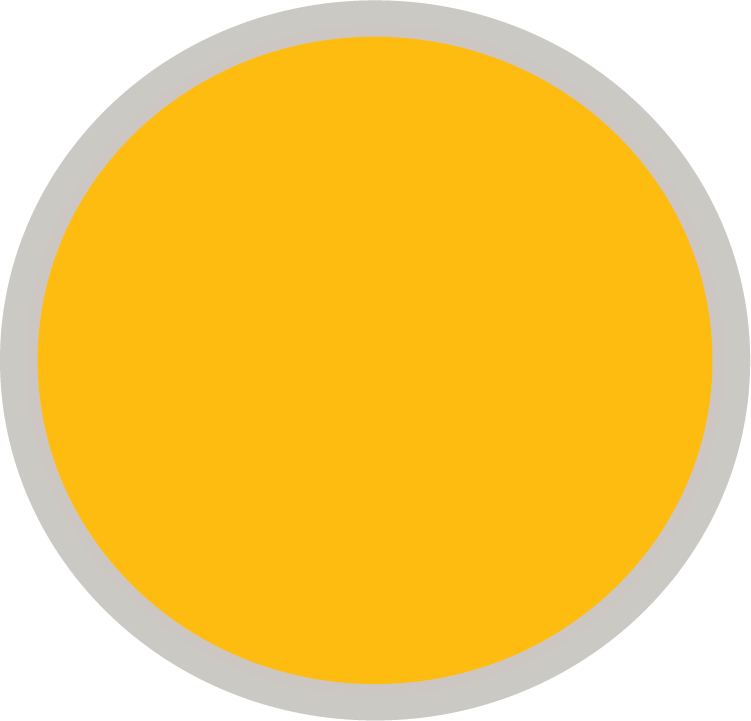 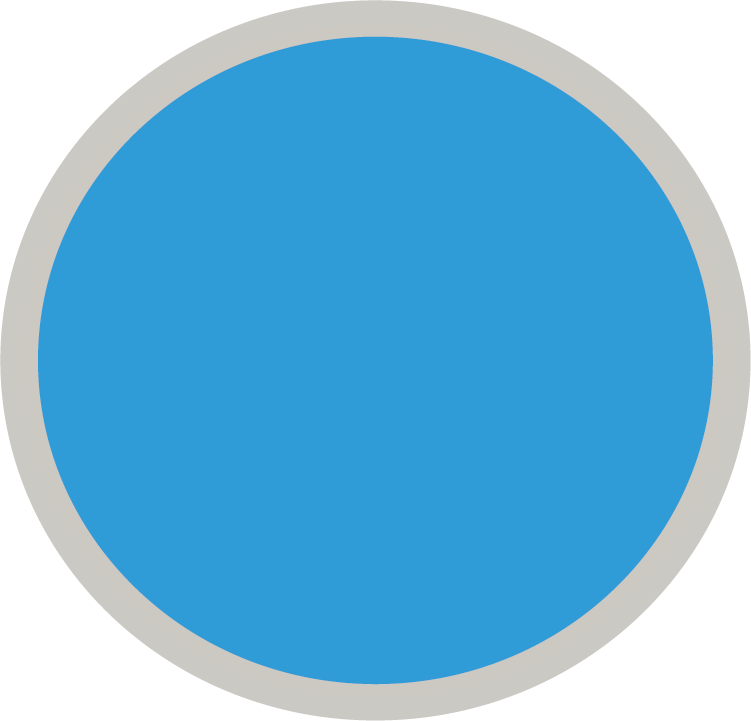 Tiempos de entrega diferentes
Información duplicada
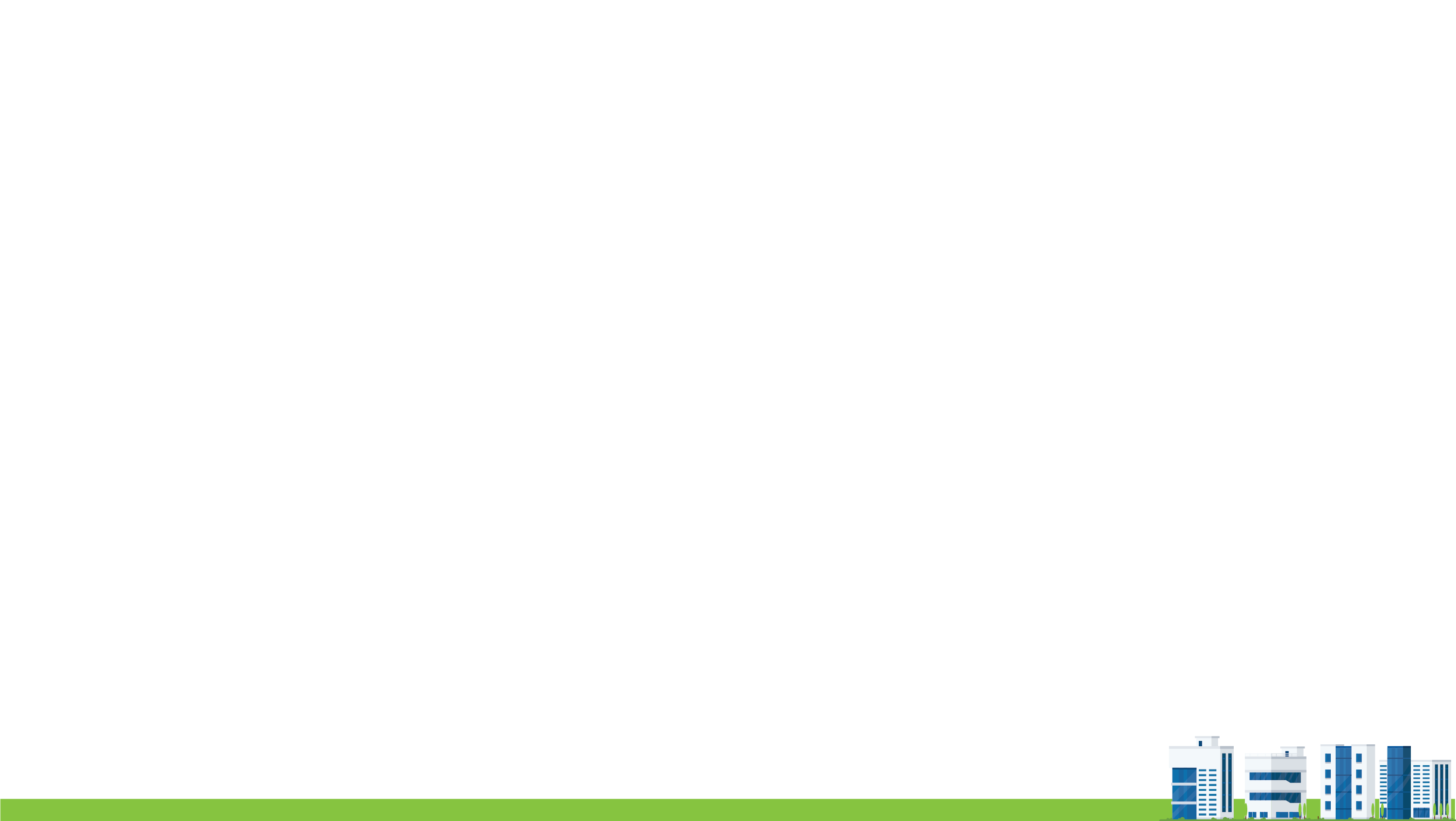 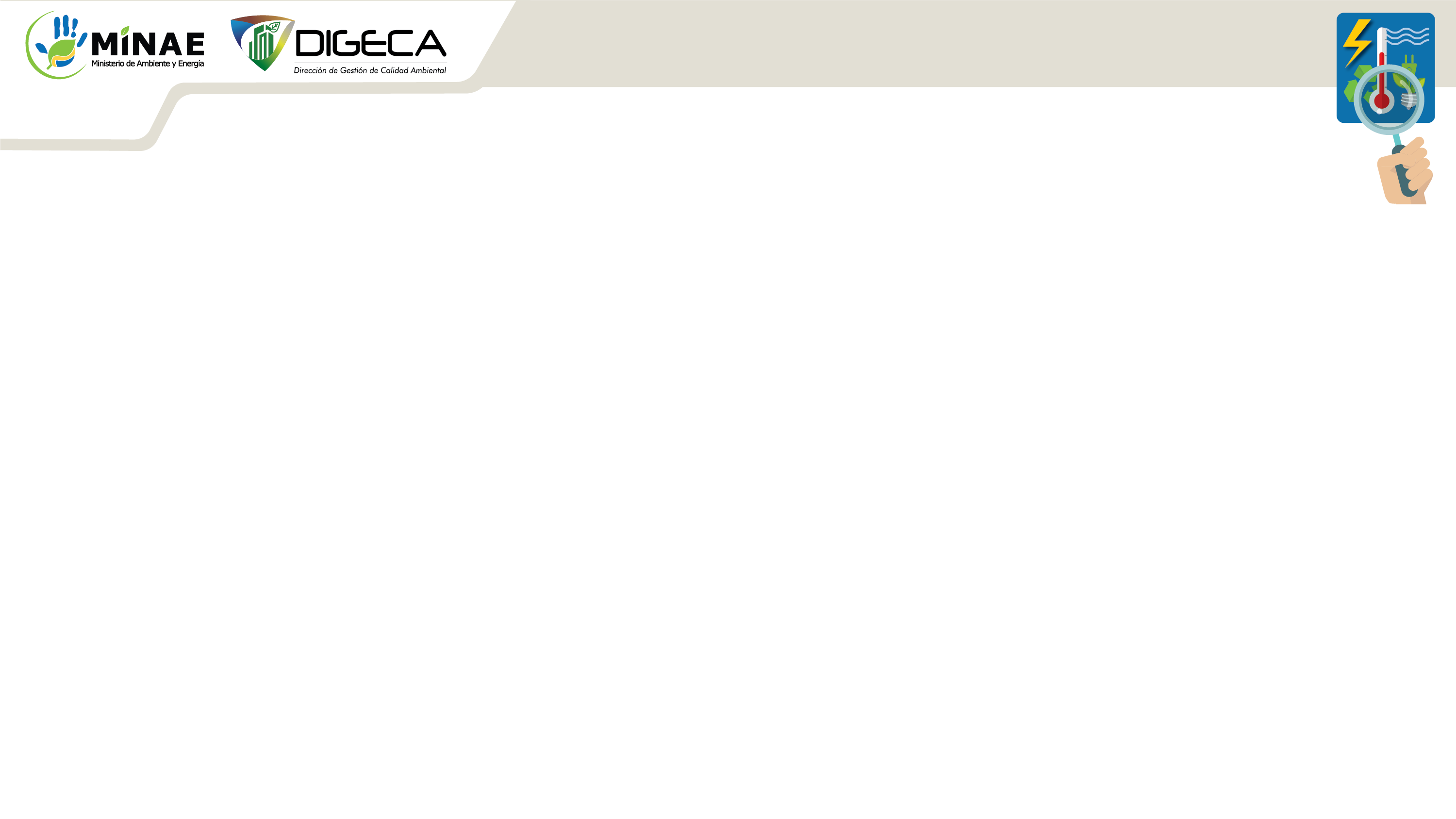 Sustento Legal
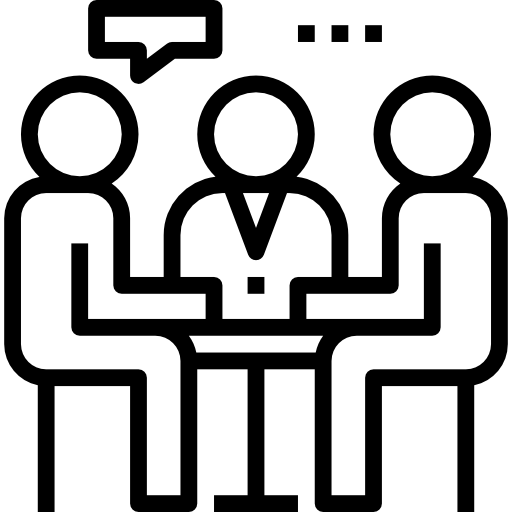 Ley 8839 
Ley para la Gestión Integral de Residuos
Las instituciones de la Administración Pública, empresas públicas y municipalidades implementarán sistemas de gestión ambiental en todas sus dependencias, así como programas de capacitación para el desempeño ambiental en la prestación de servicios públicos y el desarrollo de hábitos de consumo y el manejo adecuado que tendrán por objeto prevenir y minimizar la generación de residuos
Reglamento General a la Ley para la Gestión Integral de Residuos
Artículo 27°- De los Sistemas de Gestión Ambiental Institucional 
Las instituciones de la Administración Pública, empresas públicas y municipalidades, para cumplir con el requisito de contar con un sistema de gestión ambiental, según lo establece el artículo 28 de la Ley No. 8839, deben elaborar e implementar Programas de Gestión Ambiental Institucional, tal como se establece en el Reglamento para la Elaboración de Programas de Gestión Ambiental Institucional en el Sector Público de Costa Rica. 

.
Decreto Ejecutivo No. 37567-S-MINAET-H
Reglamento para la Elaboración de Programas de Gestión Ambiental Institucional en el Sector Público de Costa Rica y su modificación el DE #43209
Artículo 3º—Alcance de los PGAI: Todas las instituciones de la Administración Pública implementarán un Programa de Gestión Ambiental Institucional.
Artículo 12.—Responsabilidad y seguimiento: El jerarca de cada institución será el responsable del cumplimiento del PGAI de conformidad con los artículos 98, 99 y 100 de la Ley General de la Administración Pública
Decreto Ejecutivo No. 36499-S-MINAET
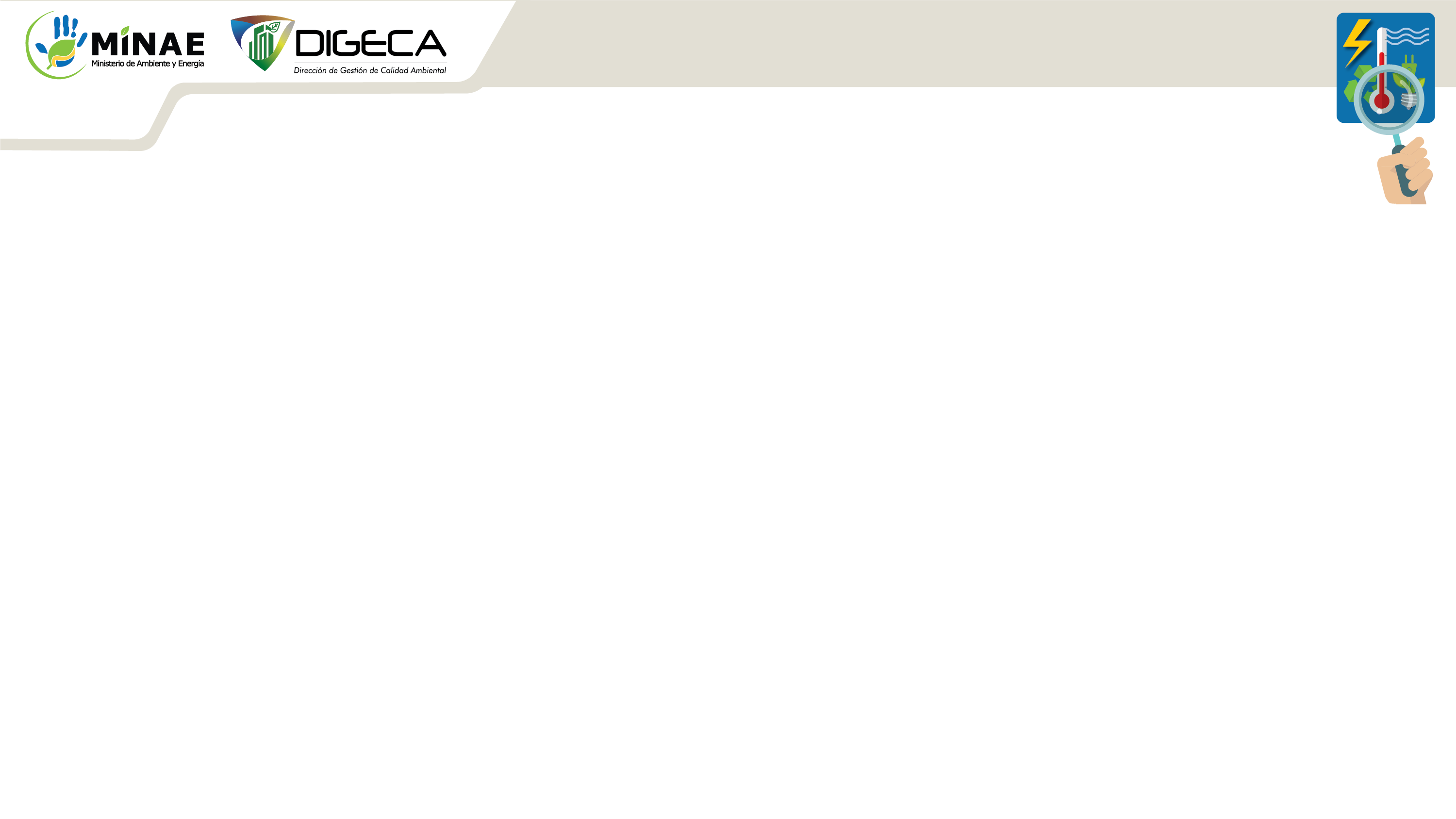 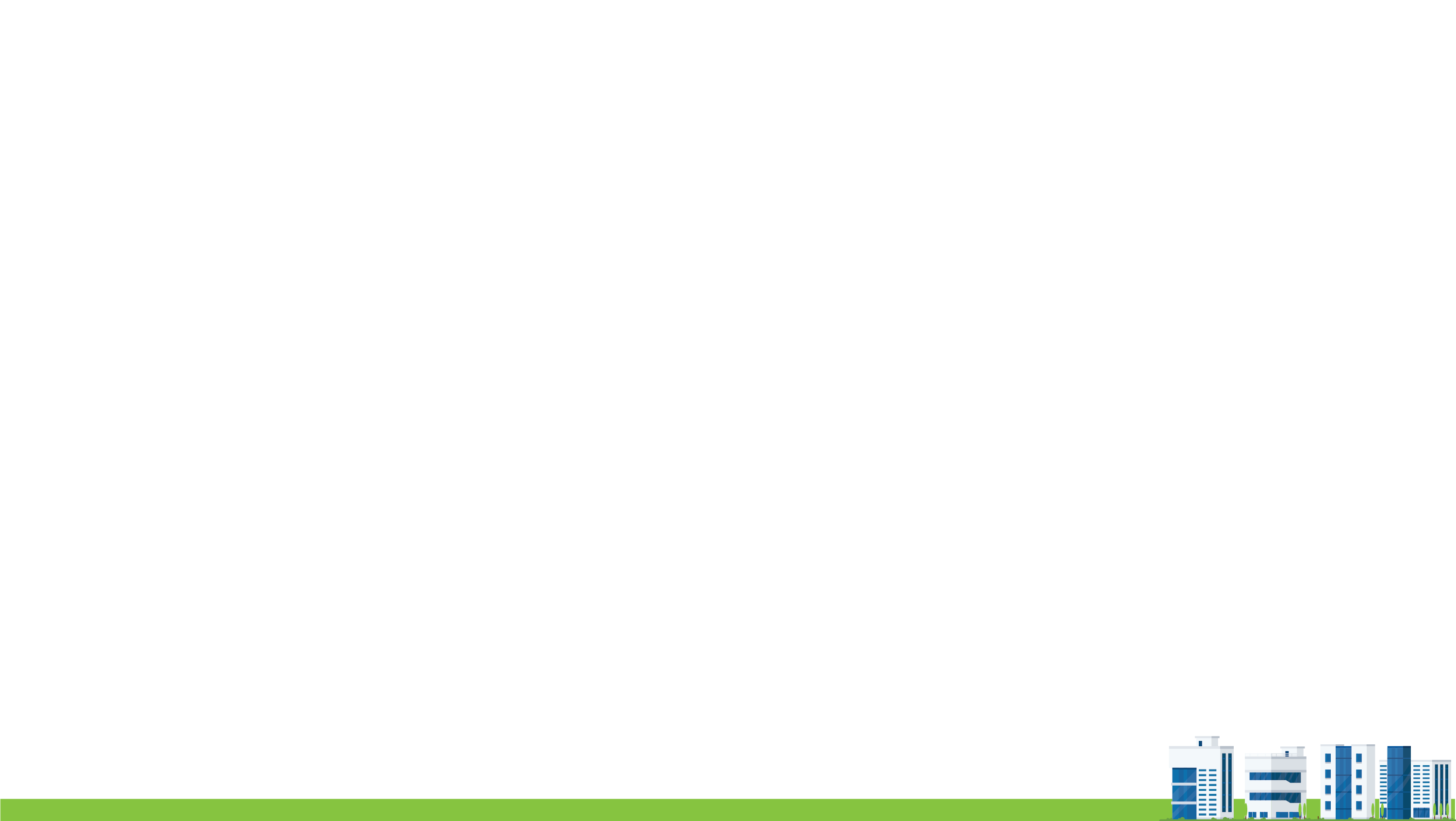 Sustento Legal
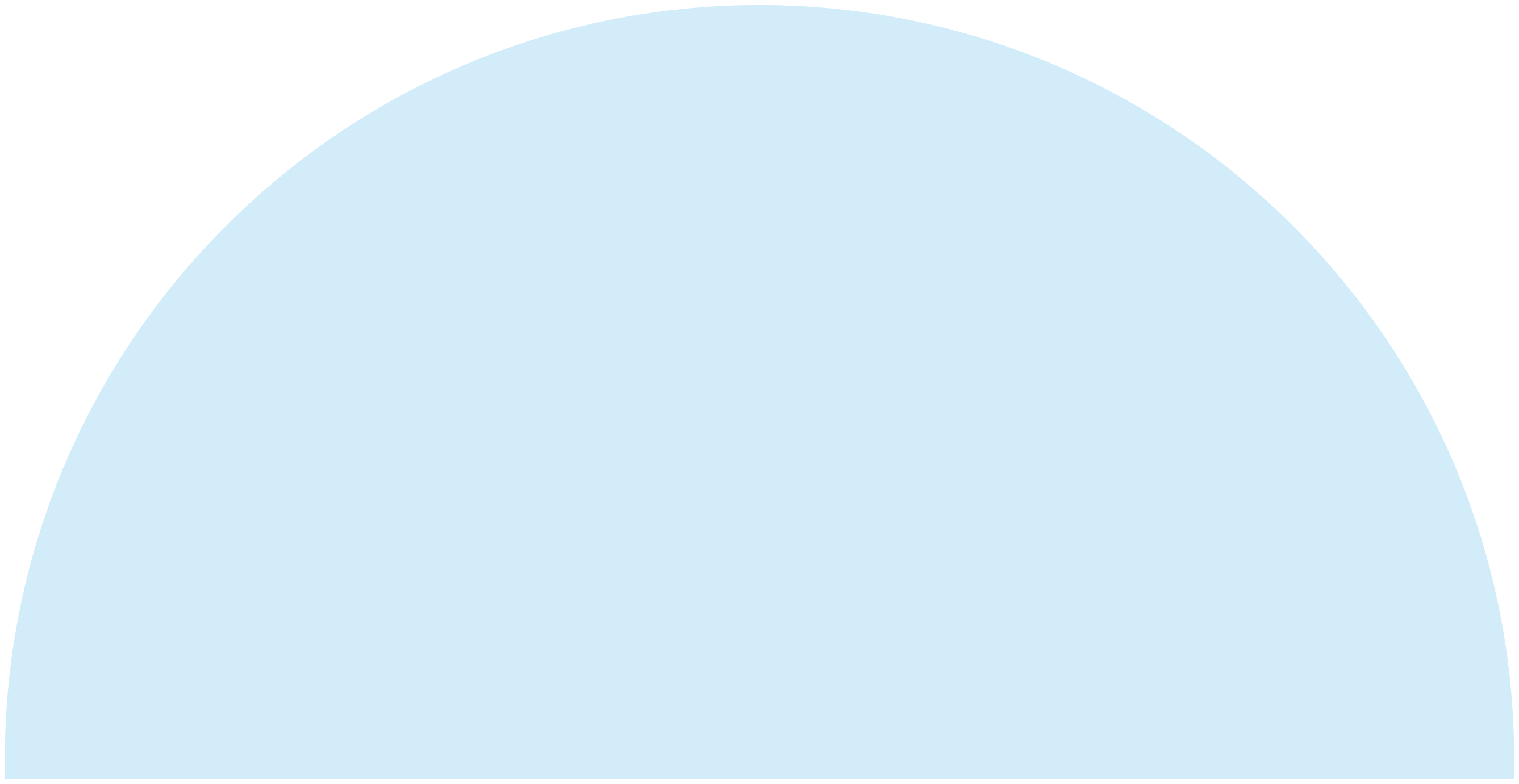 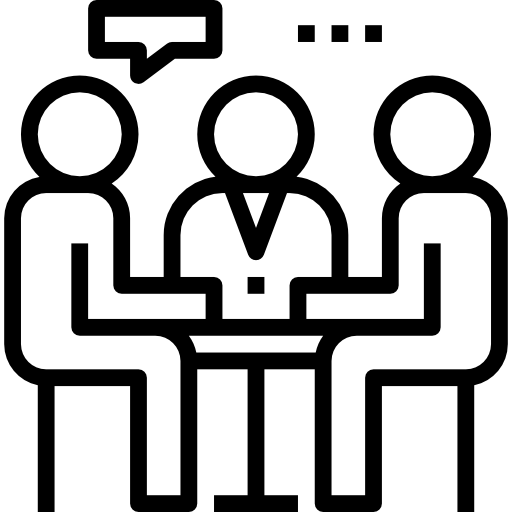 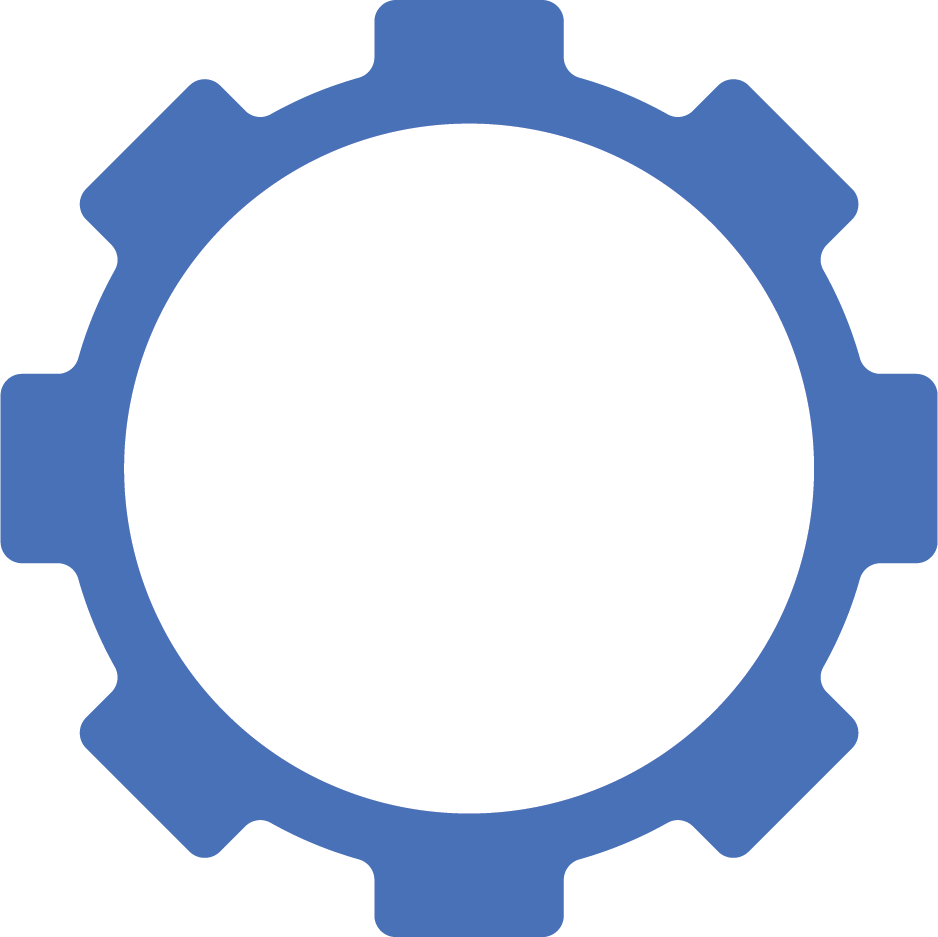 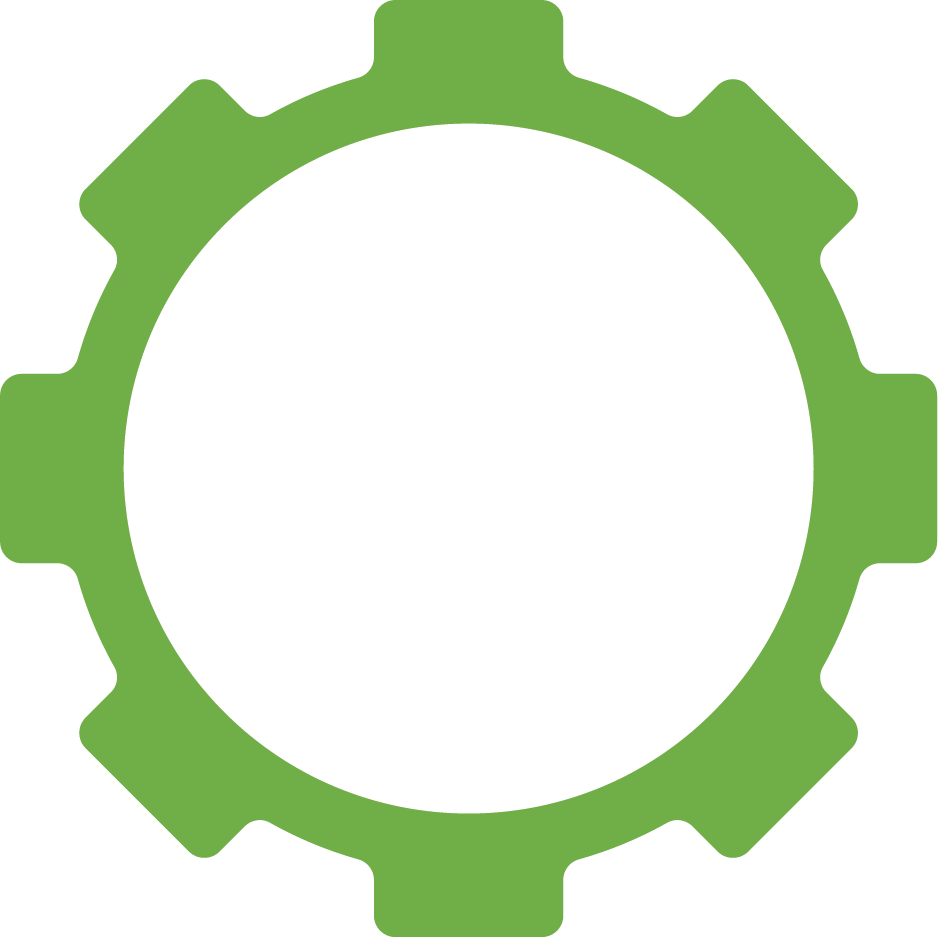 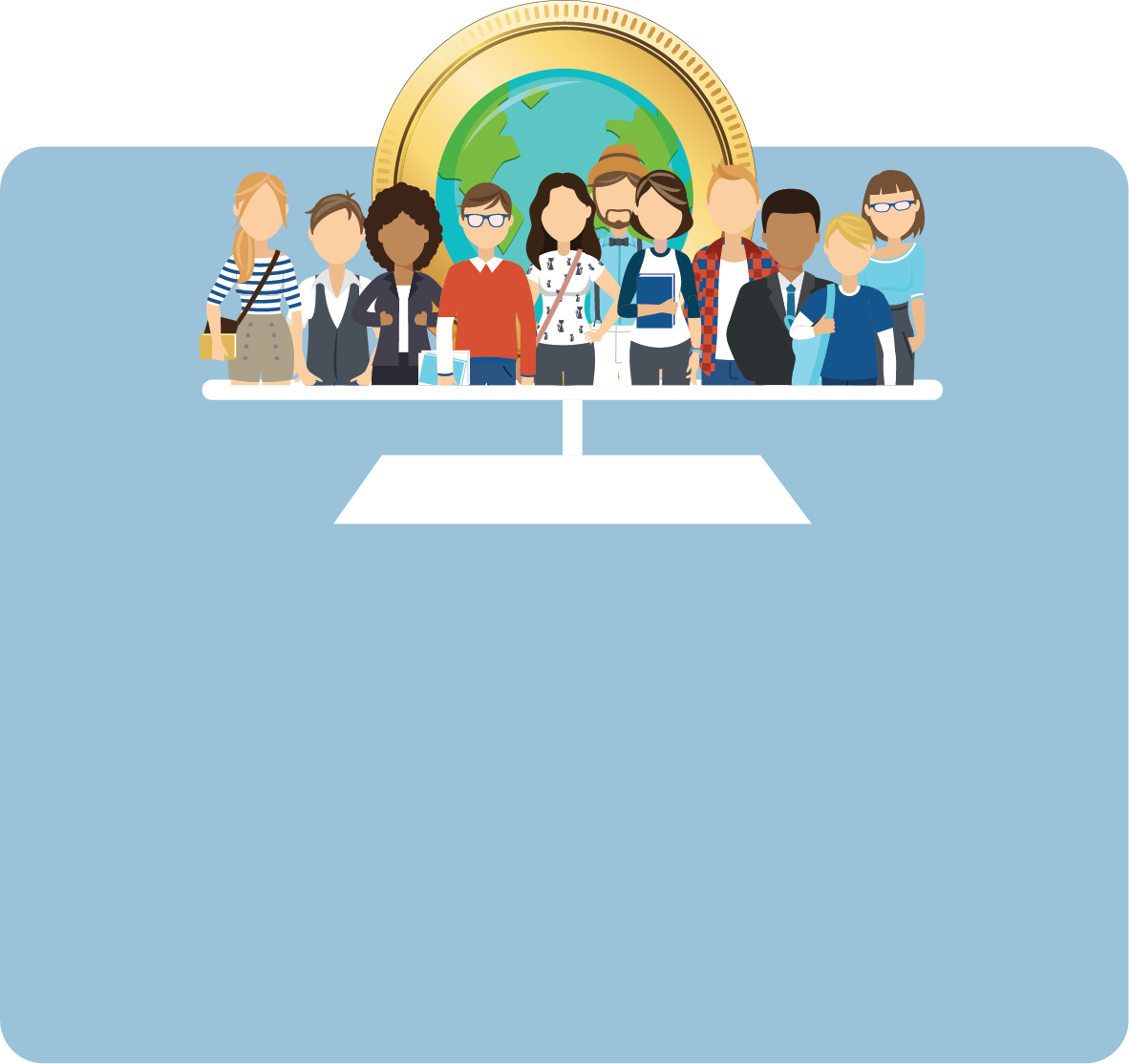 Políticas de austeridad y control del gasto público.
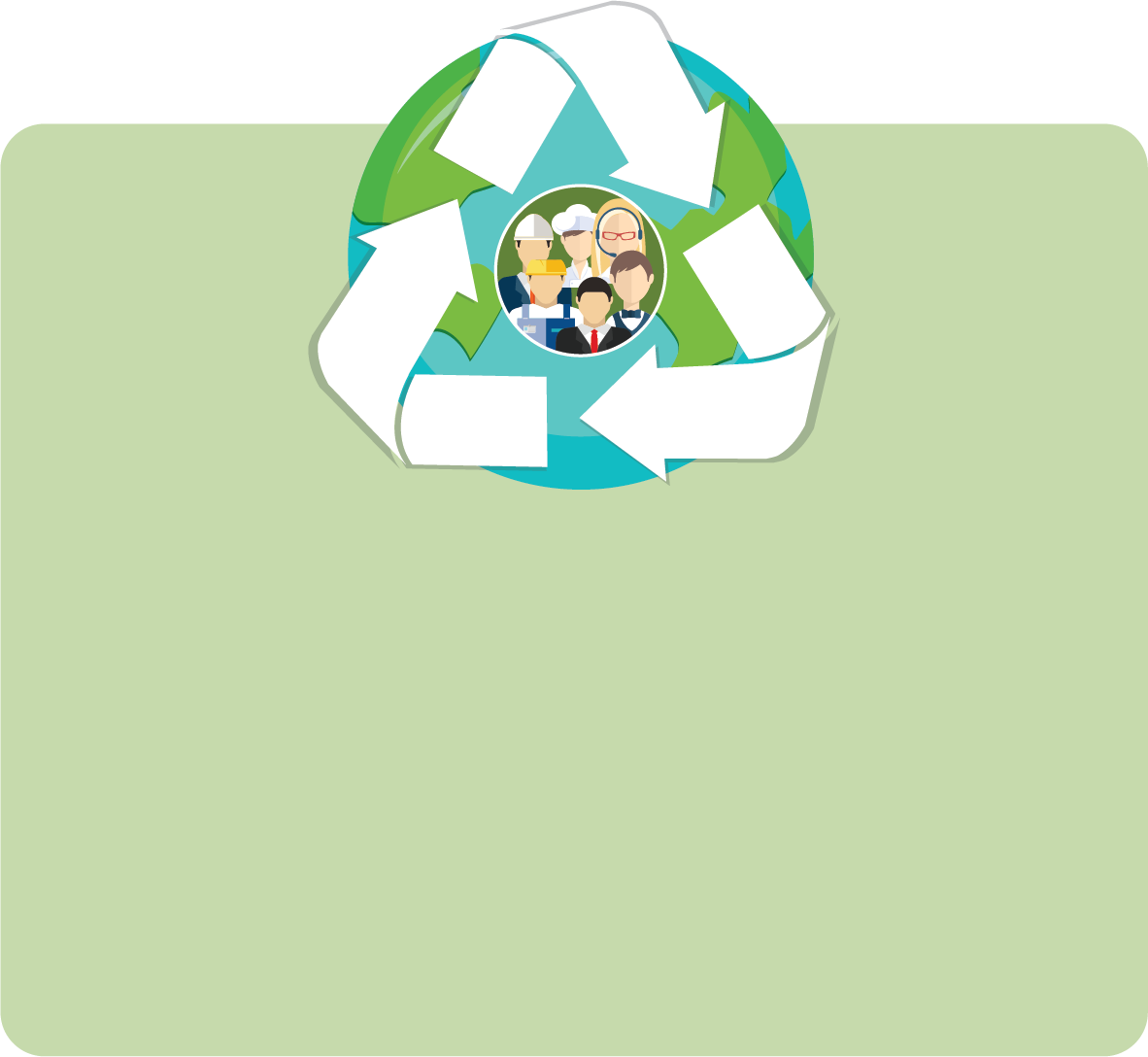 Ley General del Control Interno.
PGAI
Política de austeridad del gasto público:
Ahorros en el uso electricidad, combustibles, papel, agua, adquisición de materiales (enfoque de ciclo de vida), entre otros.
Reducción de gastos en tratamiento / disposición final de residuos y emisiones (principio de prevención).
Controles en uso de vehículos y otros bienes.
Establecimiento de registros y procedimientos
“Evitar el desperdicio”
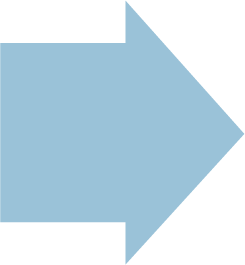 Ley de Control Interno. Artículo 8º—Concepto de sistema de control interno. Para efectos de esta Ley, se entenderá por sistema de control interno la serie de acciones ejecutadas por la administración activa, diseñadas para proporcionar seguridad en la consecución de los siguientes objetivos:
a) Proteger y conservar el patrimonio público contra cualquier pérdida, despilfarro, uso indebido, irregularidad o acto ilegal.
b) Exigir confiabilidad y oportunidad de la información.
c) Garantizar eficiencia y eficacia de las operaciones.
d) Cumplir con el ordenamiento jurídico y técnico
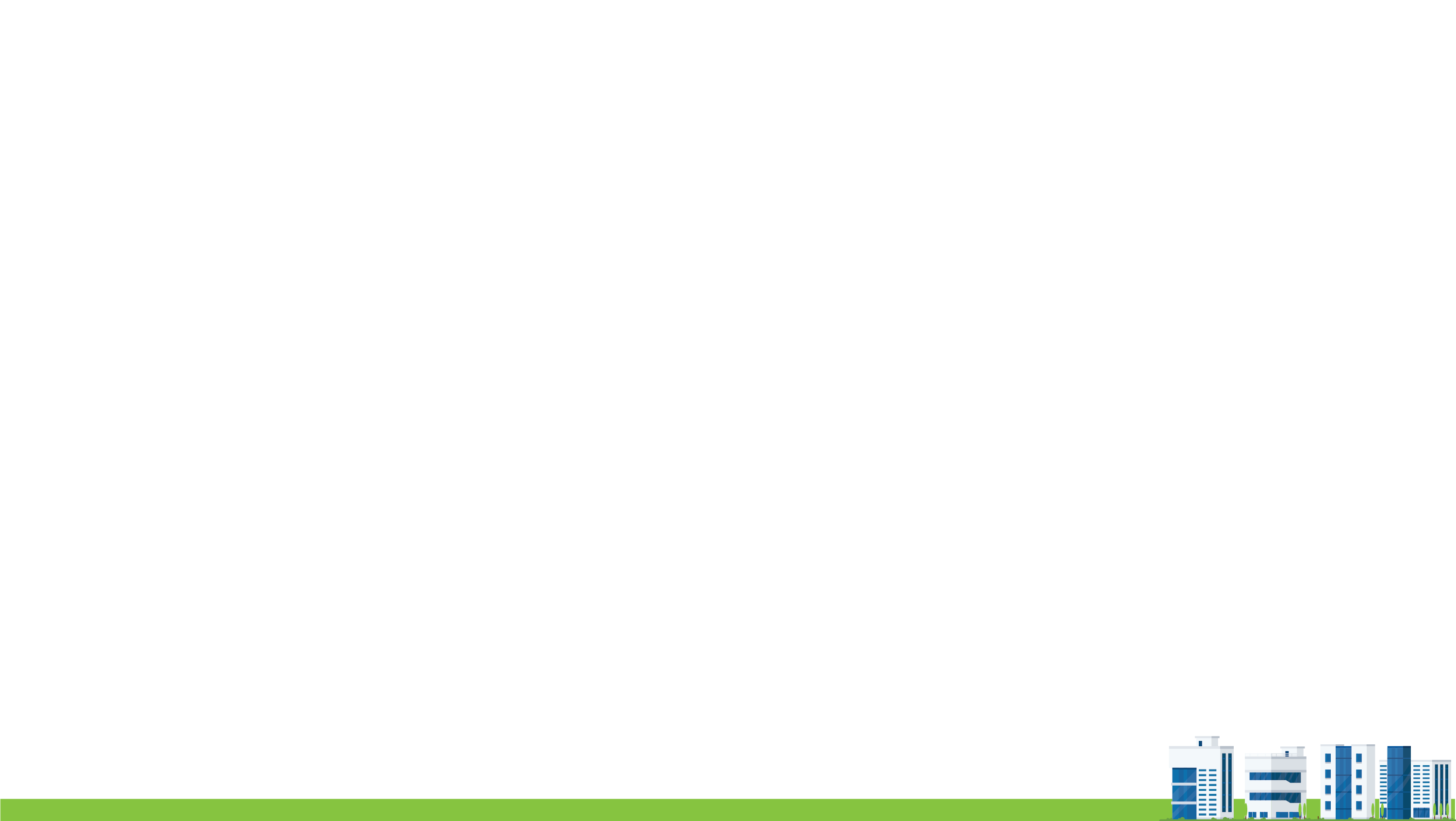 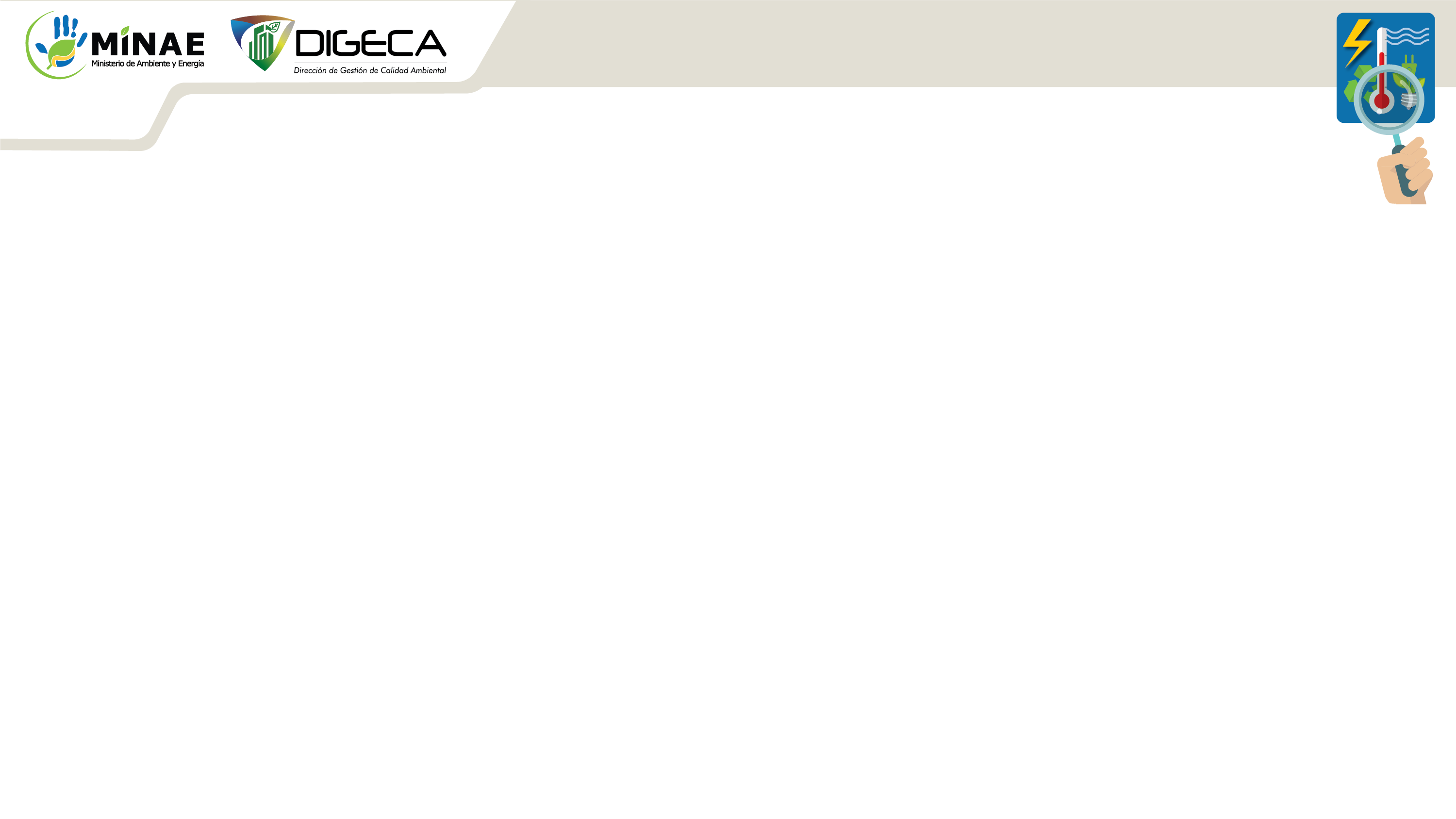 ¿Qué es la Gestión Ambiental?
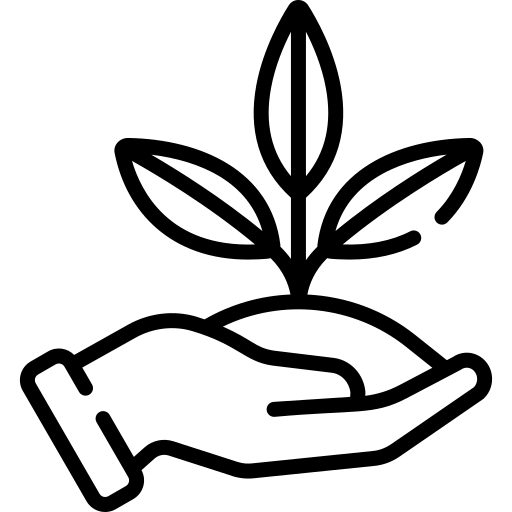 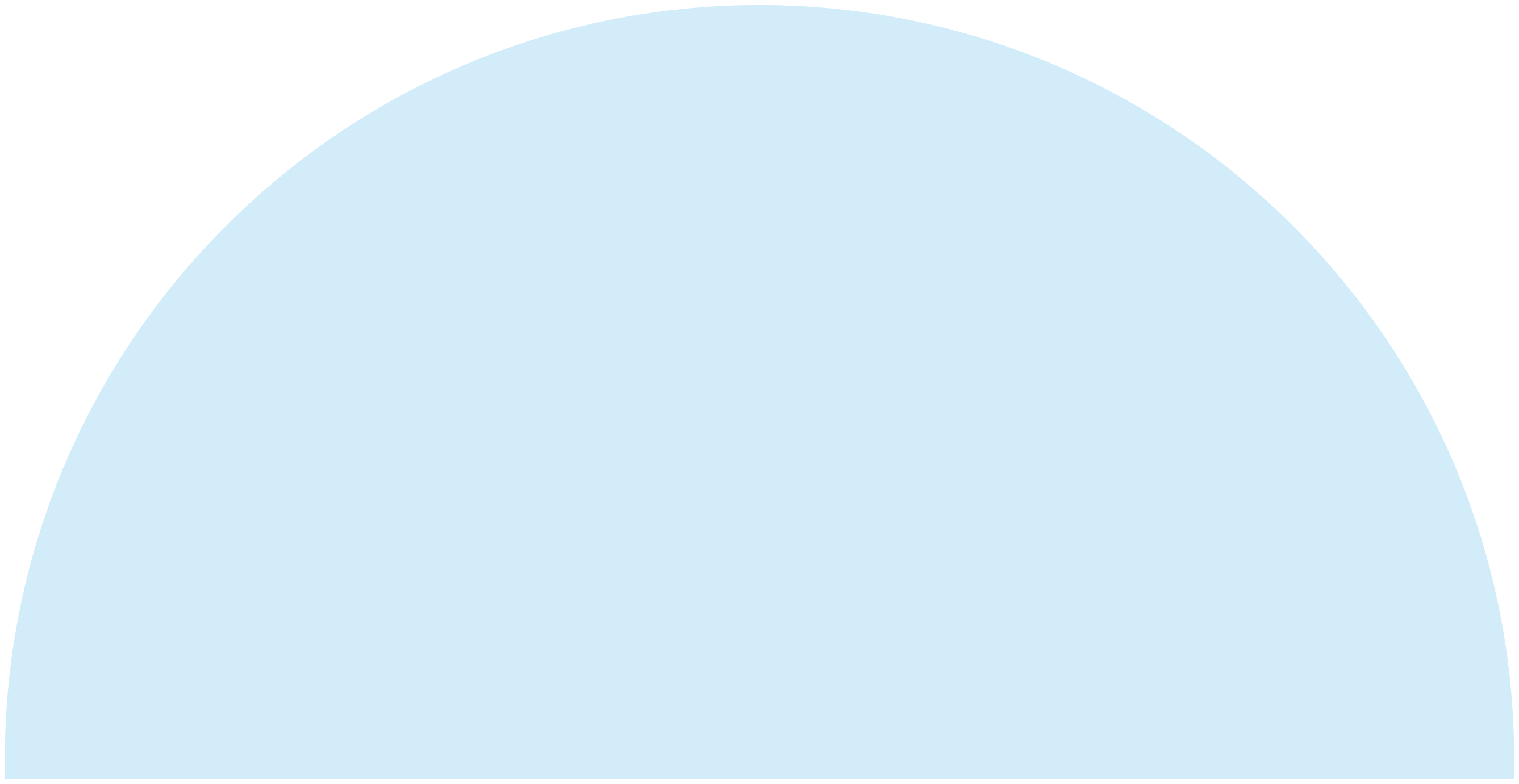 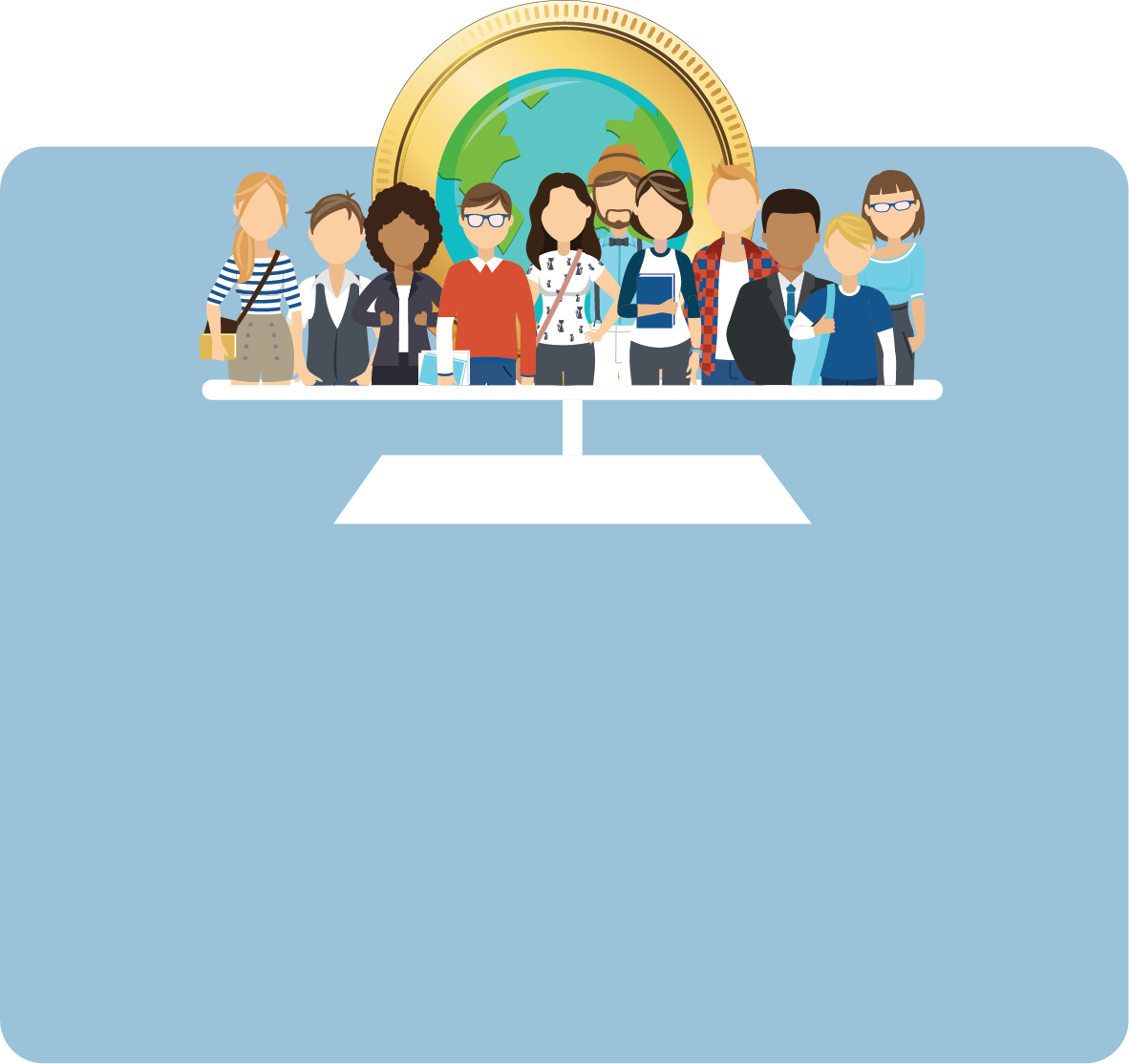 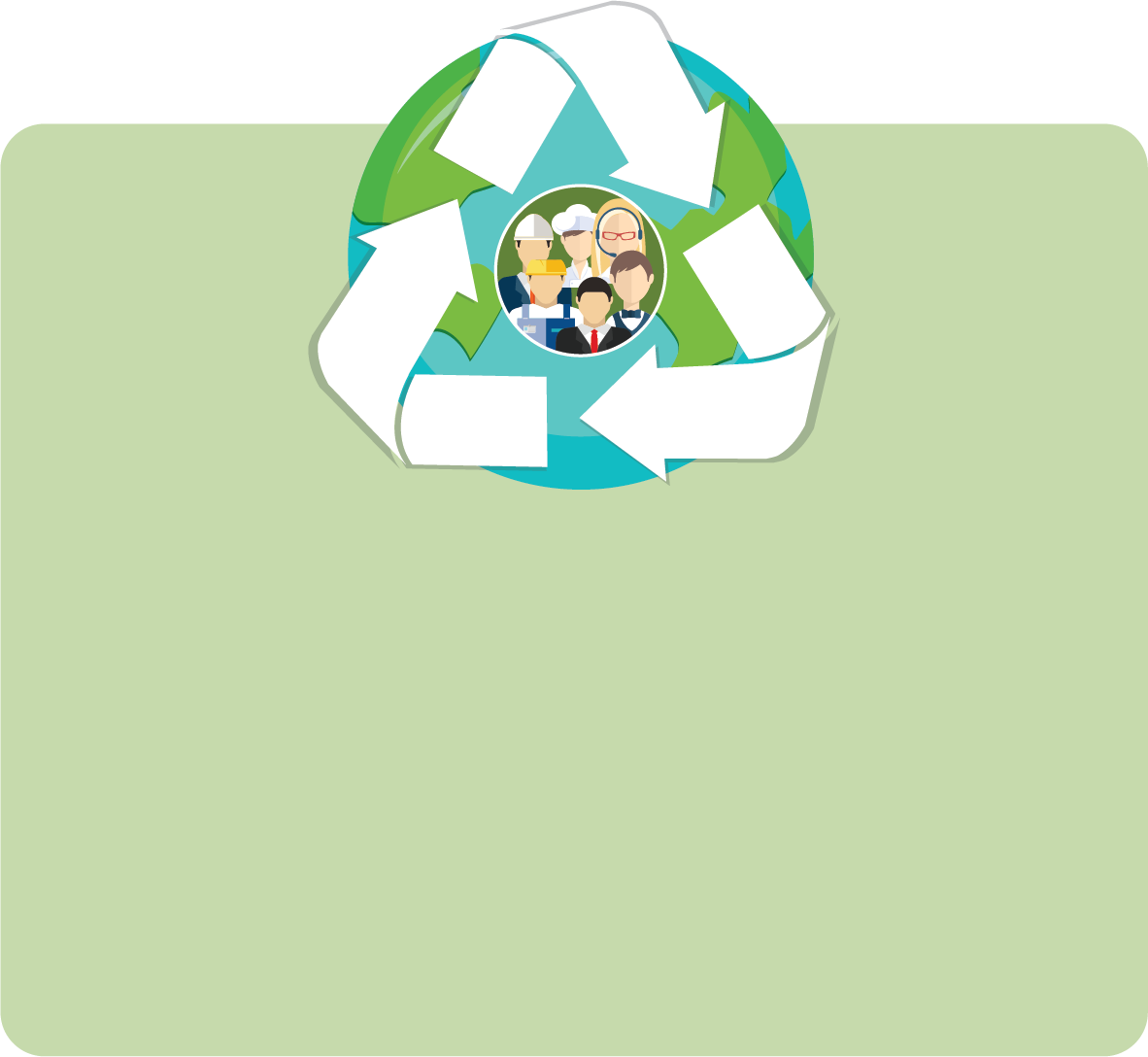 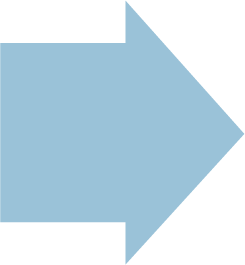 Es la estrategia mediante la cual se organizan las actividades antrópicas que afectan al medio ambiente, con 
el fin de lograr una adecuada calidad de vida, previniendo o mitigando los problemas ambientales.
Responde al "cómo hay que hacer" para conseguir lo planteado por 
el desarrollo sostenible, es decir, 
un equilibrio entre el desarrollo económico, social y ambiental.
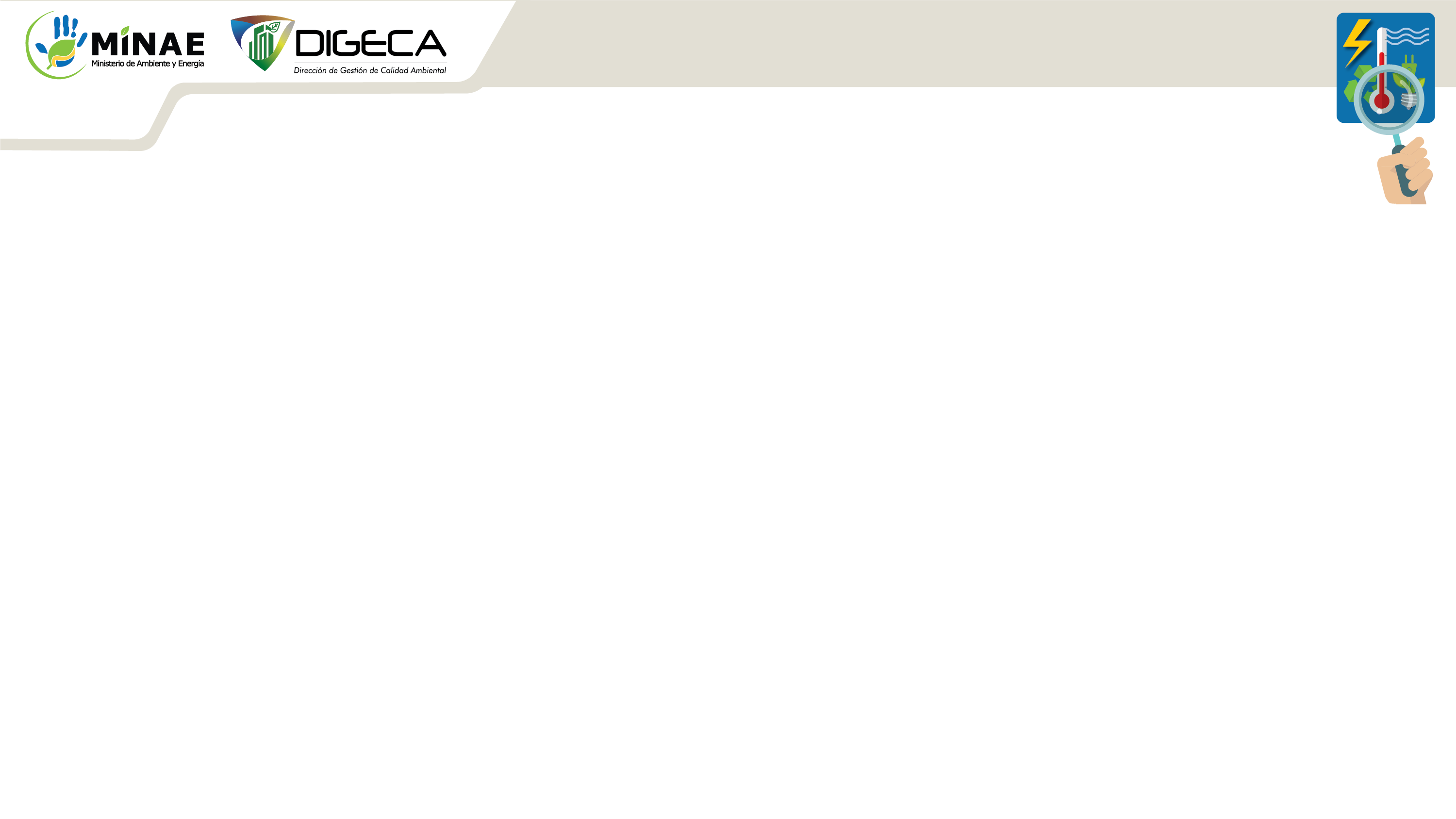 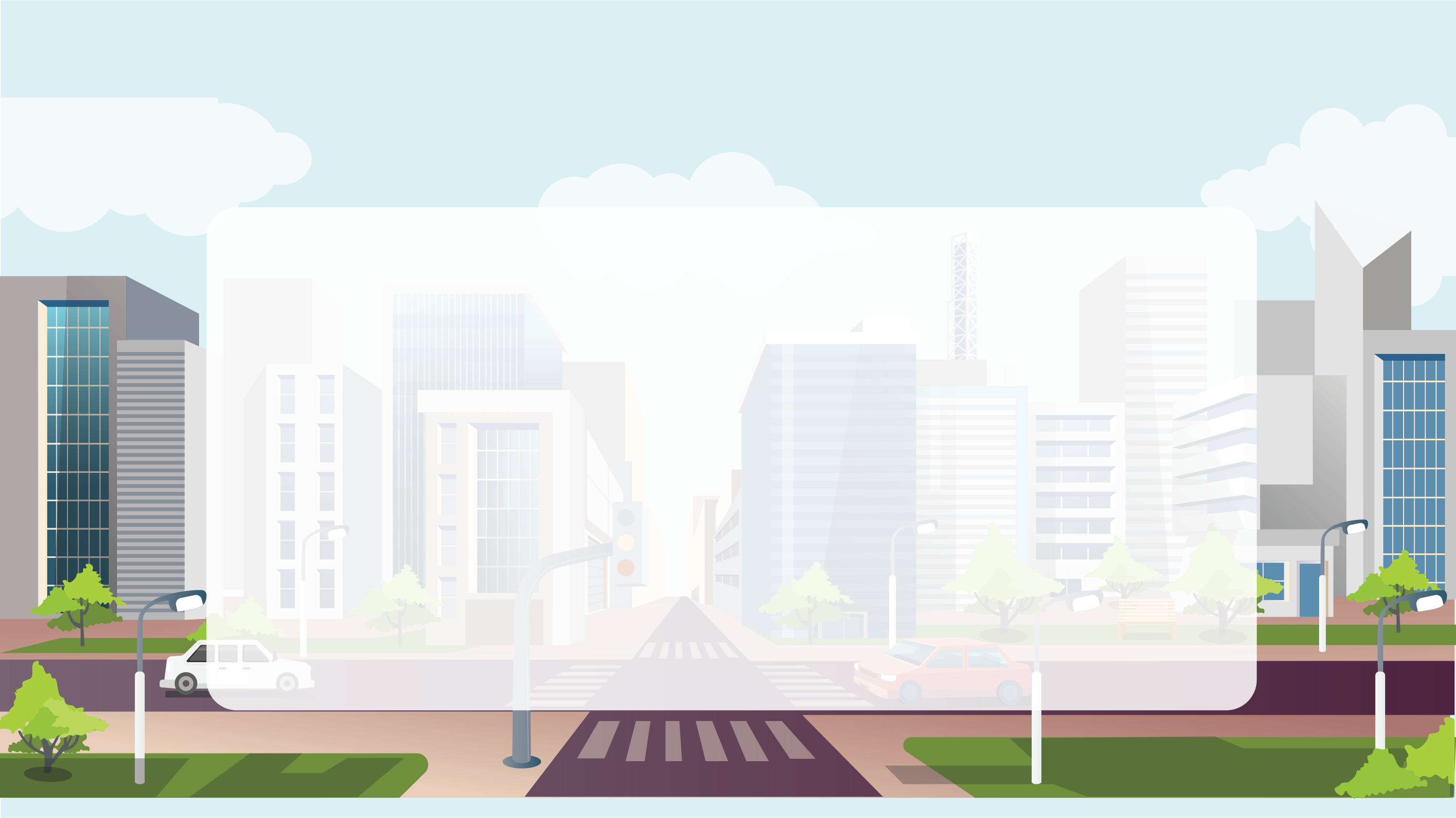 Definición de un Programa de Gestión Ambiental Institucional (PGAI)
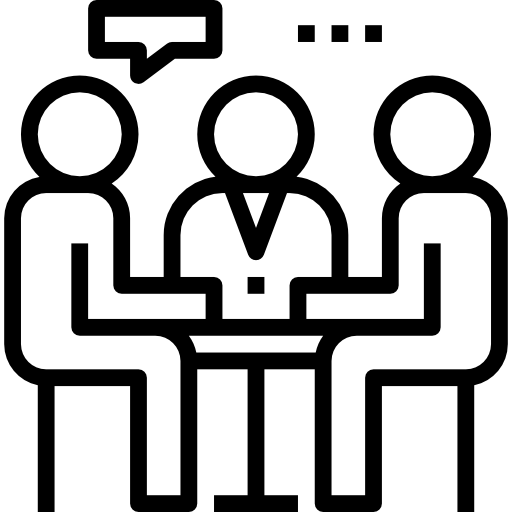 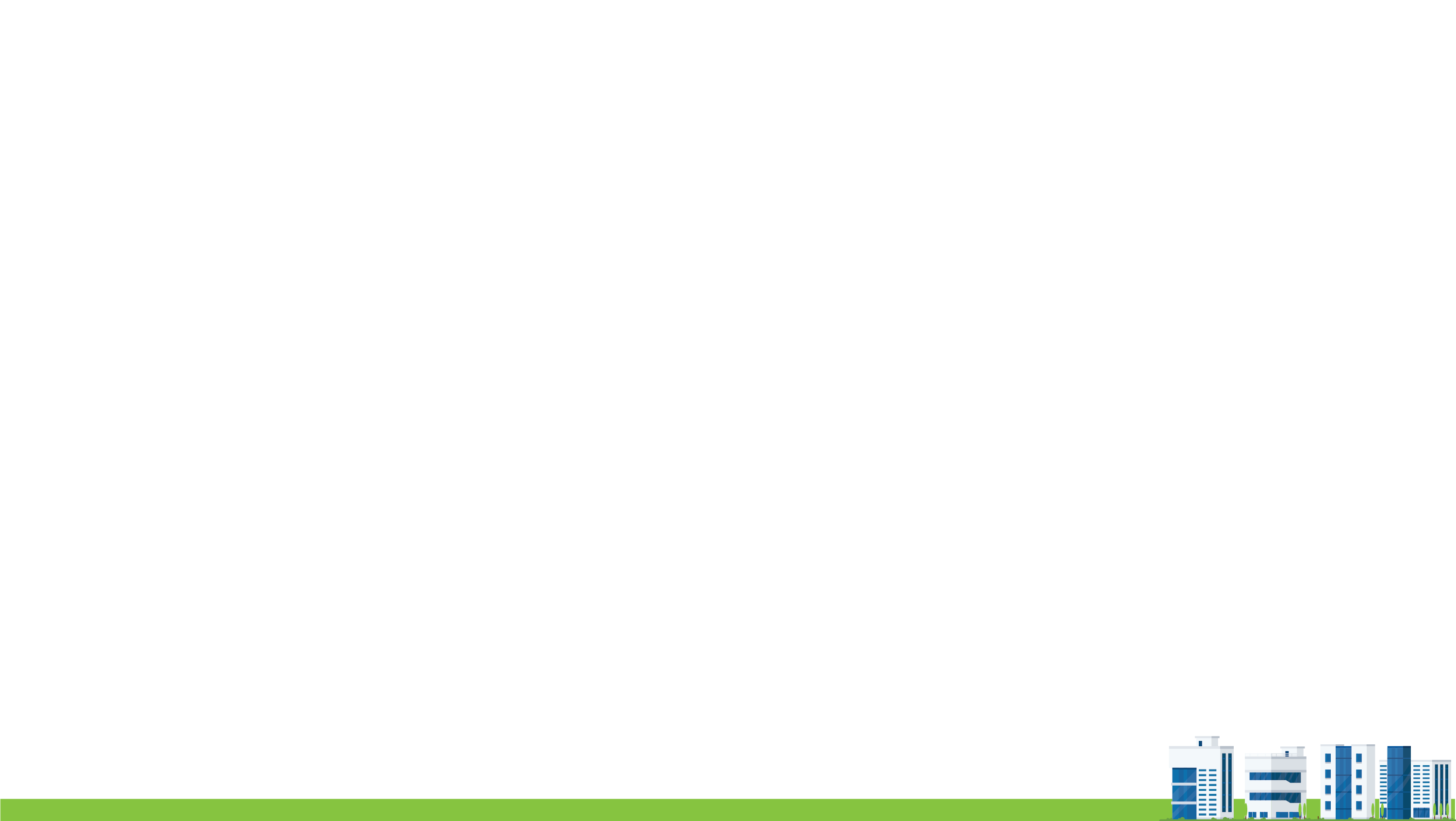 Los Programas de Gestión Ambiental Institucional (PGAI) 
son un instrumento de planificación que parten 
de un diagnóstico de los impactos ambientales y del consumo energético que se derivan del quehacer de la institución 
y su impacto sobre el cambio climático. 

A partir del cual se propondrán las medidas, acciones 
y proyectos de prevención, corrección y mitigación de los impactos negativos y la consolidación de los positivos, a corto, mediano y largo plazo.
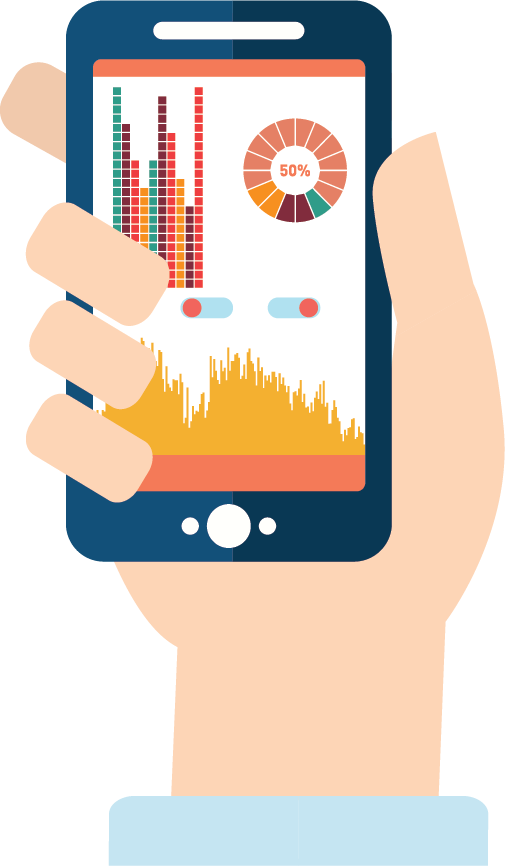 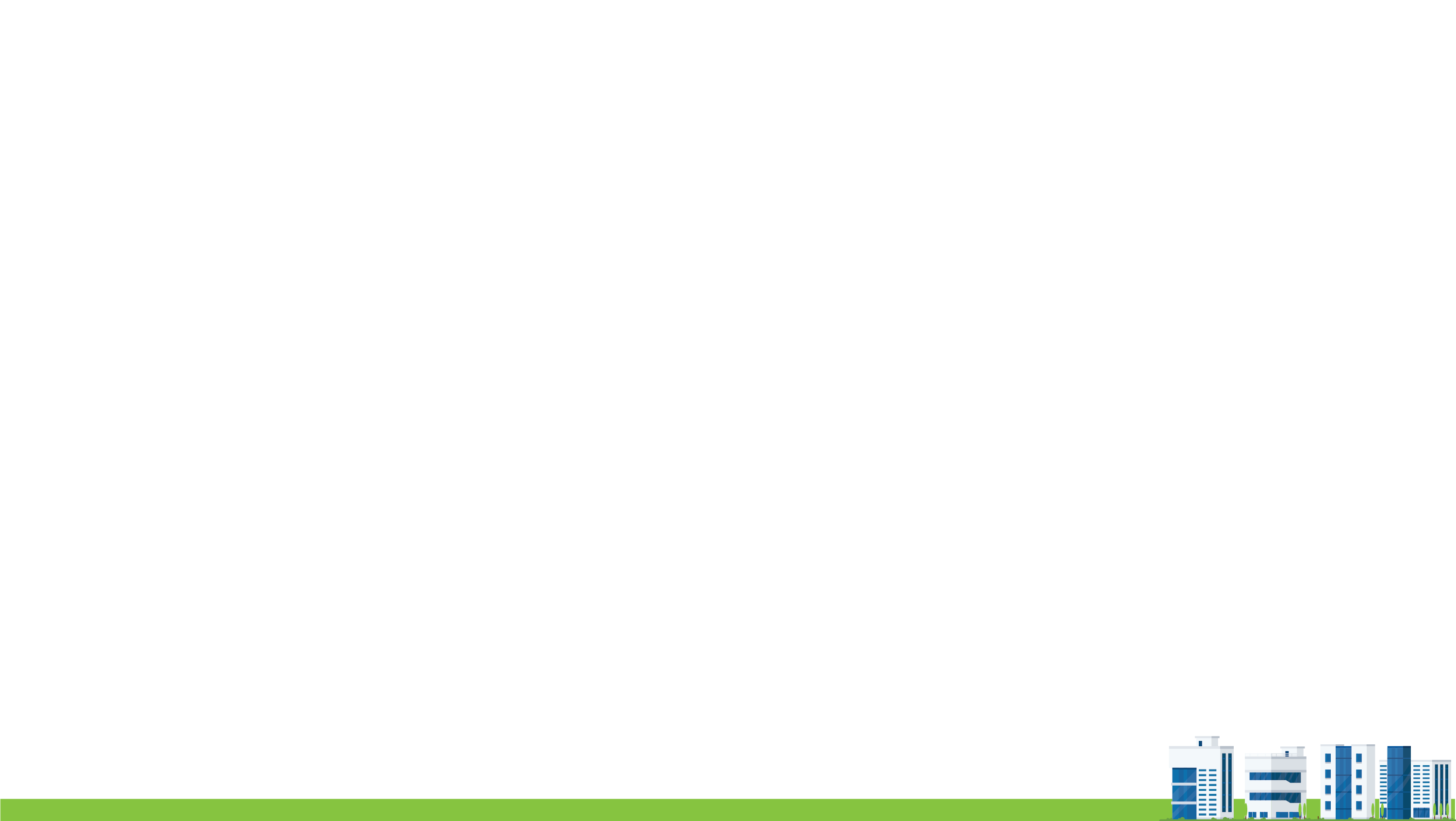 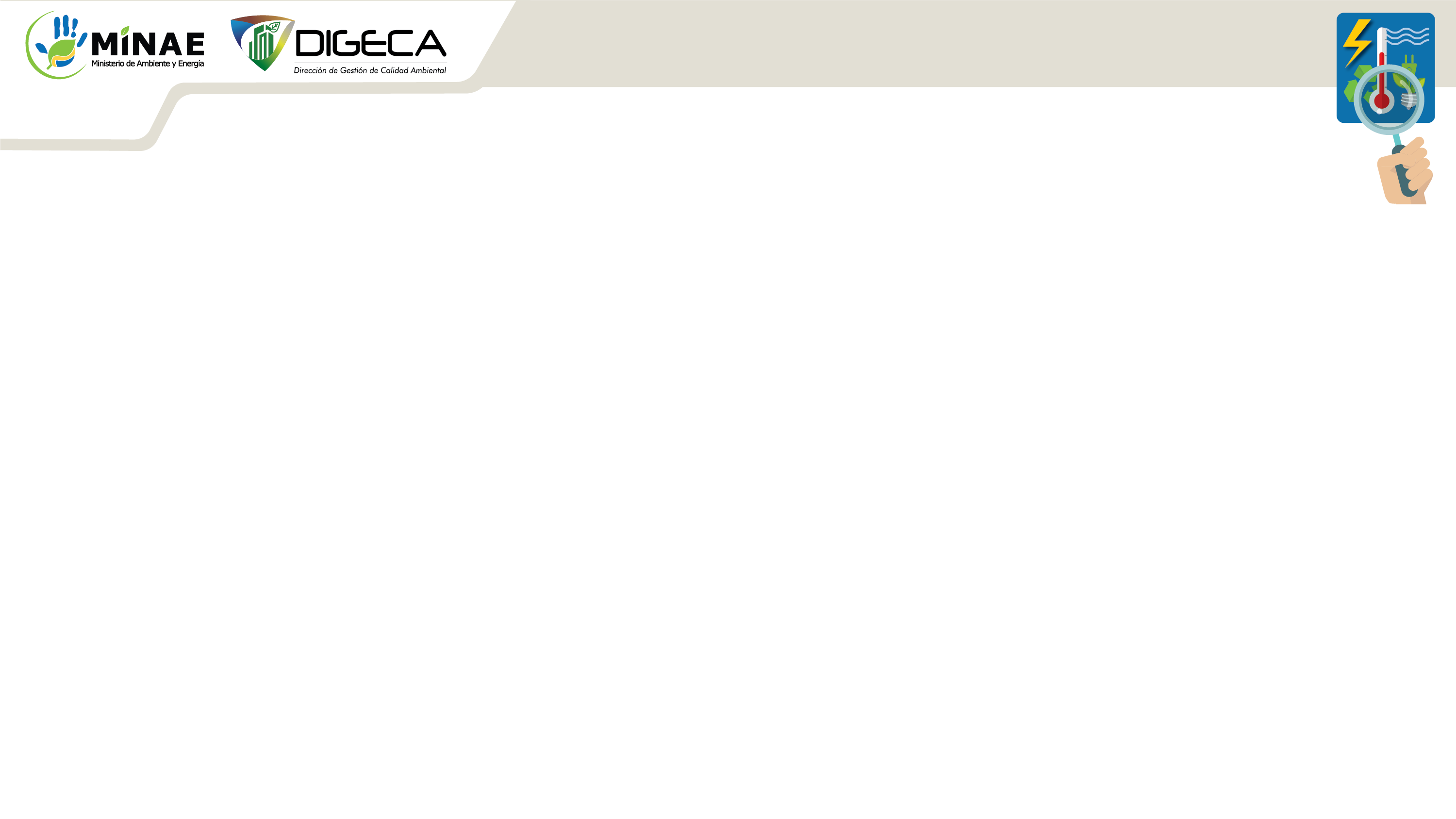 Objetivos
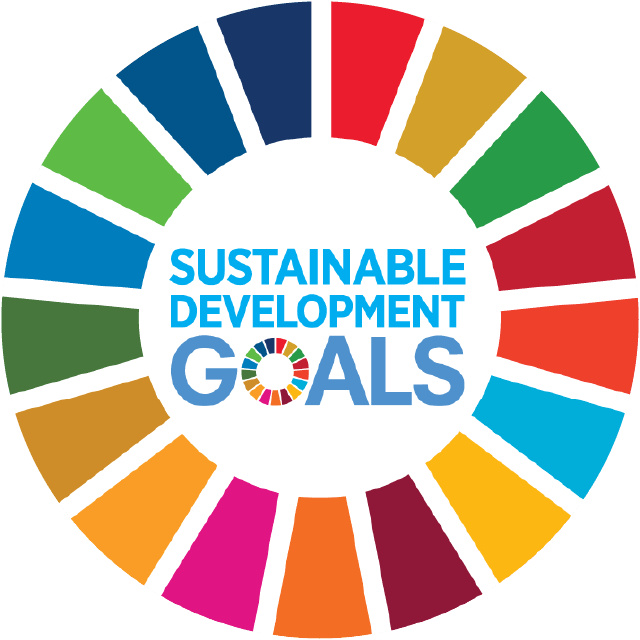 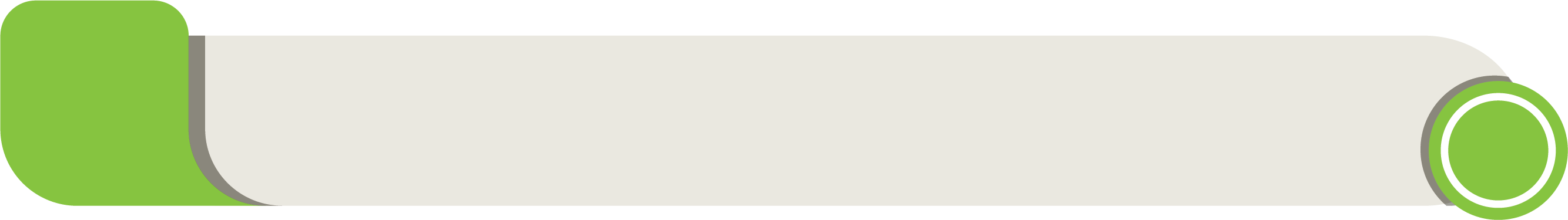 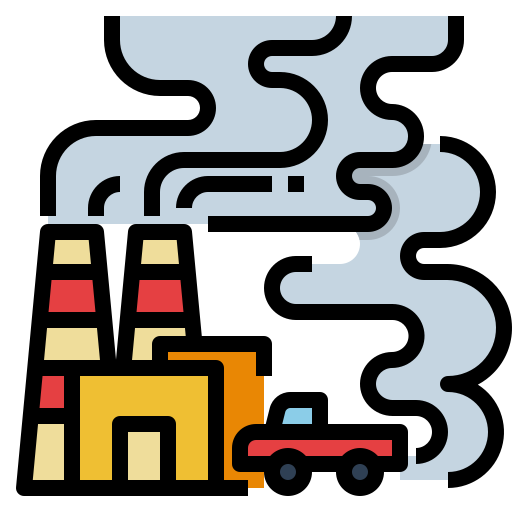 Servir de instrumento para mejorar las condiciones ambientales en las instituciones públicas del país, mediante la prevención, reducción y el control de la contaminación ambiental.
1
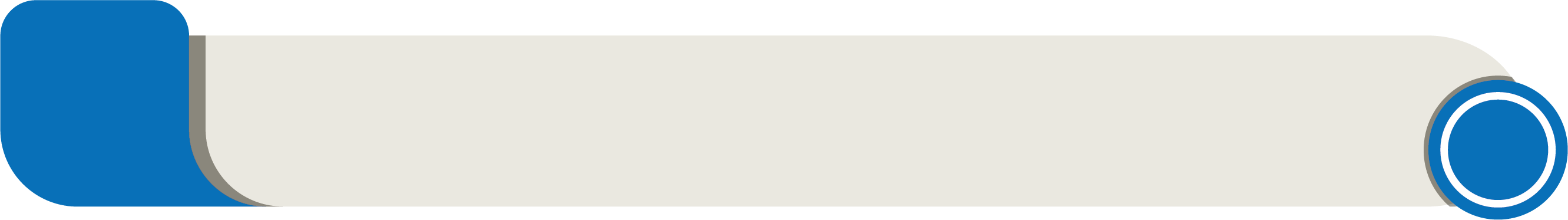 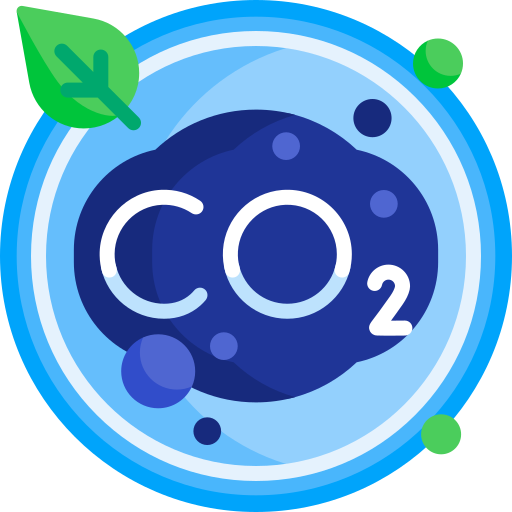 Reducir la emisiones del GEI con el fin, de implementar las acciones que encaminen al sector público a la C-Neutralidad.
2
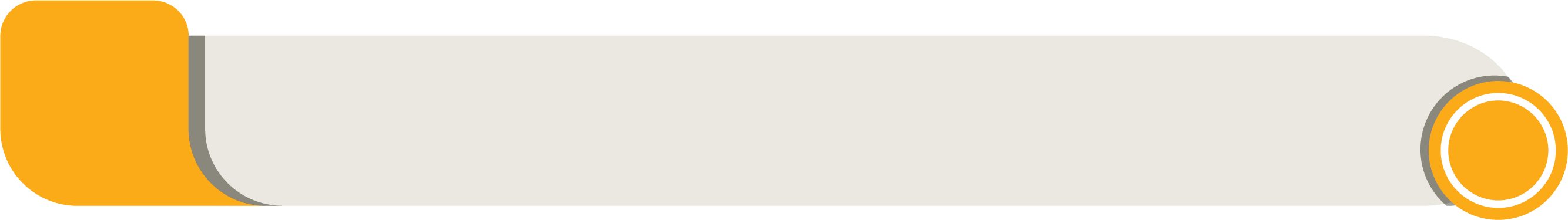 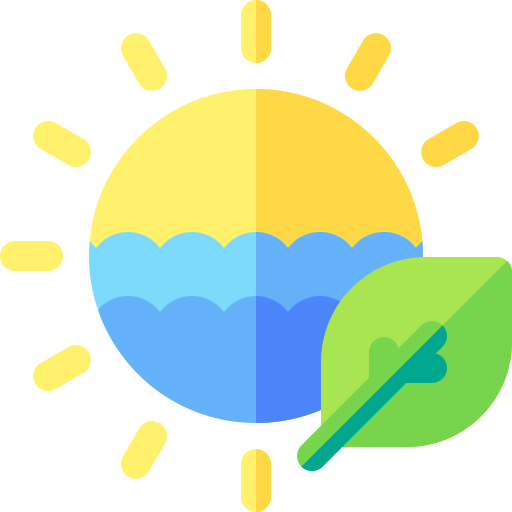 Ayudar a la toma de conciencia de los funcionarios públicos, sobre el uso adecuado de los recursos hídricos, energéticos, gestión adecuada de los residuos y de la protección del ambiente en general.
3
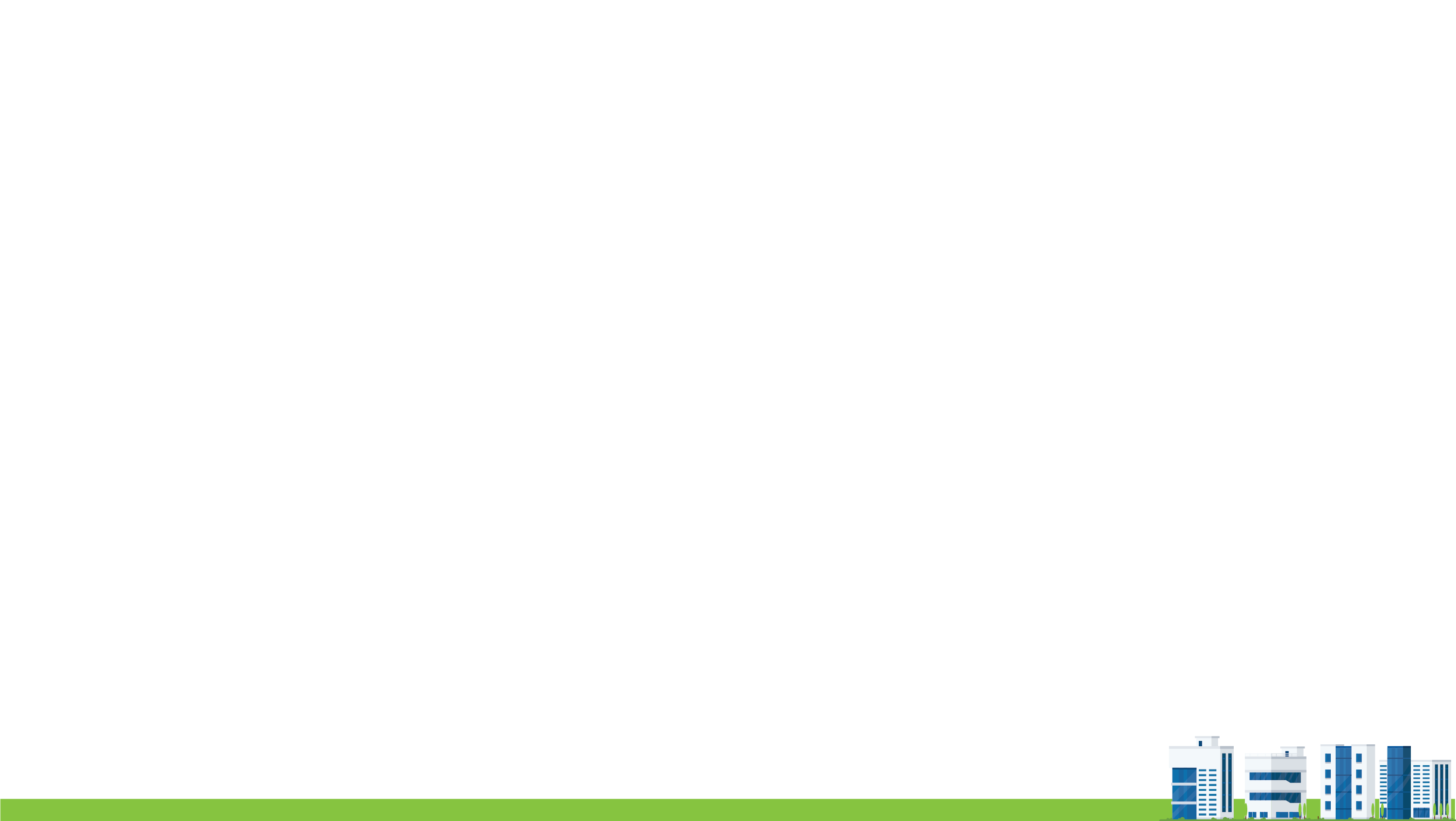 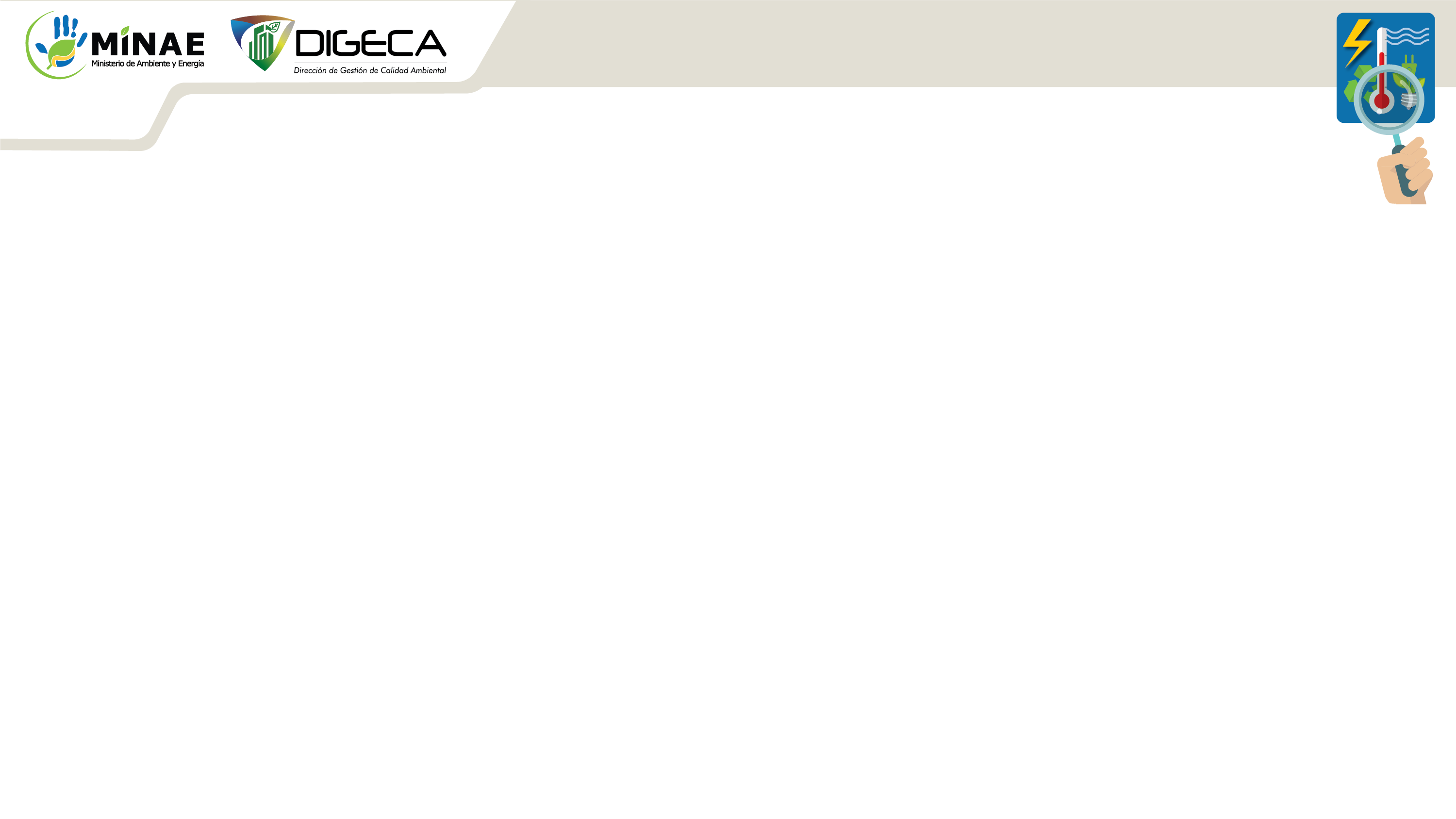 Componentes estratégicos y transversales del PGAI
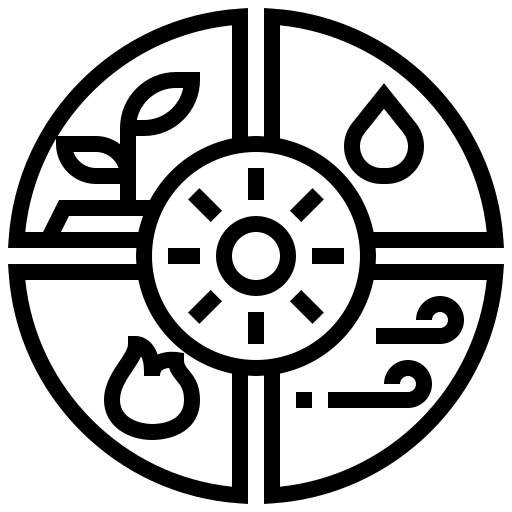 Desarrollo de estrategias y acciones para corregir o minimizar los impactos al ambiente propios del quehacer institucional y de esta manera lograr un desempeño más eficiente; y el fortalecimiento de una mayor conciencia ambiental.

Emisiones, ruido, consumo de agua, residuos, aguas residuales, consumo de papel, gestión de amenazas, compras públicas sensibilización, entre otros aspectos ambientales.
GESTIÓN DE CAMBIO CLIMÁTICO
GESTIÓN 
DE LA ENERGÍA
Desarrollo de medidas para la reducción de emisiones de gases de efecto invernadero (GEI), así como la incorporación de acciones que permitan contribuir con la meta nacional de ser un país carbono neutral.
Comprende las medidas a tomar para asegurar la utilización más eficiente de los recursos energéticos, en beneficio de un aprovisionamiento 
de demandas futuras, ahorro de energía, 
de costos y reducción de GEI.
GESTIÓN AMBIENTAL
Sensibilización y Comunicación
Compras Públicas Sustentables
Métrica
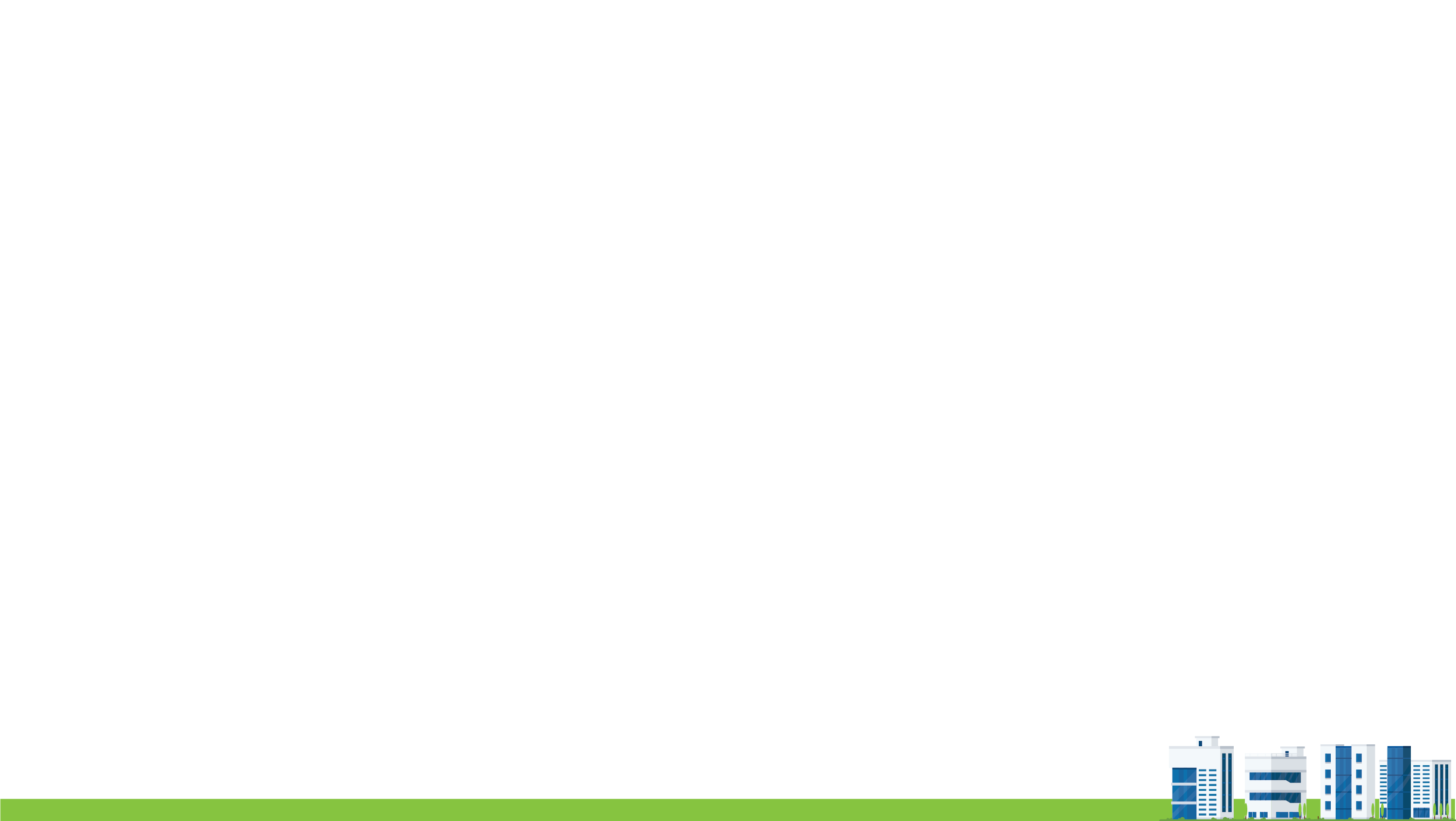 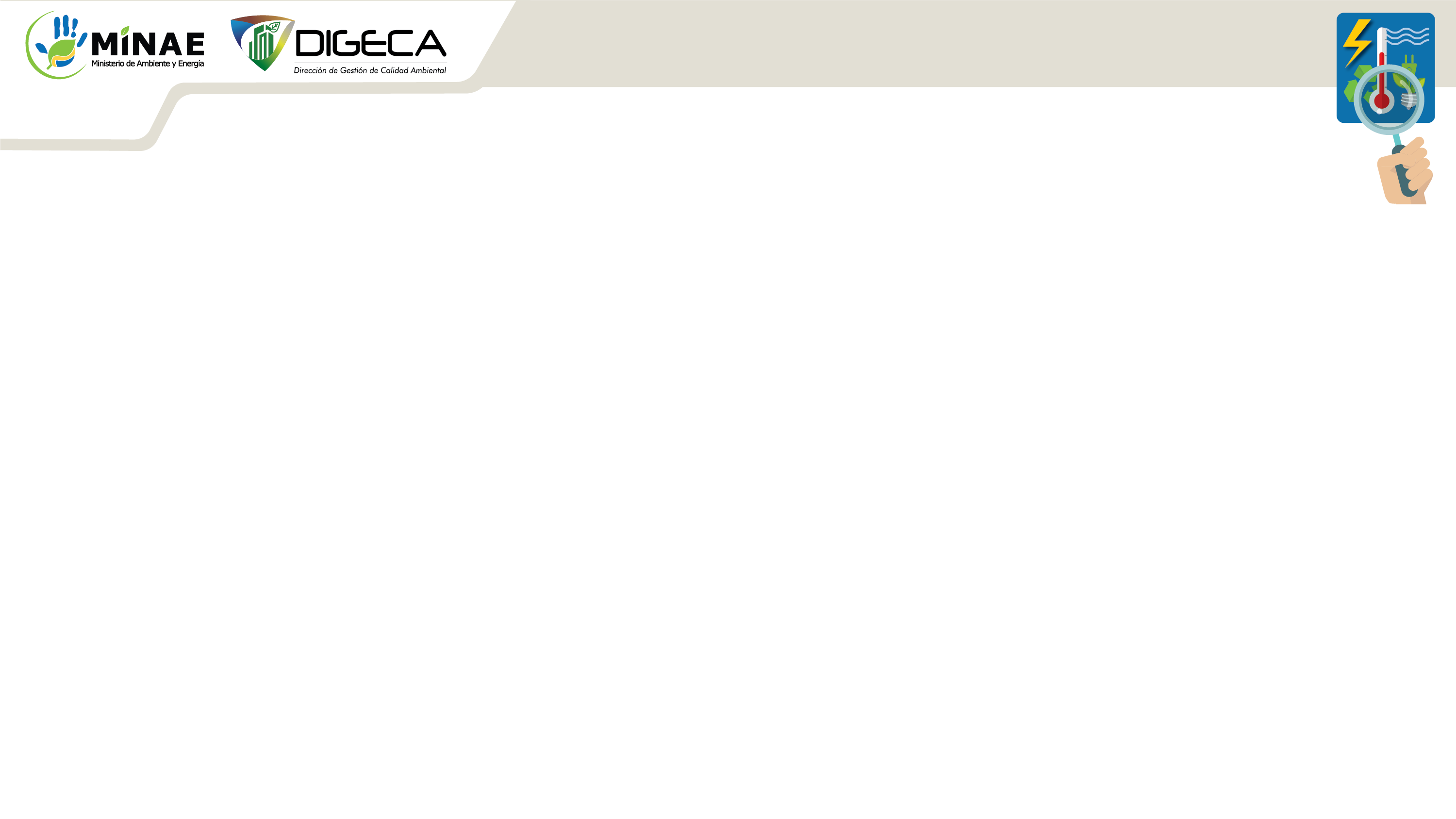 Pasos para la elaboración del PGAI
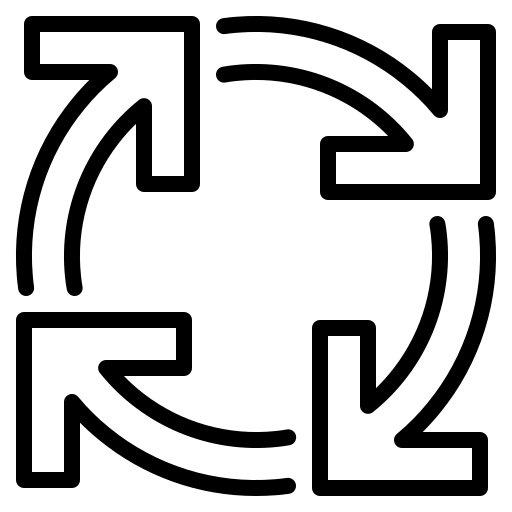 Inventario eléctrico e inventario de gases de efecto invernadero
Entrega de documento PGAI ante MINAE
Política Ambiental Institucional
Compromiso del Jerarca
Diagnóstico ambiental inicial
Medidas ambientales
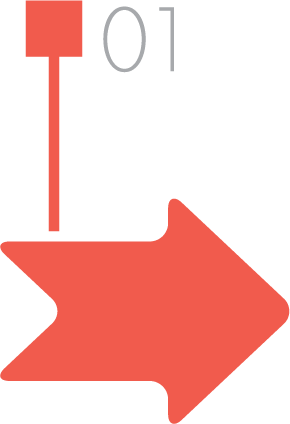 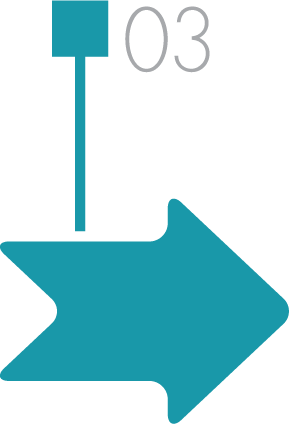 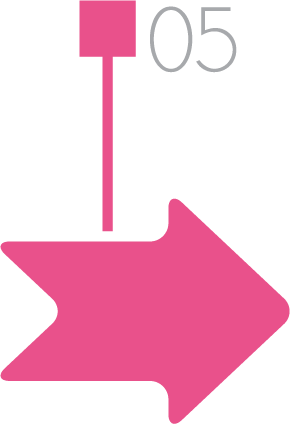 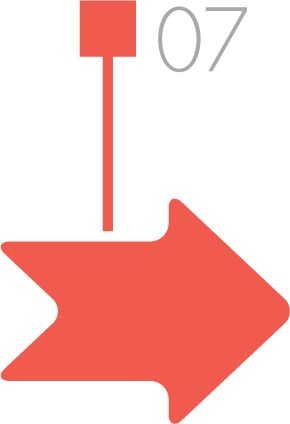 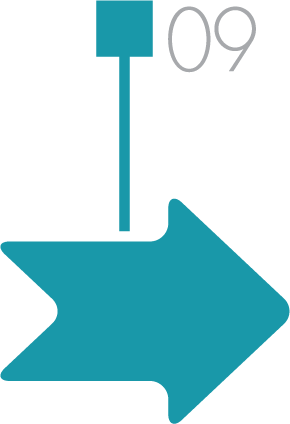 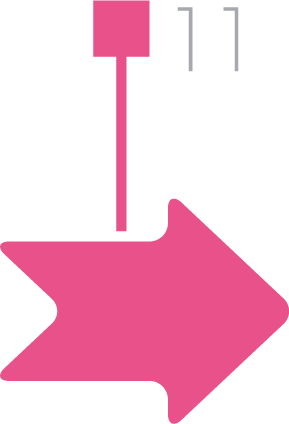 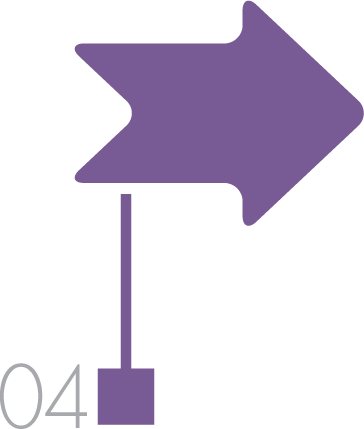 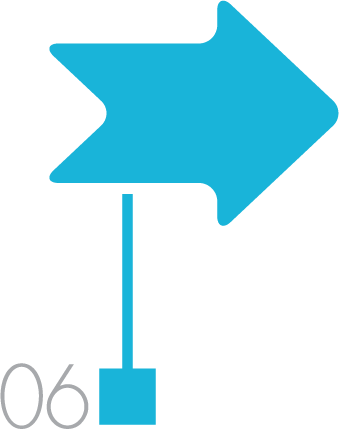 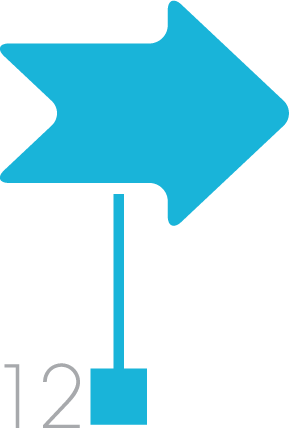 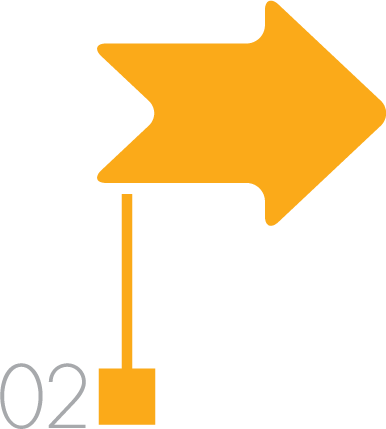 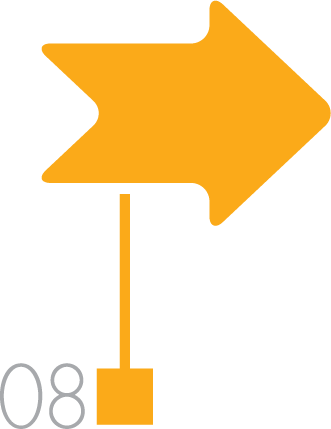 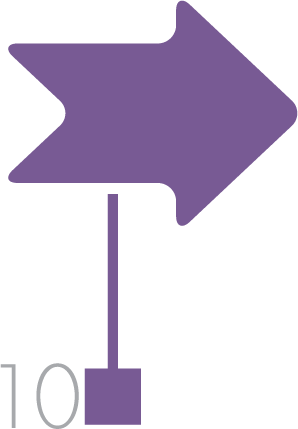 Conformación de la Comisión Ambiental institucional
Inventario de organizaciones
Alcance del PGAI
Objetivos, metas e indicadores ambientales
Documento 
de PGAI
Implementación del PGAI
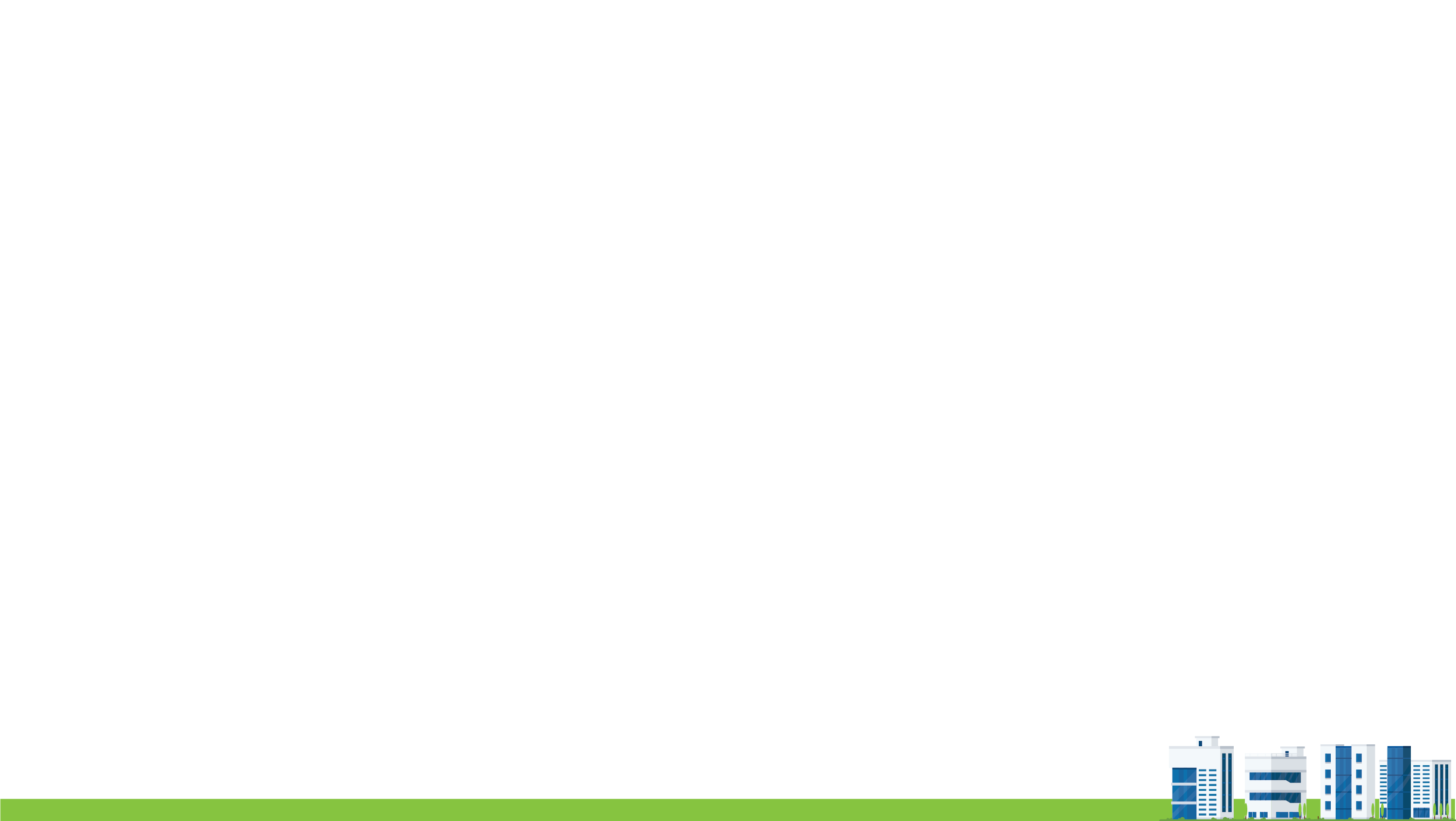 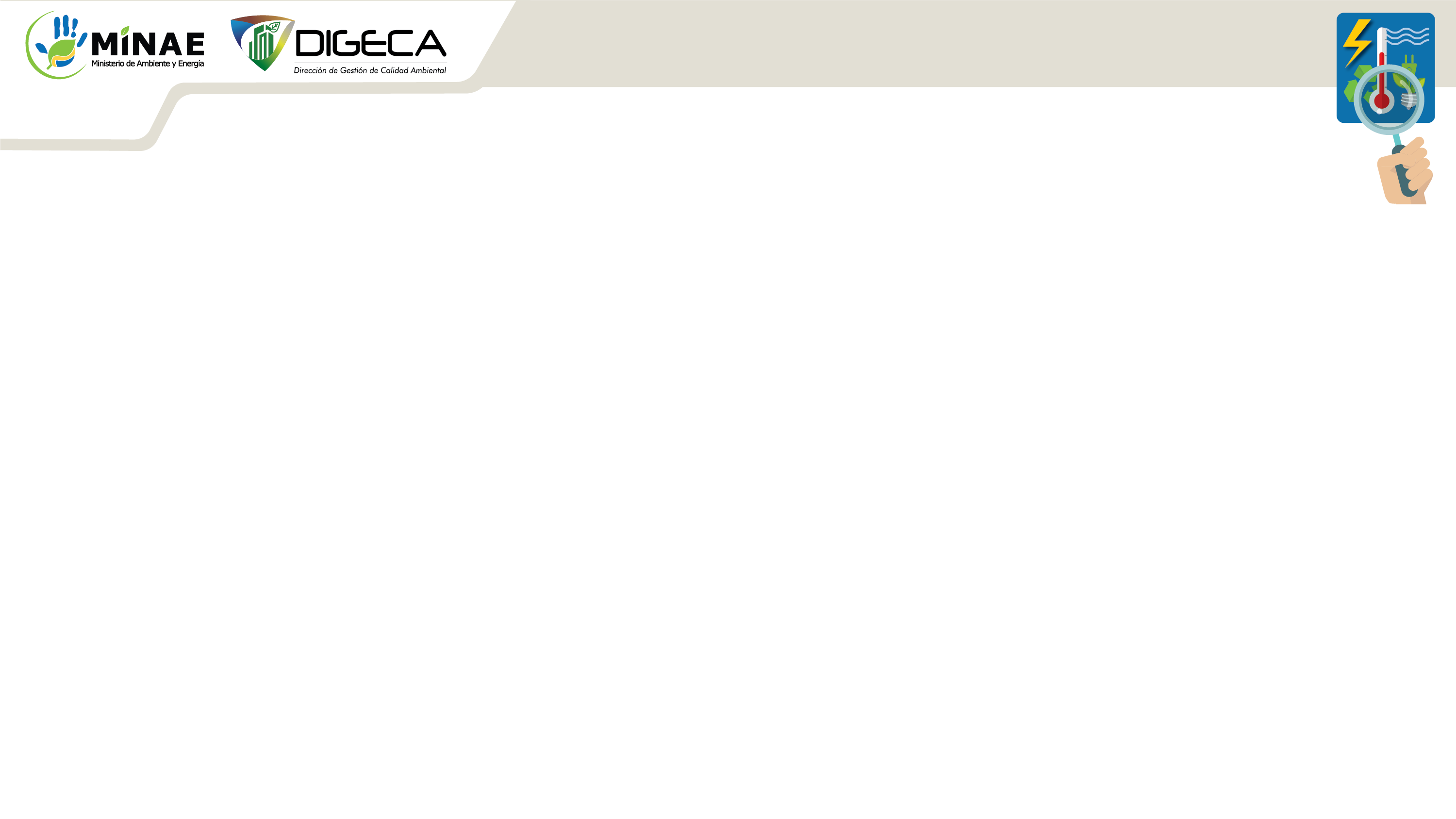 Paso 1: Compromiso del Jerarca
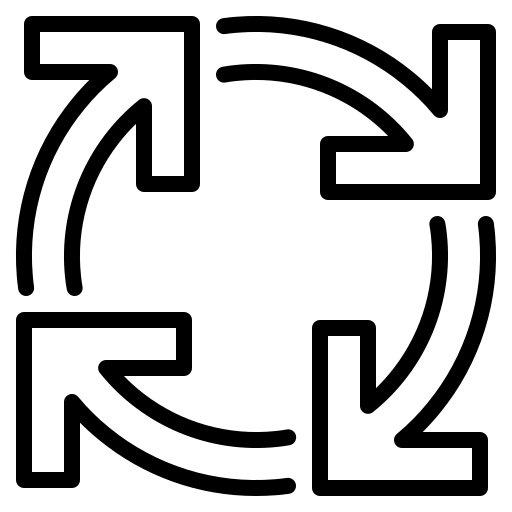 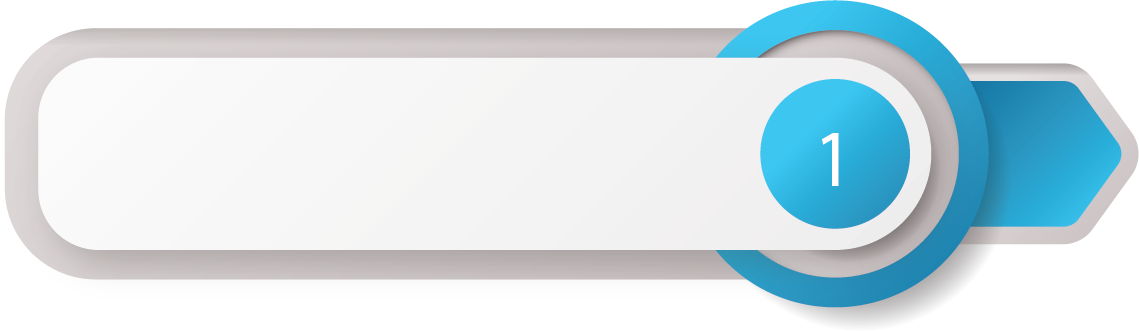 Será responsable del cumplimiento del PGAI.
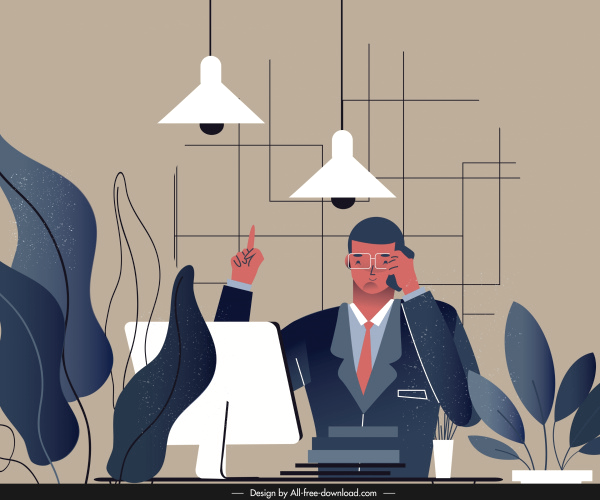 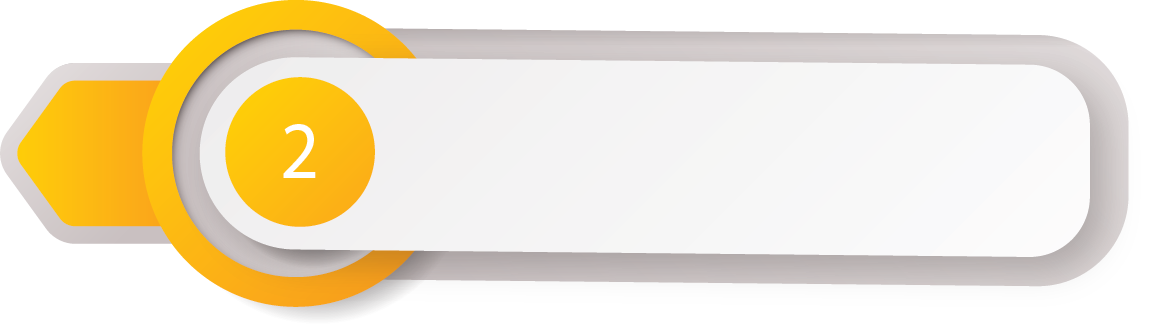 Promover el involucramiento de todos/as los/las funcionarios/as de la institución en el PGAI.
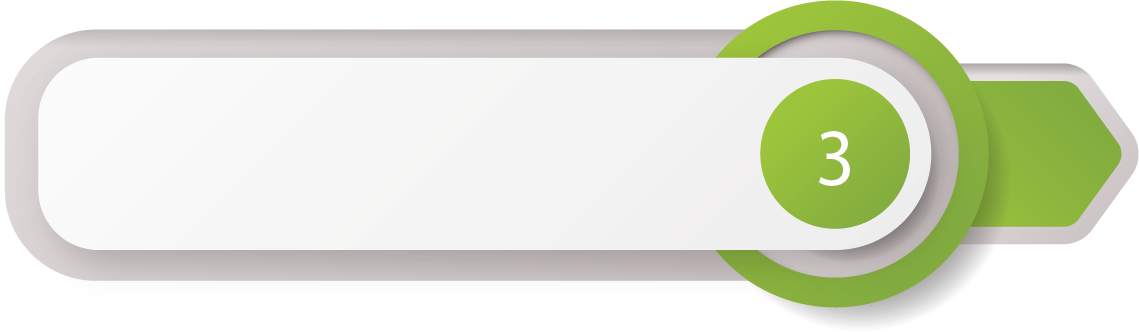 Asegurar los recursos necesarios para llevar a cabo el proceso.
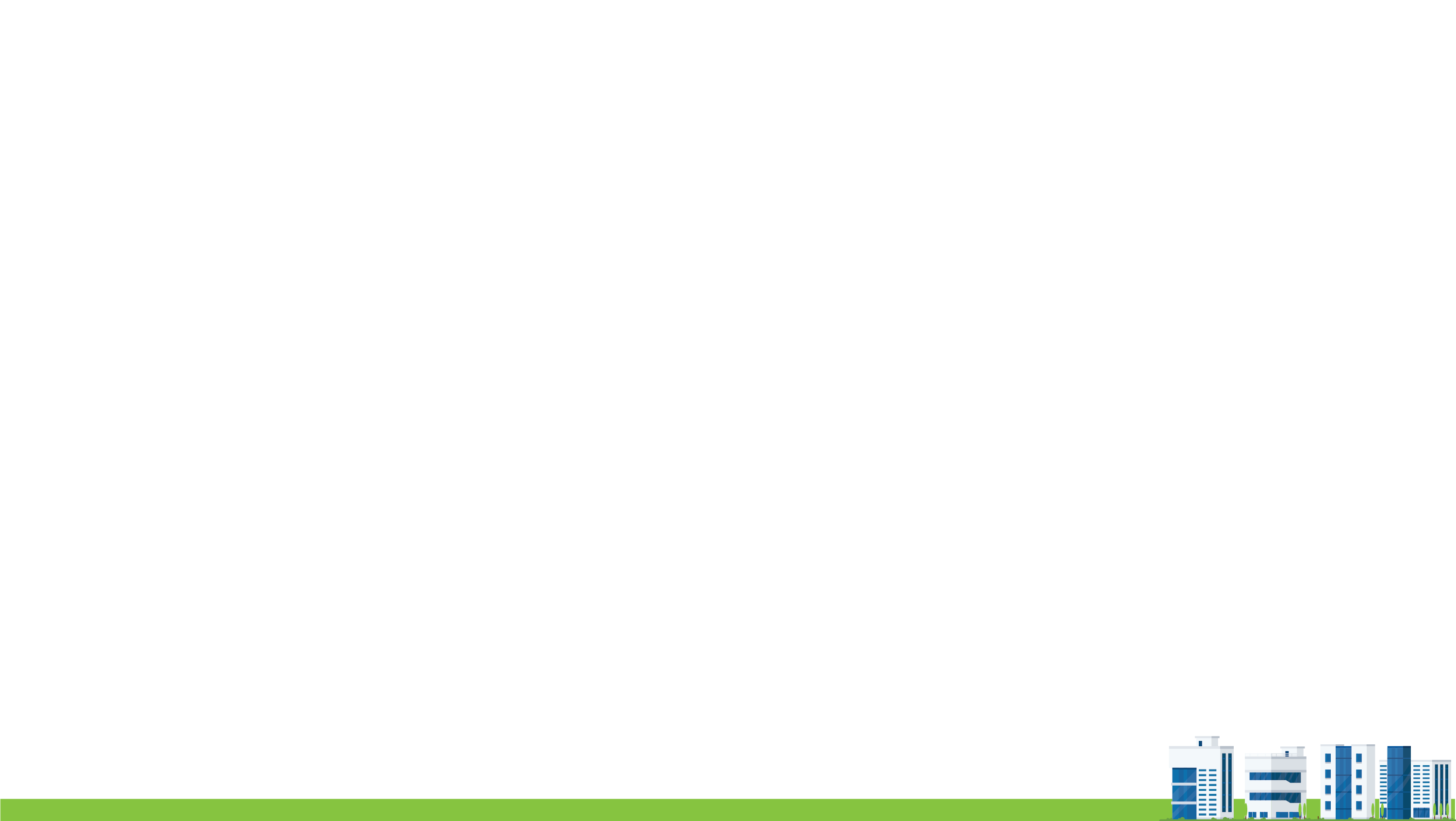 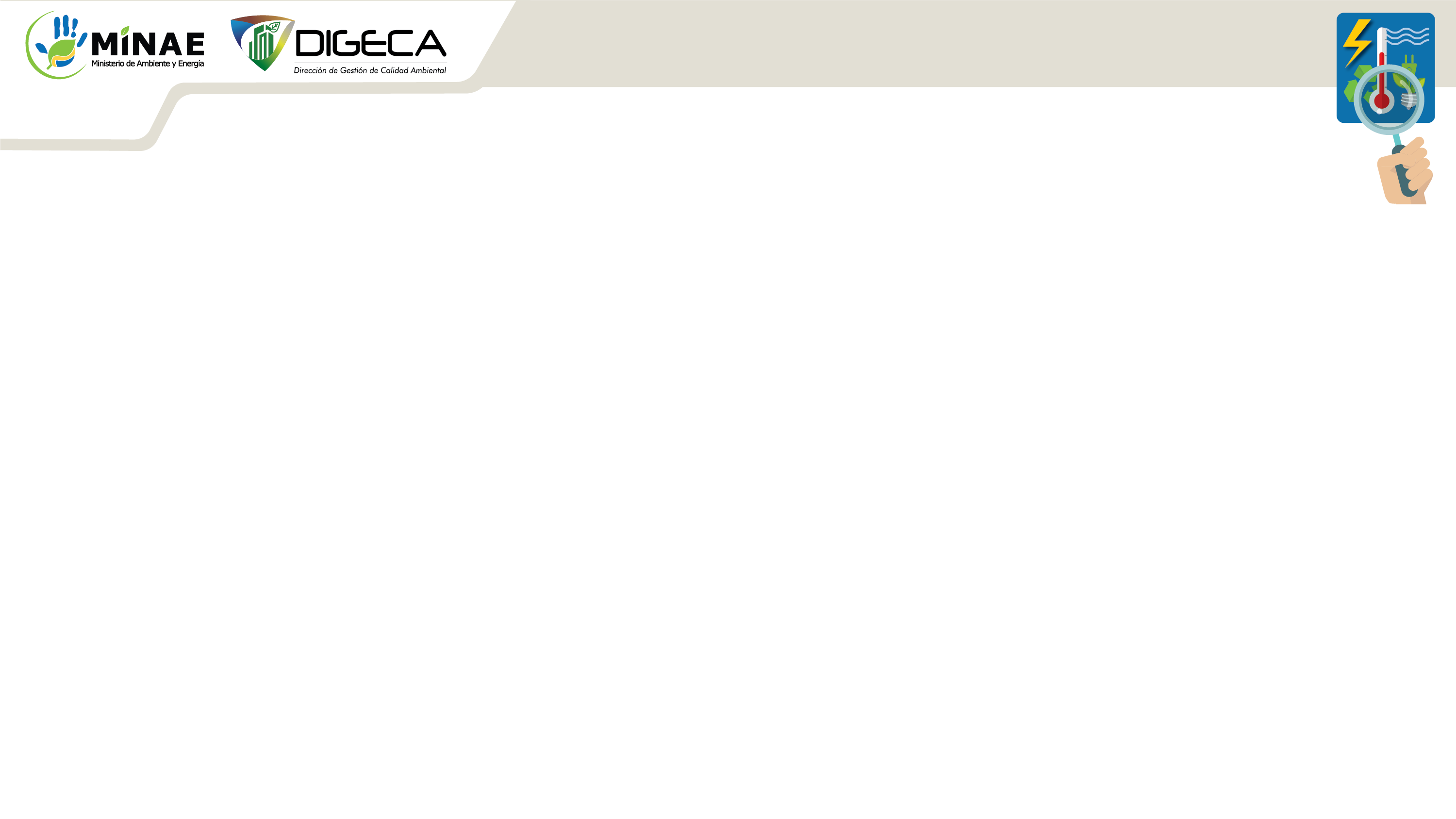 Paso 2: Comisión Ambiental Institucional y coordinador
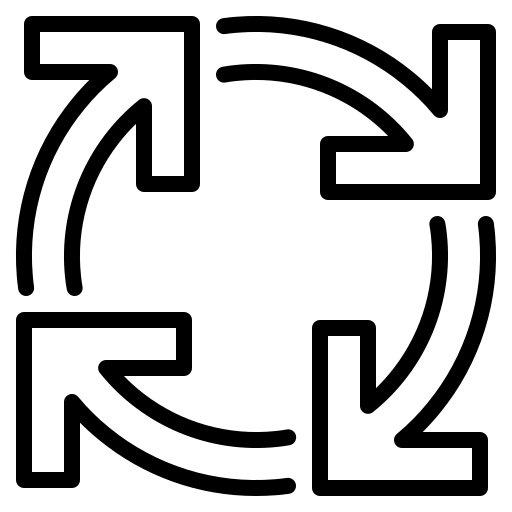 Jerarca
Institucional
Comisión Ambiental institucional (CAI):  nombrada por el Jerarca
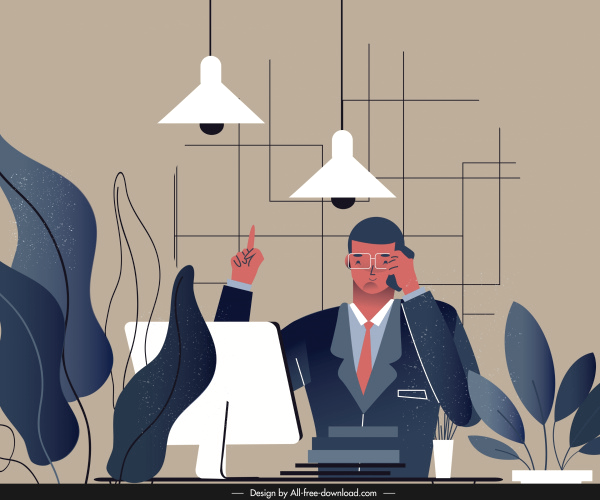 Comisión Institucional, Coordinador del
PGAI
Comisión Técnica (MINAE, MS)
Áreas sugeridas:       
 
ambiental, financiera, presupuestal, 
planificación, salud ocupacional, 
servicios generales, proveeduría, 
flota vehicular y comunicación.
Responsable del PGAI,
Organización 2
Responsable del PGAI,
Organización “n”
Responsable del PGAI,
Organización 1
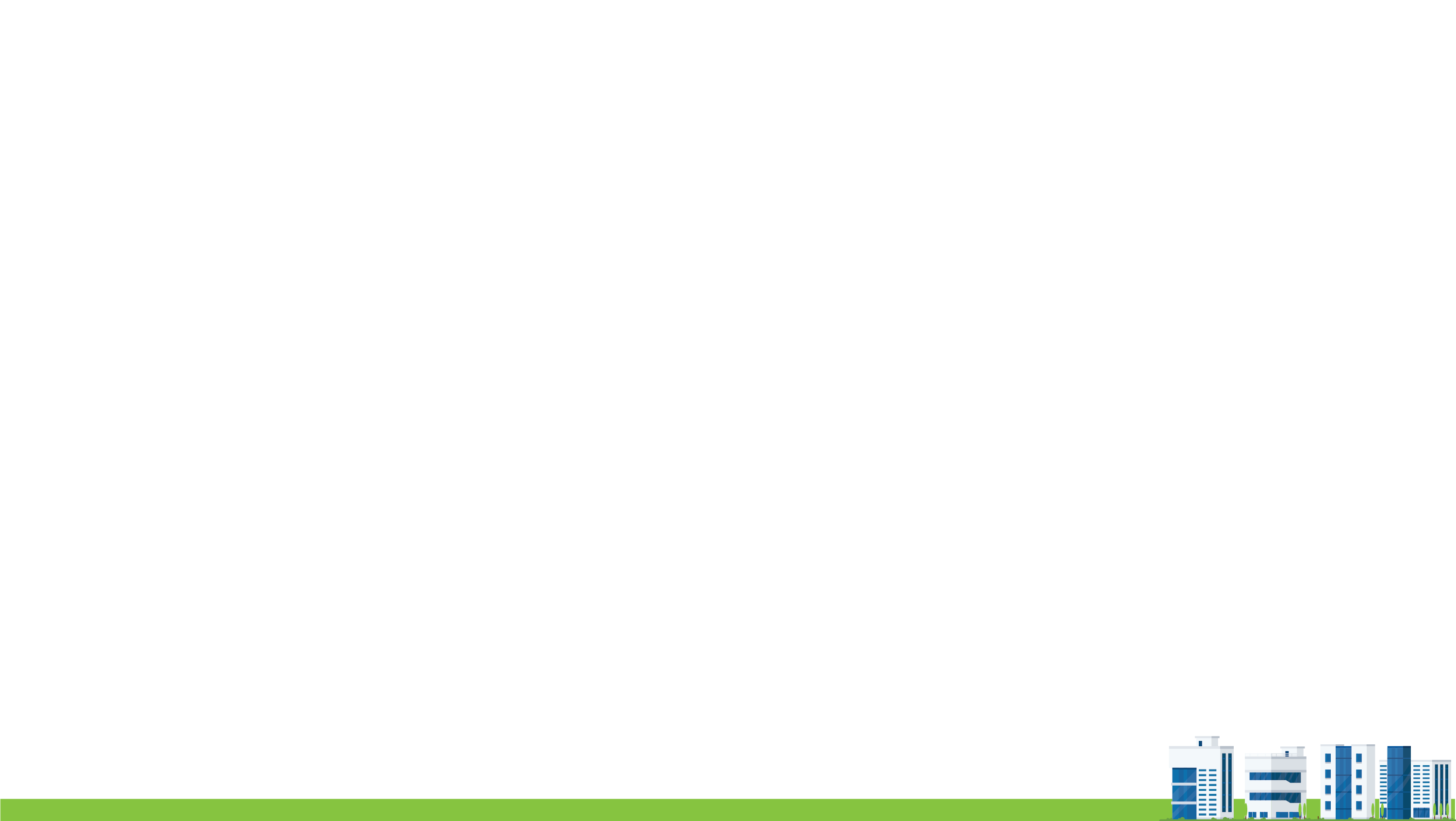 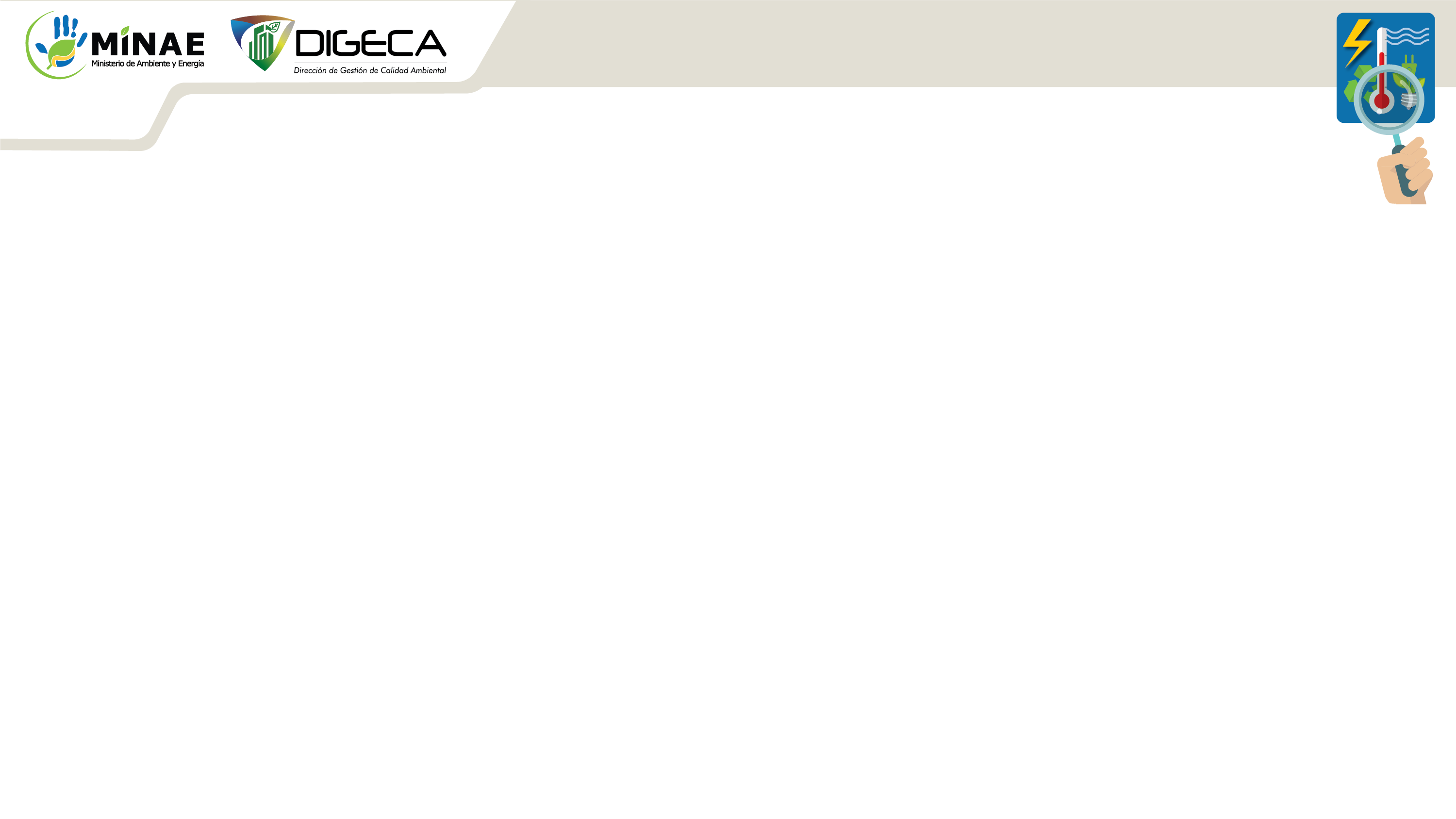 Paso 3: Elaboración de la Política Ambiental Institucional
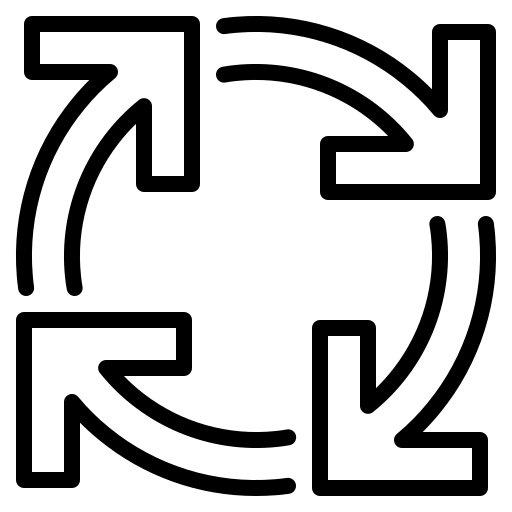 Prevención de 
la contaminación derivada de las actividades de 
la institución.
Propuesta por la Comisión Institucional Ambiental y 
aprobada por el Jerarca.
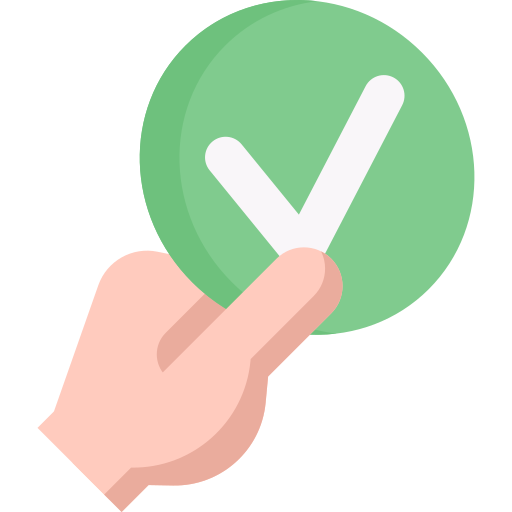 Cumplimiento 
de la legislación ambiental aplicable a 
la institución.
Mejora continua de la situación ambiental institucional.
La política debe ser el marco 
o guía para que posteriormente 
se establezcan los objetivos 
y metas ambientales.
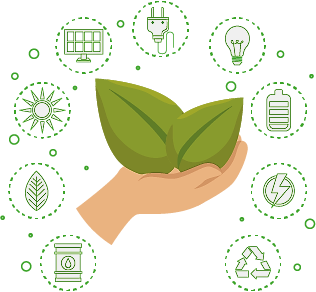 Política 
Ambiental
Debe ser comunicada y explicada a todos los empleados, así como a nivel externo.
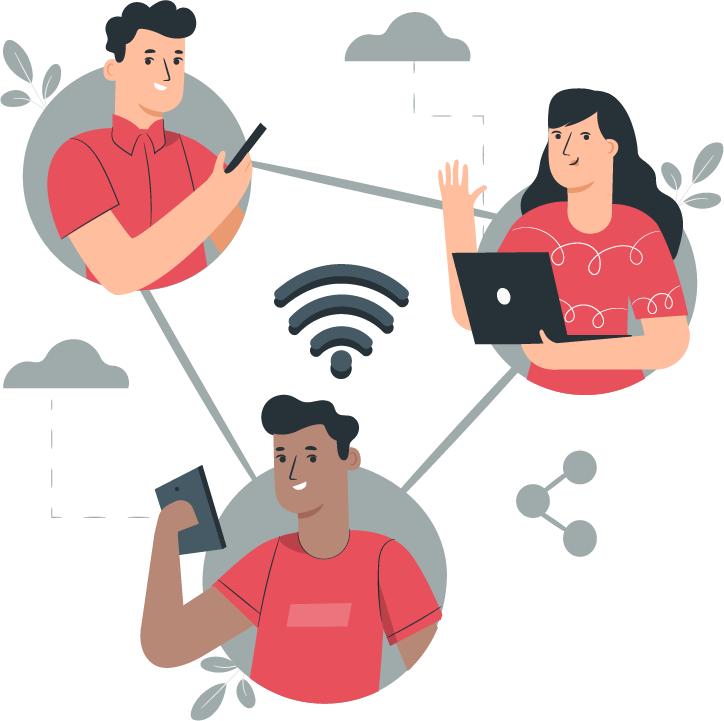 Referencias y/o ejemplos:
Definición de la Política Ambiental de la Organización  (Centro Nacional de Producción más Limpia de Colombia,  disponible en: http://www.cnpml.org/archivospublicaciones/defpoliticaamb/DefinicionDeLaPoliticaAmbiental.pdf
http://www.infoacero.cl/medio_a/politica_amb_cmp.htm
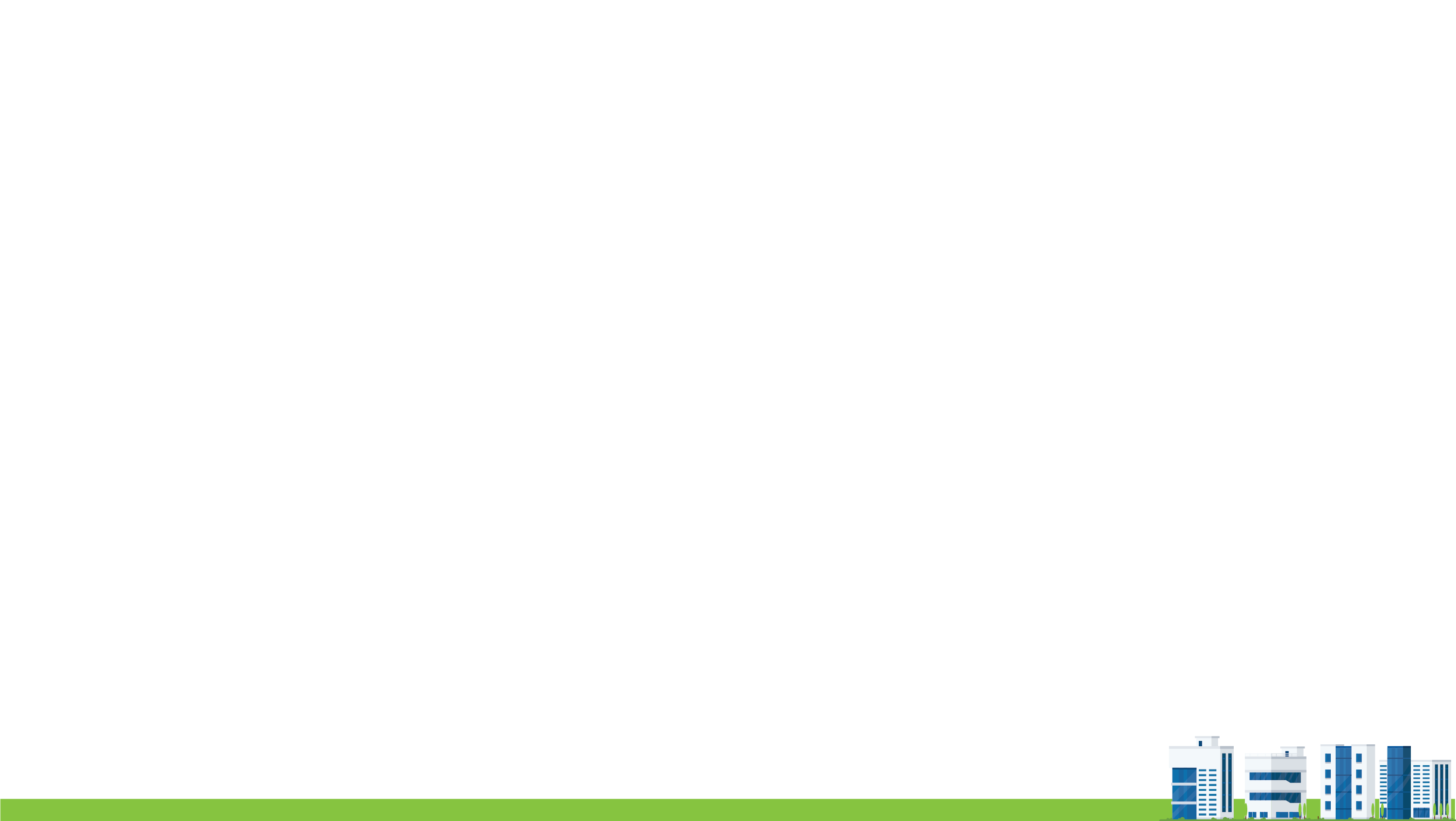 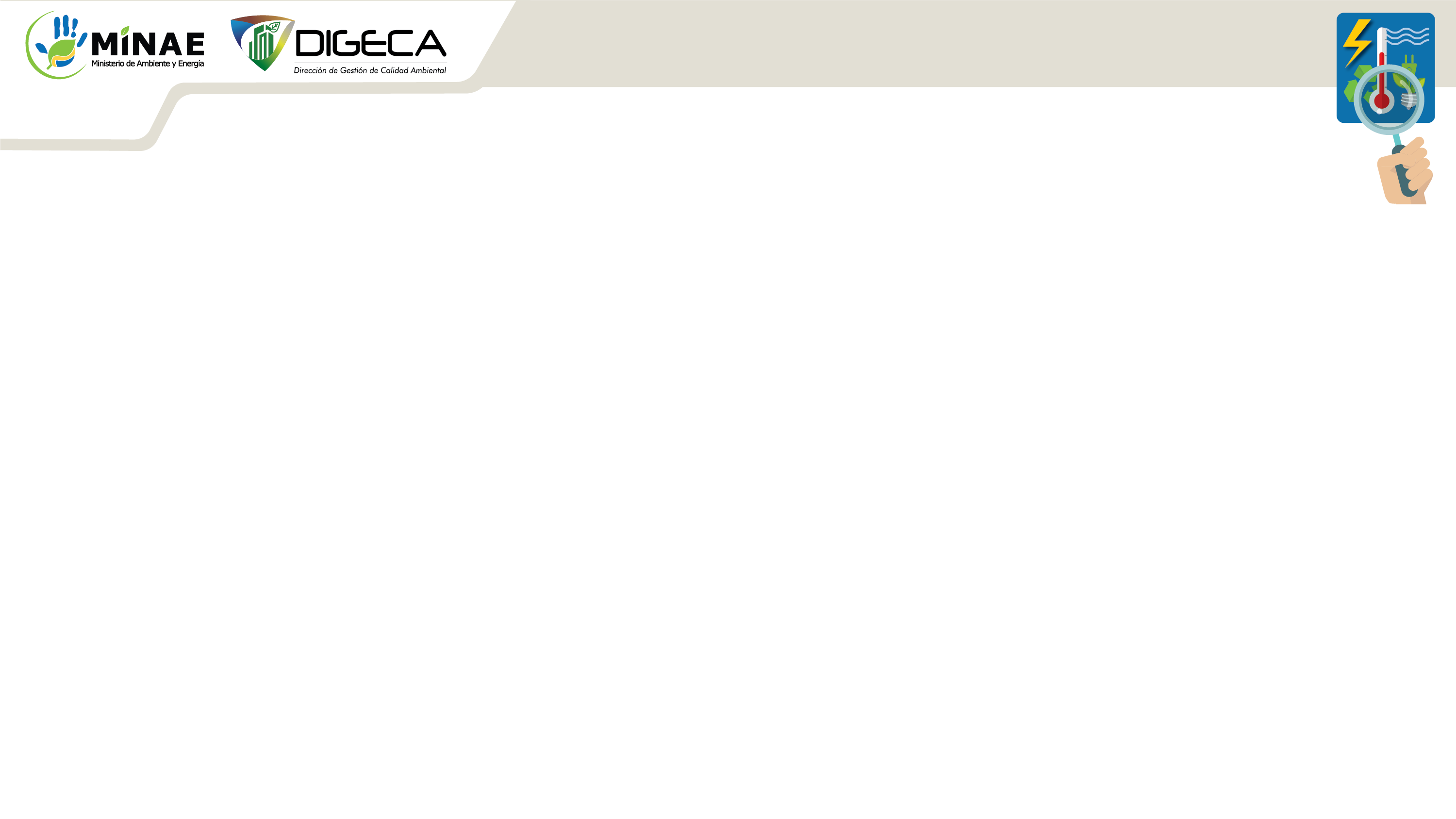 Paso 4: Inventario de Organizaciones
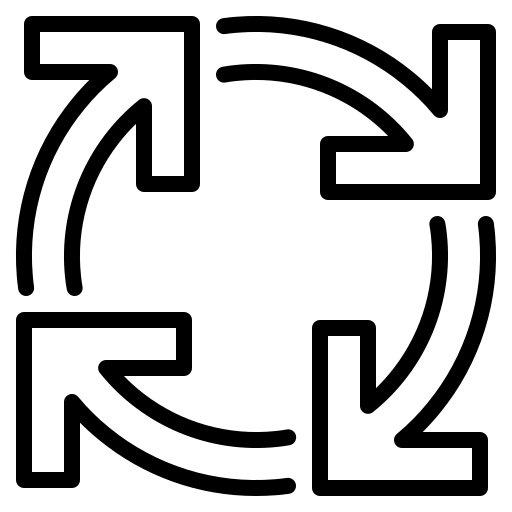 Una organización puede ser: 
un edificio, planteles regionales, laboratorios, centros de salud, escuelas y otros similares.
Cada institución debe identificar y cuantificar las organizaciones existentes en la institución.
La línea de acción del PGAI es a nivel institucional.
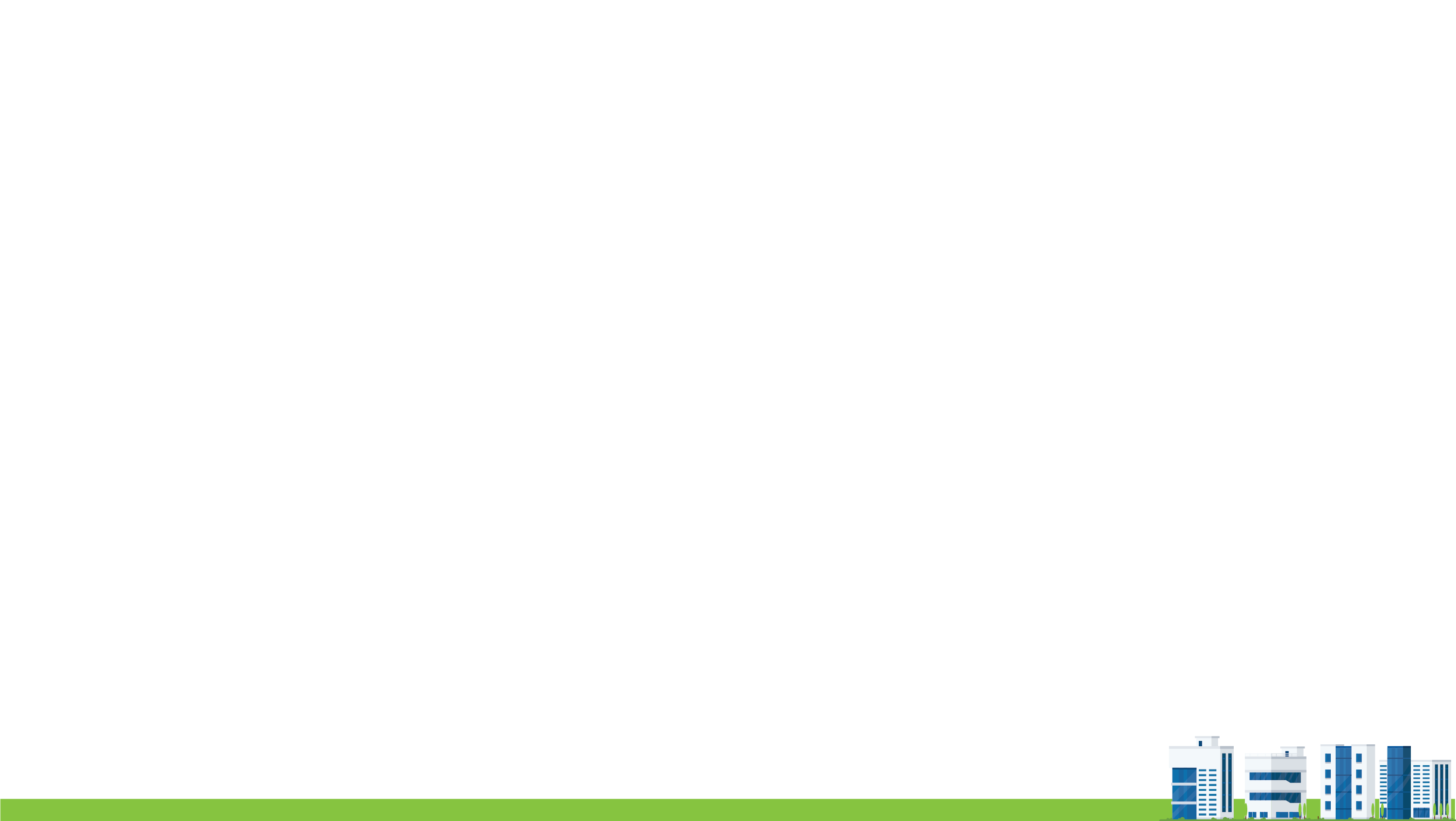 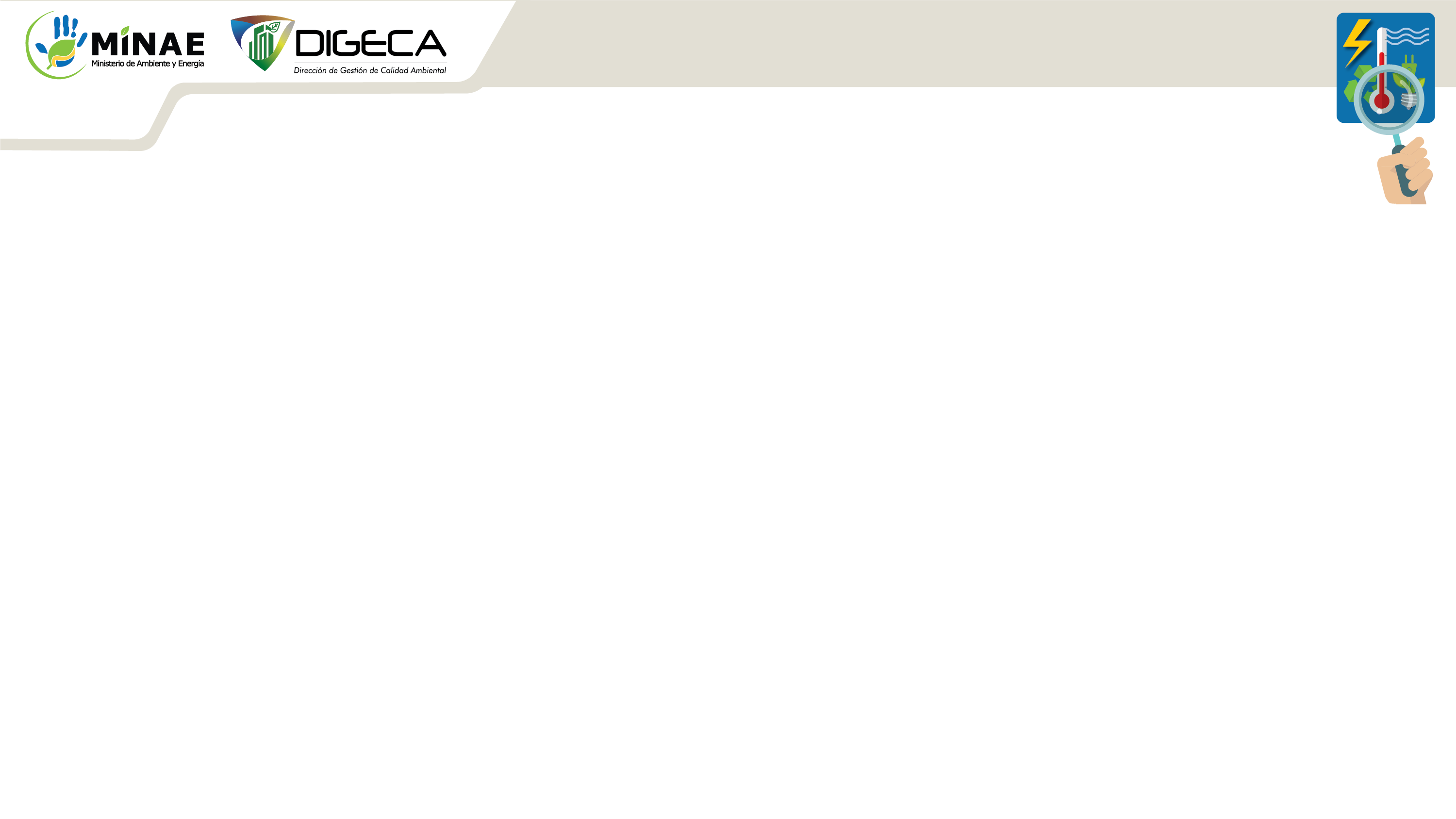 Paso 5: Elaboración de Diagnóstico inicial
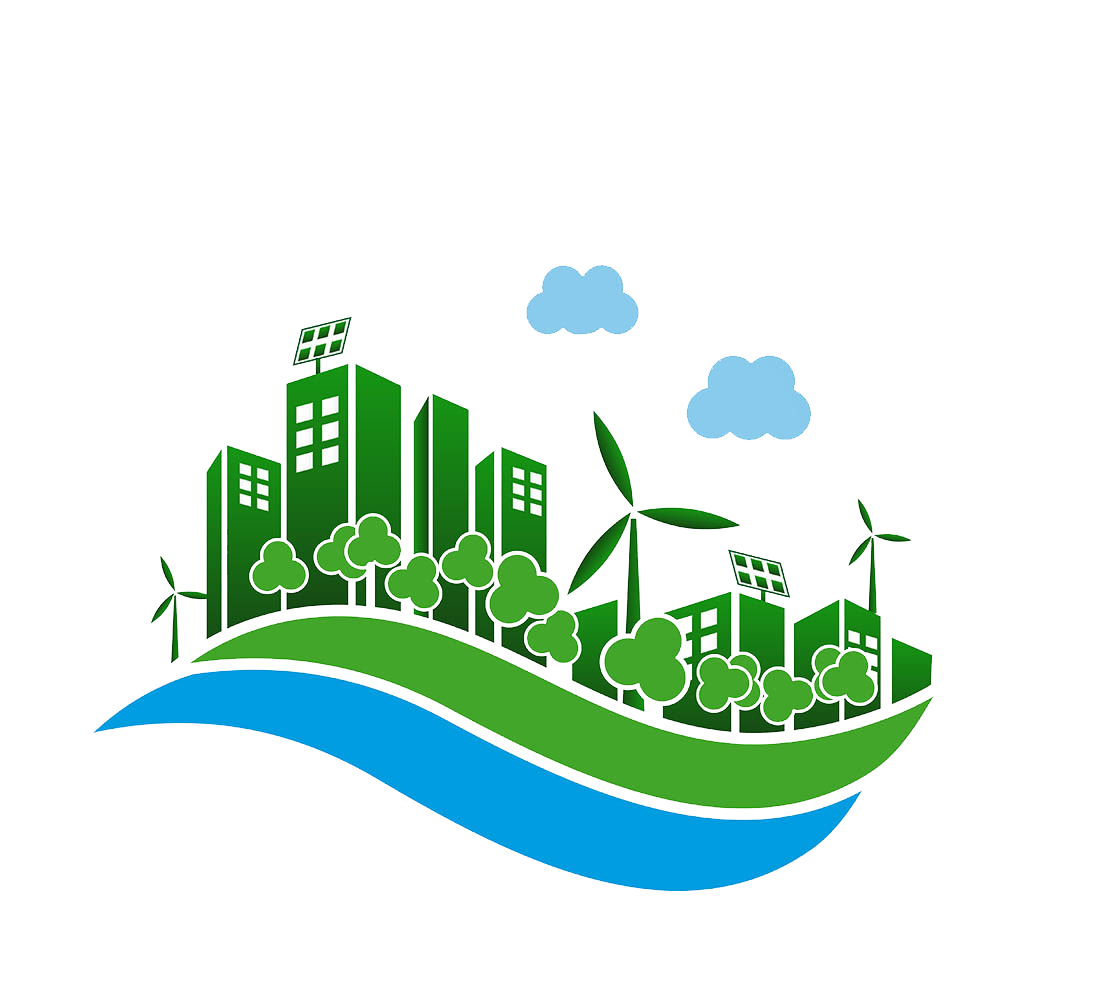 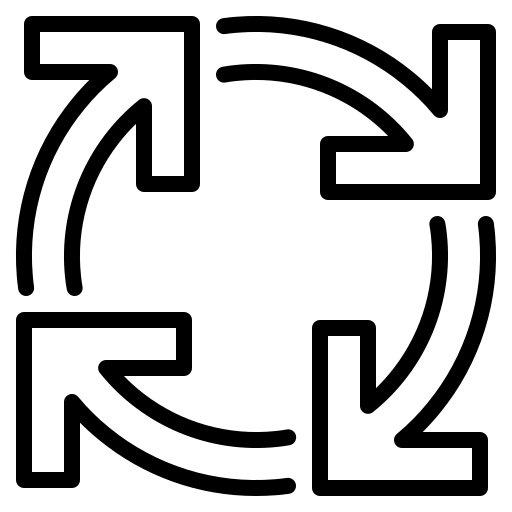 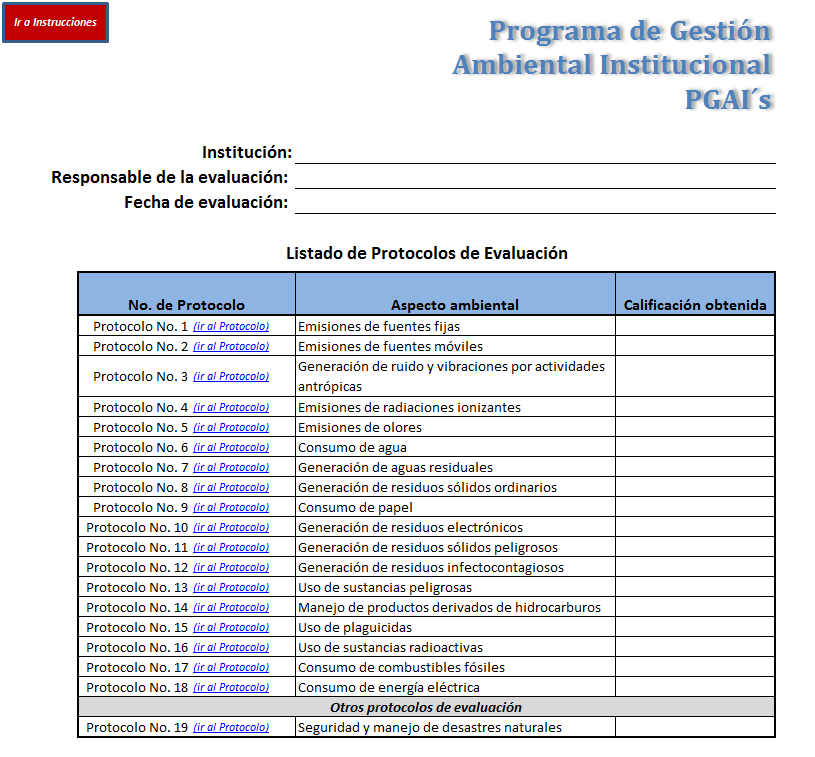 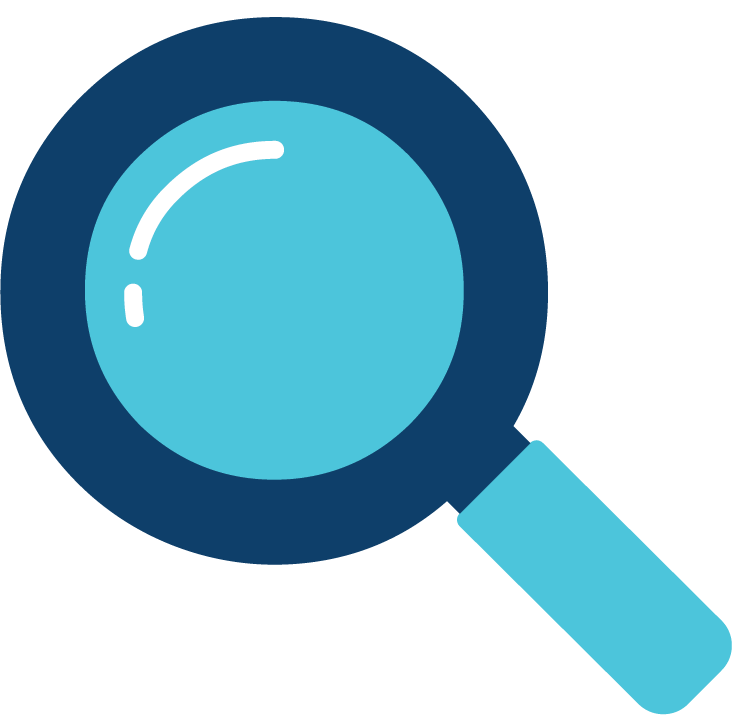 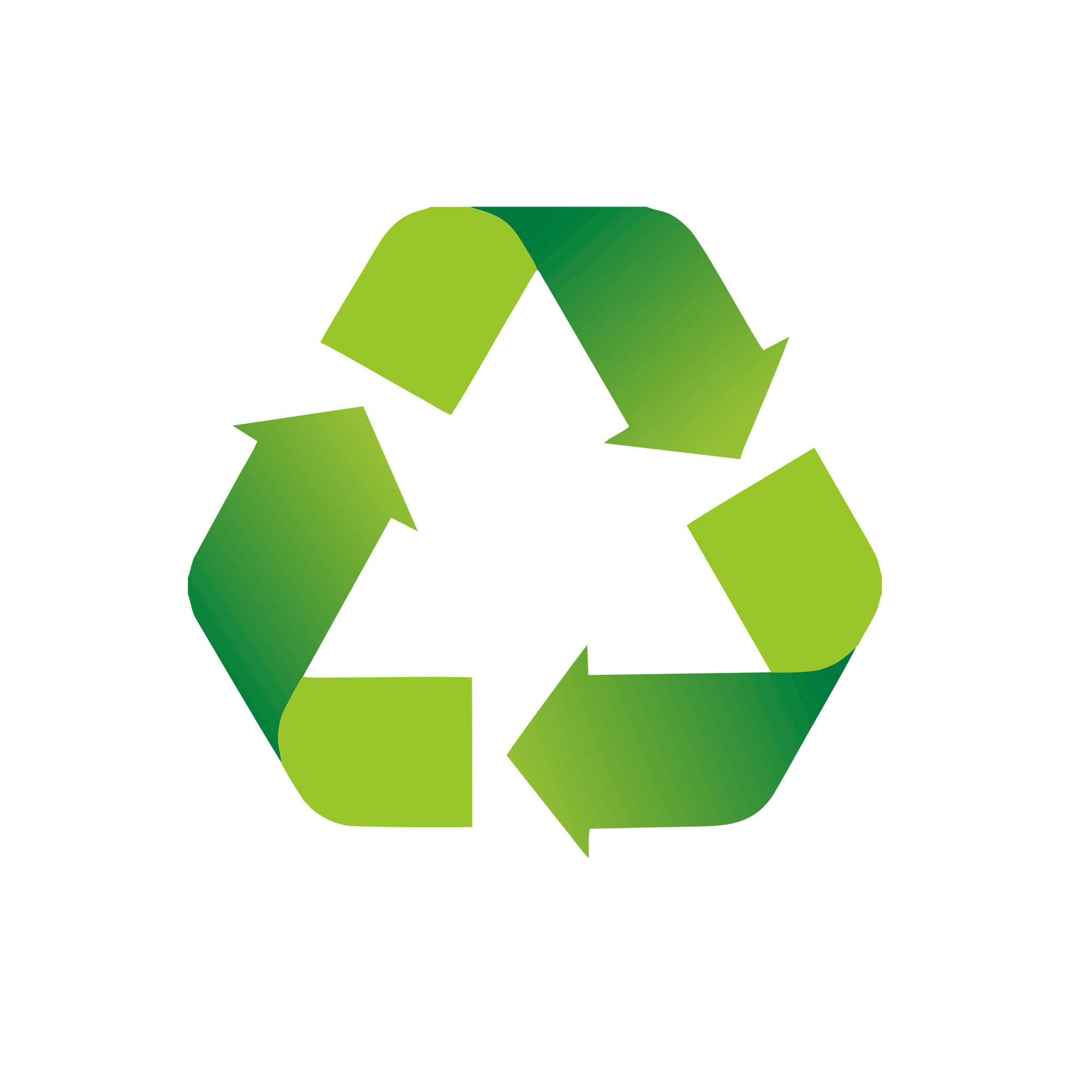 Permite saber 
en qué punto está 
la institución o municipalidad ambientalmente
En este paso se busca identificar las oportunidades de mejora en la gestión ambiental.
Se identifica la línea base.
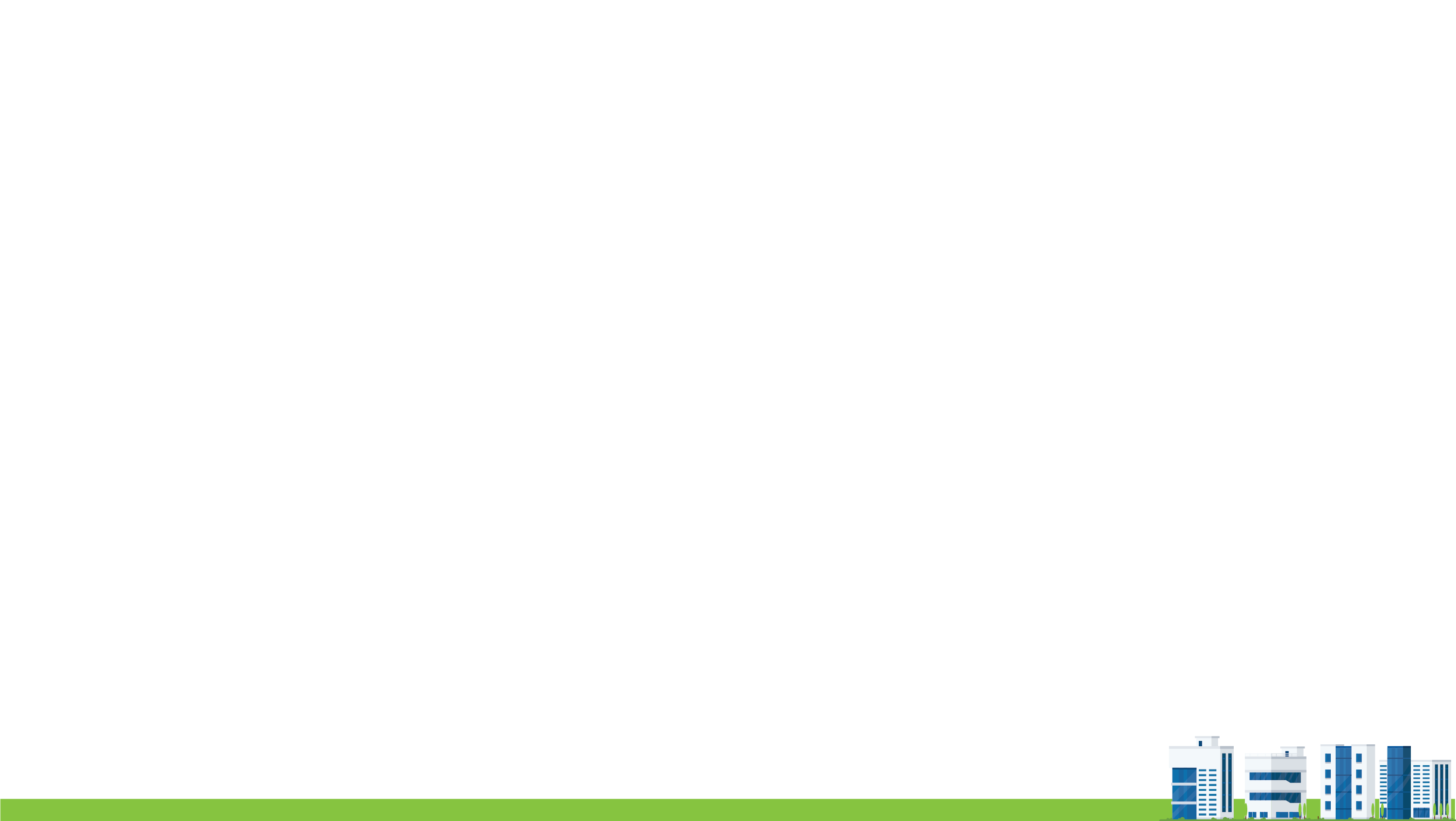 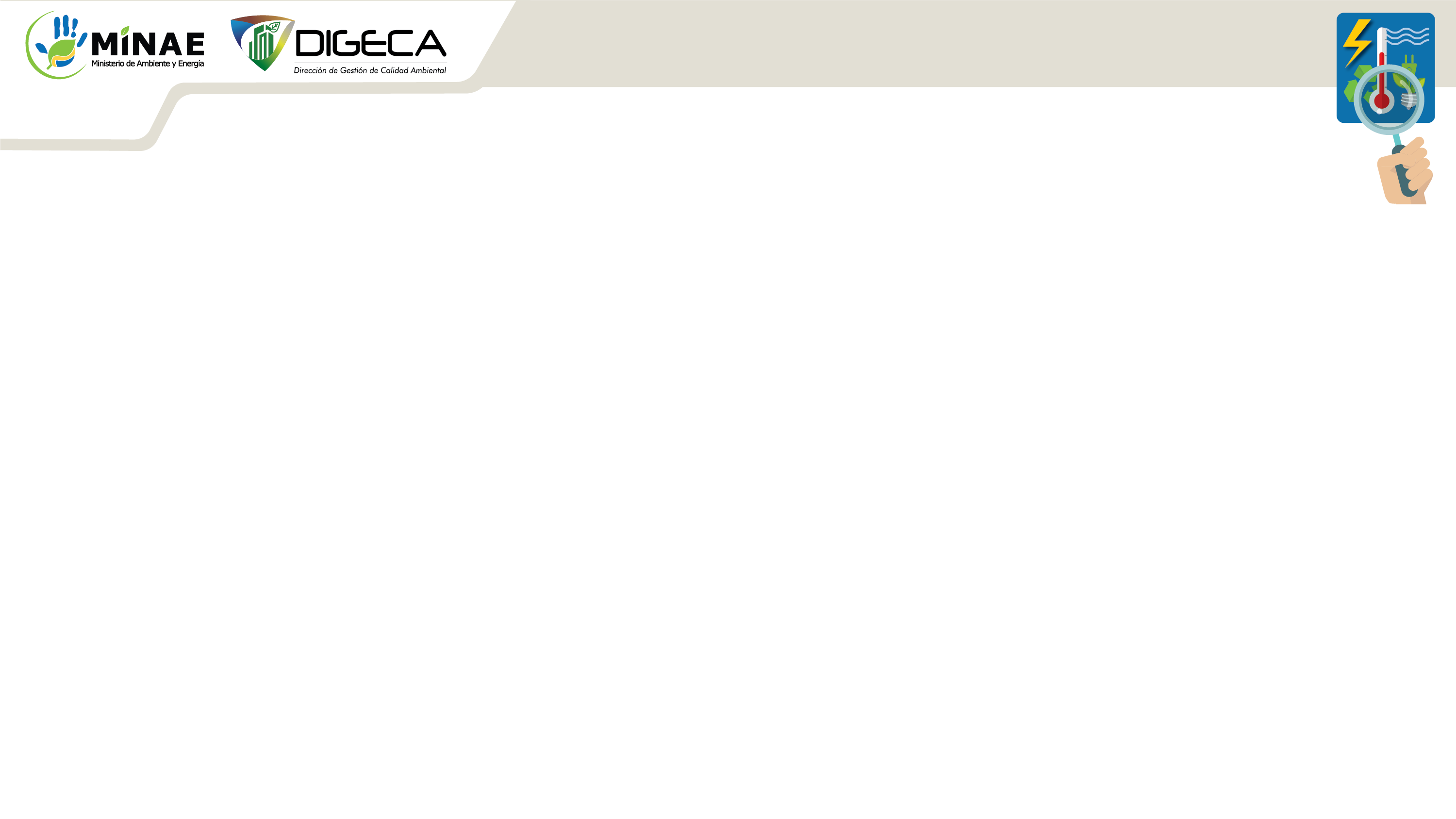 Paso 5.1: Identificar aspectos e impactos ambientales
Pérdida de biodiversidad, generación de GEI, afectación a la salud…. Disminución del stock natural como bien de producción.
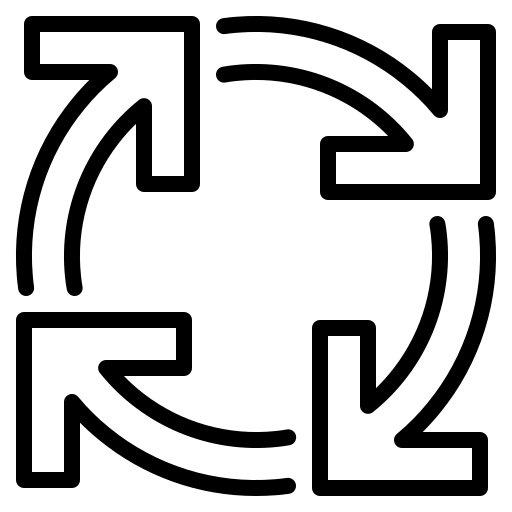 Deterioro 
de la calidad 
del aire
Deterioro 
del recurso hídrico
Deterioro de la calidad del suelo
Impactos ambientales
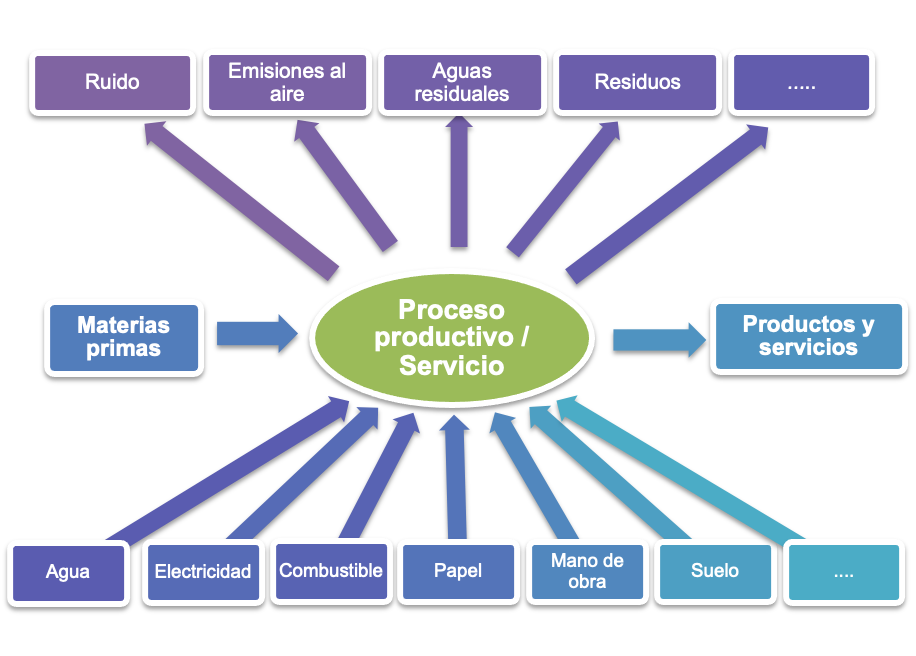 Aspecto ambiental (emisiones)
Interacción con 
el ambiente
Interacción 
con el ambiente
Aspecto ambiental (entradas)
Impactos ambientales
Protocolos de Evaluación que se encuentra disponible en: http://www.digeca.go.cr/areas/herramientas-para-elaborar-pgai
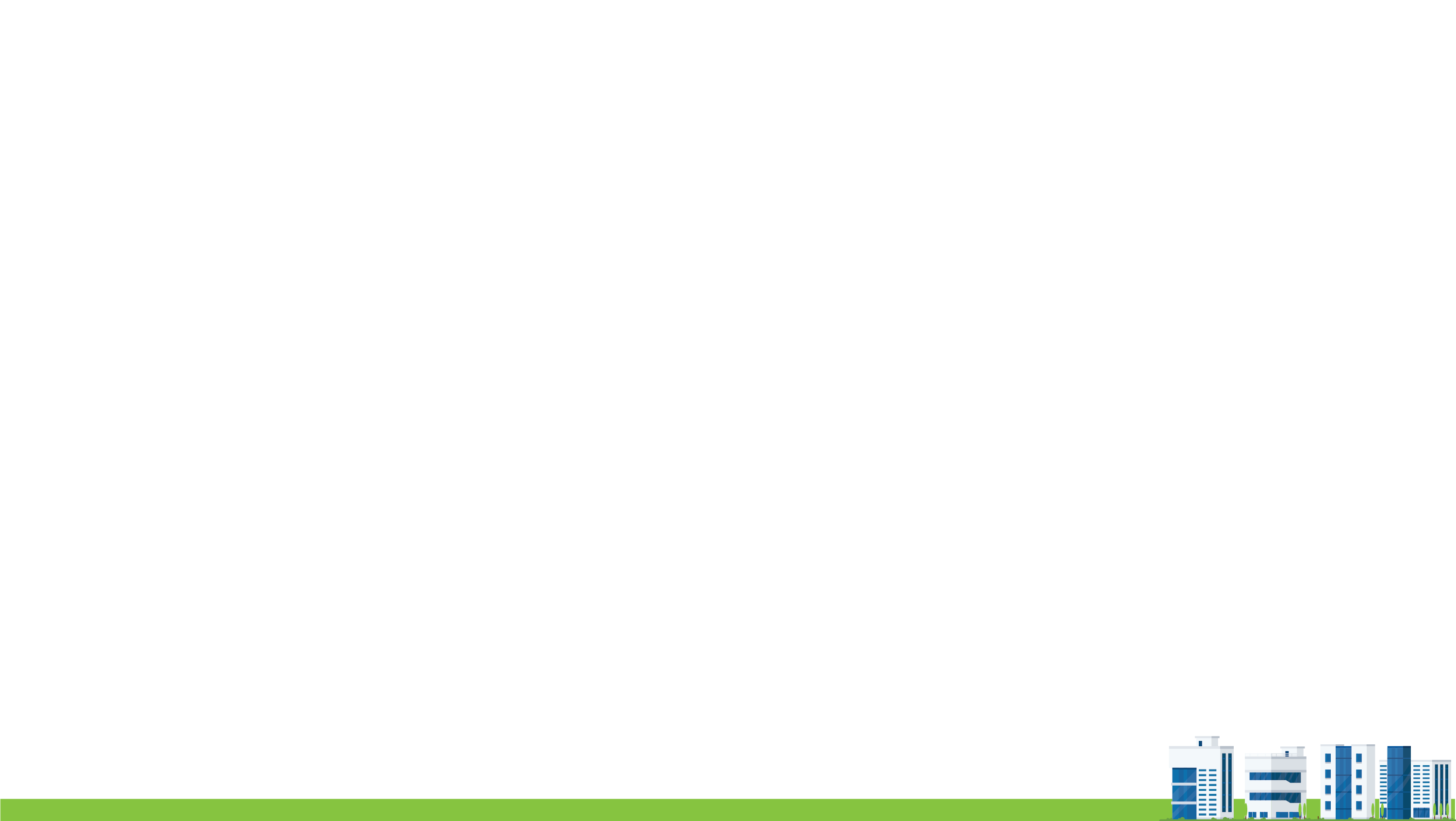 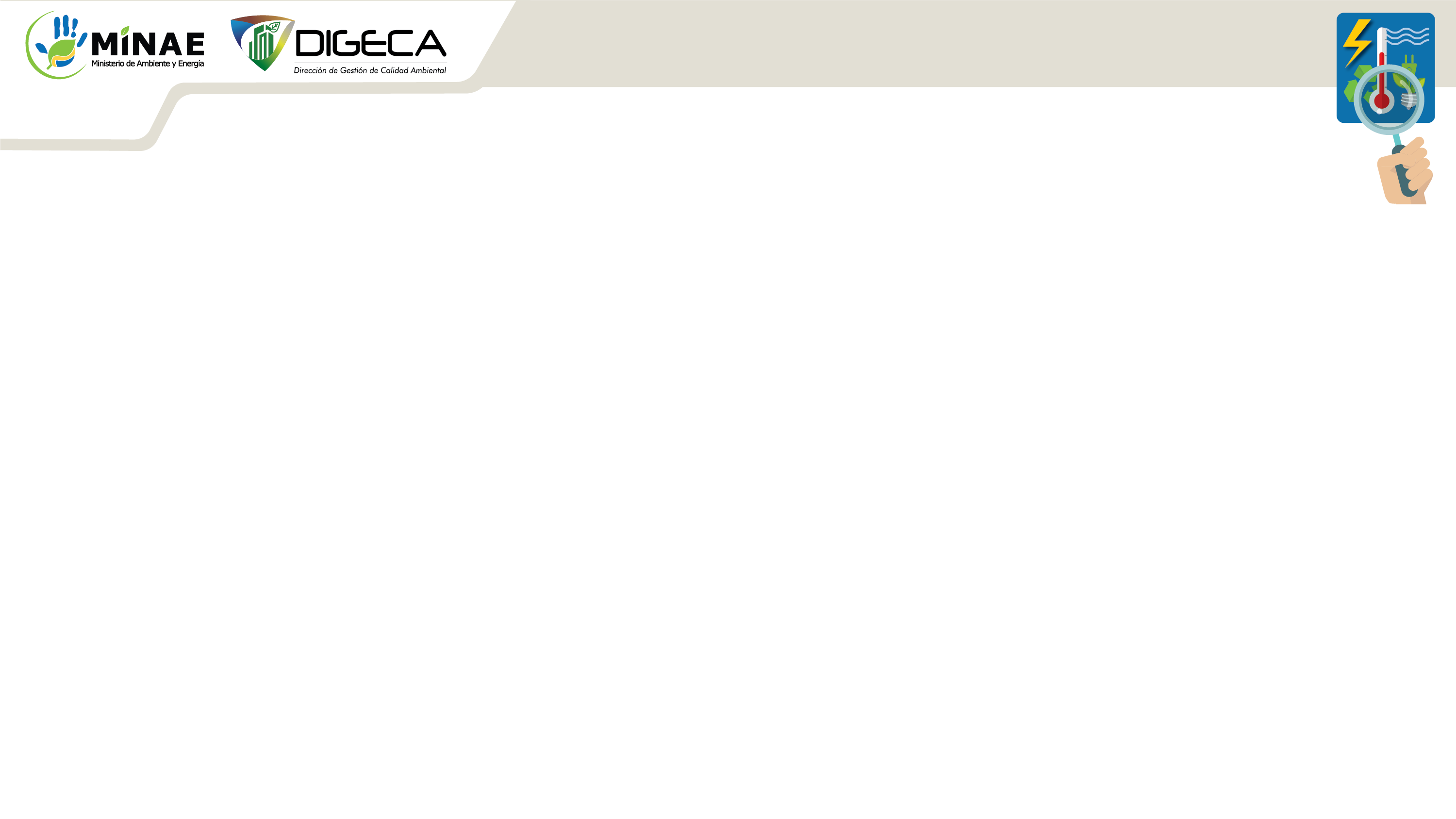 Paso 5.1: Identificar aspectos e impactos ambientales
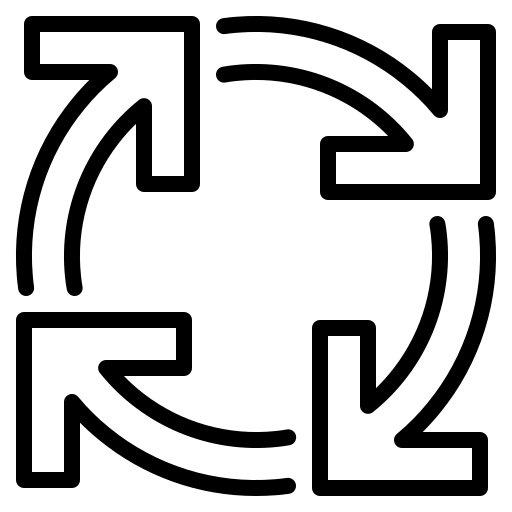 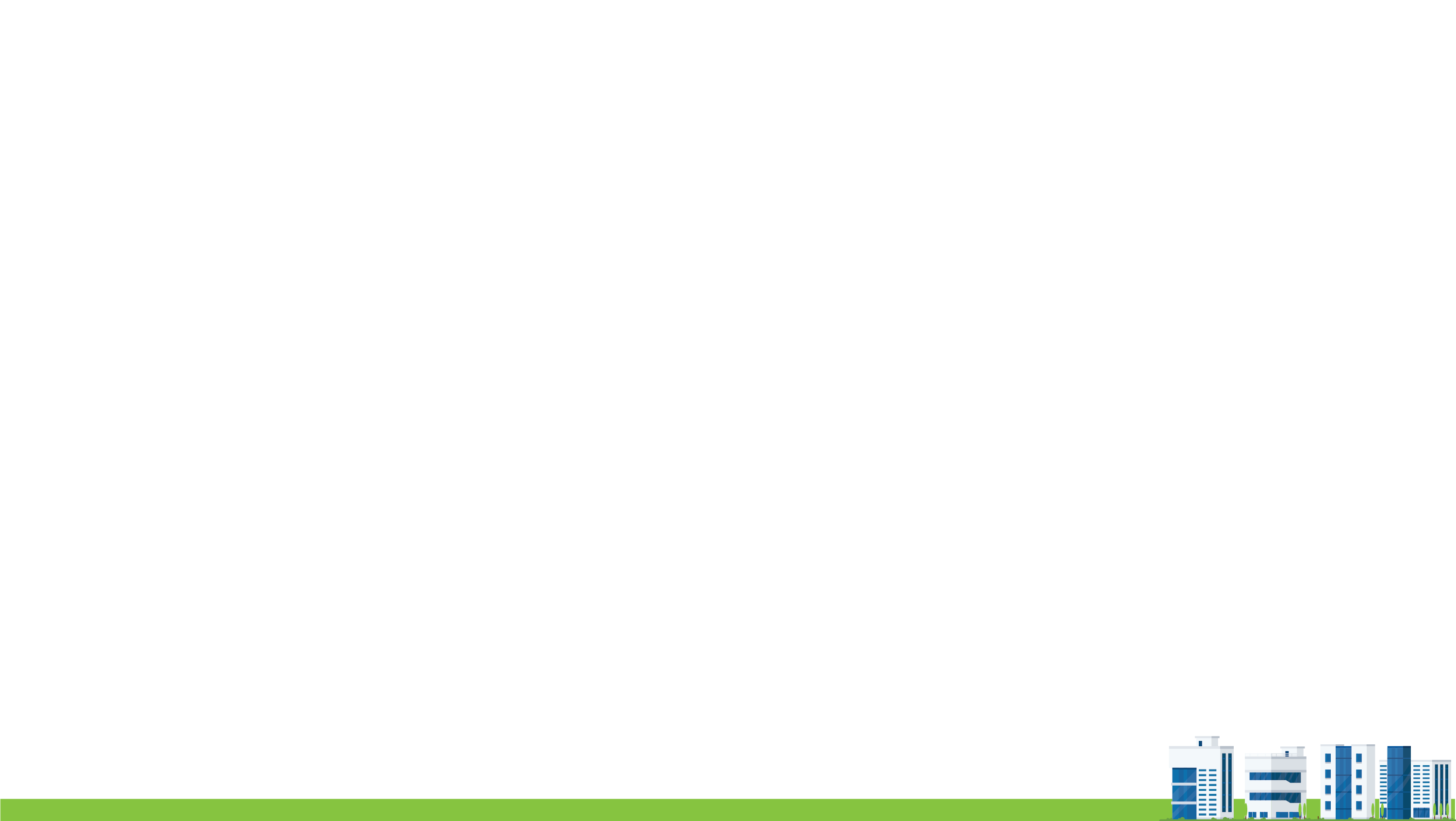 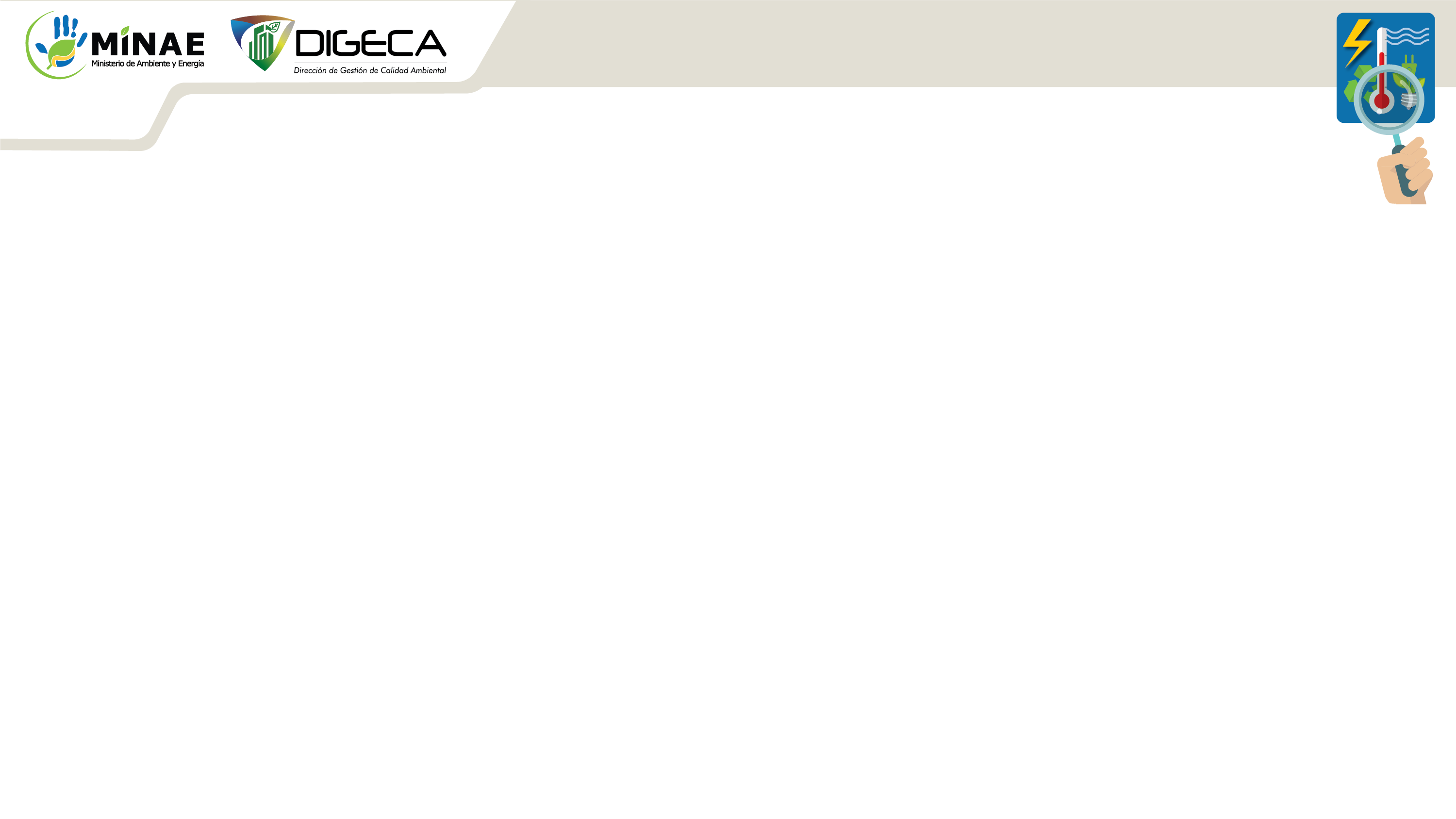 Paso 5.2: Identificar requisitos legales
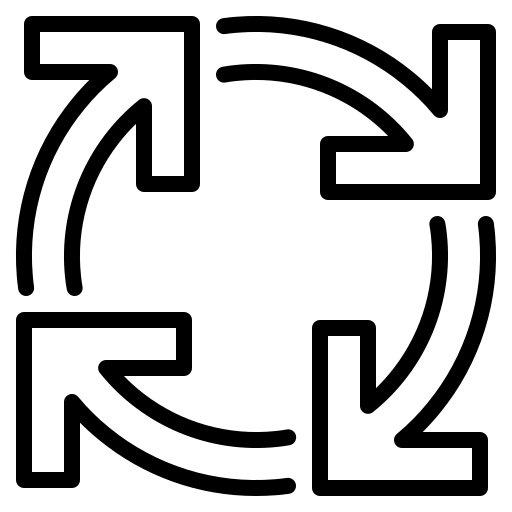 PGAI
Referencias para hacer esta revisión:
Cumplimiento de la normativa o requisitos legales que apliquen a las actividades de la institución.
Listado de regulaciones ambientales, que puede ser accesada en la página web de DIGECA.
http://www.digeca.go.cr/docume  ntos/matriz-de-normativa-clasificada-de-acuerdo-los-aspectos-ambientales-que-se-deben-de
Sistema Costarricense de Información Jurídica disponible en
https://www.pgrweb.go.cr/scij/ay   uda/historia.aspx
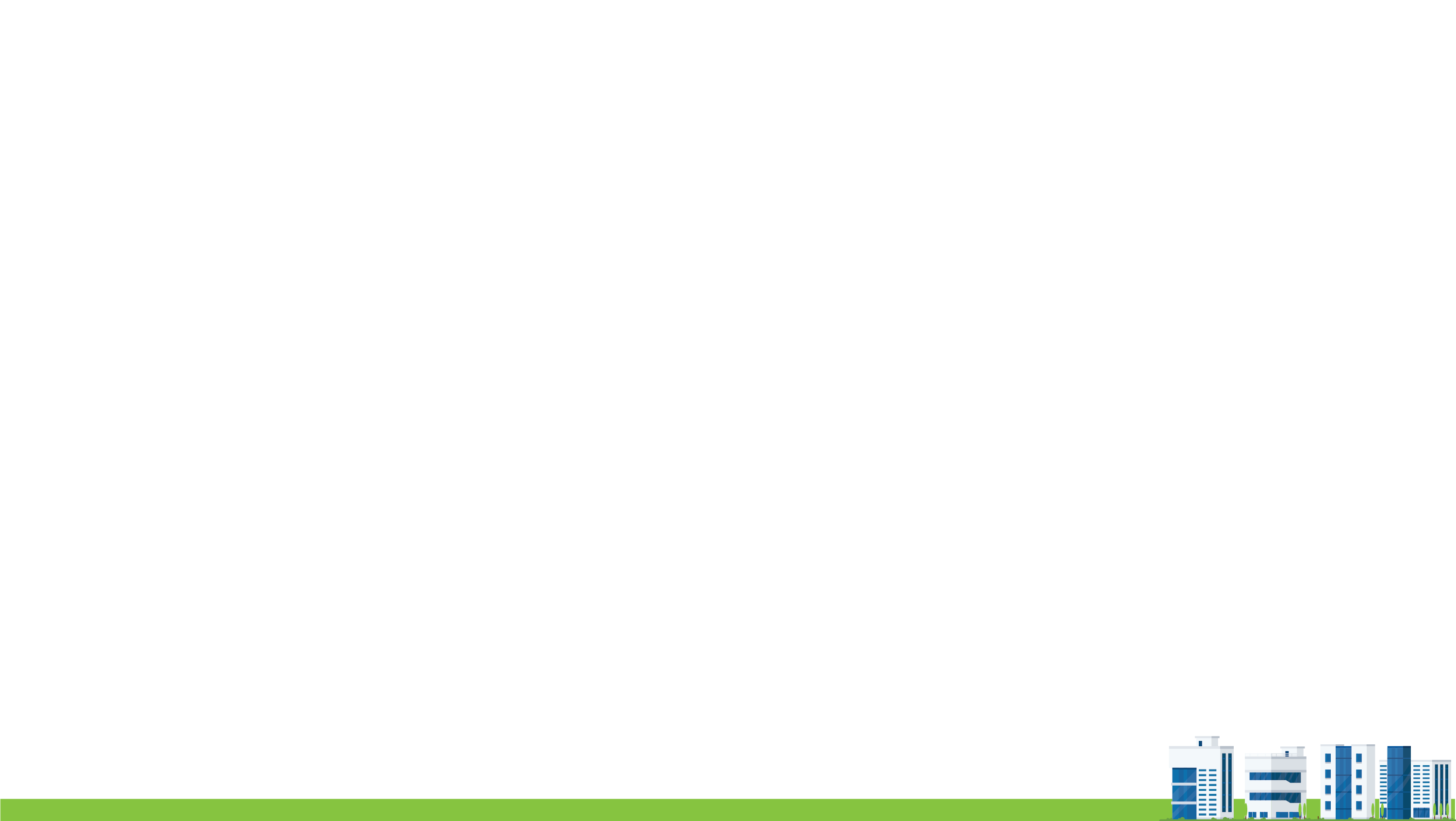 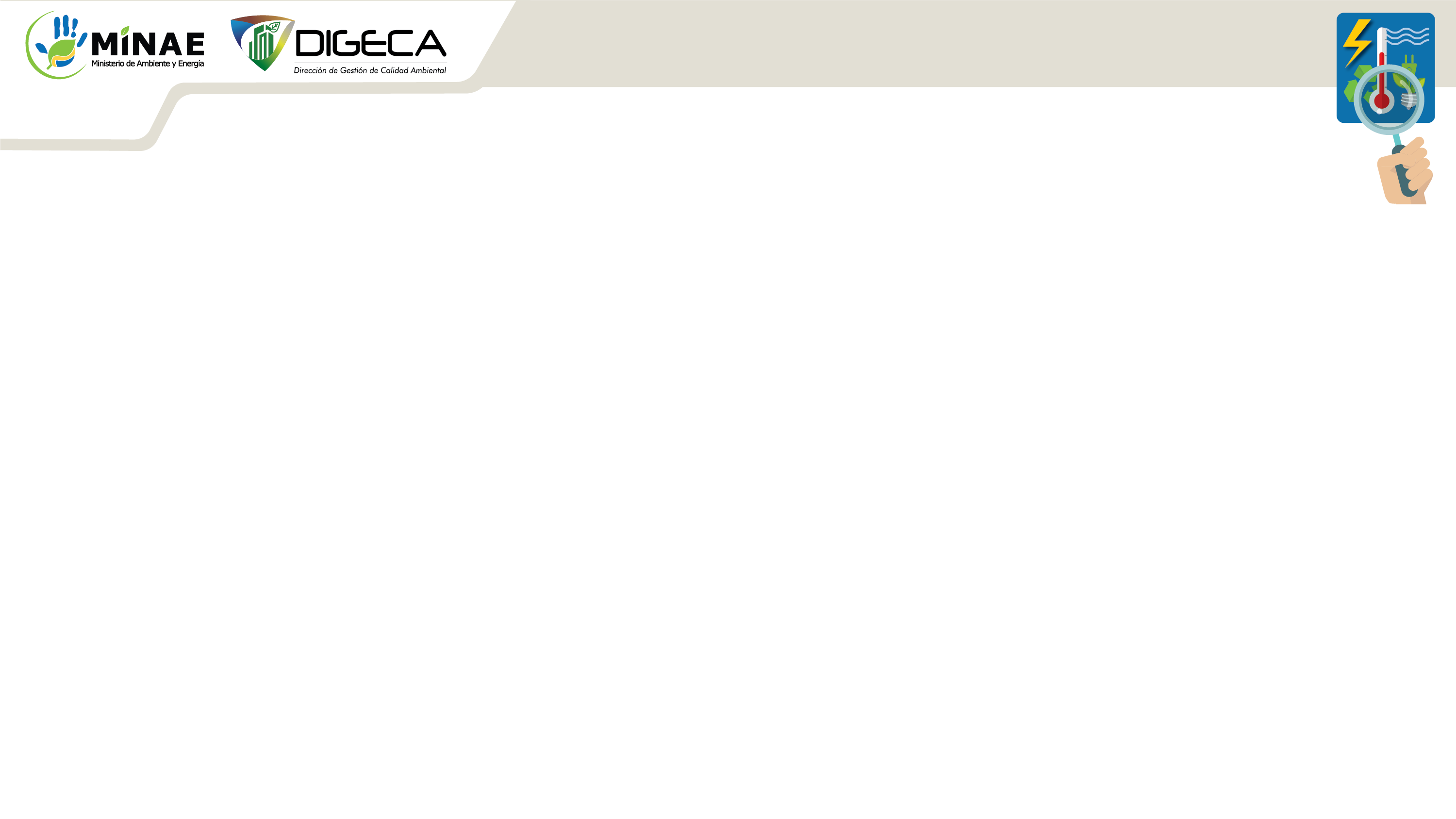 Paso 5.3: Identificación de aspectos ambientales significativos (AAS)
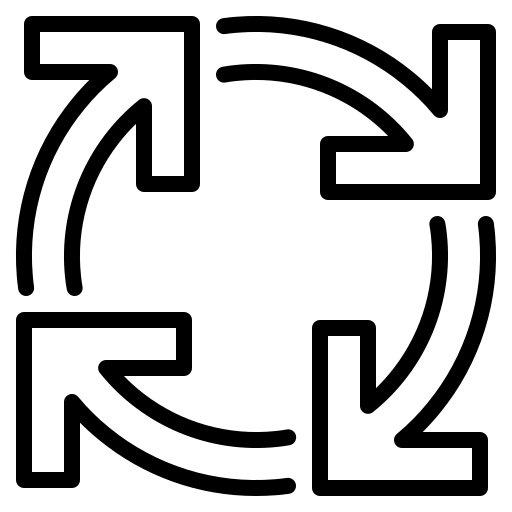 Los AAS son prioritarios y deben verse reflejados obligatoriamente en los objetivos y metas ambientales.
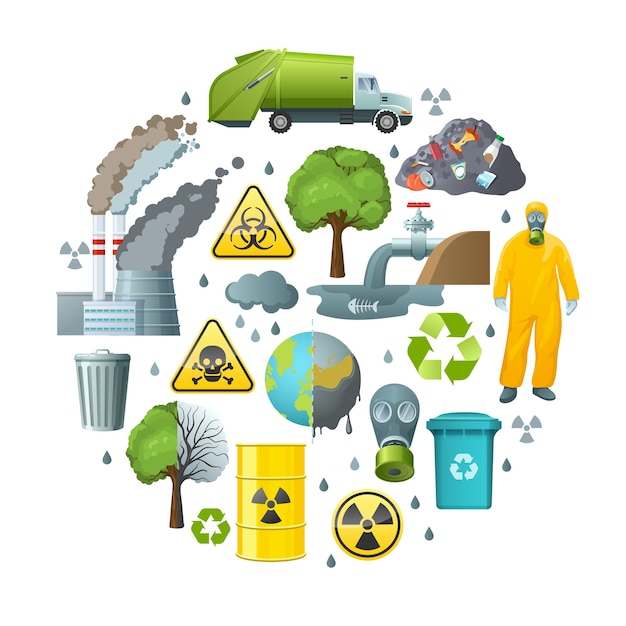 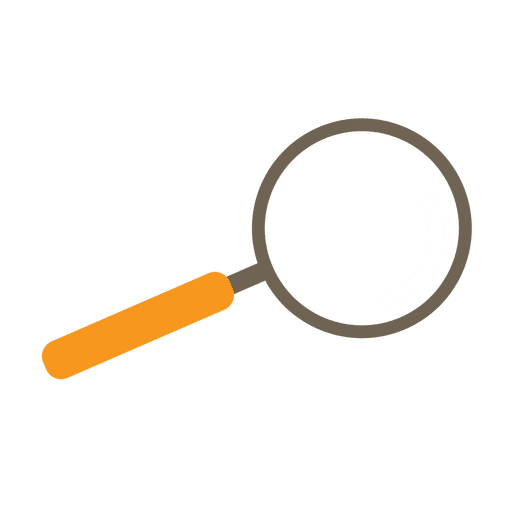 Las instituciones tienen libertad de seleccionar el procedimiento que consideren más oportuno para definir la significancia de los aspectos ambientales, algunas opciones son:
(Protocolos de evaluación disponibles en http://www.digeca.go.cr/documentos/protocolos-de-evaluación-ambiental.
Metodología para la valoración de impactos ambientales del Anexo 2 del Decreto Ejecutivo No. 32966-MINAE.
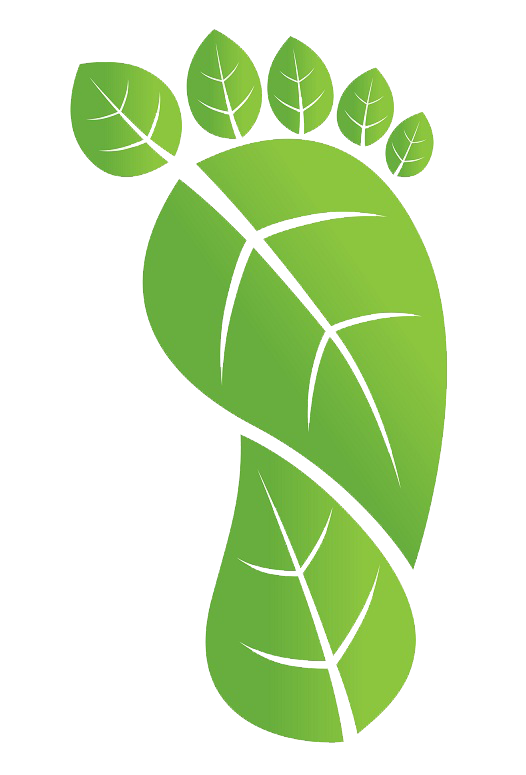 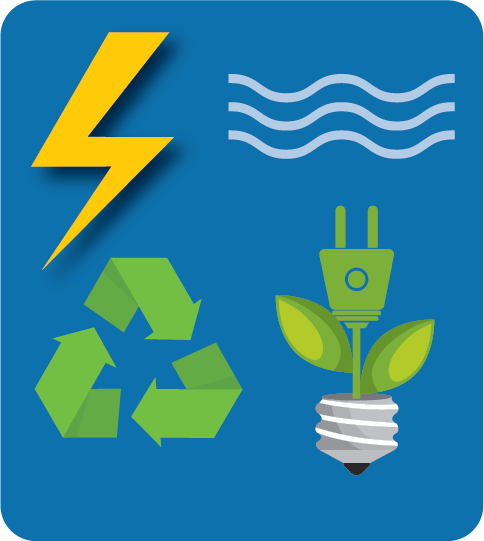 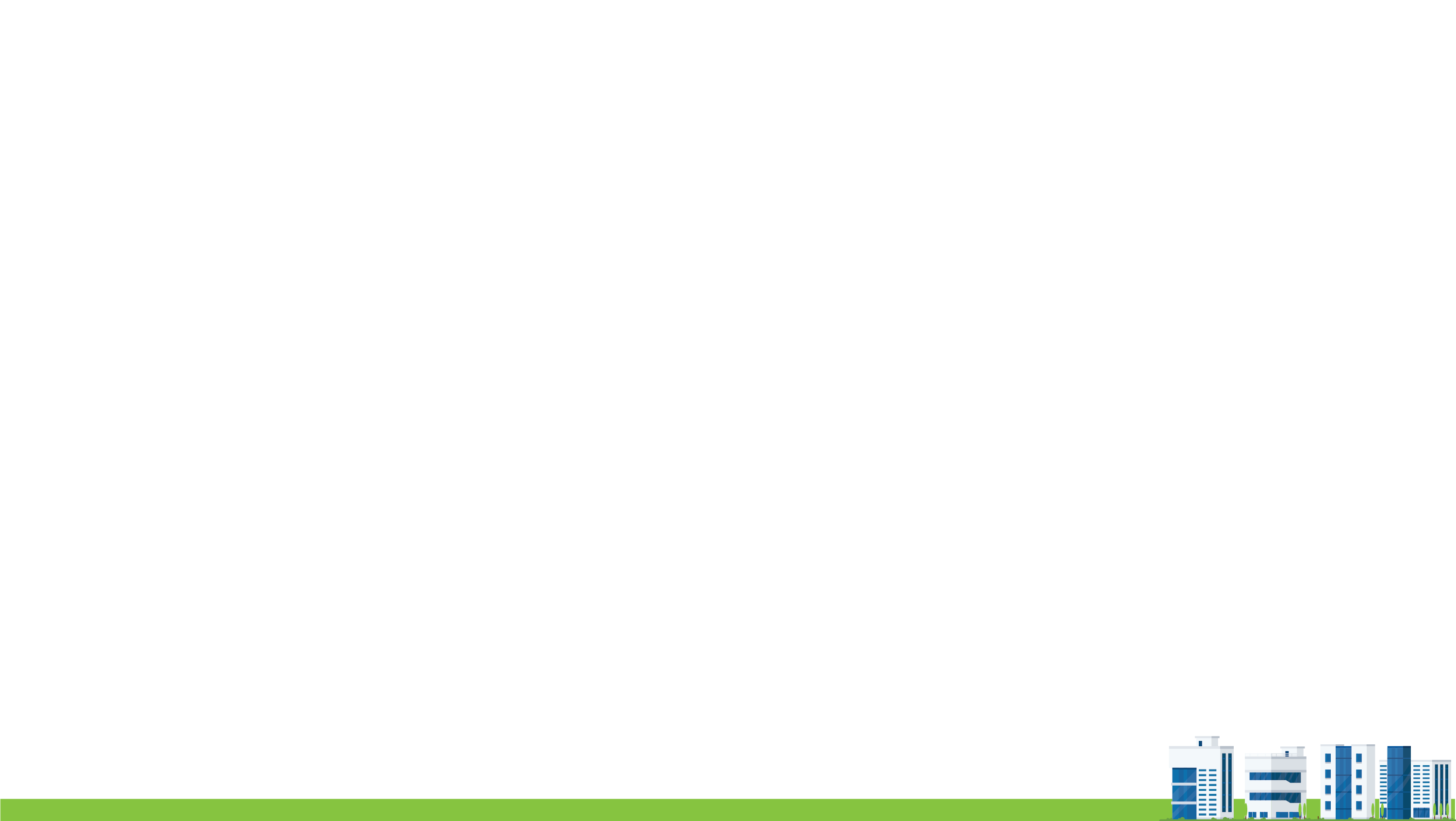 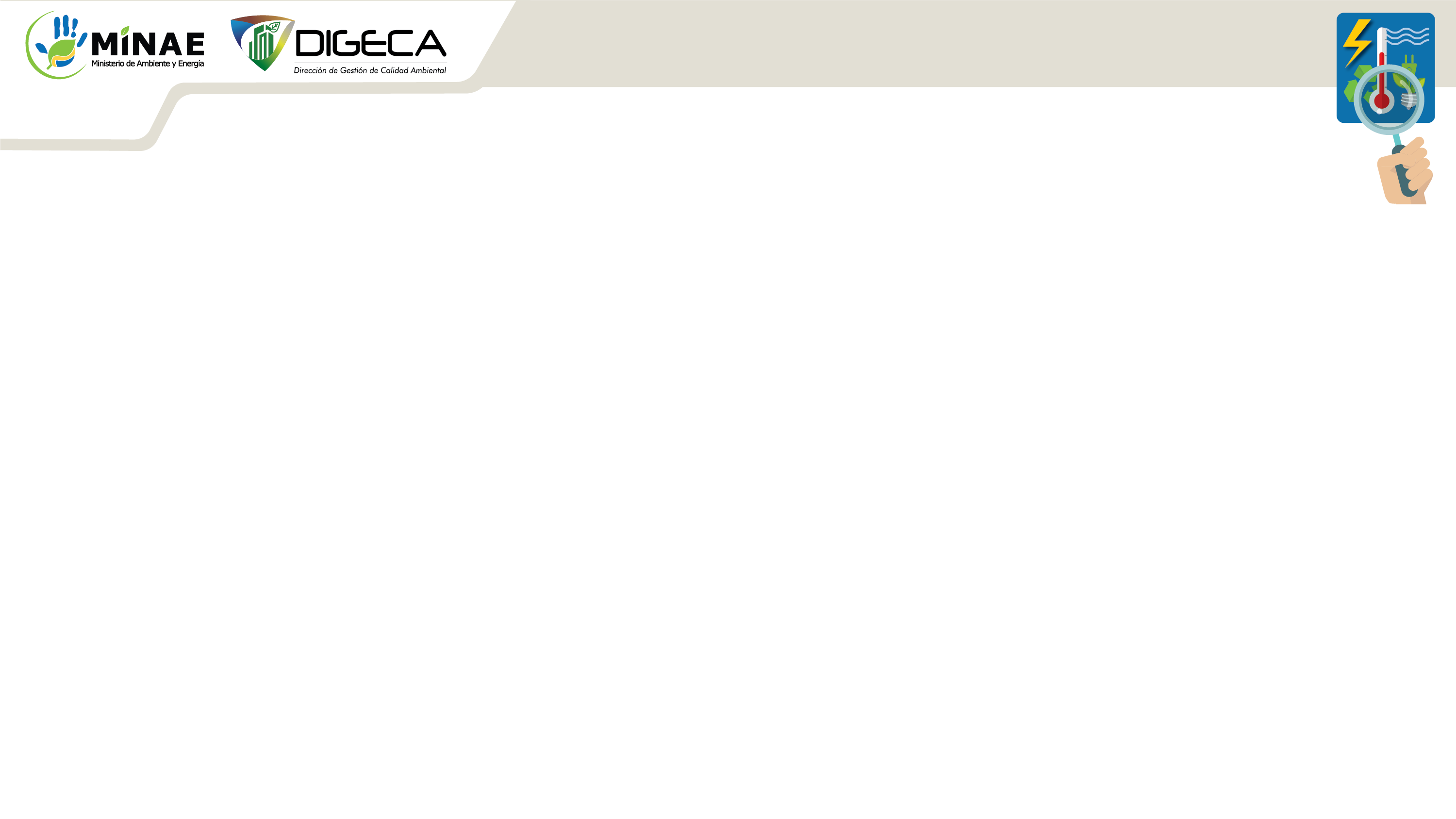 Paso 5.3: Identificación de aspectos ambientales significativos (AAS)
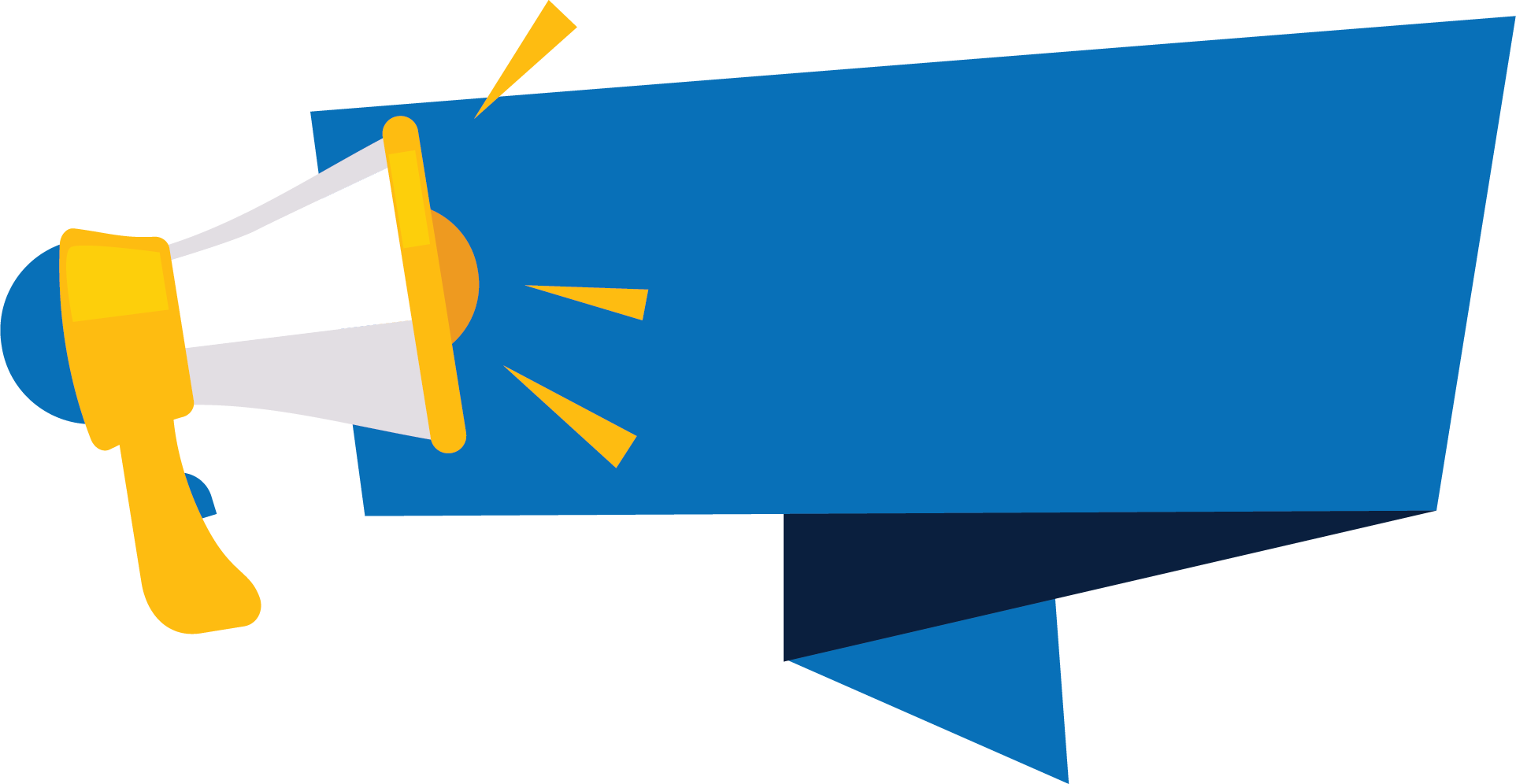 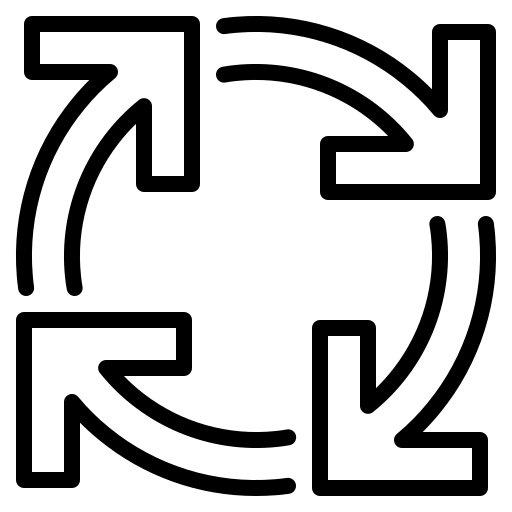 Todas las Instituciones deberán considerar como significativos dentro del PGAI los siguientes aspectos ambientales:
AVISO
IMPORTANTE
Consumo de energía eléctrica
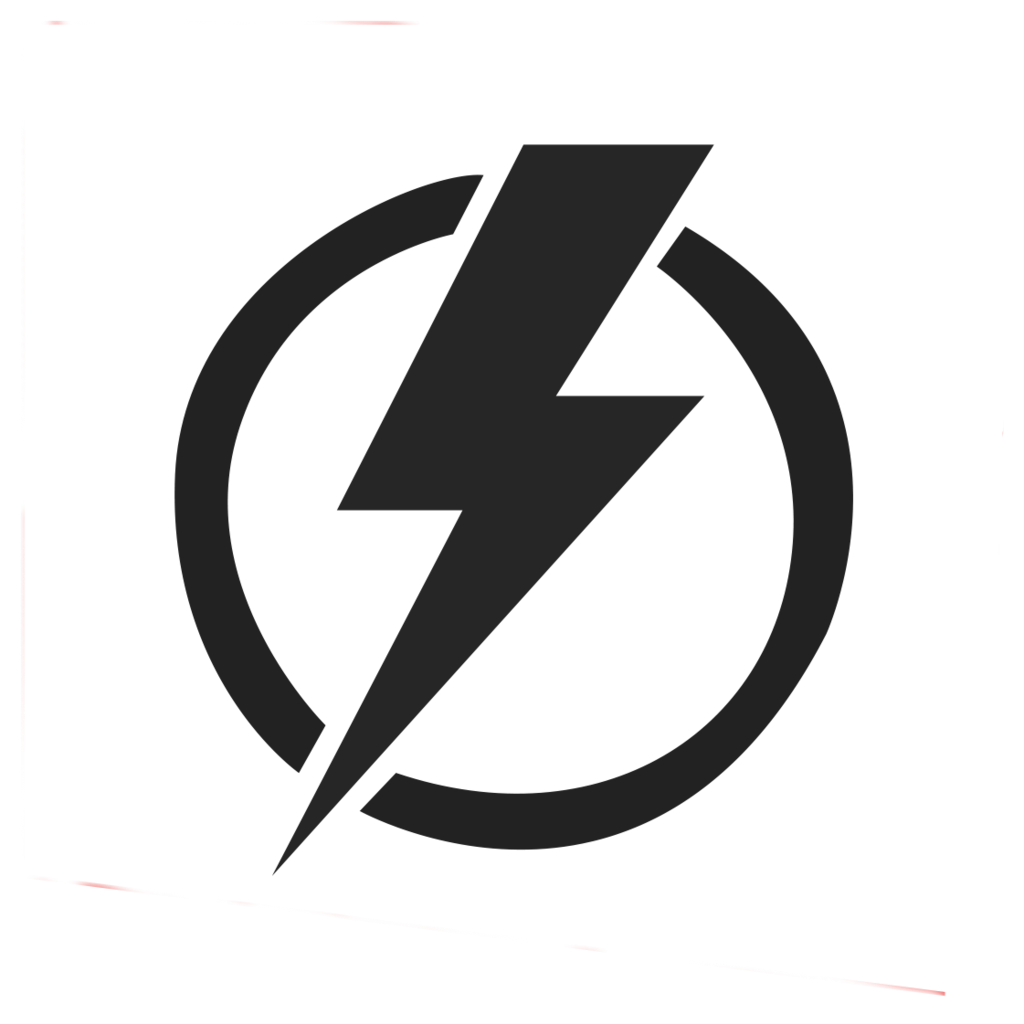 Consumo de combustibles
Consumo de papel
Consumo de agua
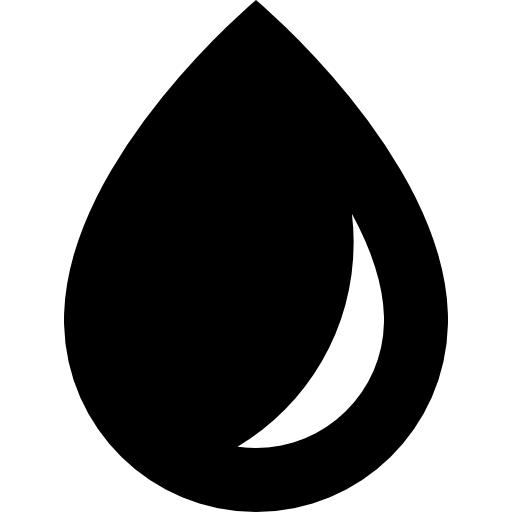 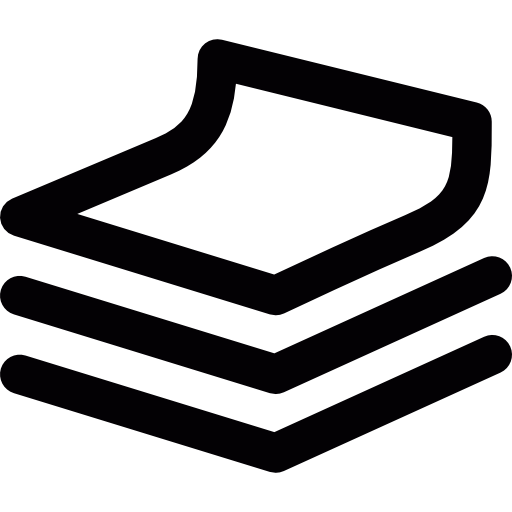 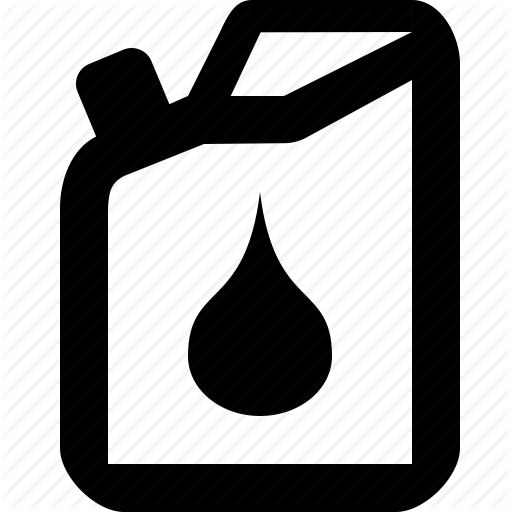 Generación de residuos sólidos ordinarios Valorizables
Generación de residuos sólidos Peligrosos
Generación de aguas residuales
Generación de residuos sólidos de manejo especial
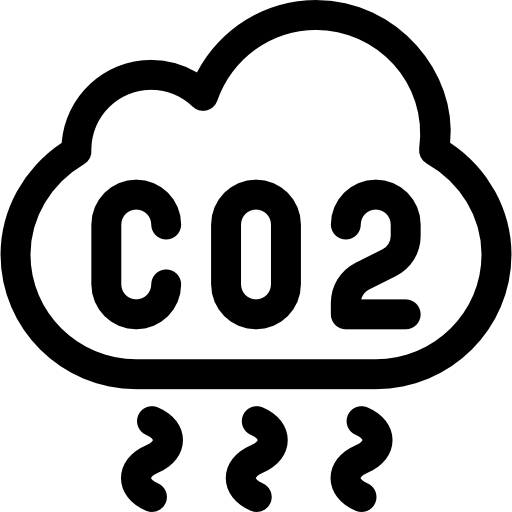 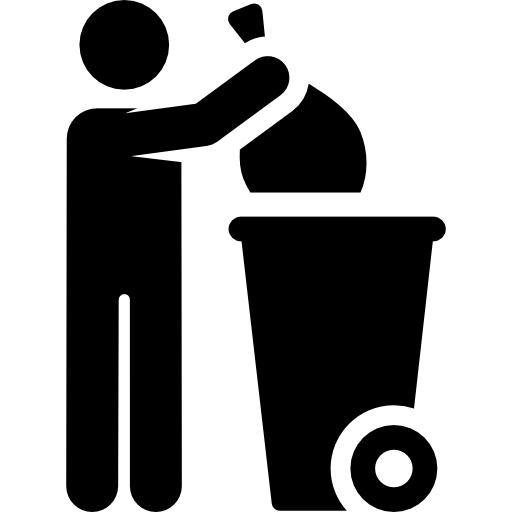 Emisiones 
al aire
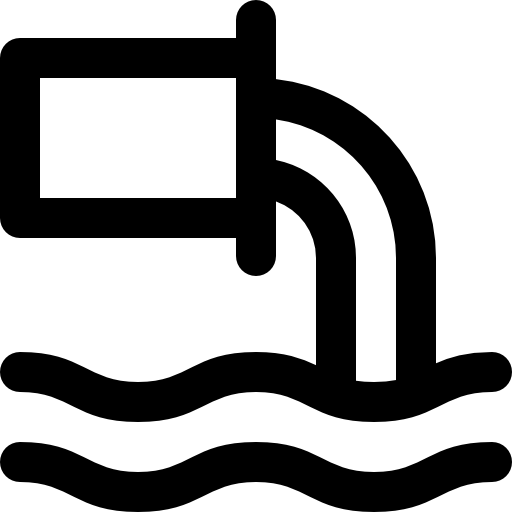 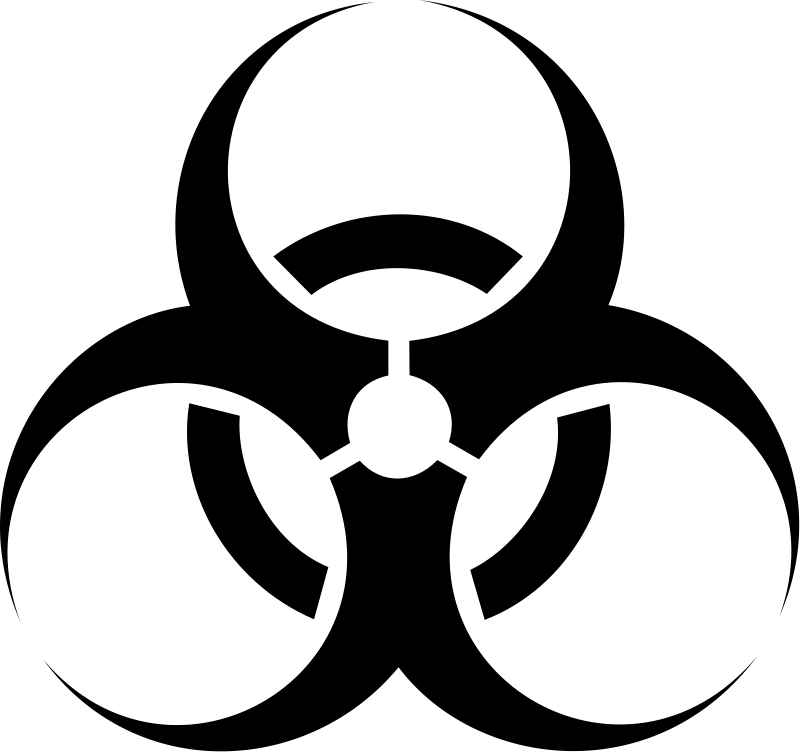 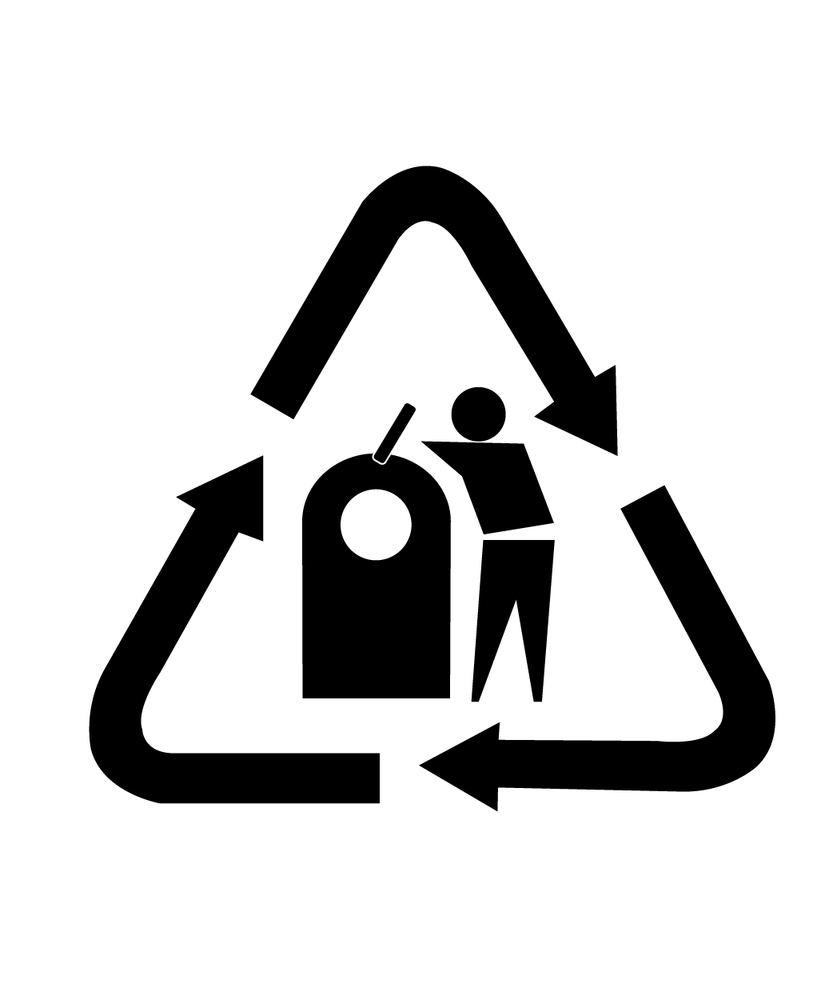 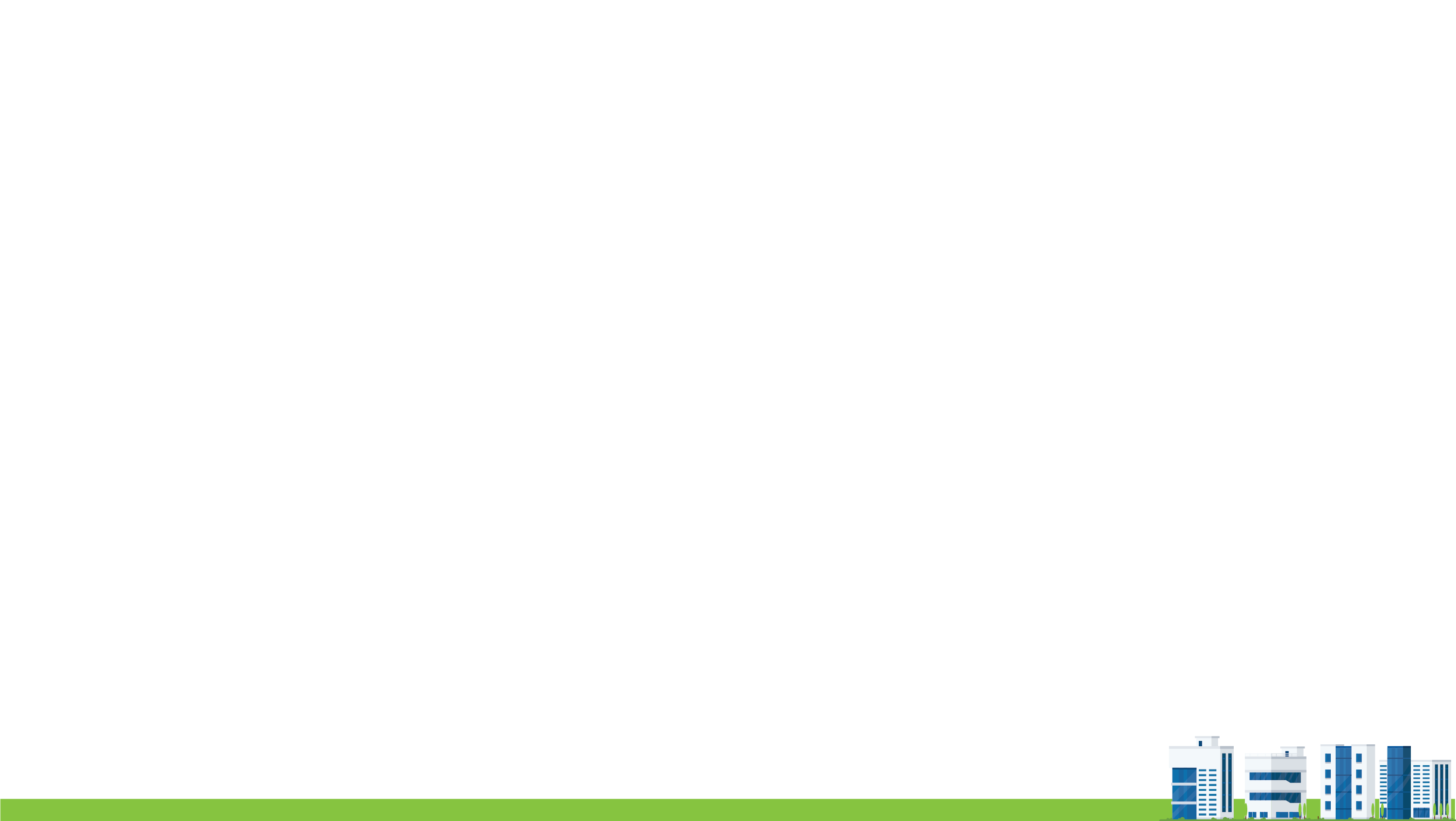 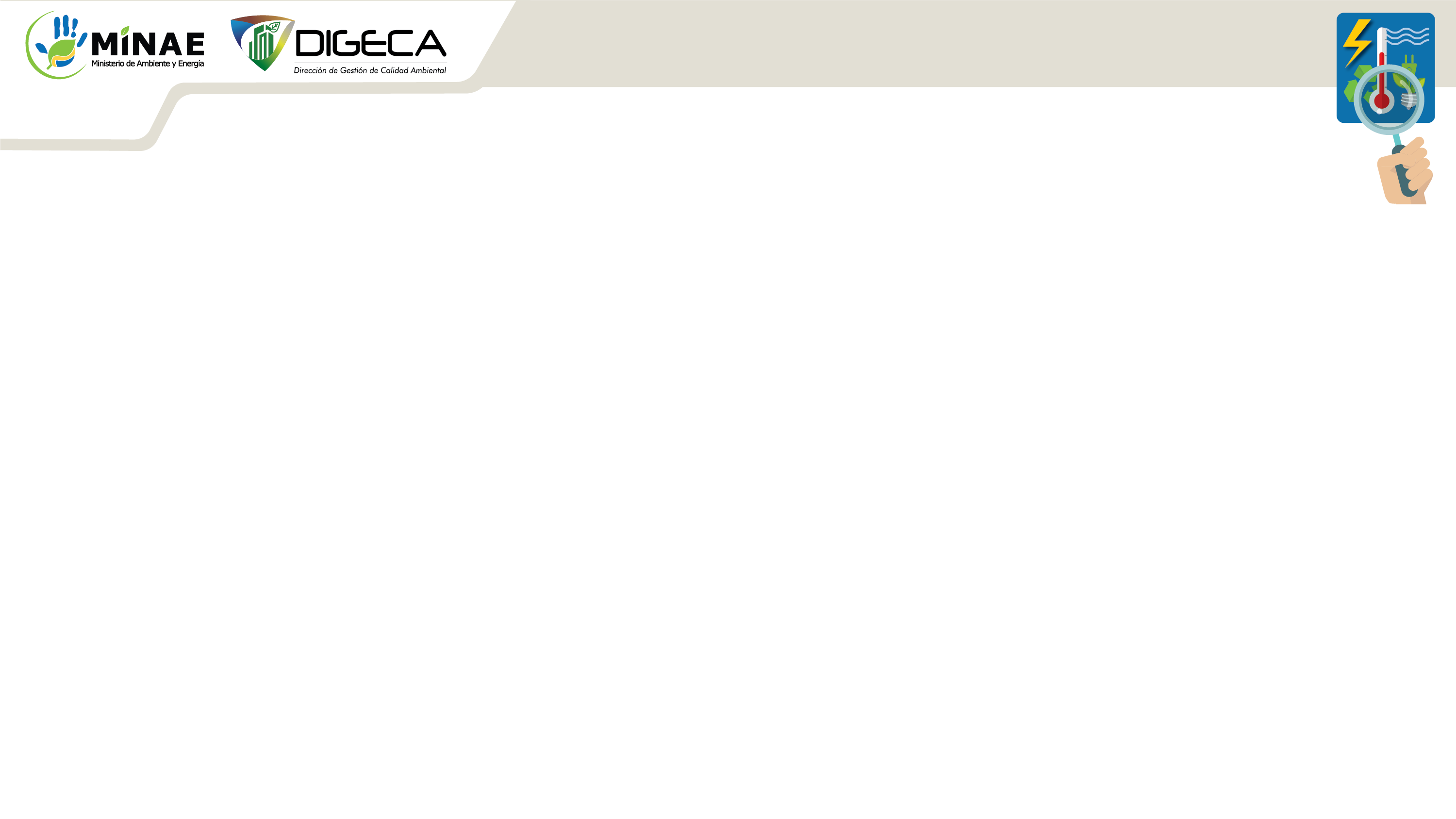 Paso 5.4: Síntesis del diagnóstico ambiental inicial
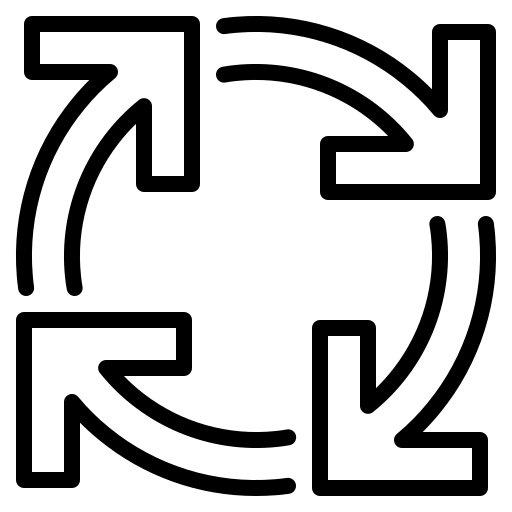 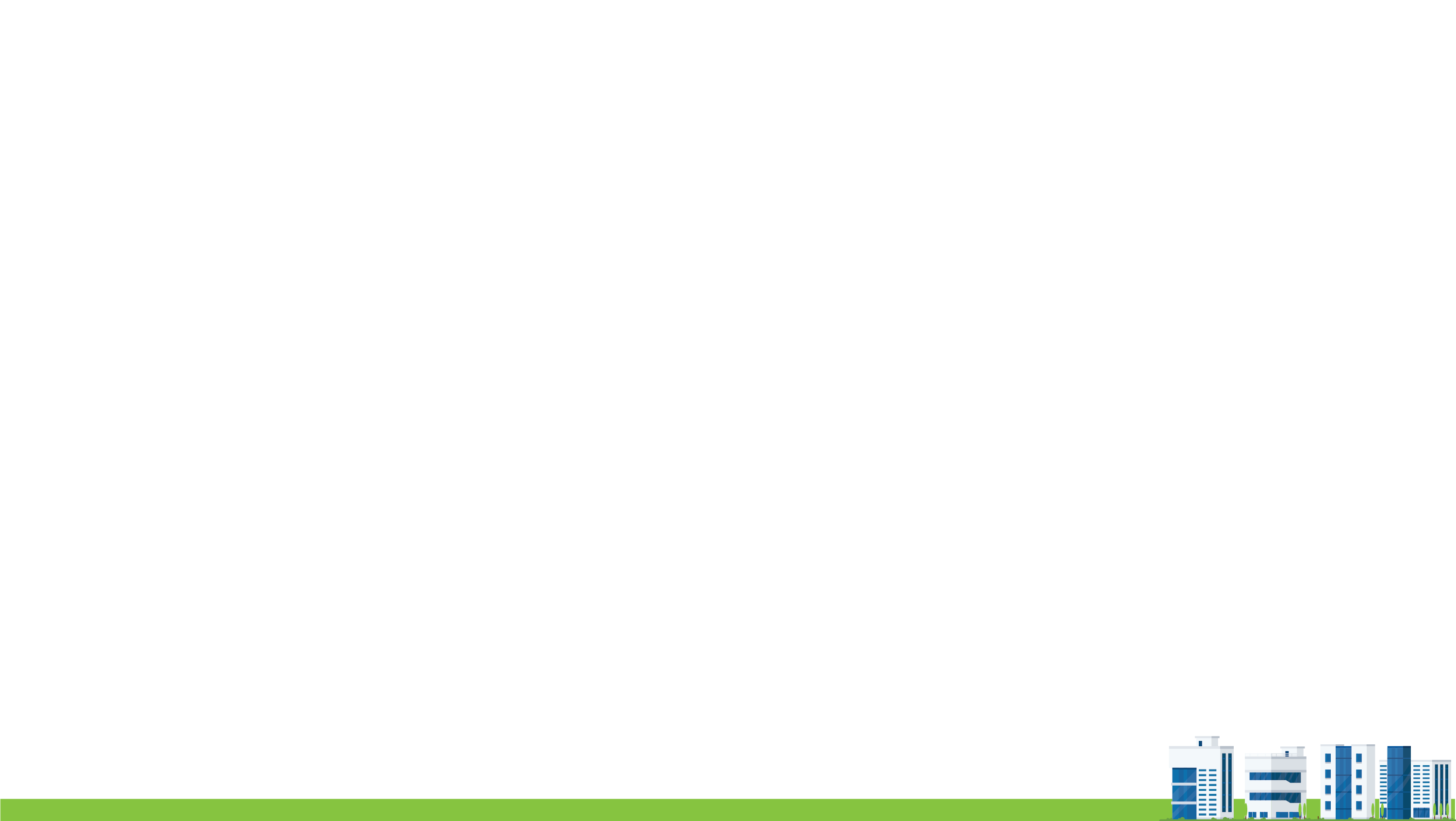 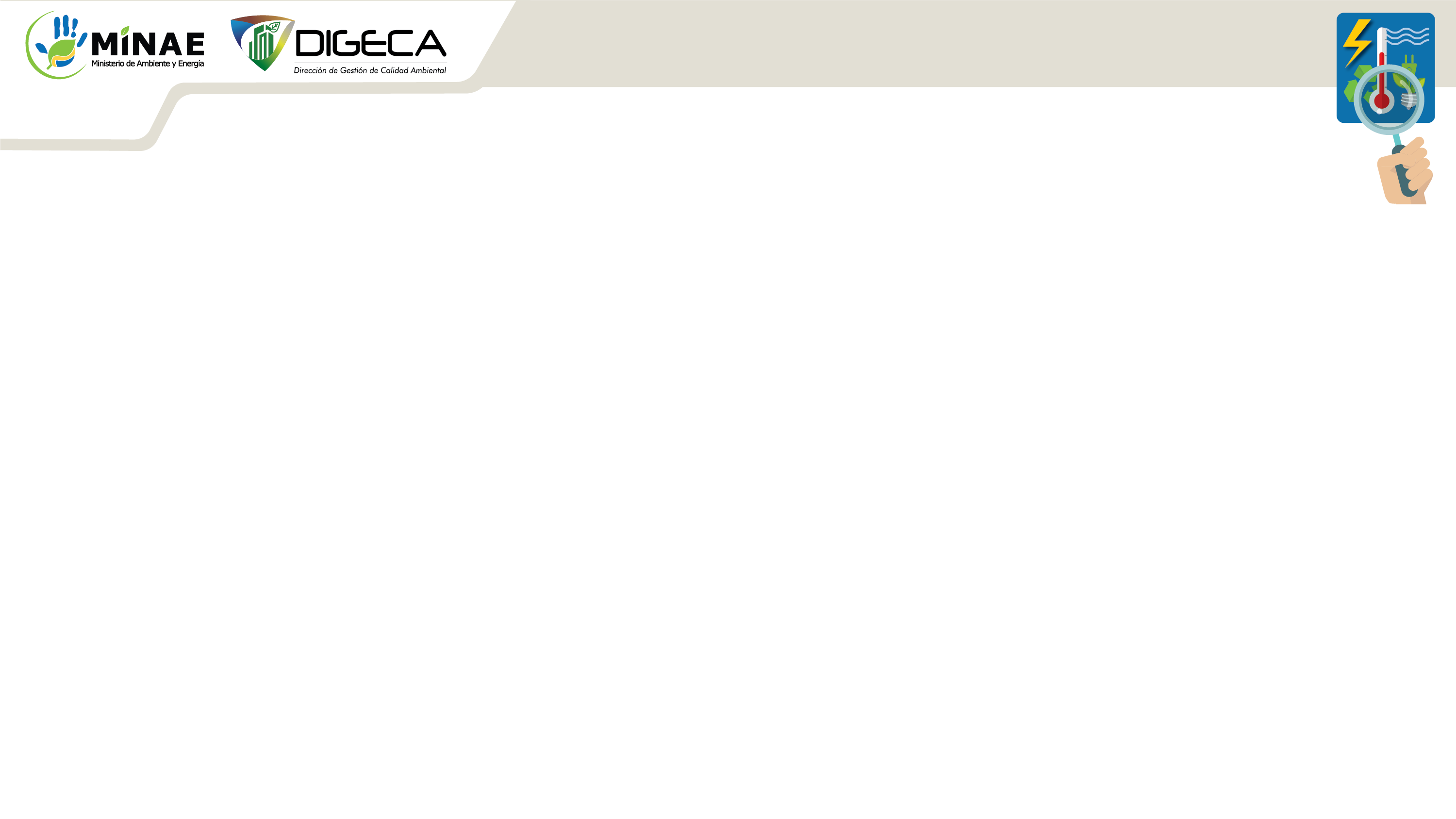 Paso 6: Definición del Alcance
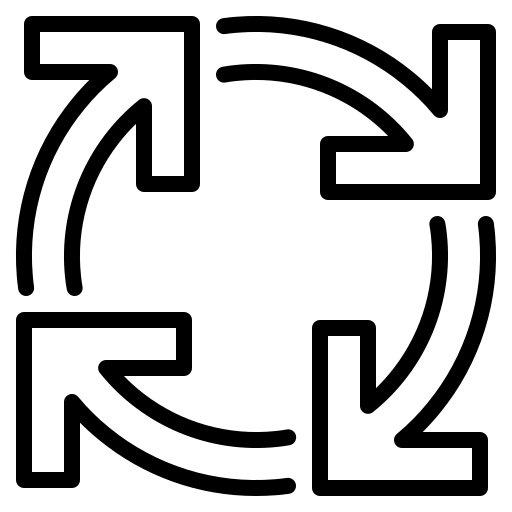 Corresponderá a la delimitación de las organizaciones (edificios) que serán consideradas dentro del PGAI; es decir, las organizaciones en donde se definirán objetivos y se implementarán medidas ambientales.
Se deber llenar la plantilla de inventarios de organizaciones lo que permitirá identificar la totalidad de edificios de la organización. Posteriormente y en caso de que se pretenda realizar una implementación gradual se deberá indicar para cada uno de los años los edificios en los que se implementará el PGAI hasta lograr el 100%.
Algunos criterios que pueden ser considerados para la definición del alcance del PGAI son los siguientes:
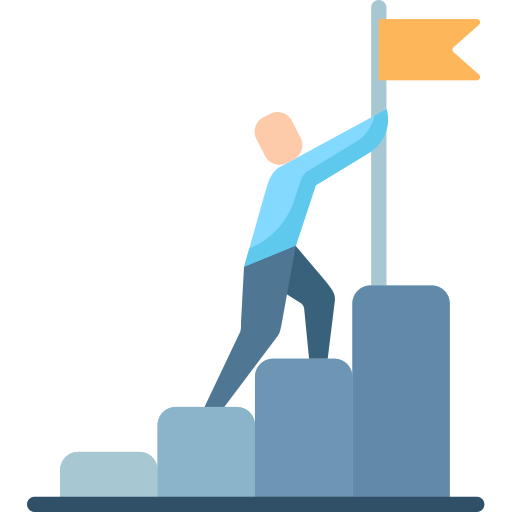 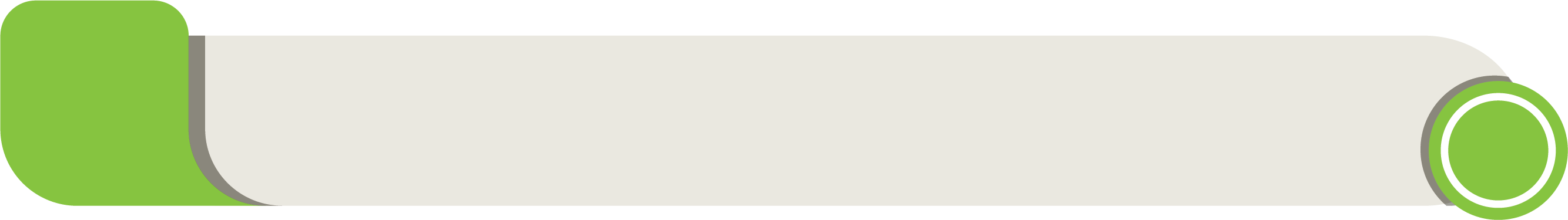 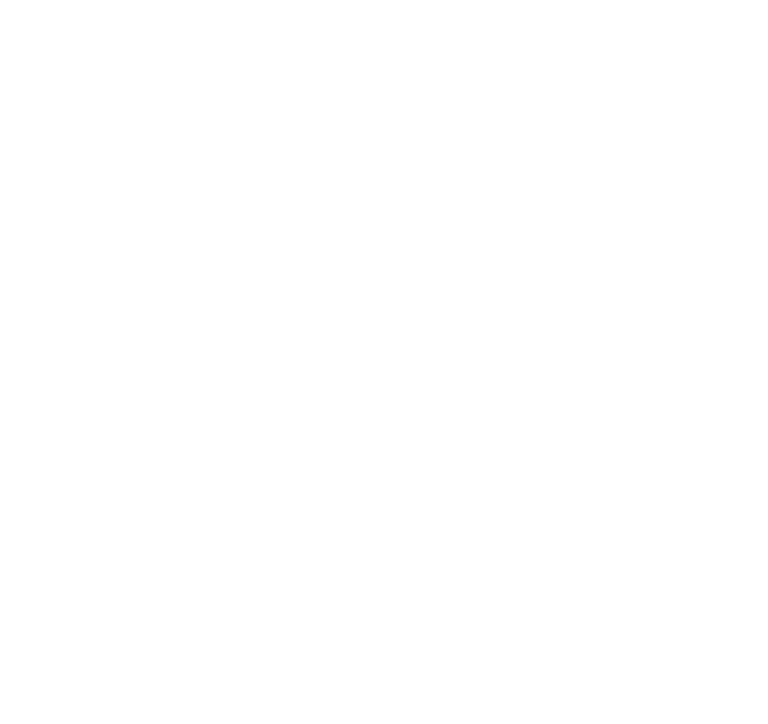 Principales hallazgos obtenidos en el diagnóstico institucional (priorización dee organizaciones donde se detecten mayores problemas ambientales).
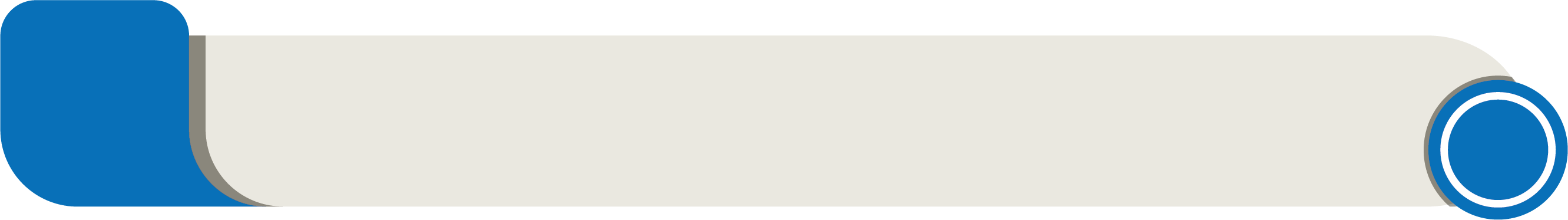 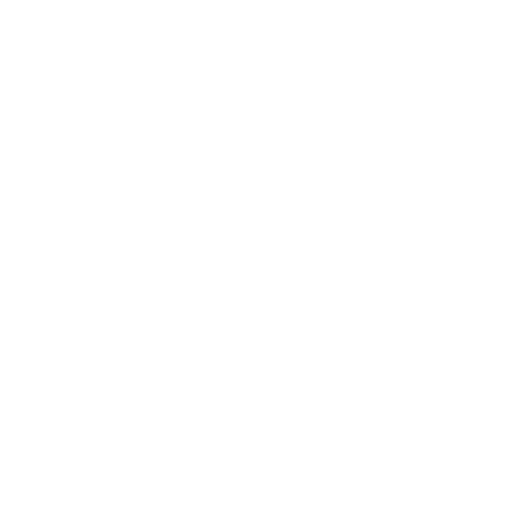 Presupuesto institucional.
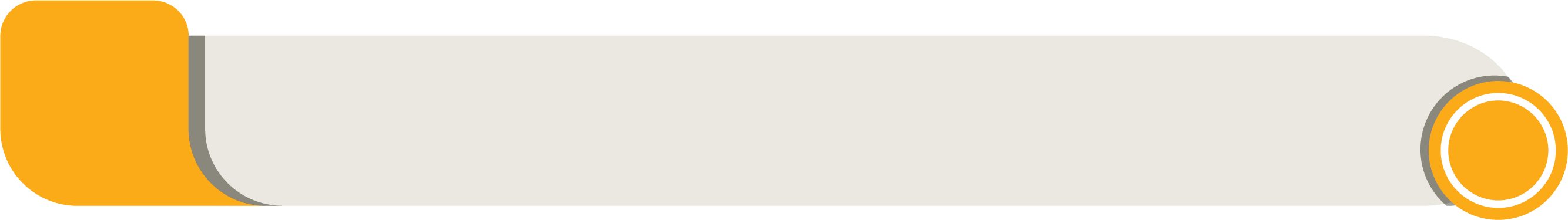 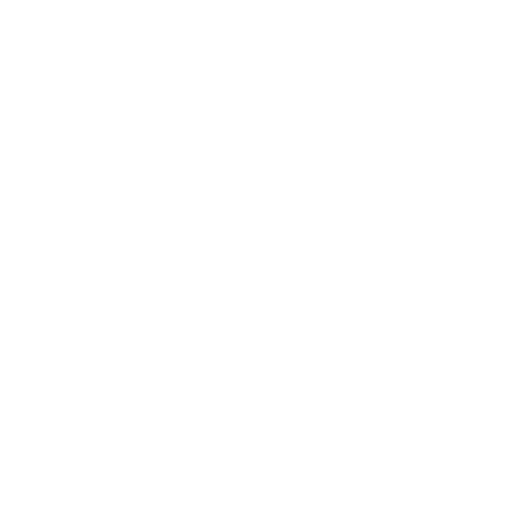 Facilidad organizacional para la implementación del PGAI.
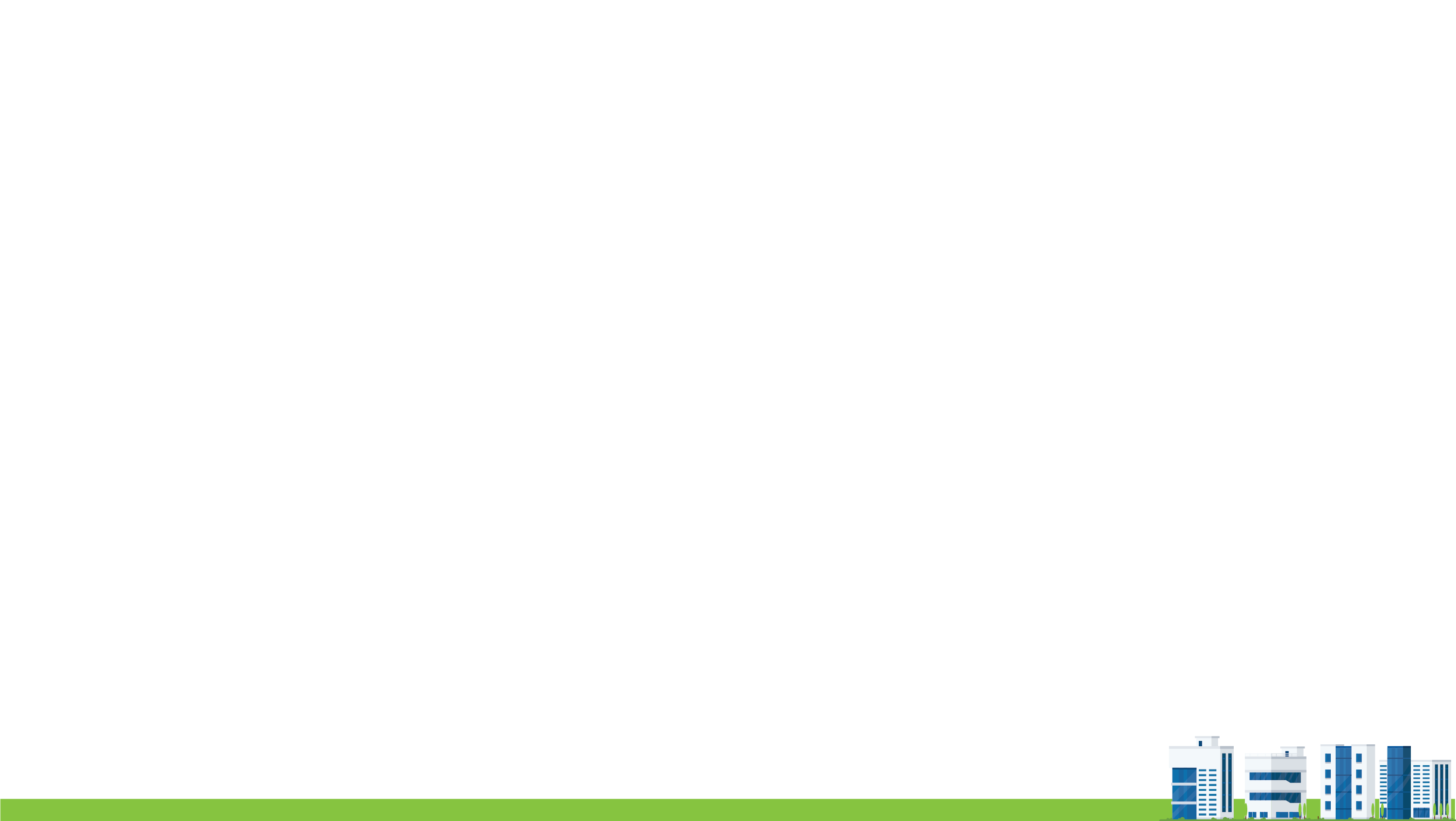 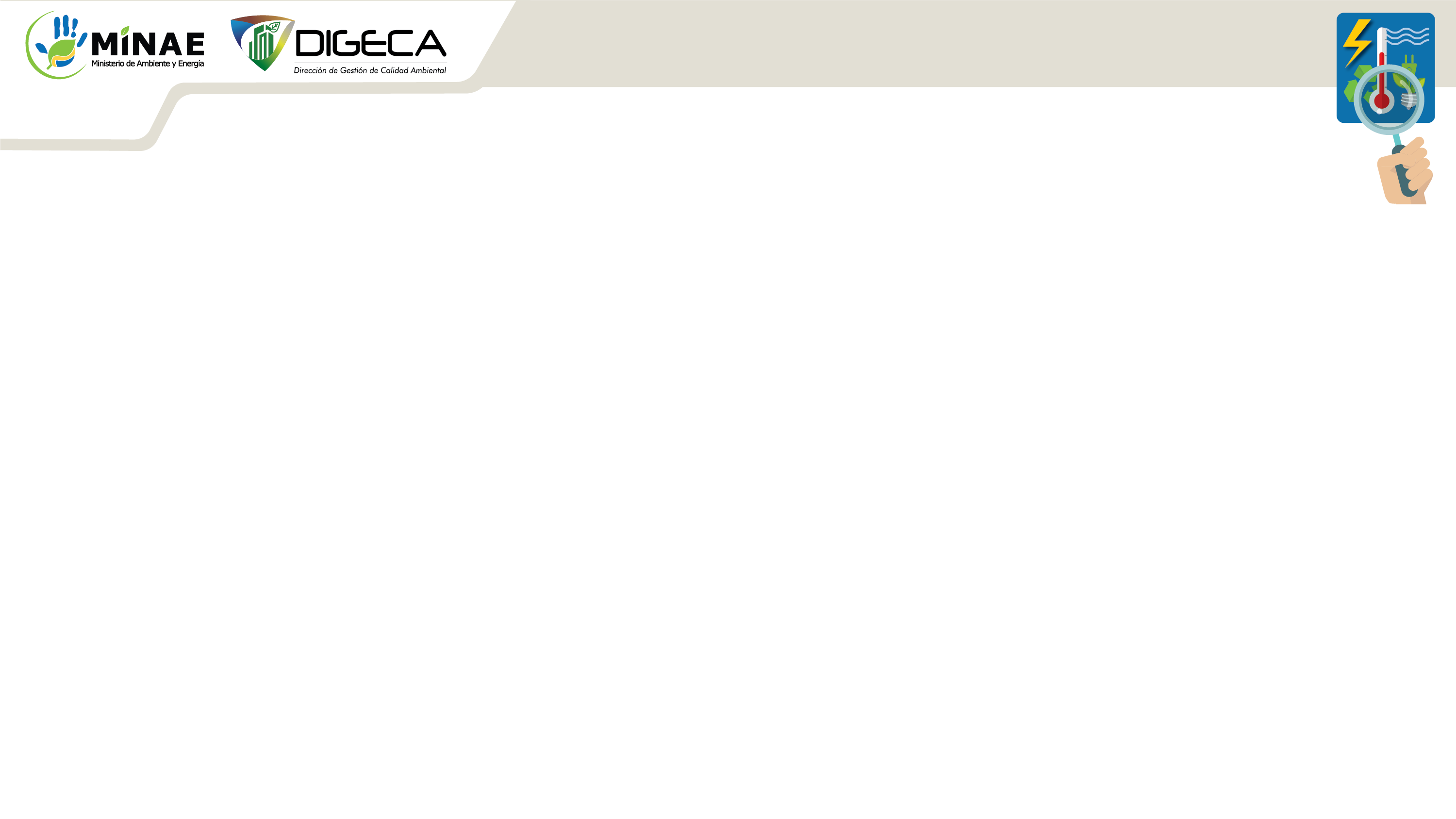 Paso 7: Elaboración de Diagnósticos Específicos
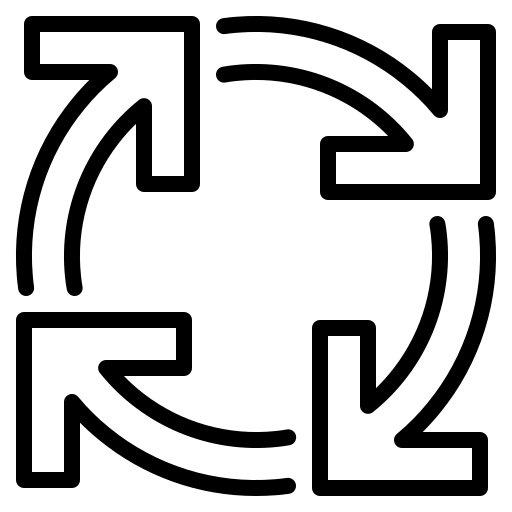 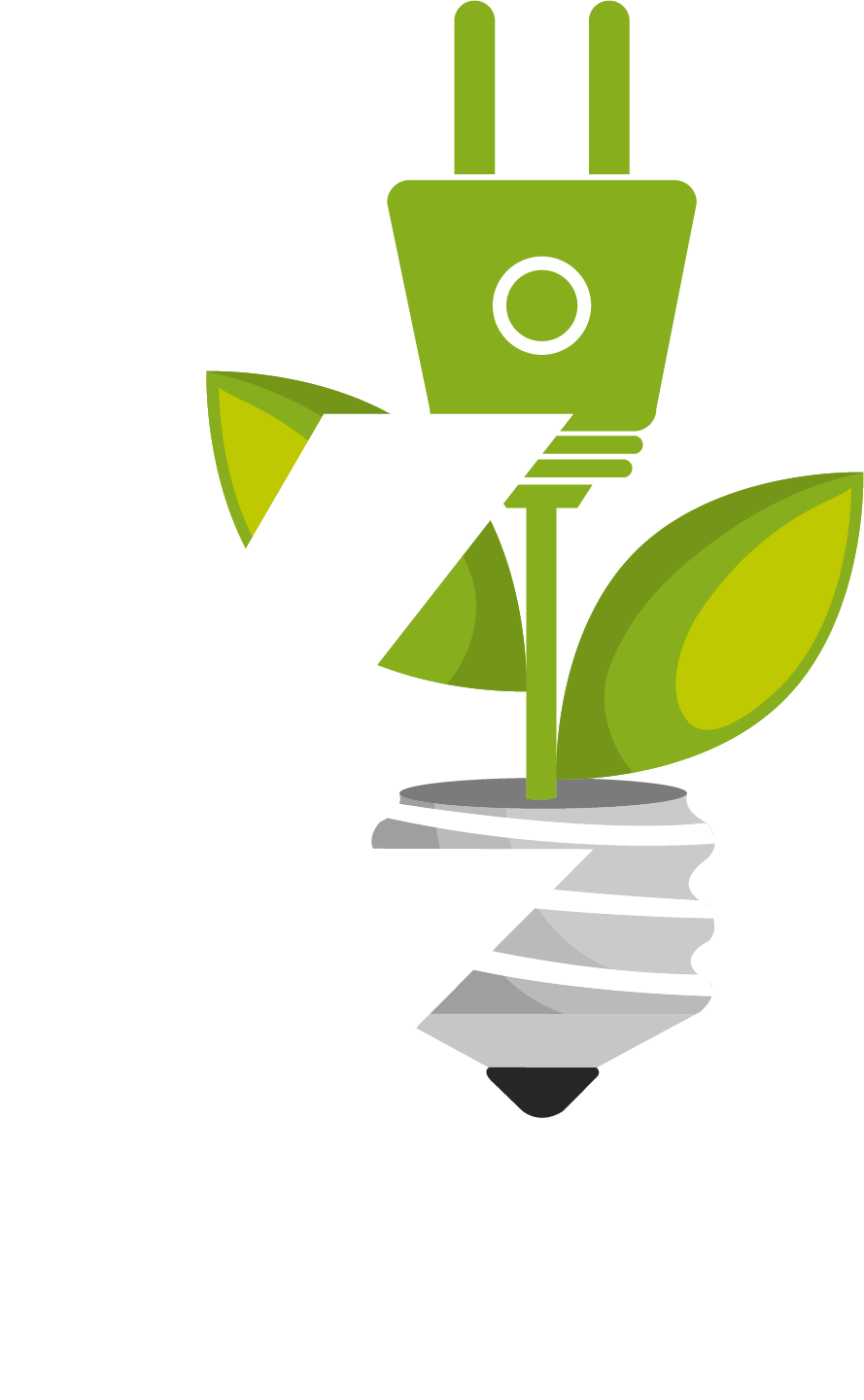 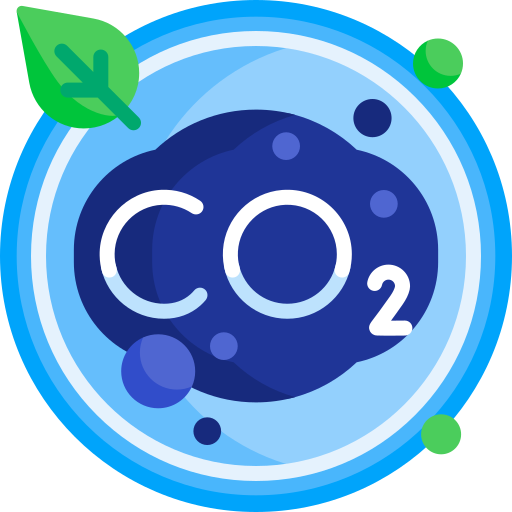 Inventario de Emisiones GEI
Inventario eléctrico
Notas: 
Guías específicas que abarcan cada uno de los temas, estos documentos se encuentran en la página web http://www.digeca.go.cr/areas/herramientas-para-elaborar-pgai
En caso que se considere que estos dos diagnósticos no se puedan elaborar durante el proceso de formulación del PGAI, su elaboración se deberá incluir como parte de las medidas ambientales a desarrollar por la institución como parte del proceso de Implementación del PGAI.
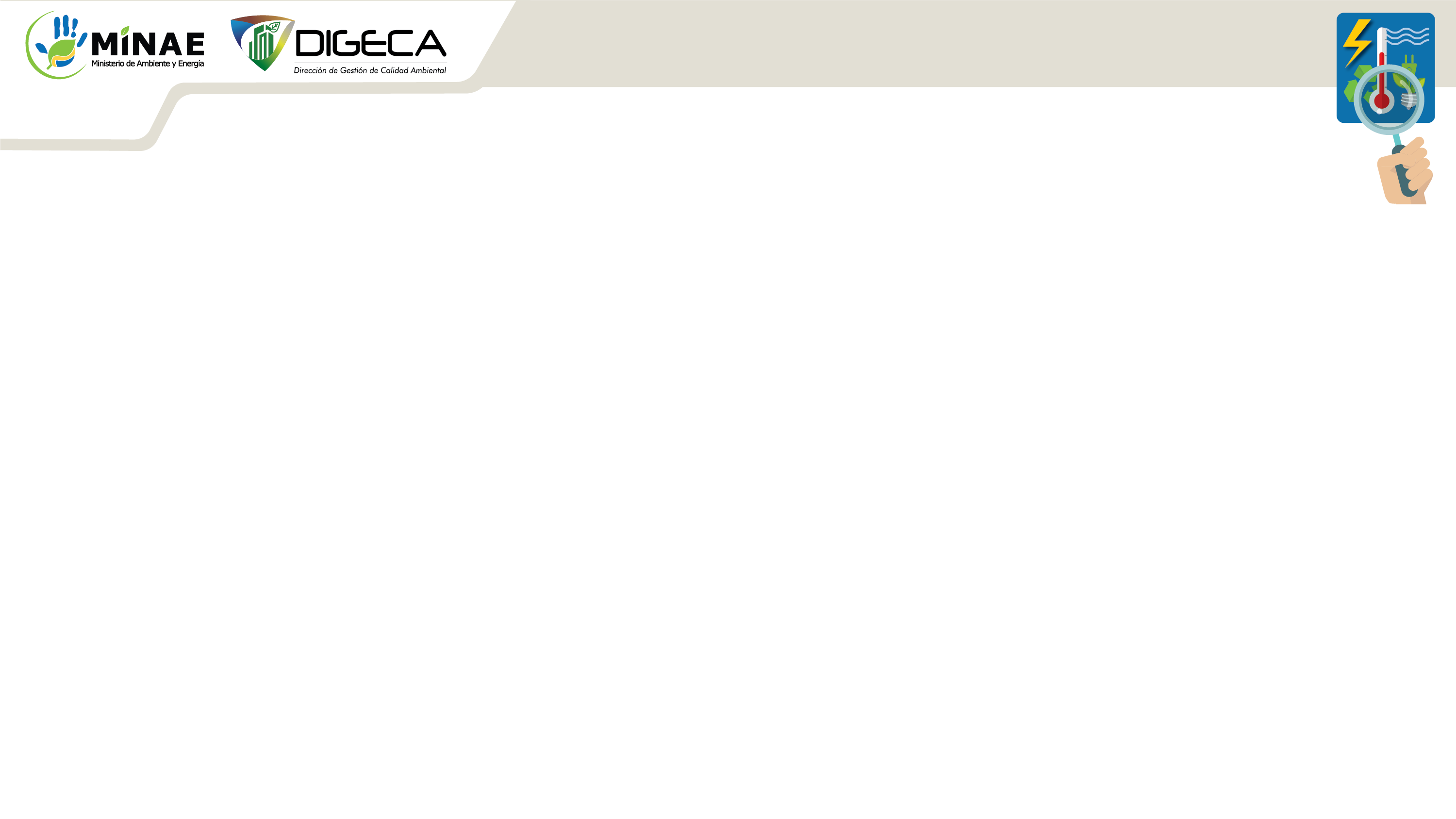 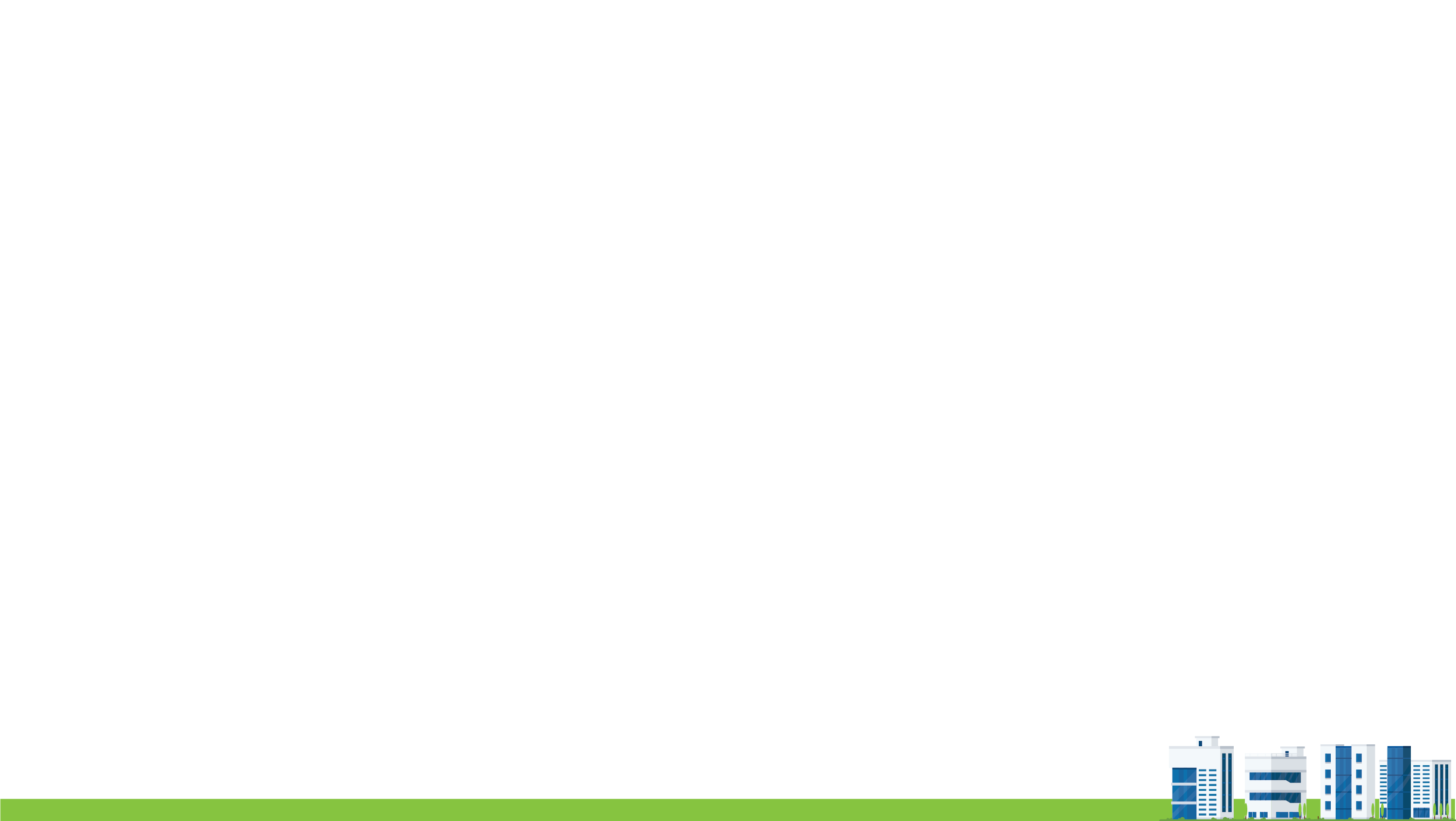 Paso 8: Definir objetivos, metas e indicadores
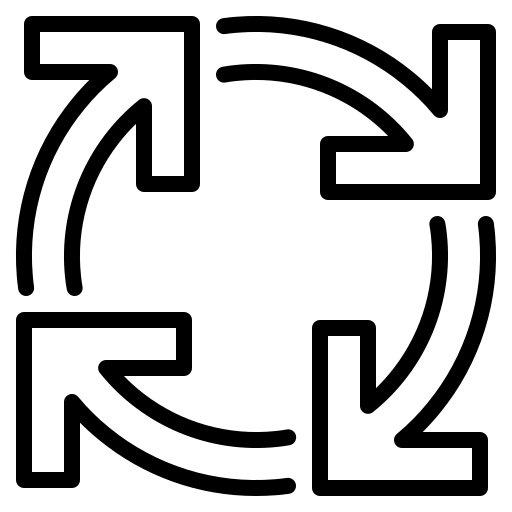 ¿Qué es un objetivo ambiental?
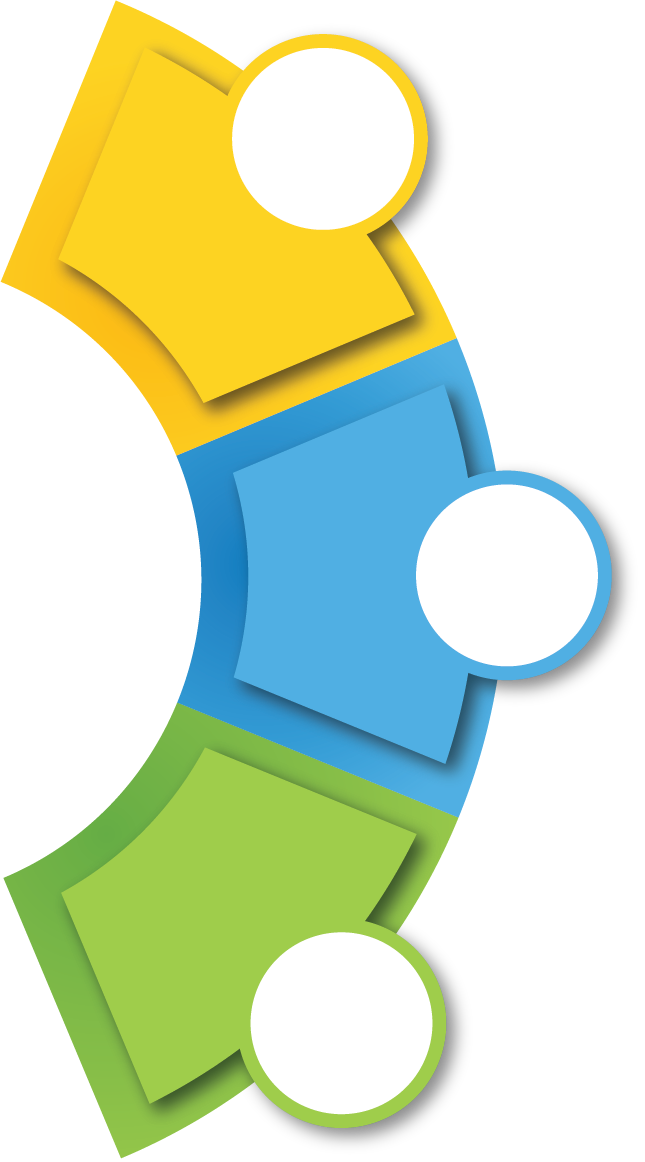 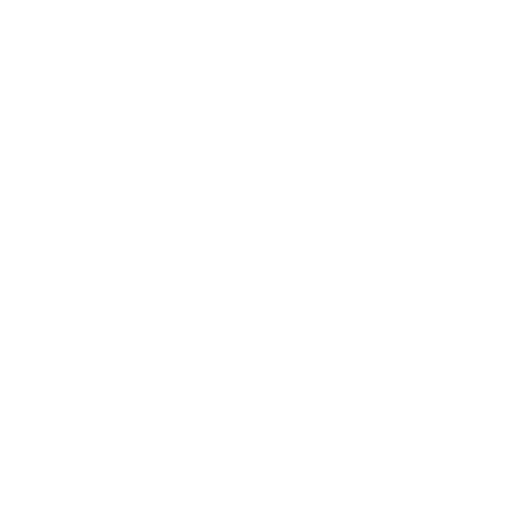 Es un fin o propósito ambiental de carácter general, cuyo origen se basa en la política ambiental.
1
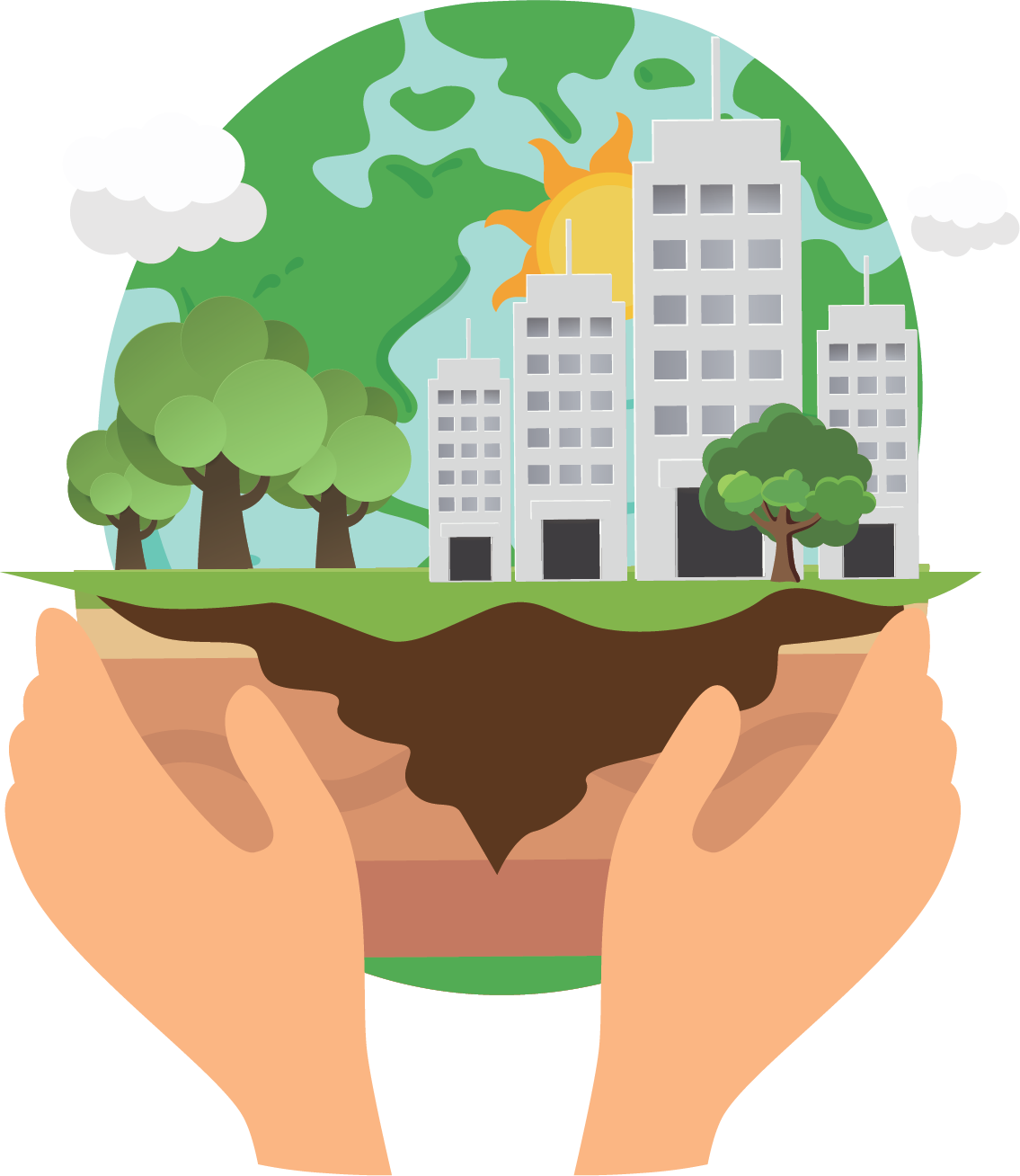 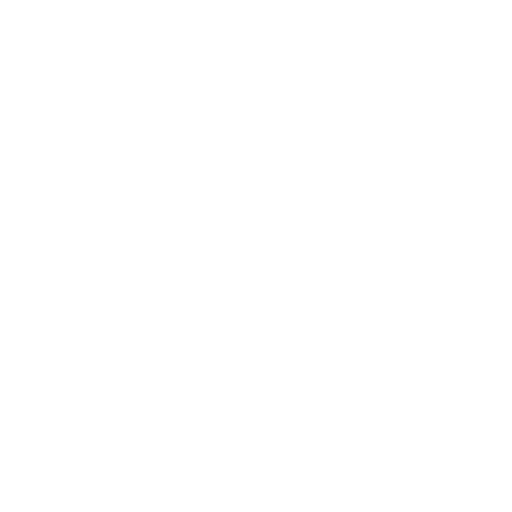 Ejemplo: “Realizar una gestión integrada de los residuos sólidos, generados en la institución en donde se apliquen los siguientes principios de gestión: evitar, reducir, reutilizar, valorizar (reciclar, co-procesar, tratar y disponer, en apego ala normativa ambiental vigente).
2
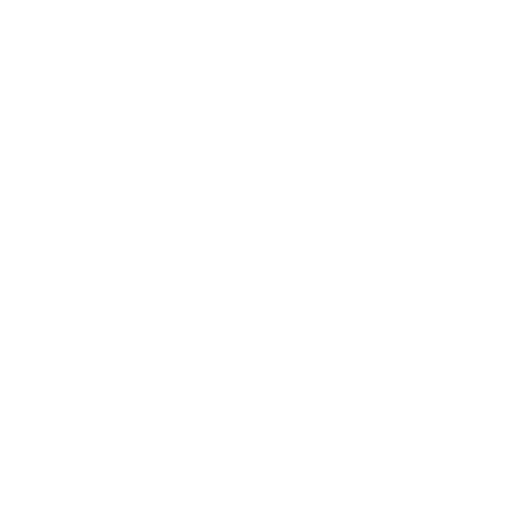 Deben ser claros, relacionados con los temas de reducción de emisiones GEI y eficiencia energética.
3
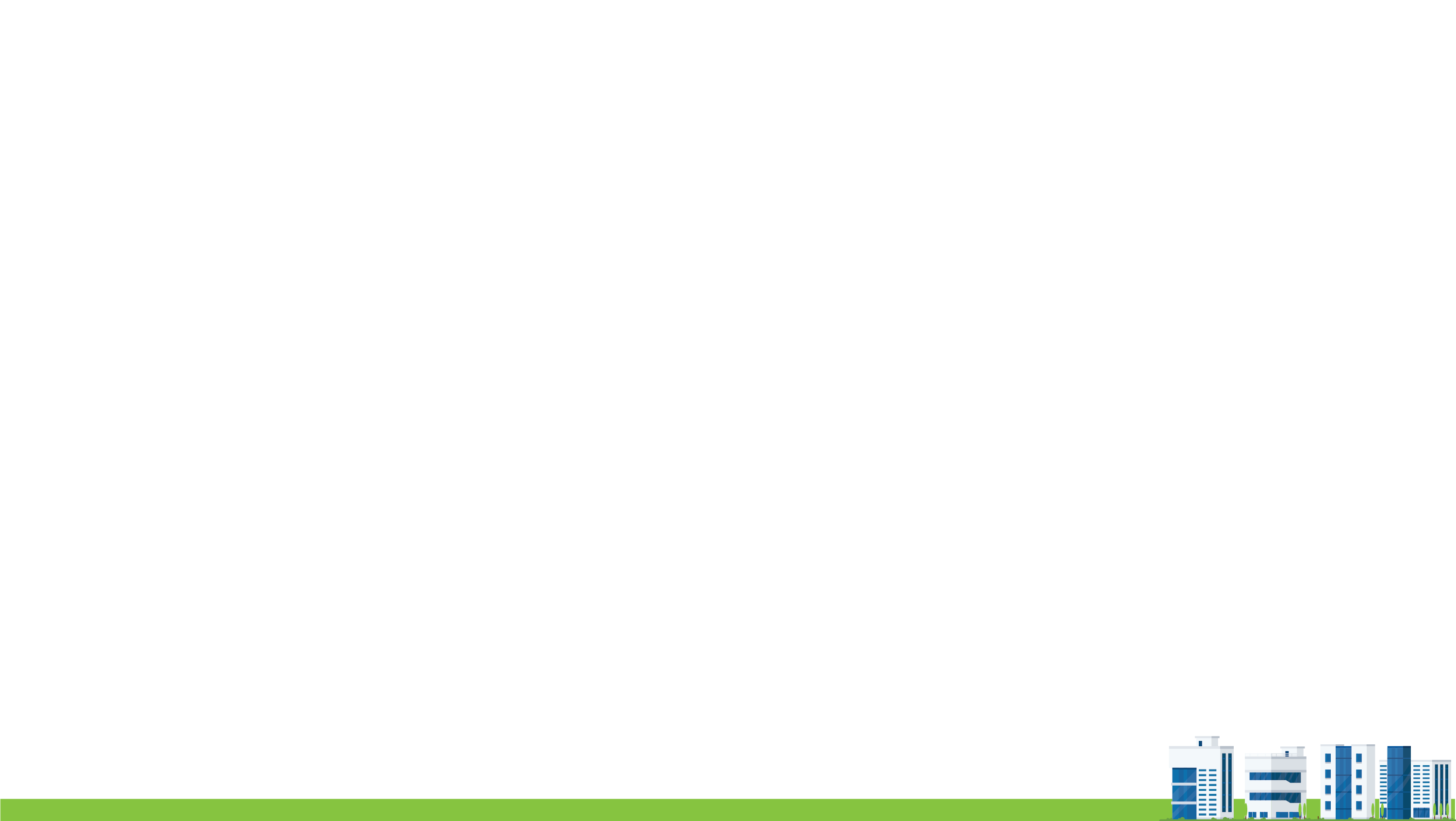 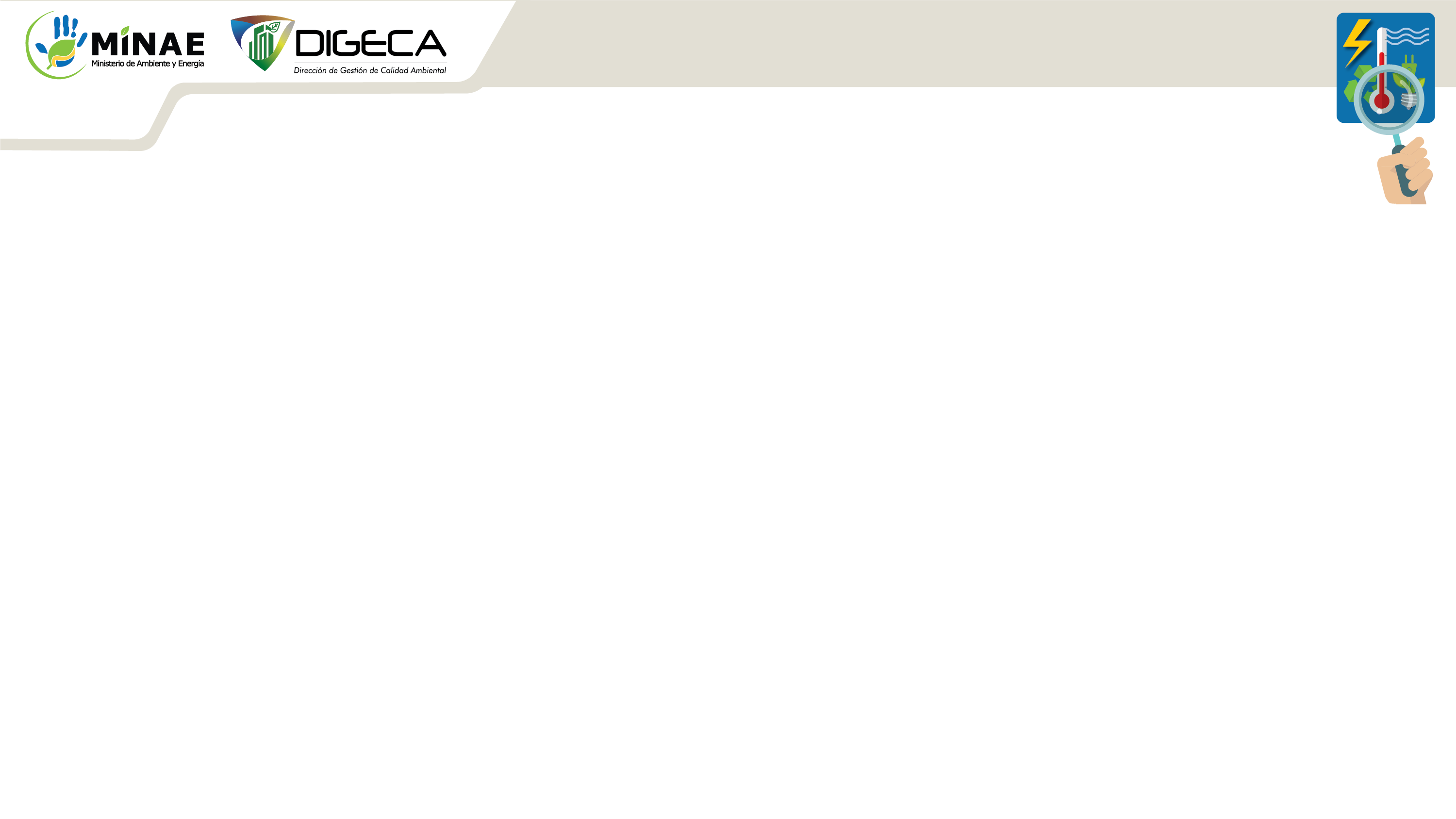 Paso 8: Definir objetivos, metas e indicadores
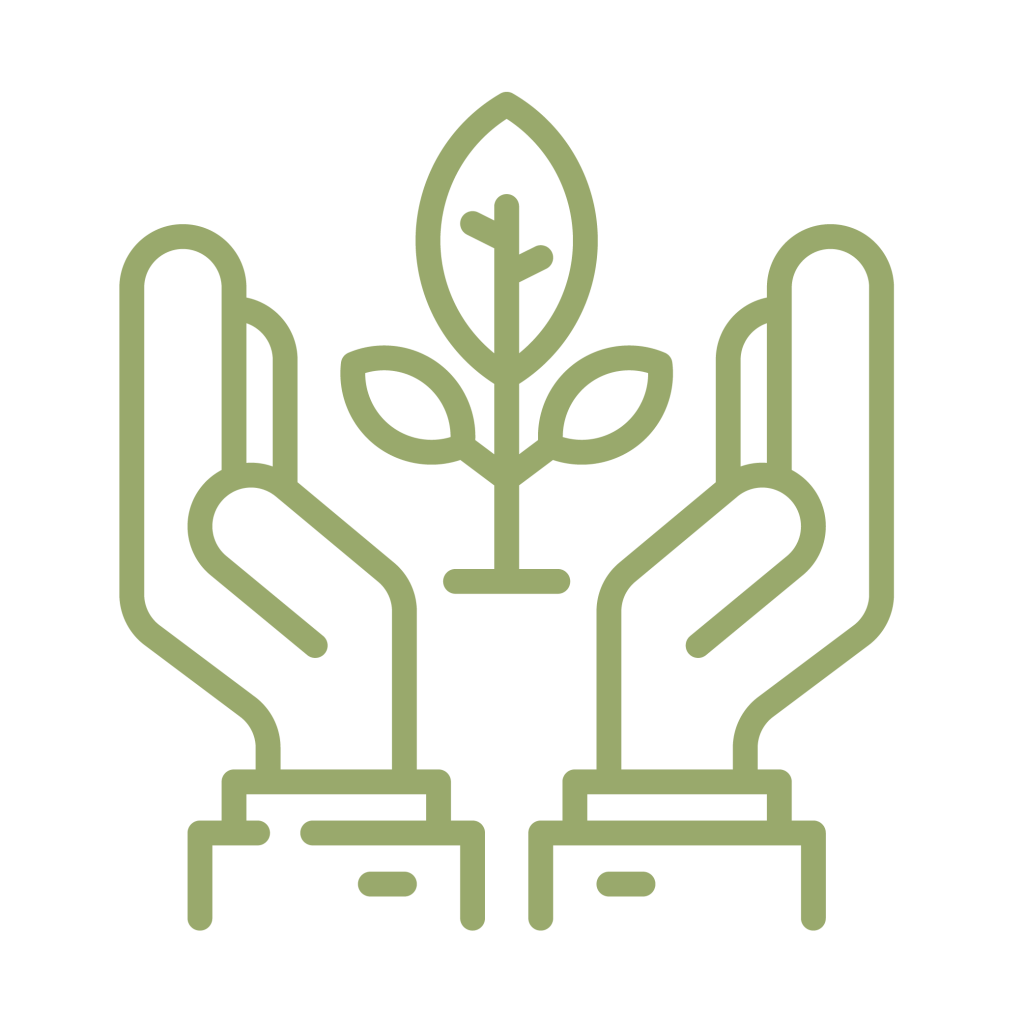 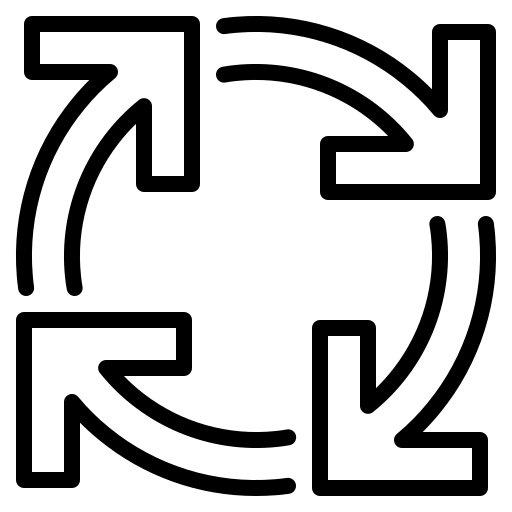 ¿Qué es una meta ambiental?
Guardan 
coherencia 
con la política 
ambiental
Objetivos y metas ambientales
La meta ambiental es la forma en que se concretan los objetivos ambientales y debe especificarse lo más detalladamente posible.

Deben ser claras en cuanto al logro a alcanzar y el plazo en el que se alcanzaría.
Son cuantificables
Deben ser alcanzables
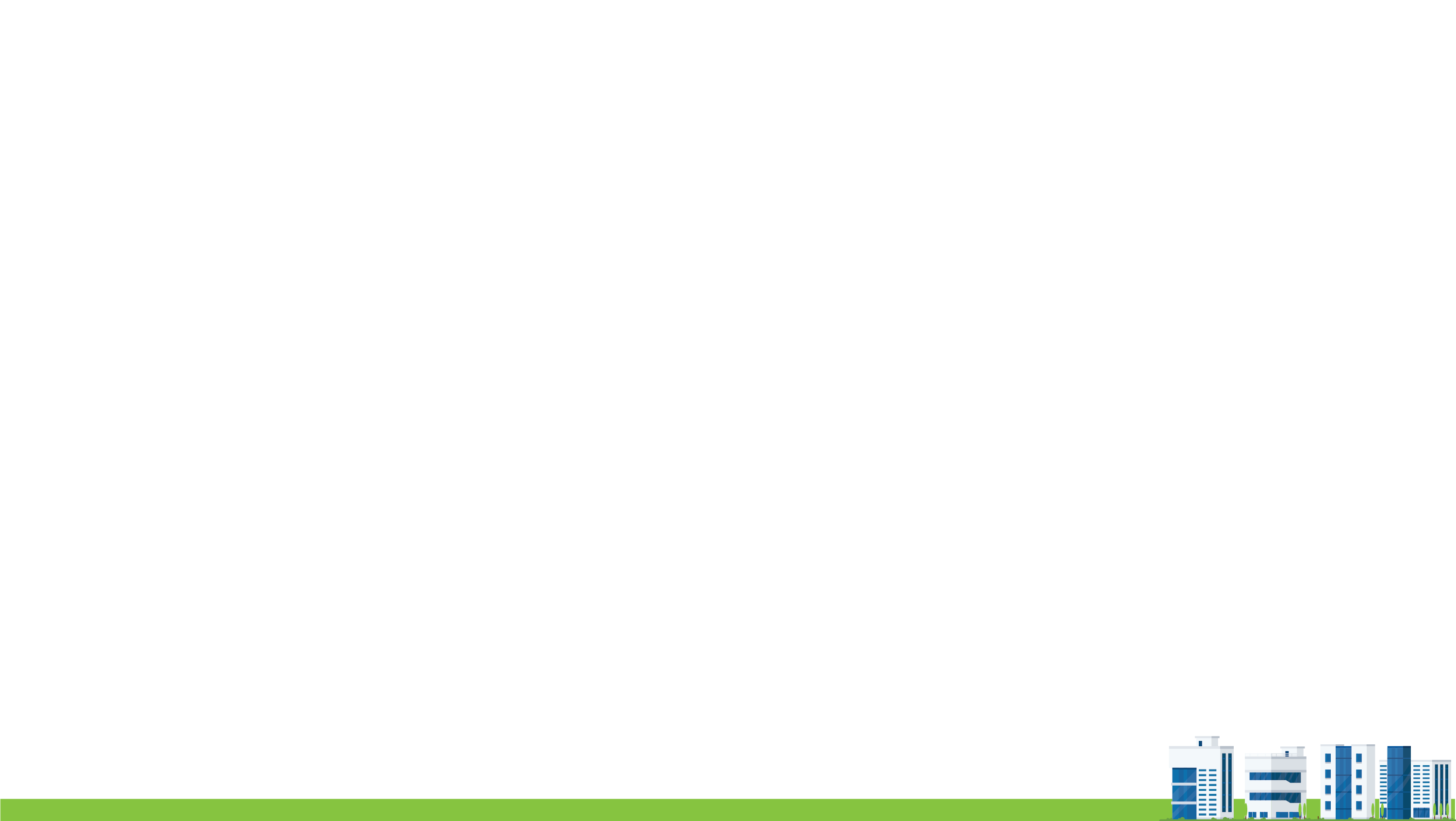 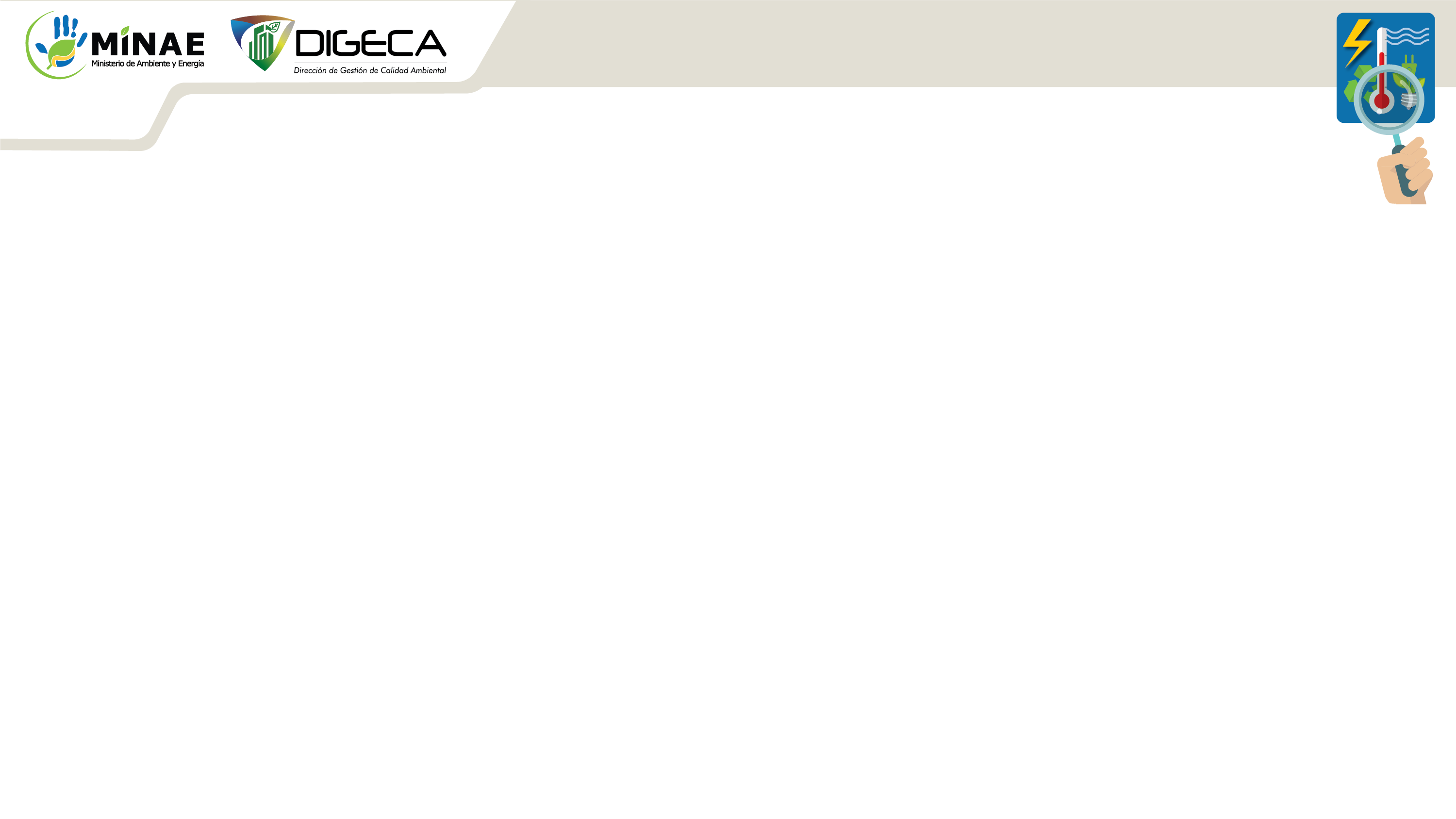 Paso 8: Definir objetivos, metas e indicadores
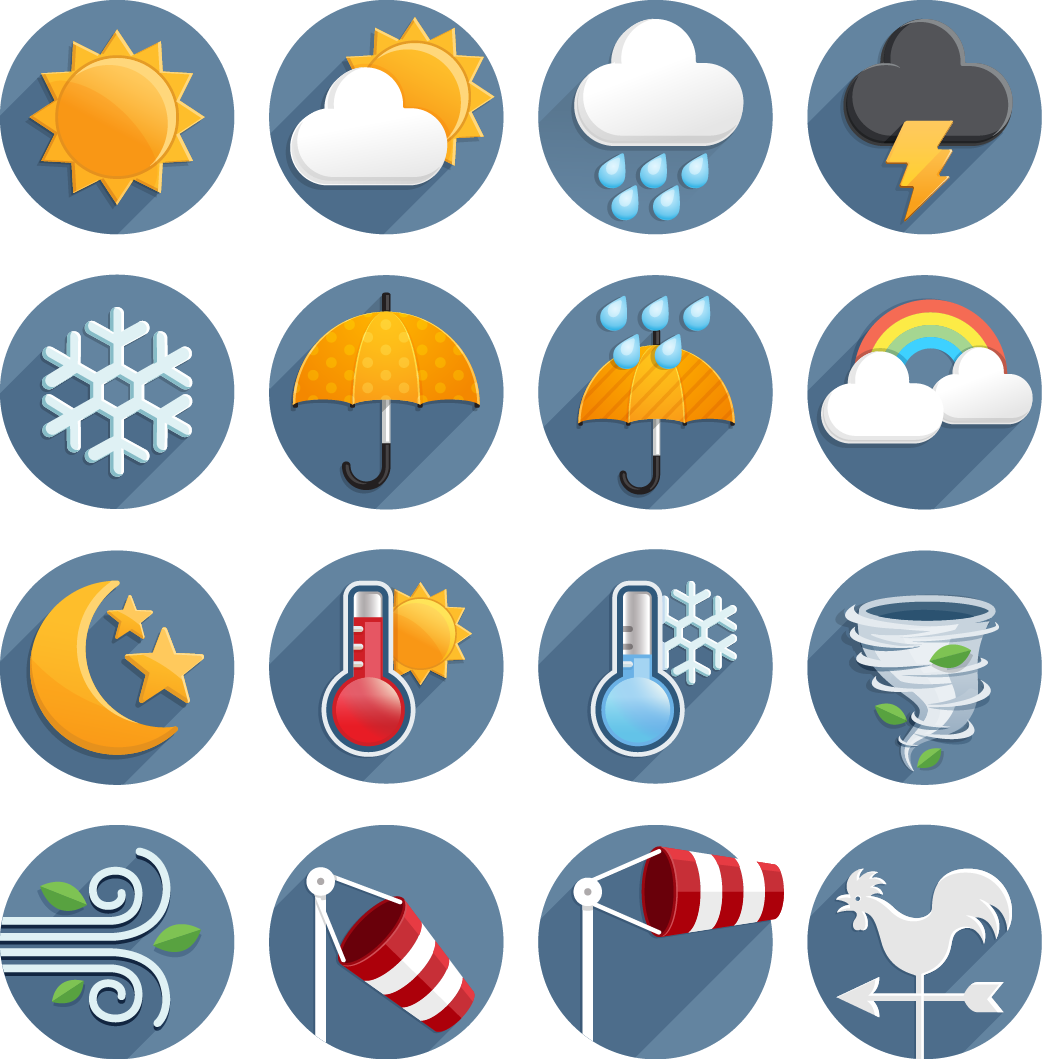 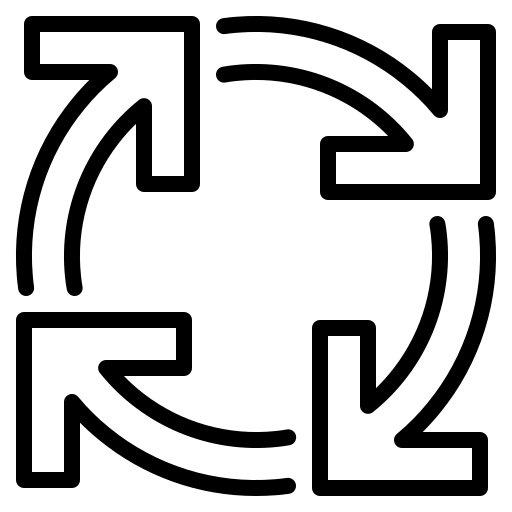 ¿Qué es un indicador
ambiental?
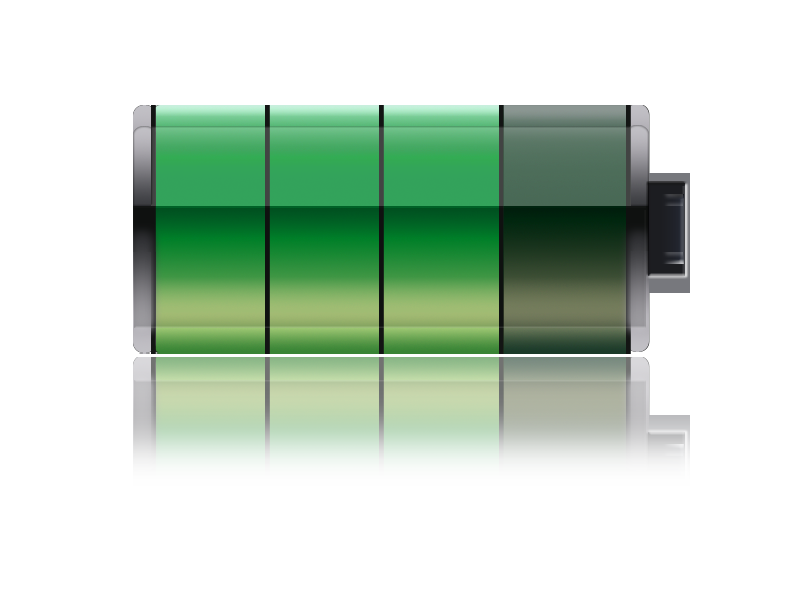 Son herramientas que cuantifican información ambiental relacionada con los objetivos y metas ambientales propuestas, de forma que evidencian el desempeño medioambiental de la institución y el progreso en el cumplimiento de sus metas.

Instrumentos:
Hojas de registro.
Hojas metodológicas.
Página web: http://www.digeca.go.cr/áreas/herramientas-para-elaborar-pgai:
Los objeticos deben ser medibles, verificables y reportables.
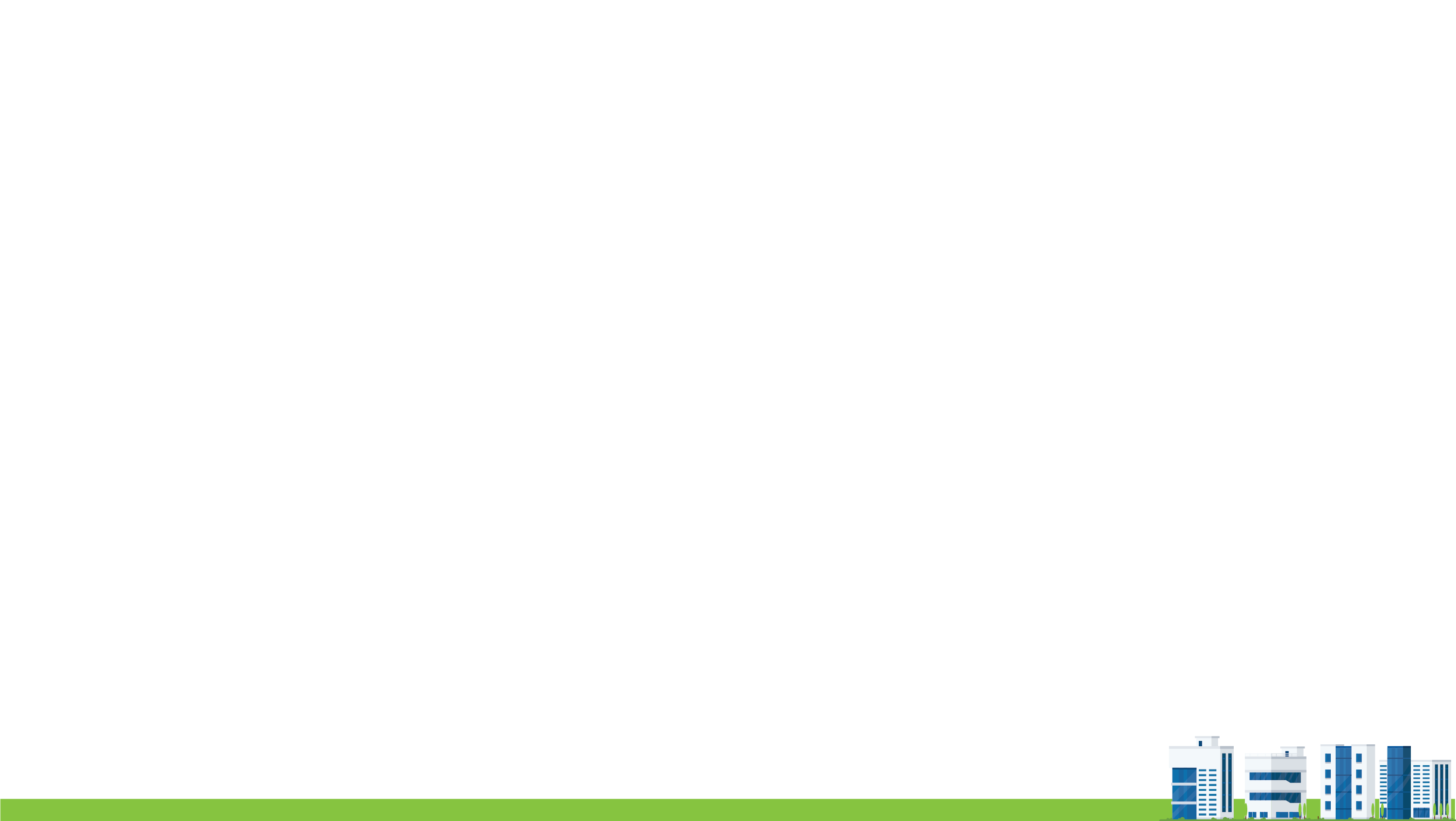 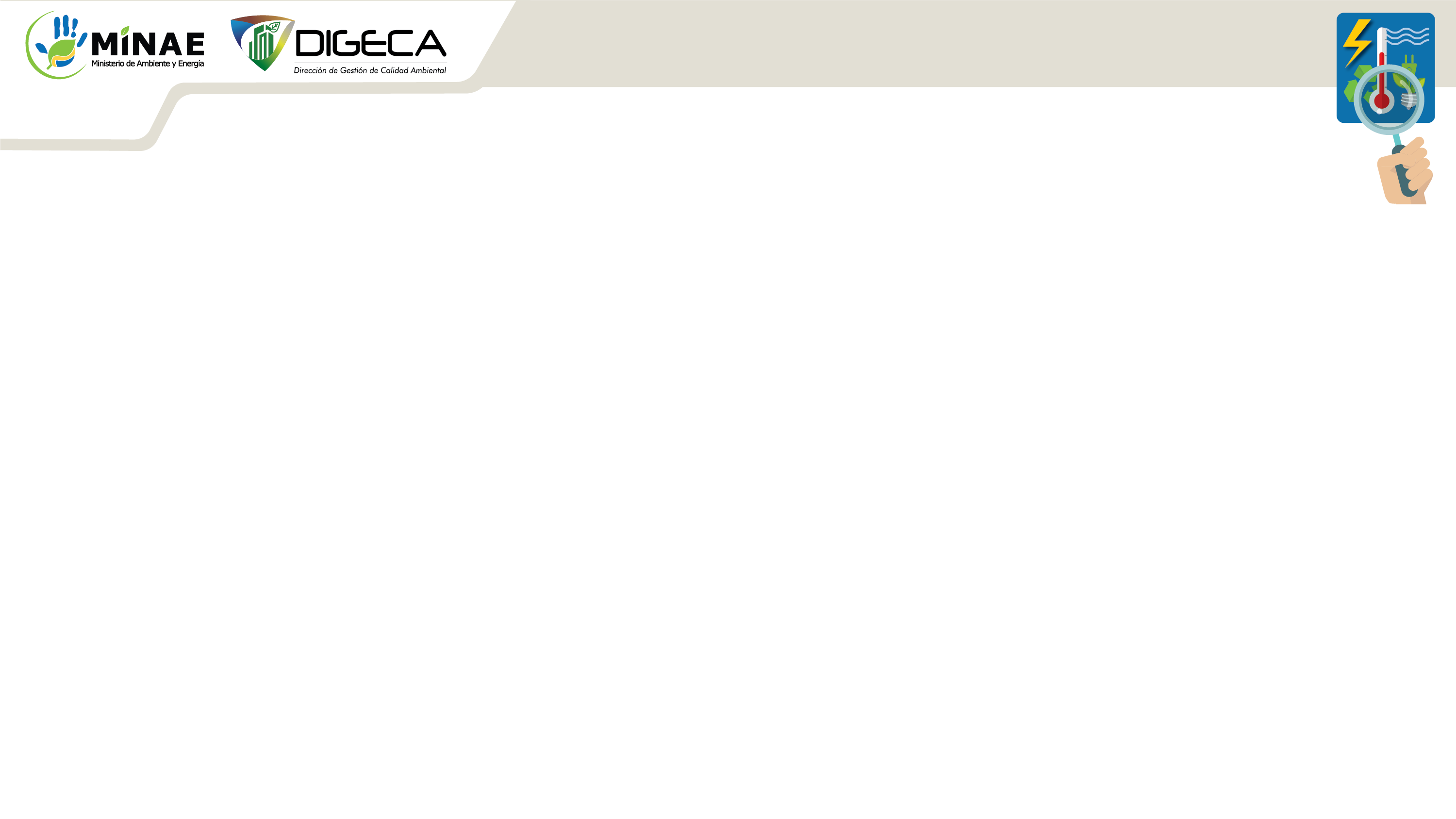 Paso 8: Definir objetivos, metas e indicadores
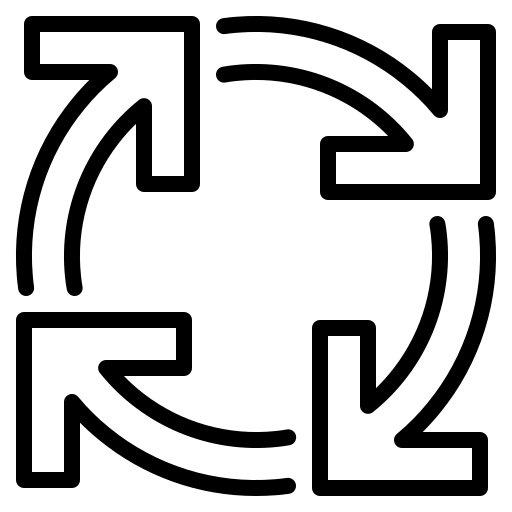 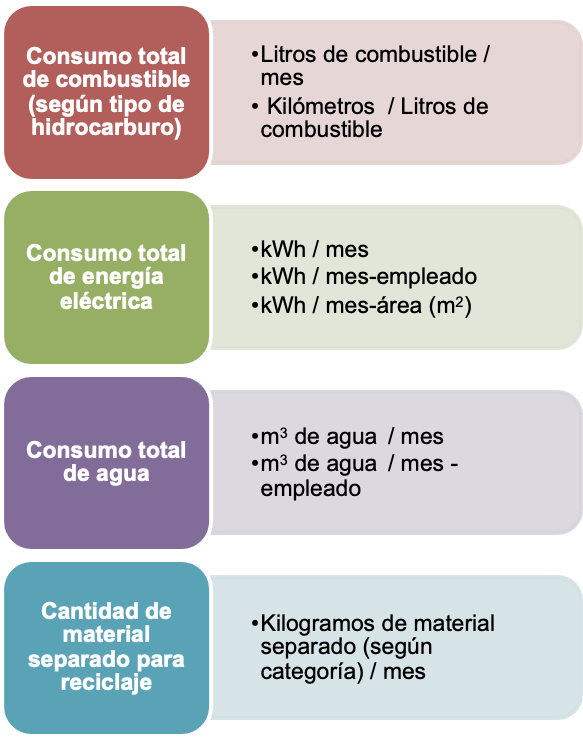 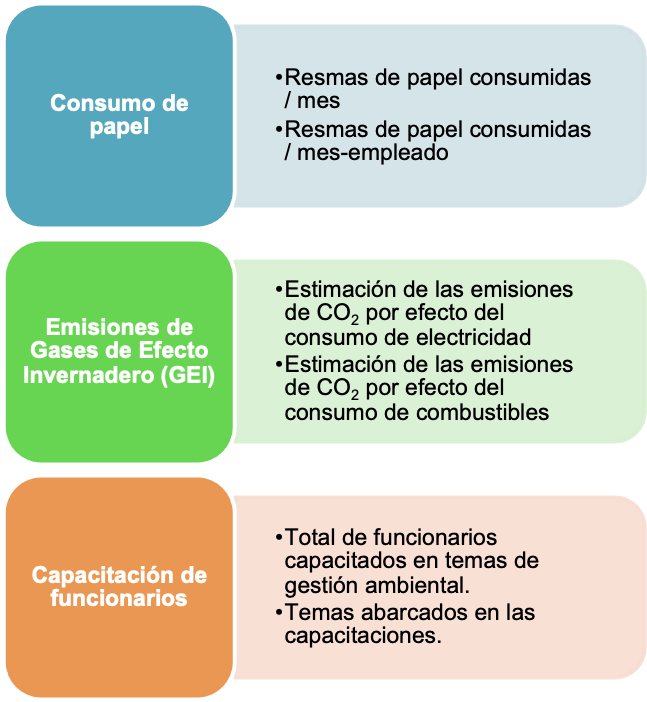 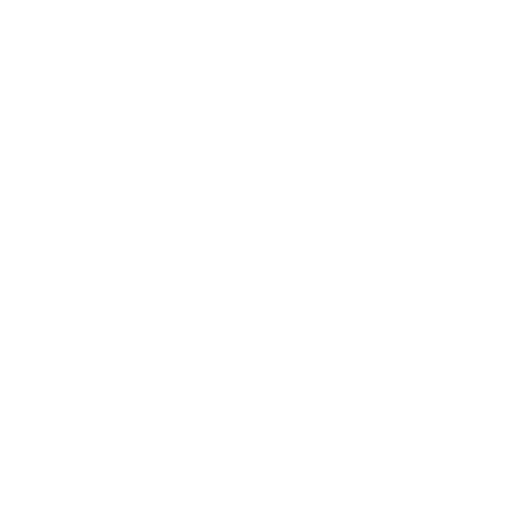 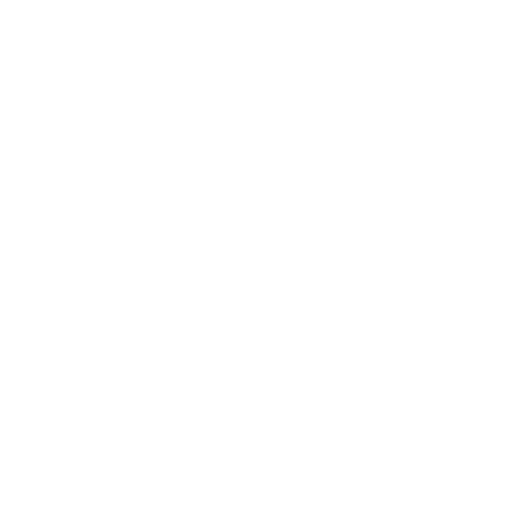 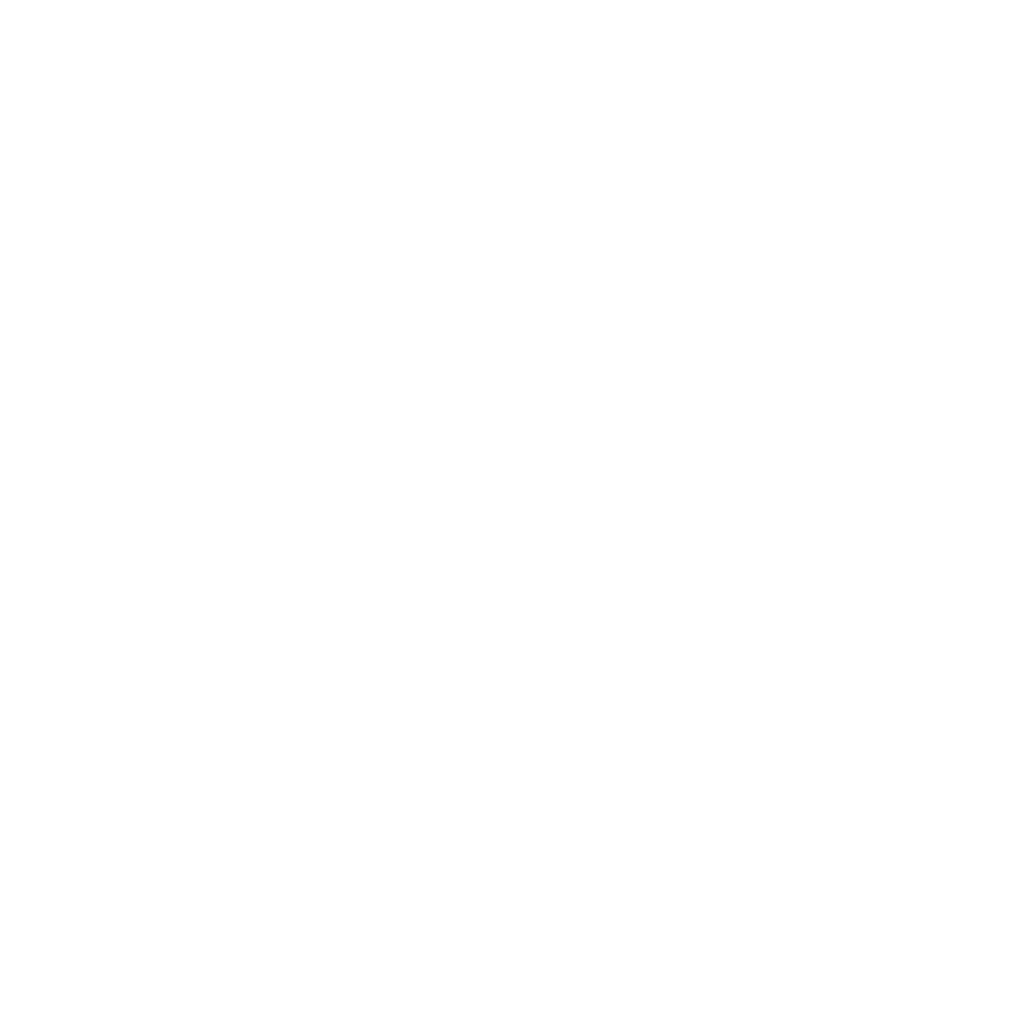 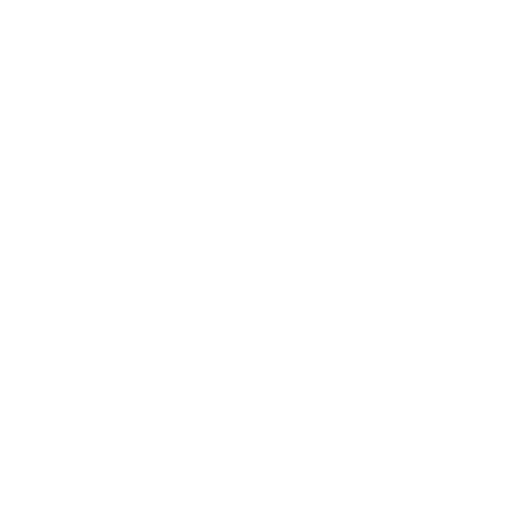 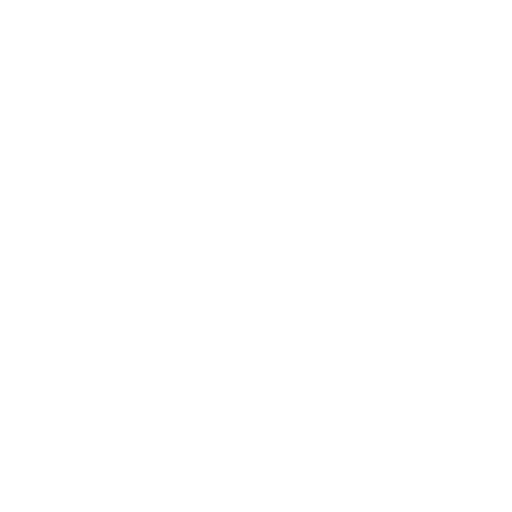 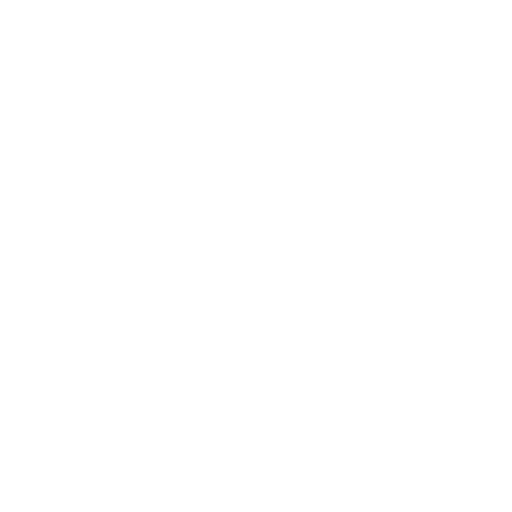 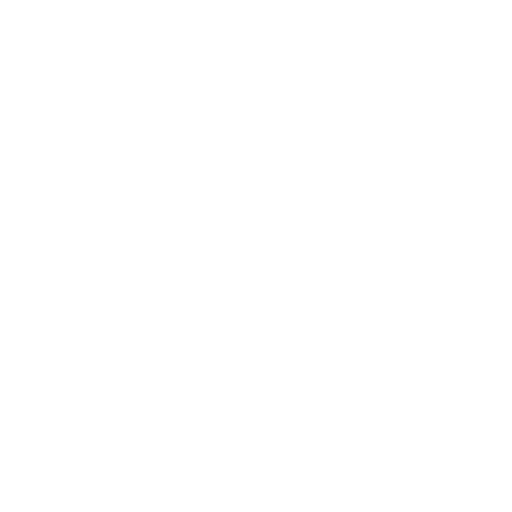 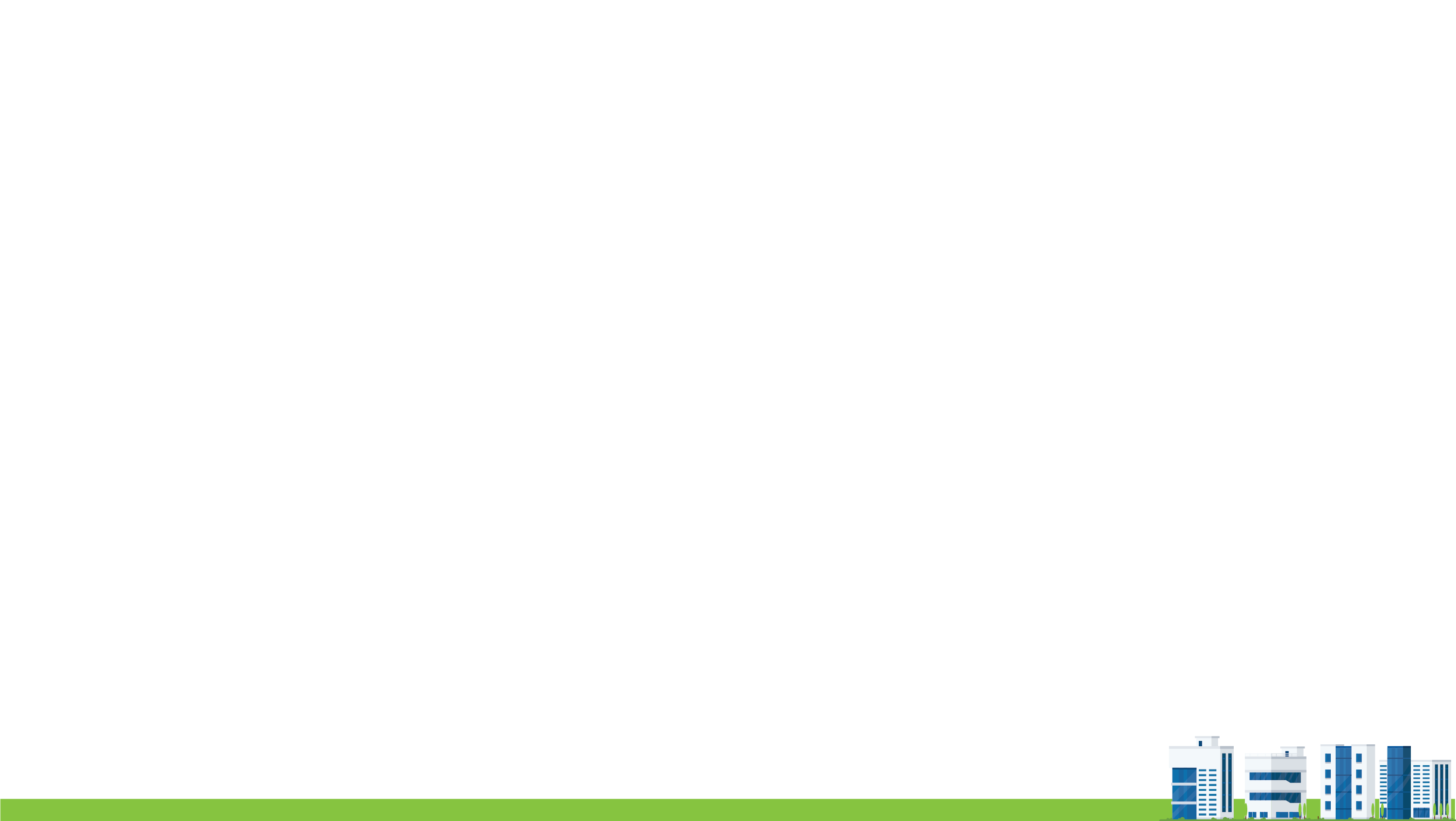 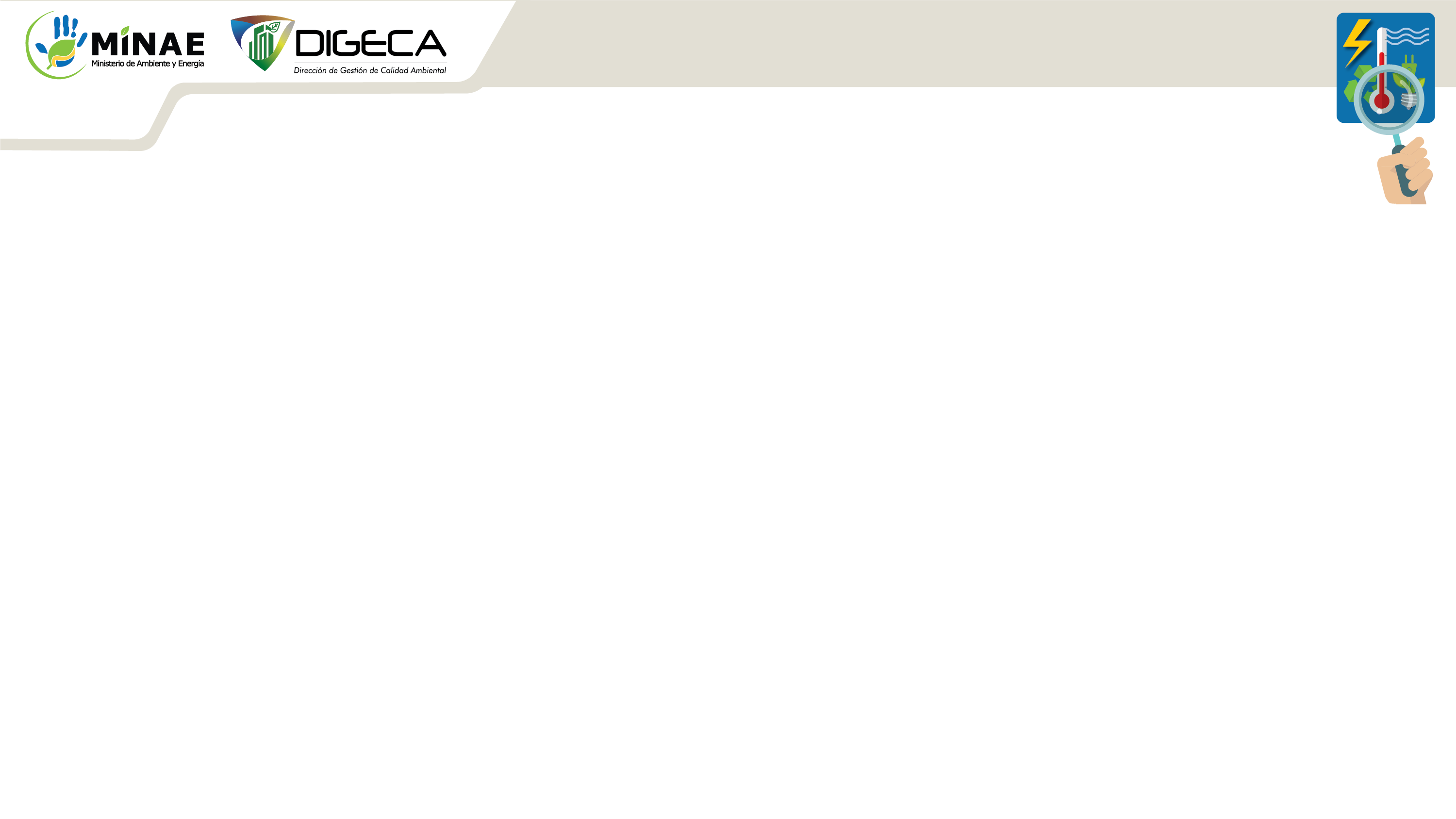 Paso 9: Definir medidas o acciones ambientales
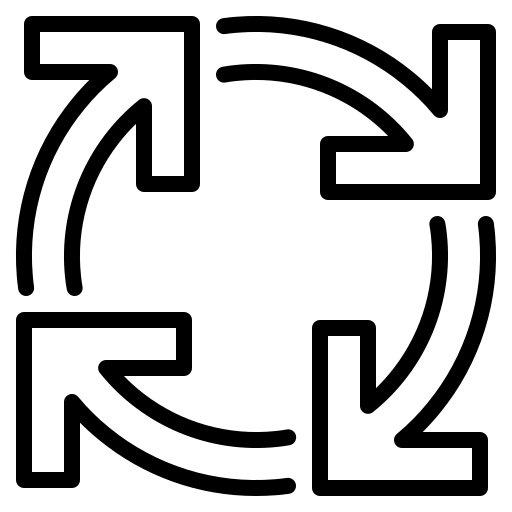 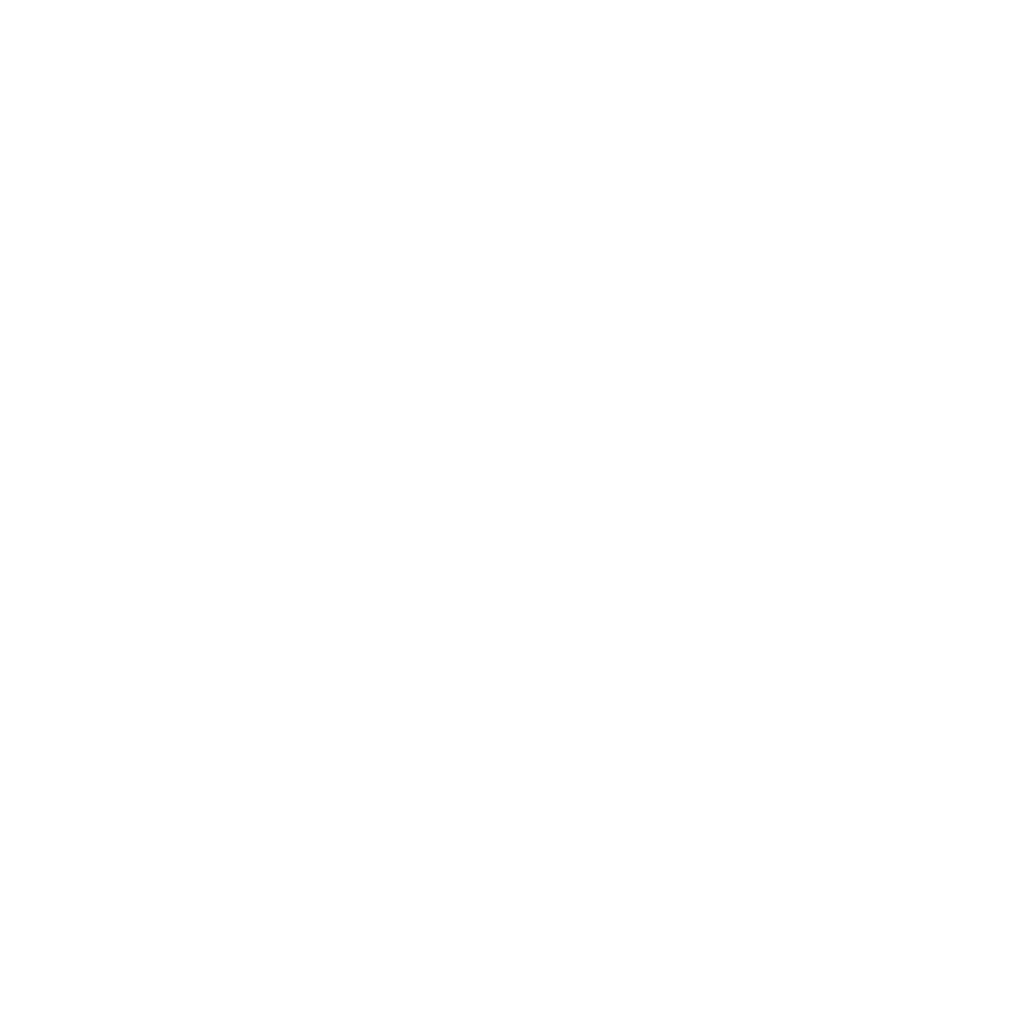 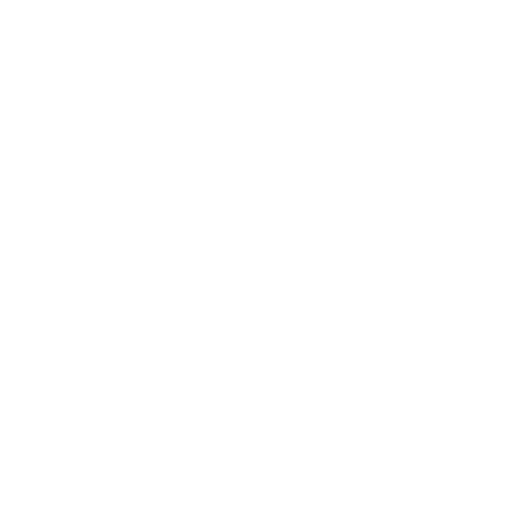 Estas pueden ser de prevención, reducción, restauración o compensación de un impacto ambiental negativo identificado.
Medidas Ambientales
Actividades a realizar
Criterios a considerar:
Criterios técnicos: existe una opción de mejora que realmente puede ser aplicada?
Criterios económicos: costo de las medidas ambientales propuestas así como la capacidad económica de la institución para ejecutarlas.

Para la definición se recomienda consultar:
las “Guías Ambientales para el Sector Público” que están disponibles en la página http://www.digeca.go.cr/areas/herramientas-para-elaborar-pgai.
Fichas de compras sustentables:  https://www.hacienda.go.cr/scripts/criiiext.dll?UTILREQ=COMPRARED
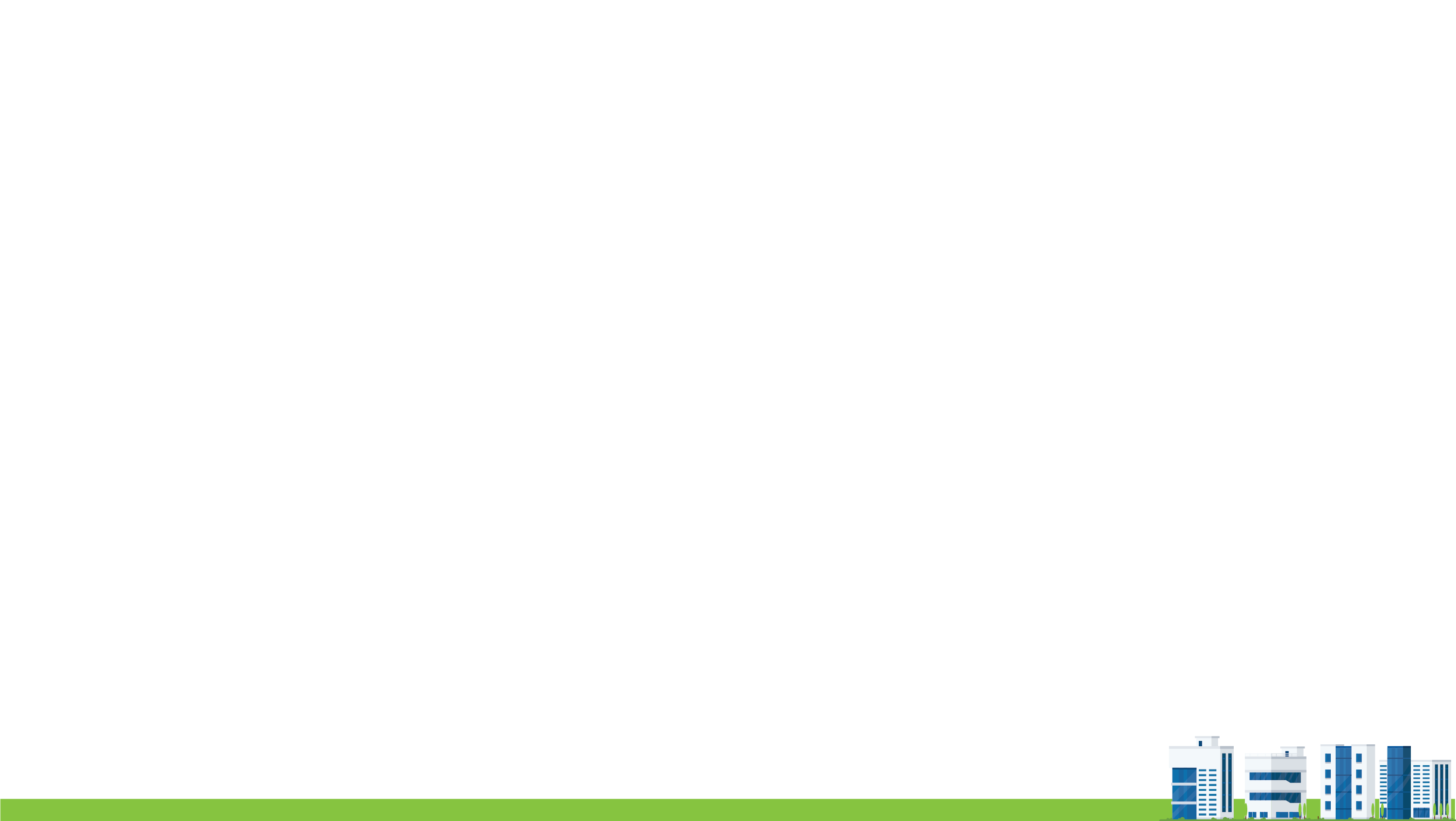 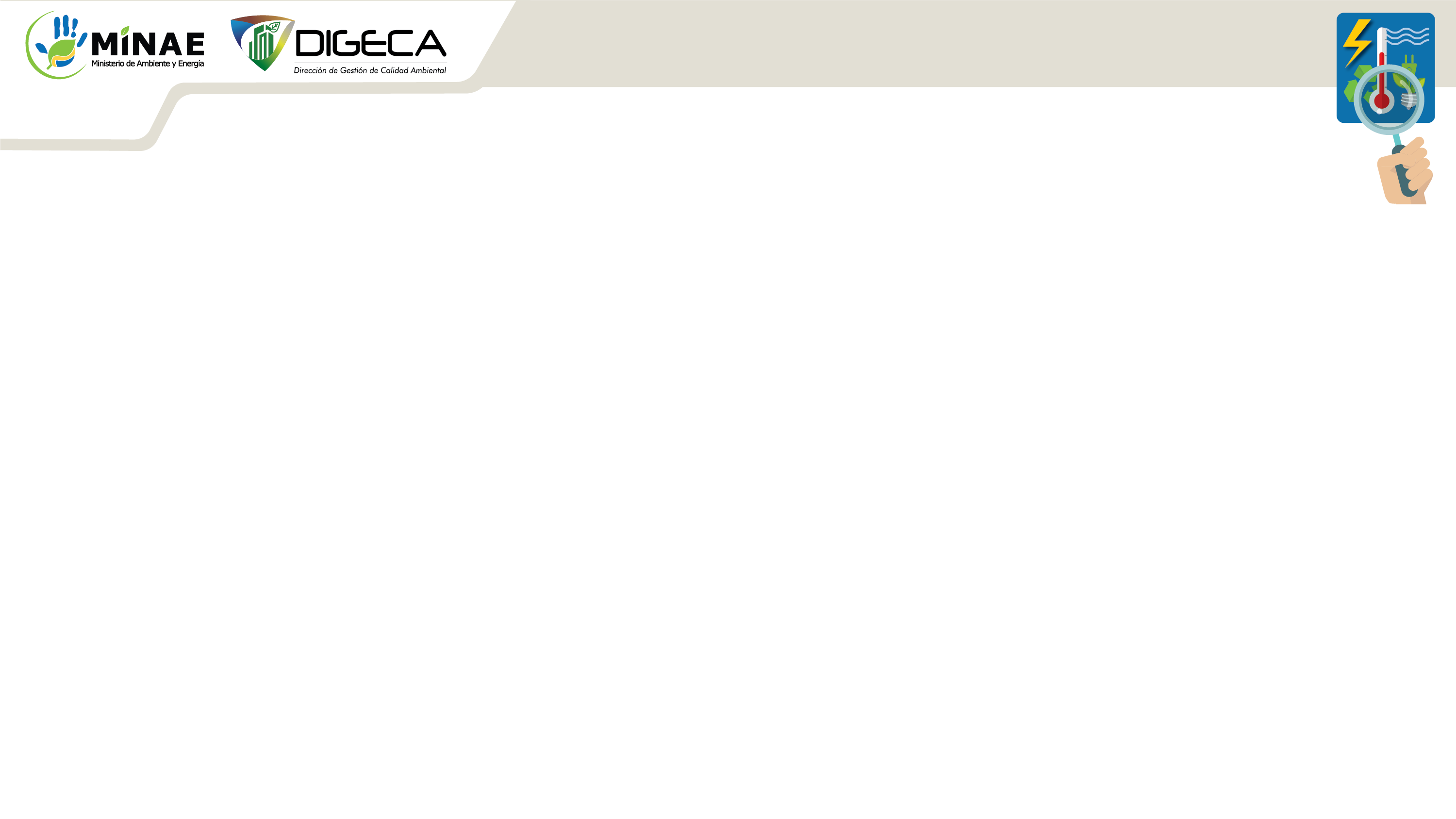 Cuadro de resumen del PGAI
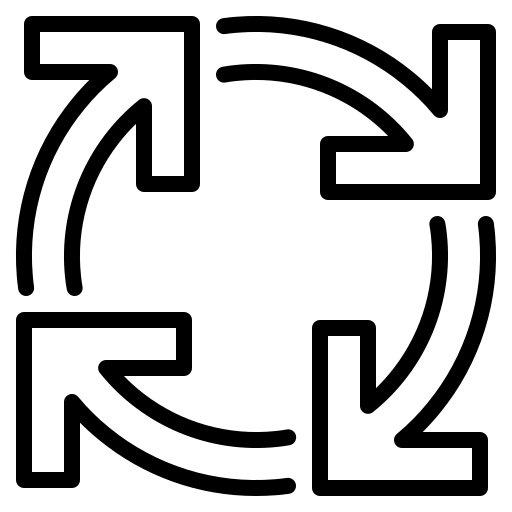 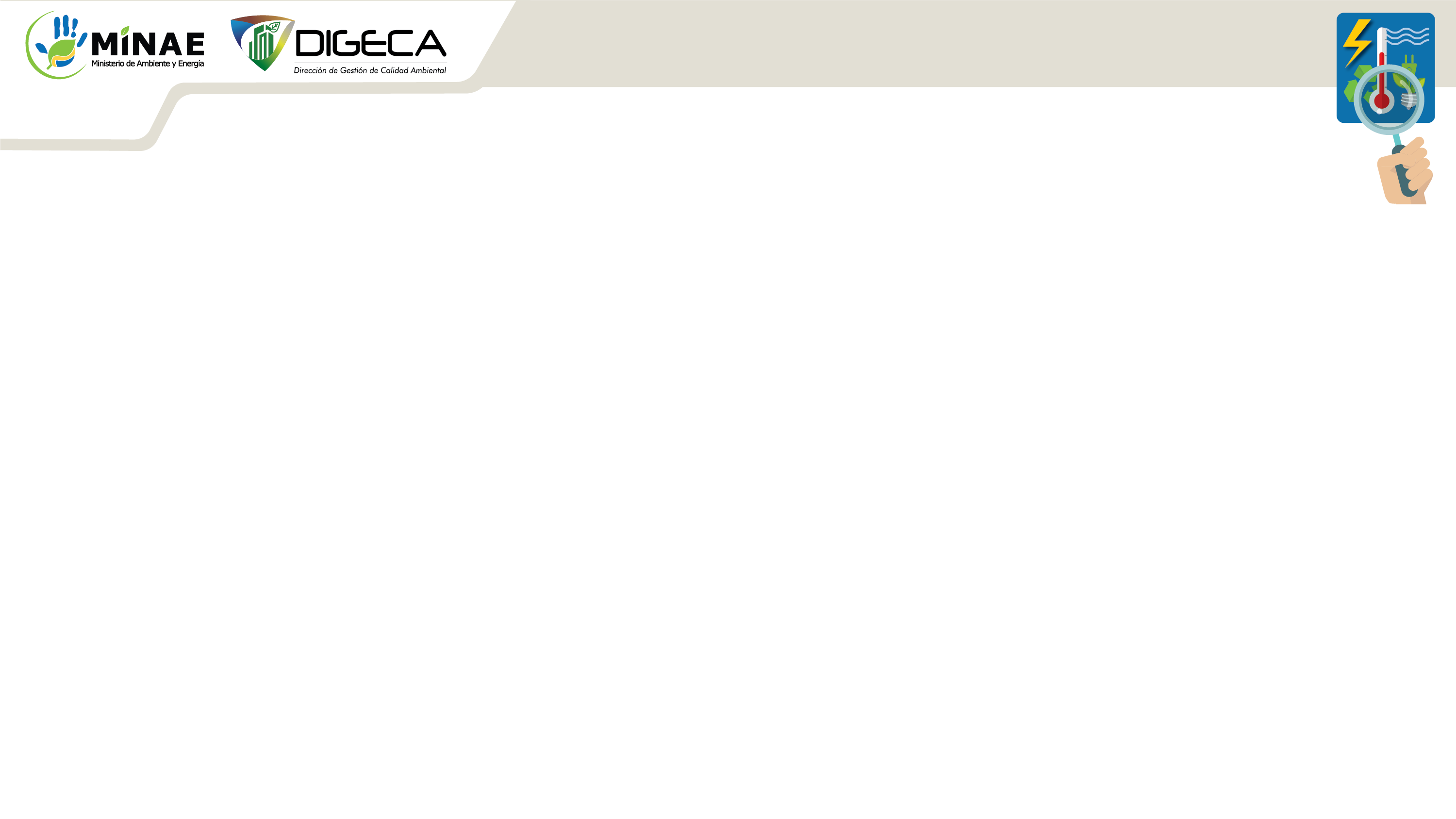 Guías Ambientales
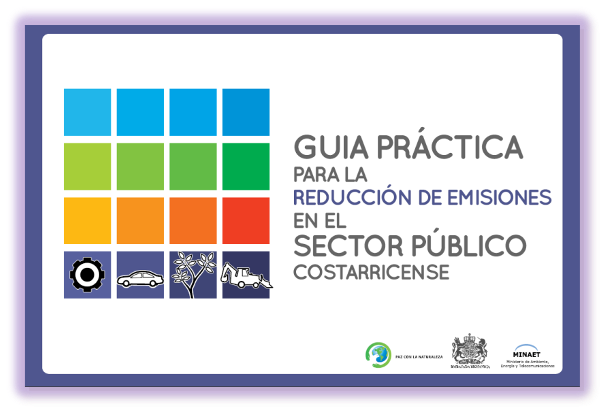 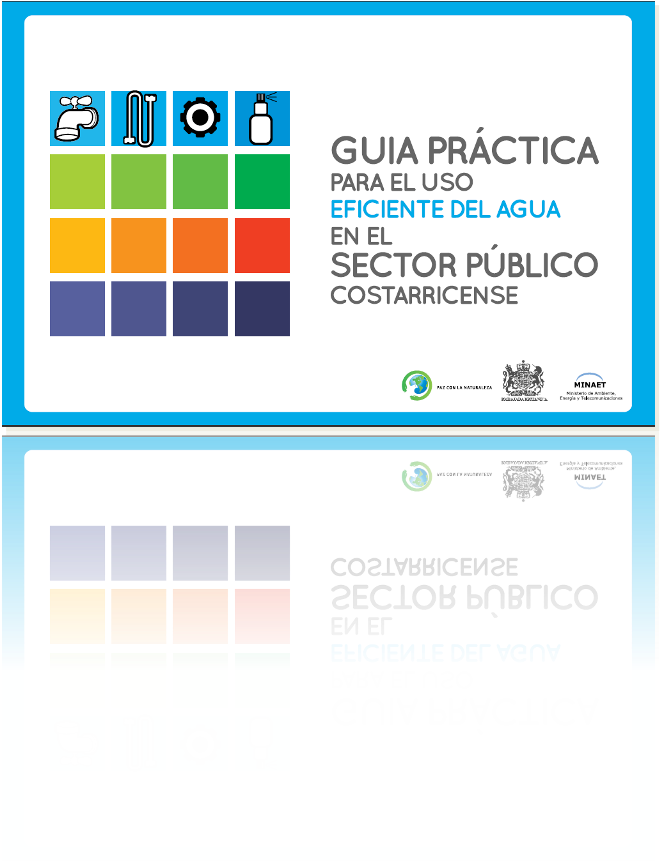 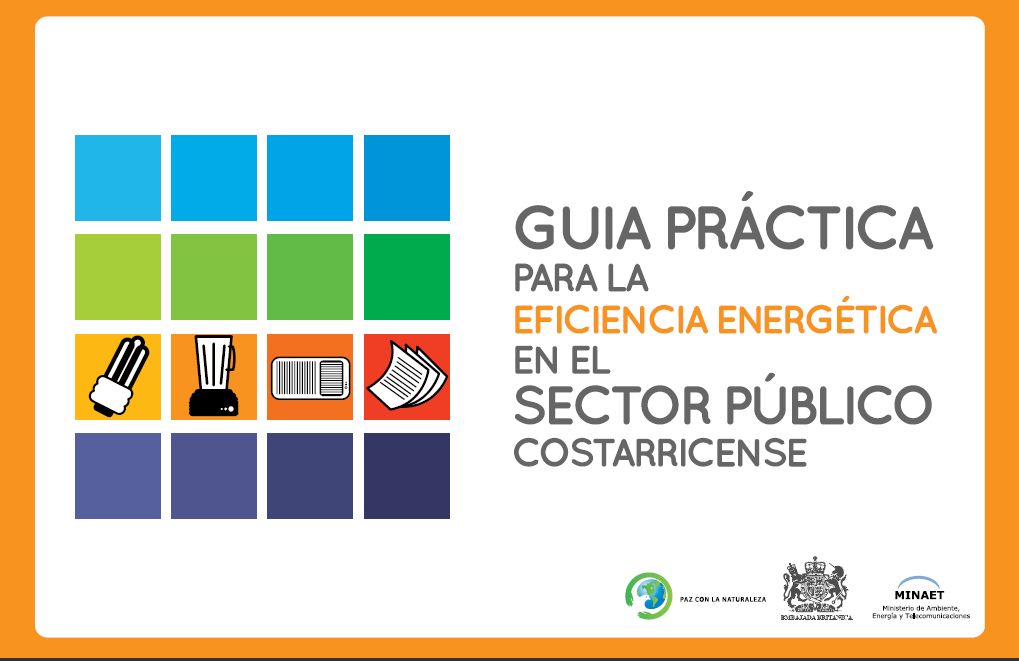 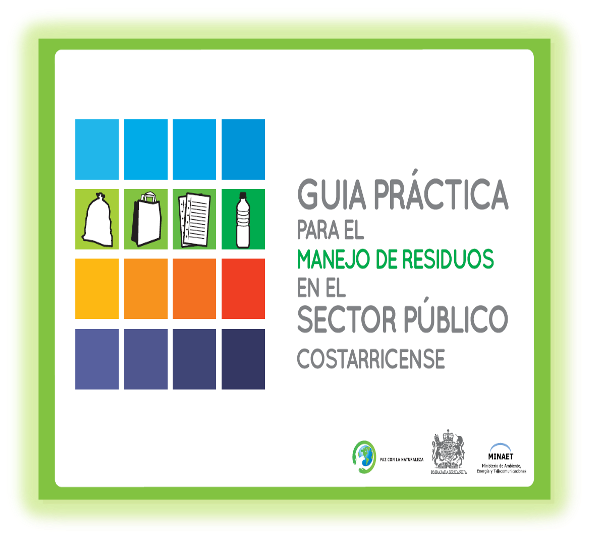 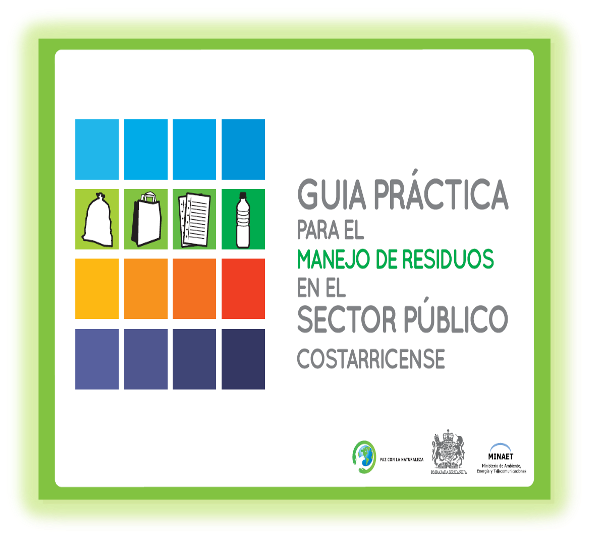 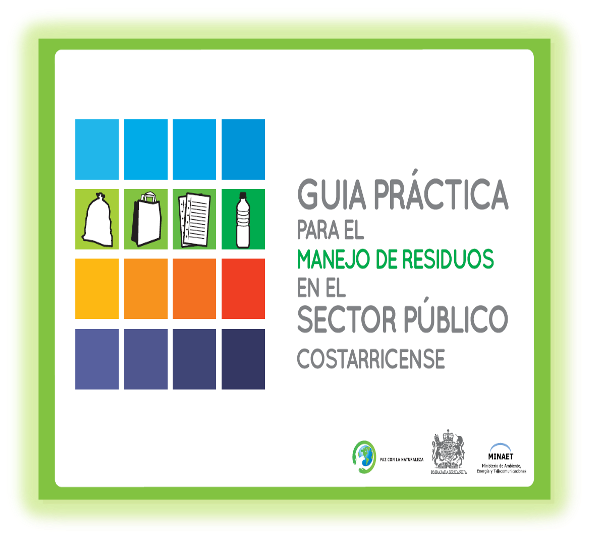 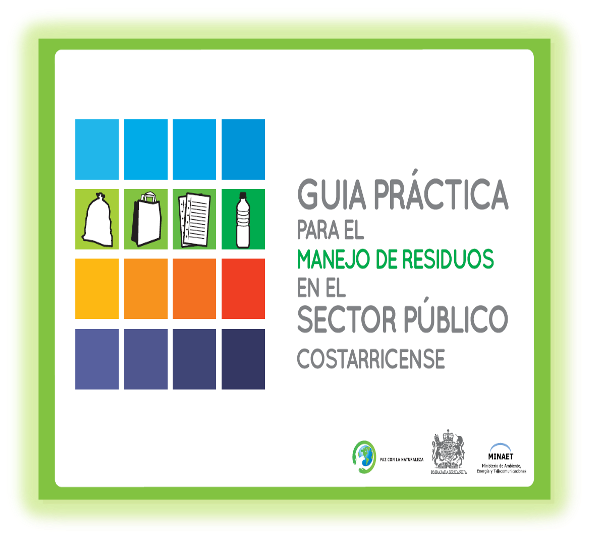 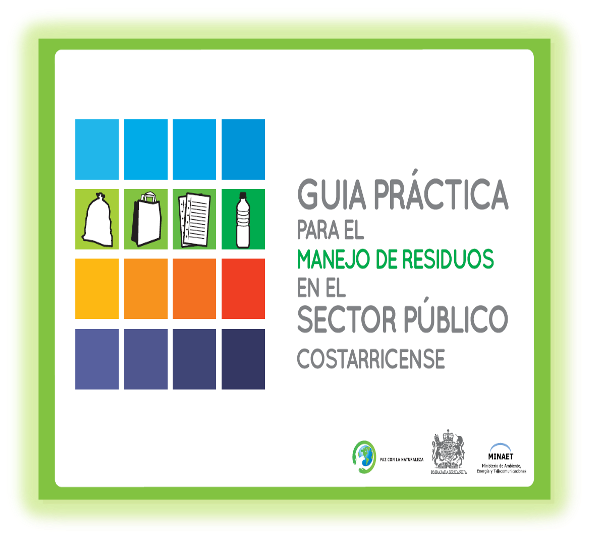 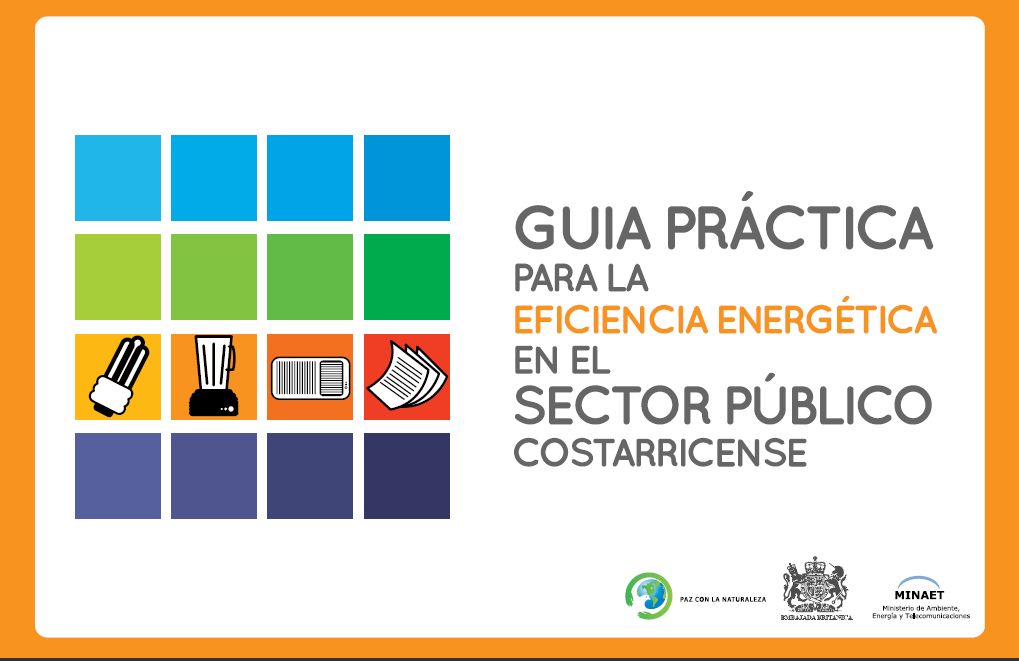 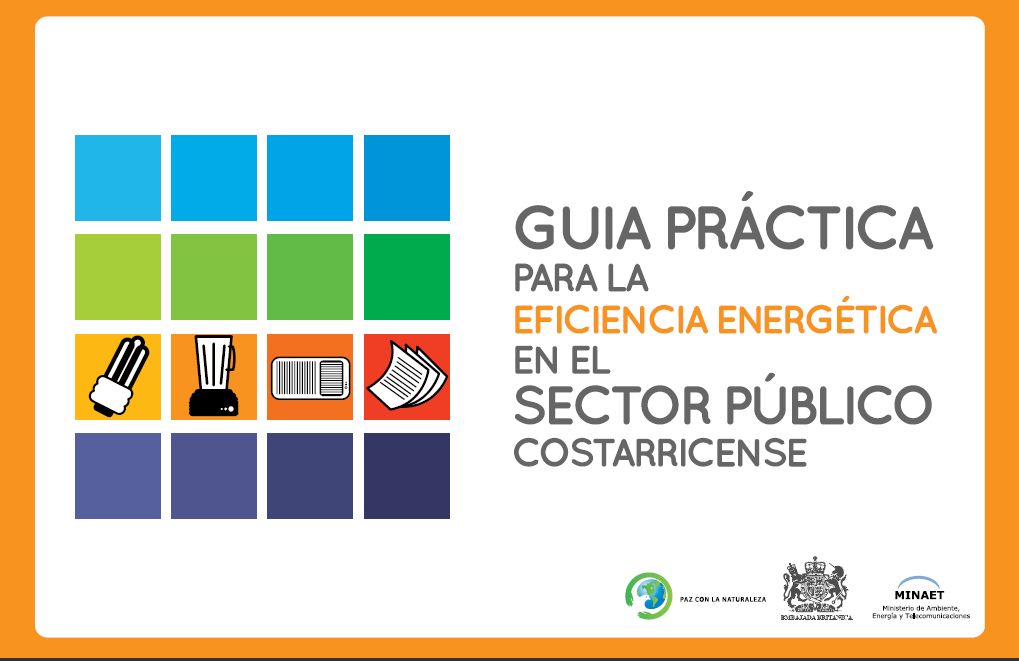 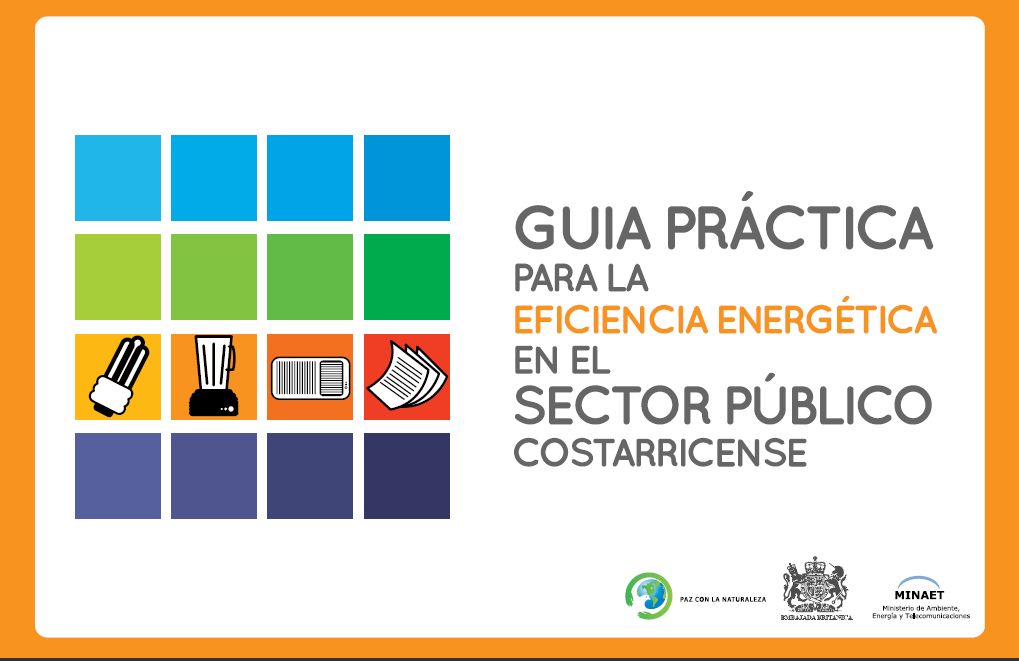 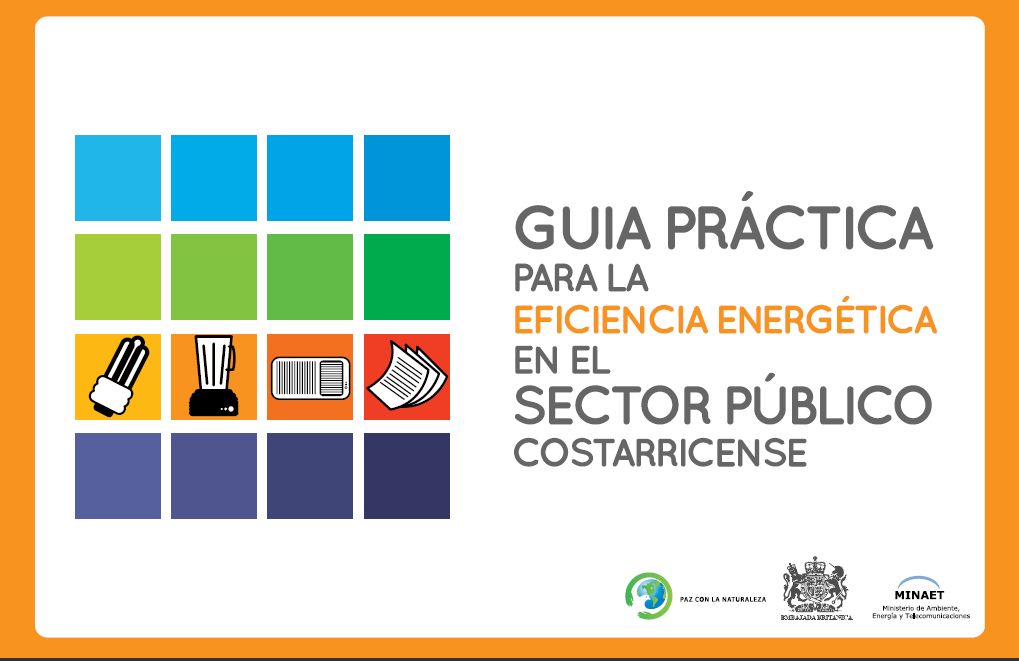 Disponibles en: http://www.digeca.go.cr/areas/herramientas-para-elaborar-pgai.
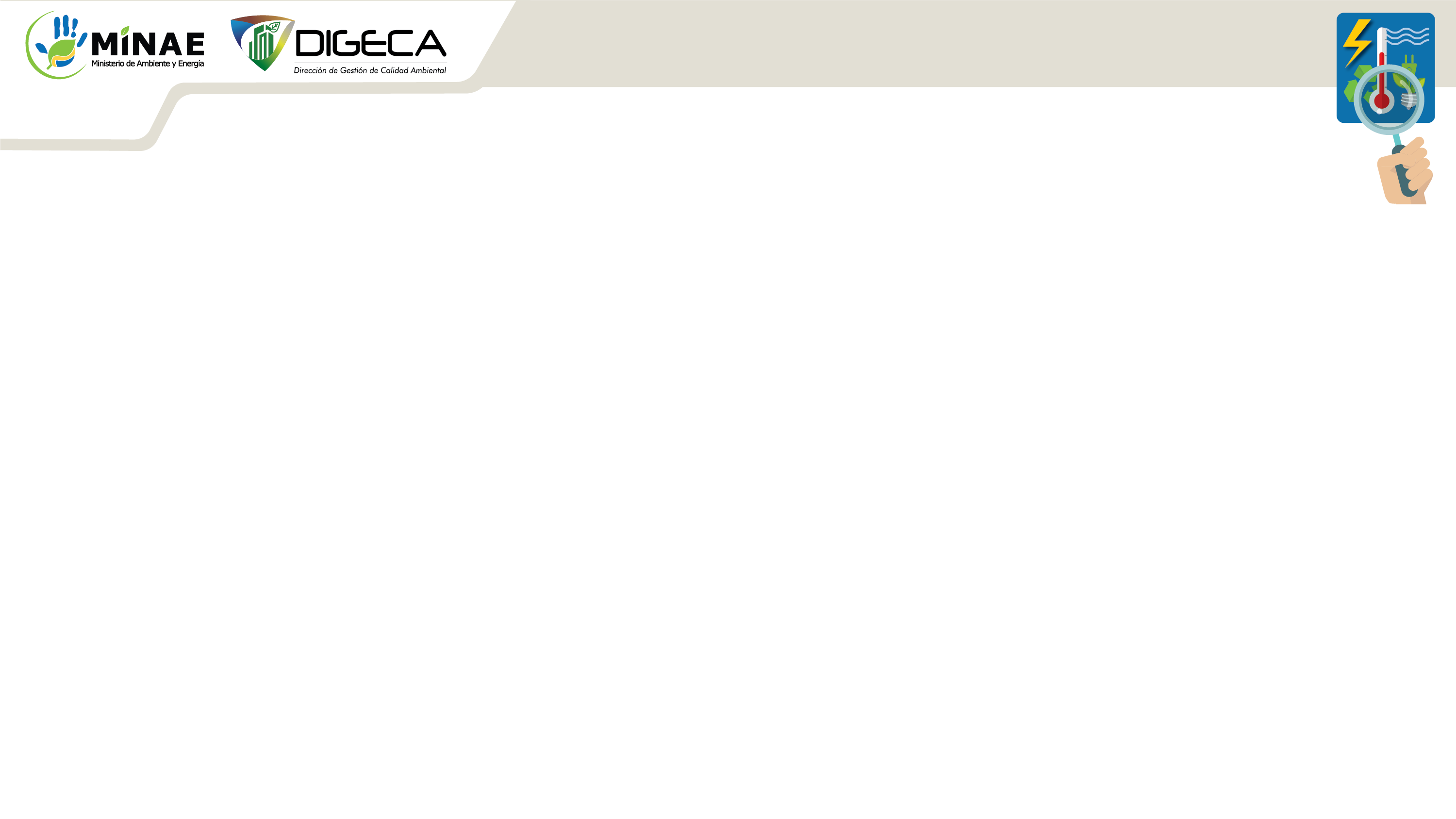 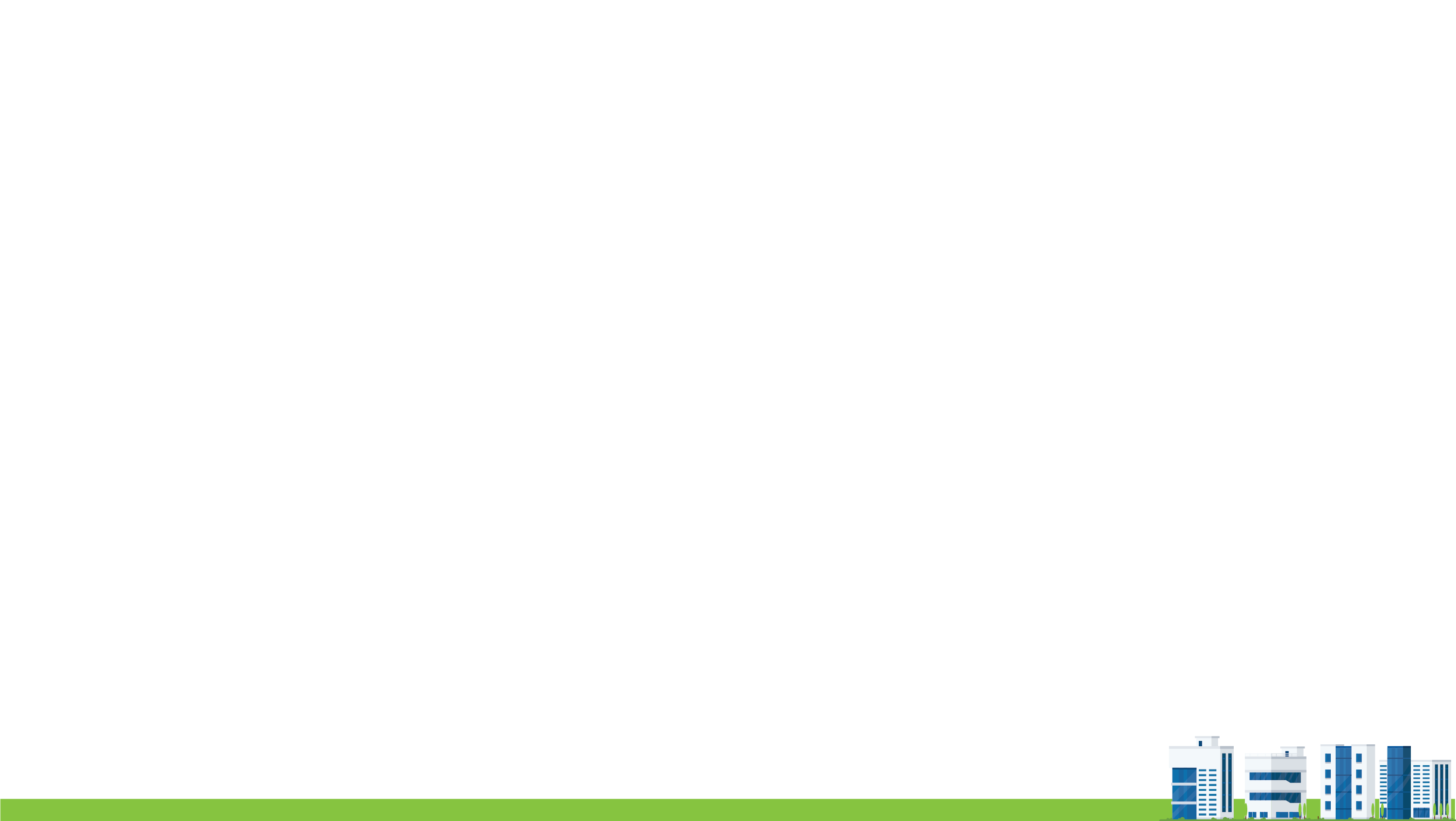 Gestión del Agua
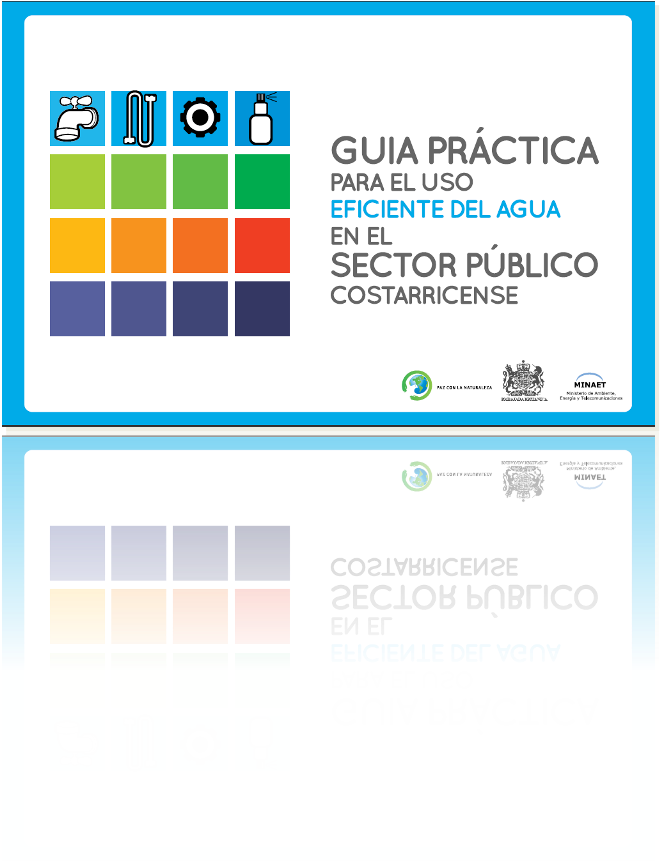 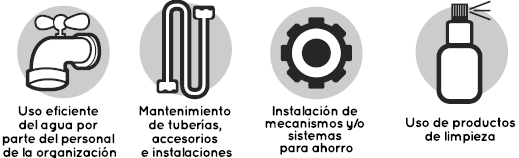 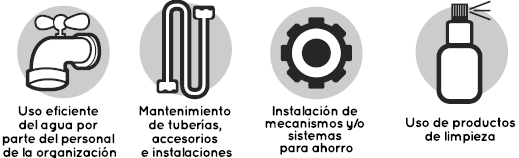 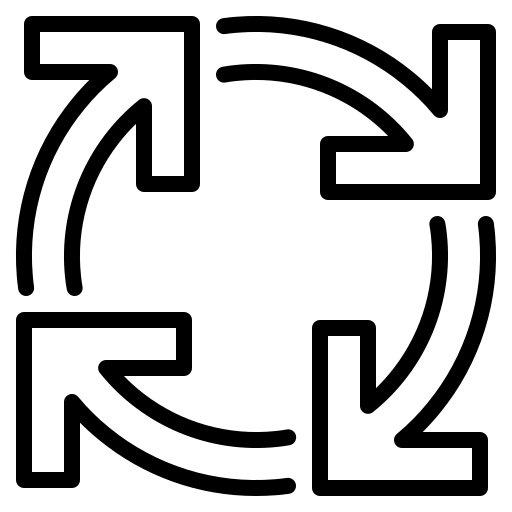 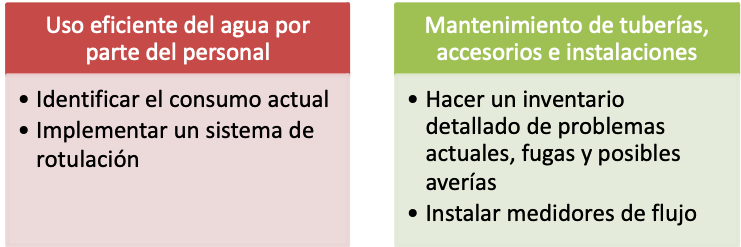 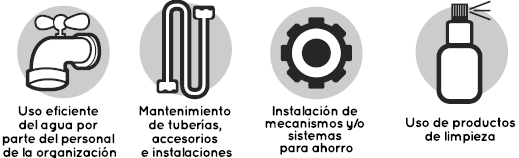 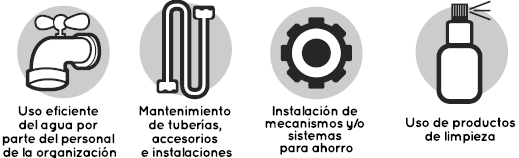 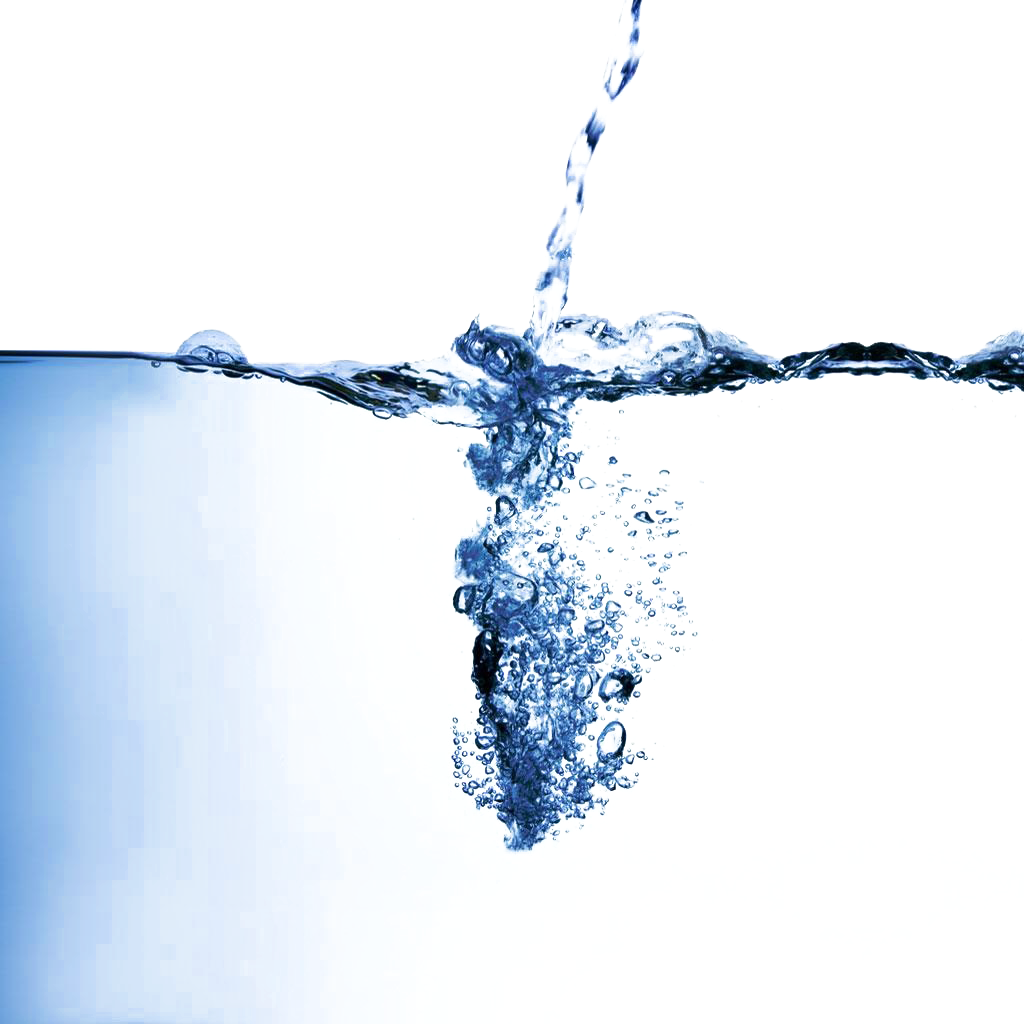 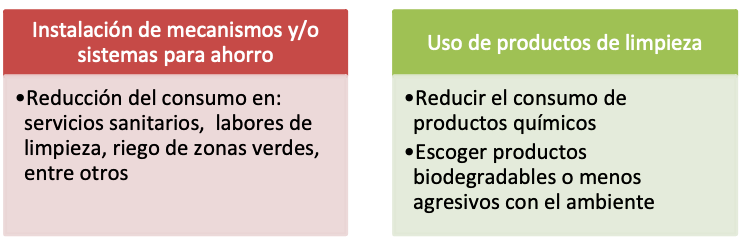 Fuente: Paz con la Naturaleza / MINAET. 2008. Guía práctica para el uso eficiente del agua en el Sector Público Costarricense. Disponible en: http://www.digeca.go.cr/areas/herramientas-para-elaborar-pgai
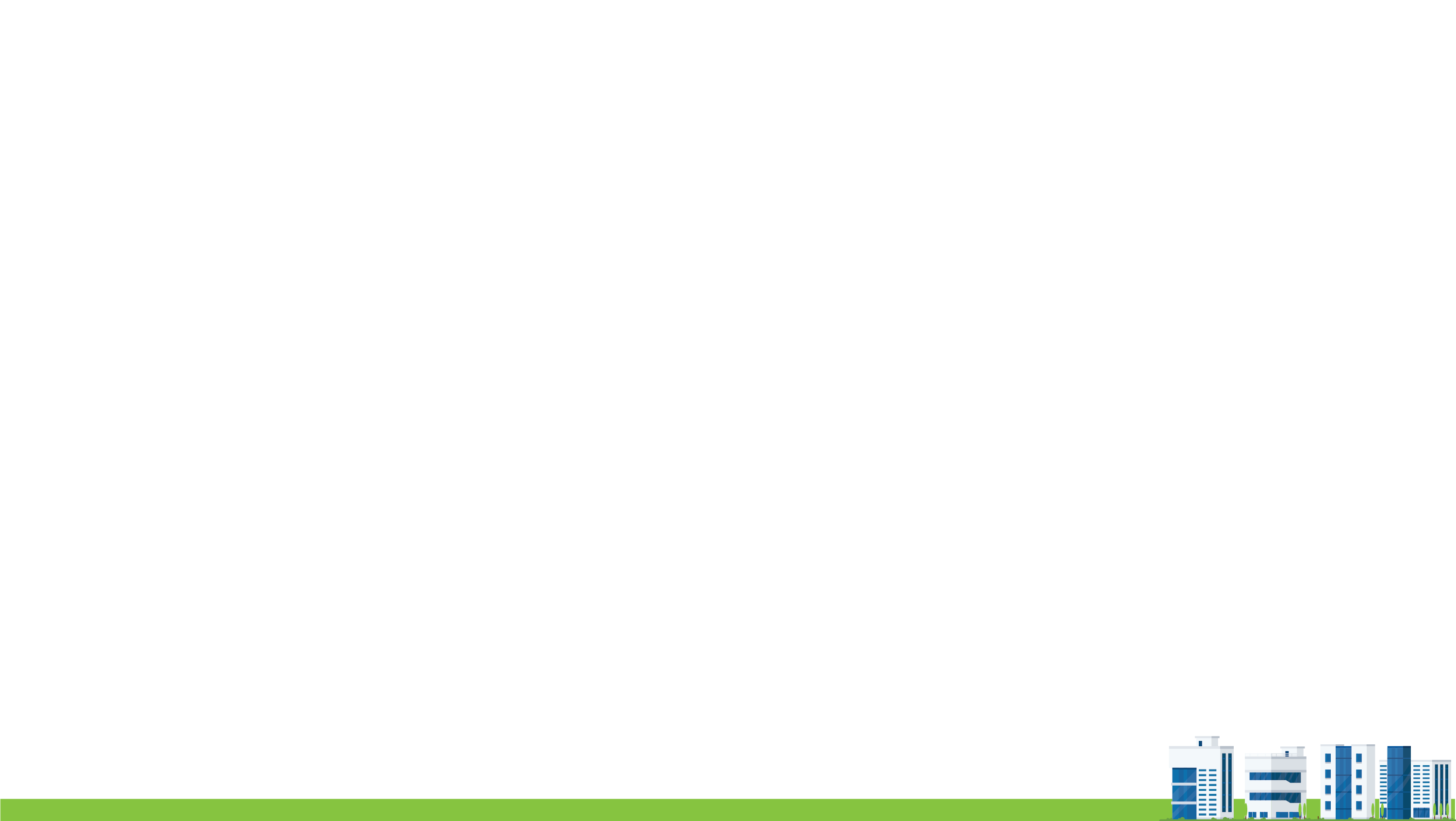 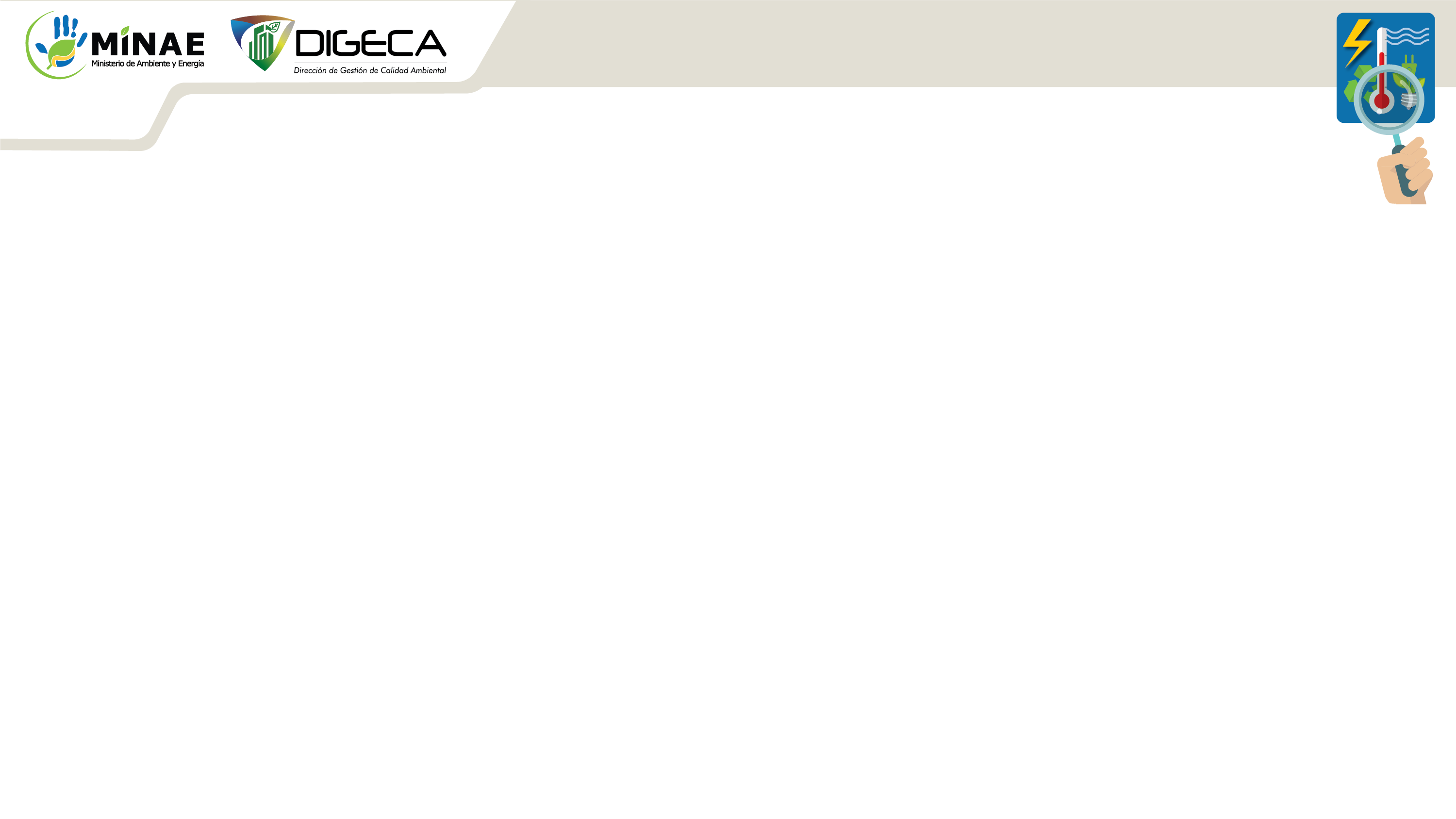 Gestión de la Energía
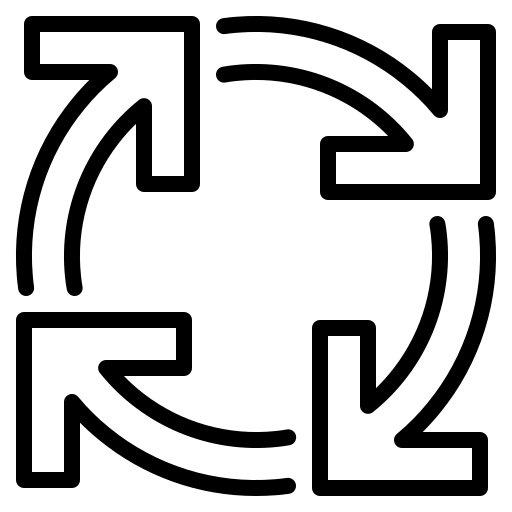 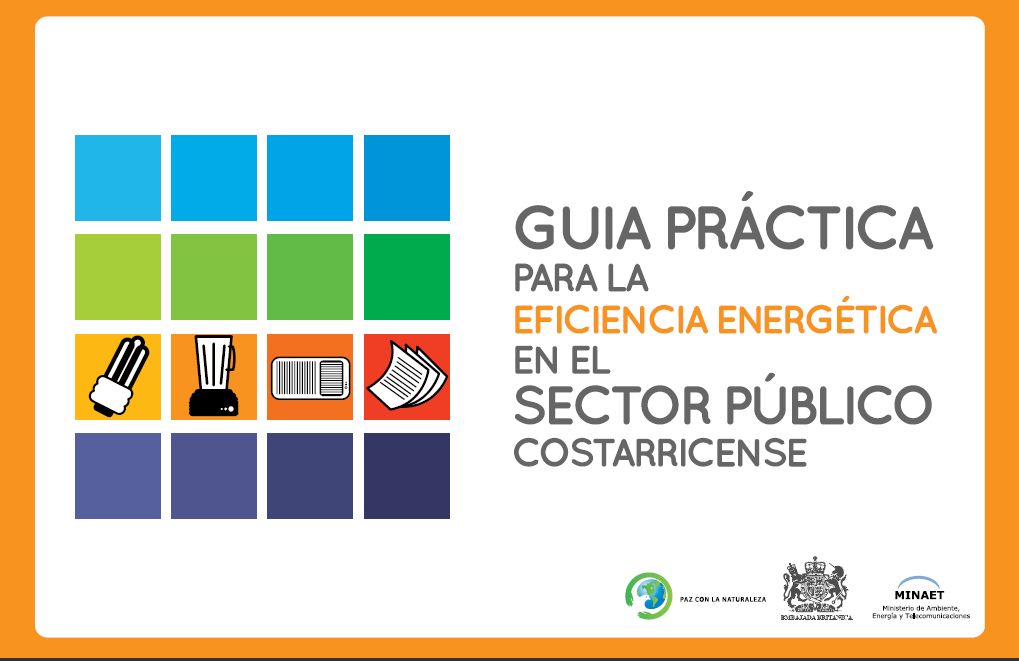 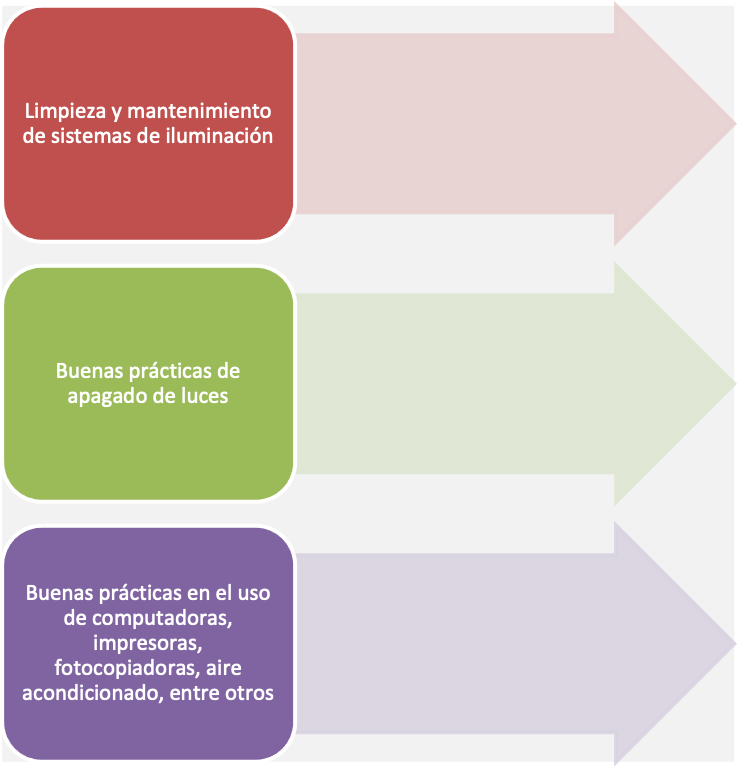 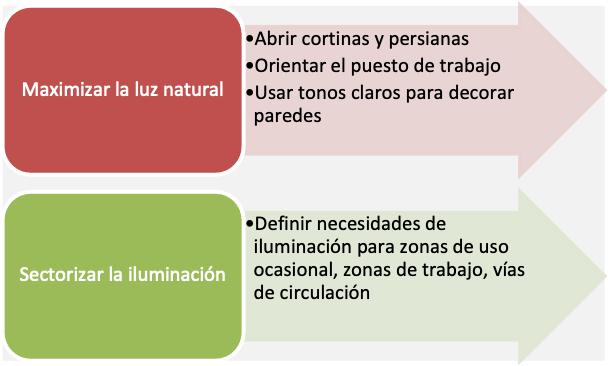 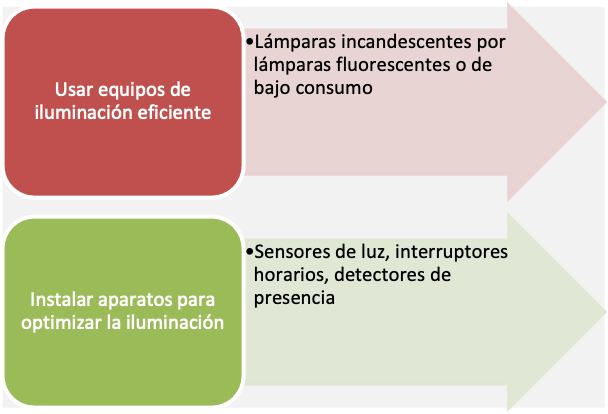 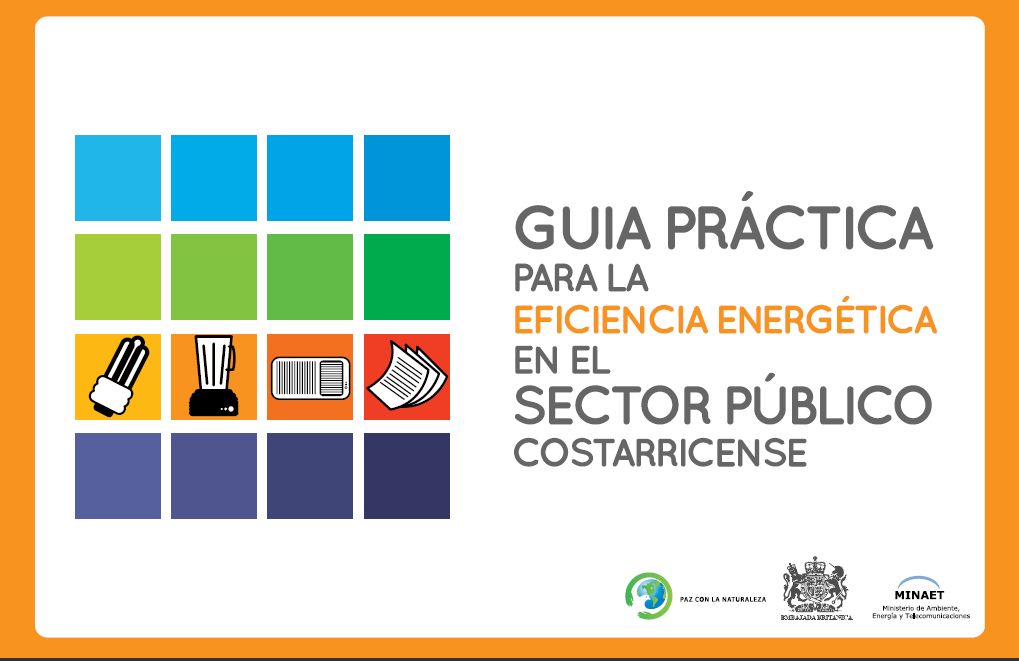 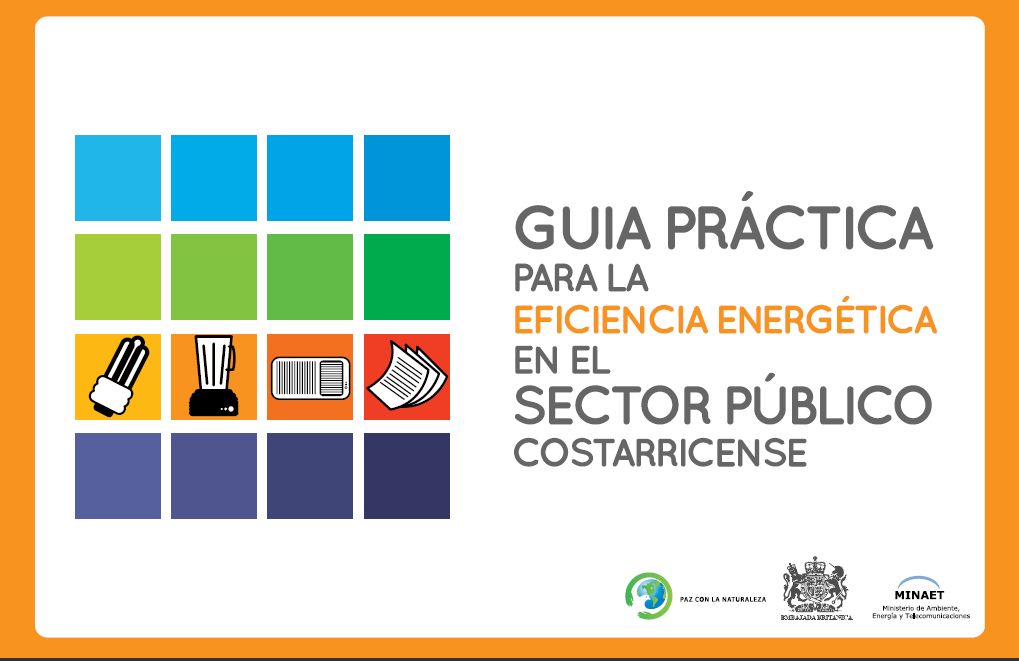 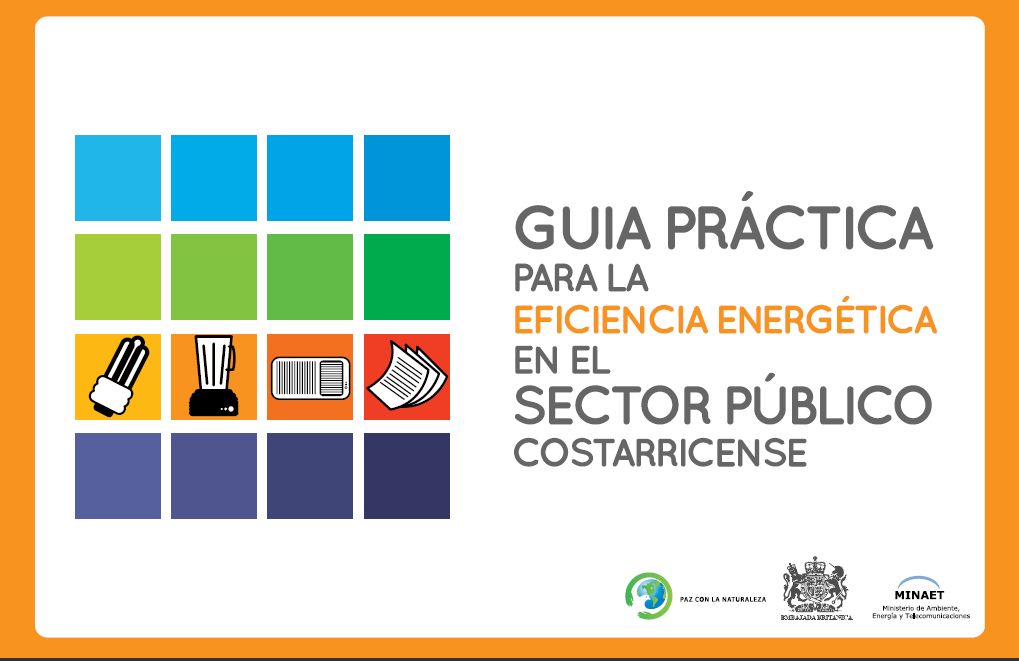 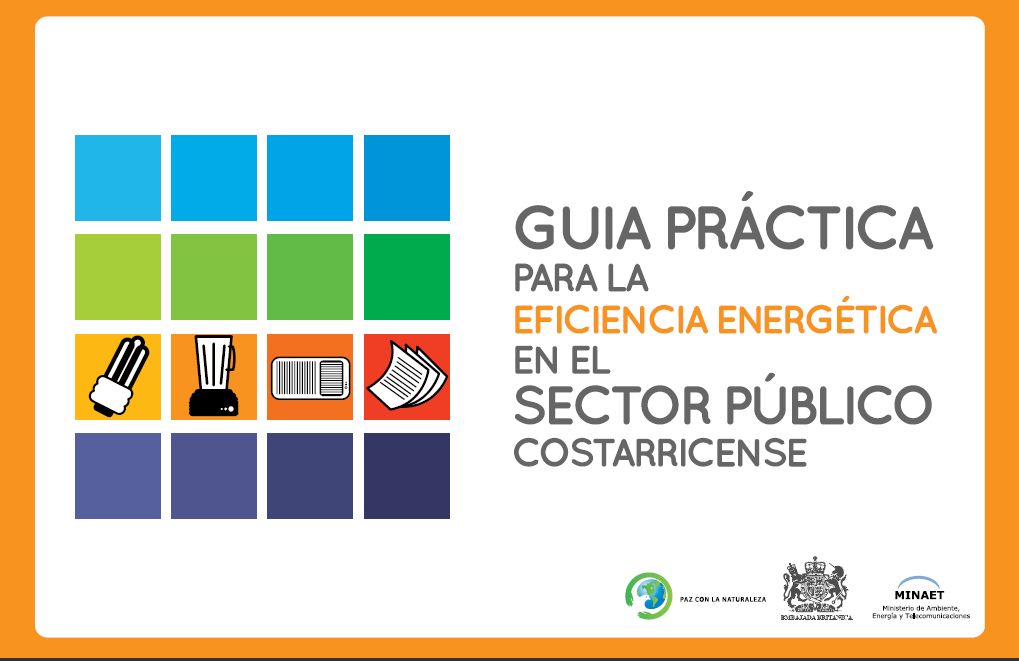 Fuente: Paz con la Naturaleza / MINAET. 2008. Guía práctica para el uso eficiente de la energía eléctrica en el Sector Público Costarricense. Disponible en: http://www.digeca.go.cr/areas/herramientas-para-elaborar-pgai
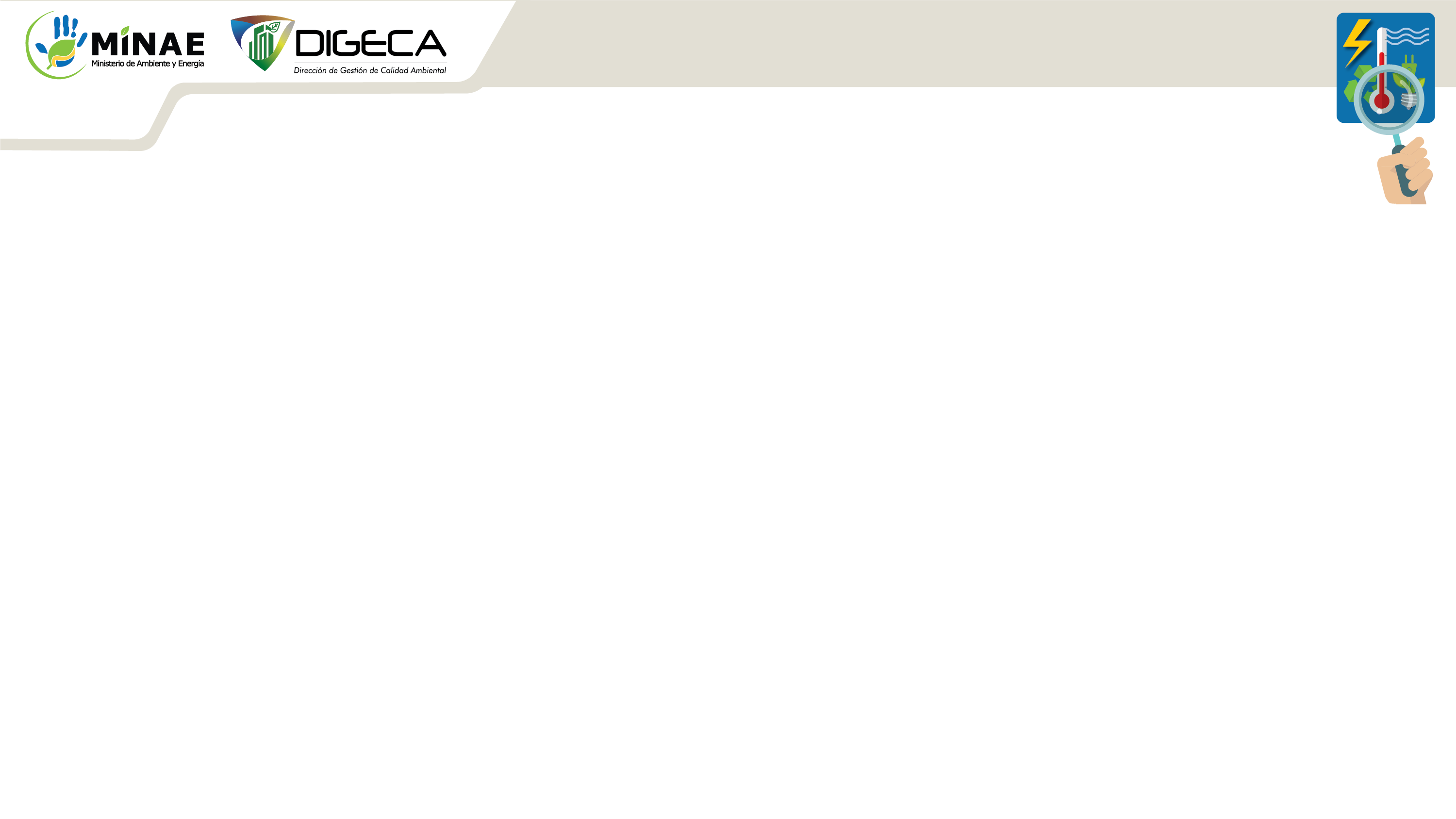 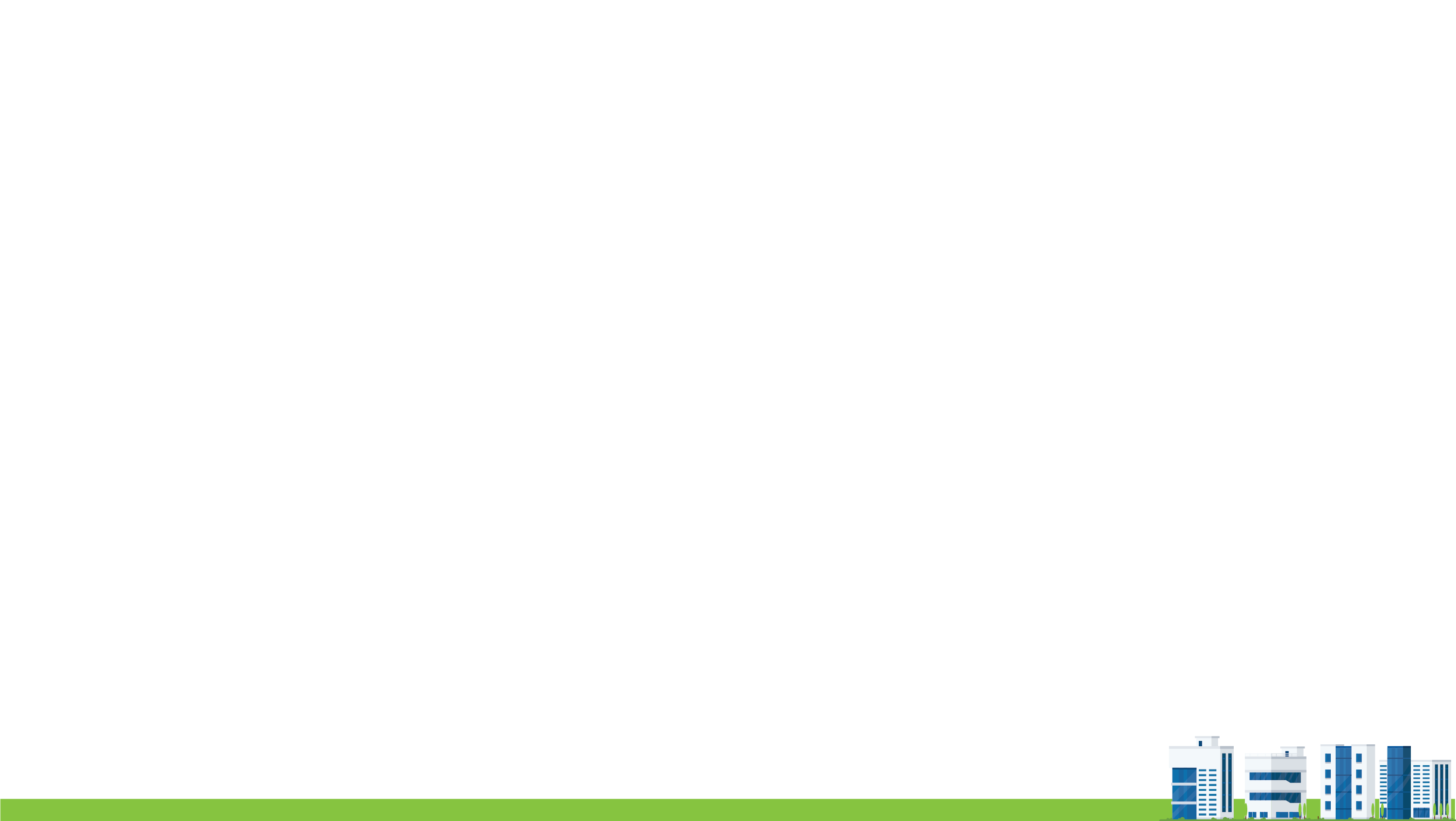 Gestión de Residuos Sólidos
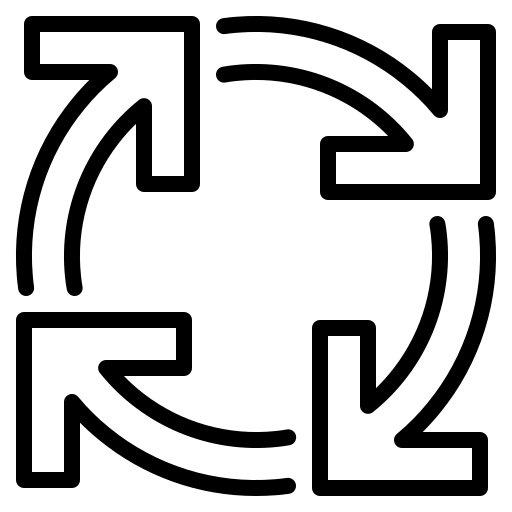 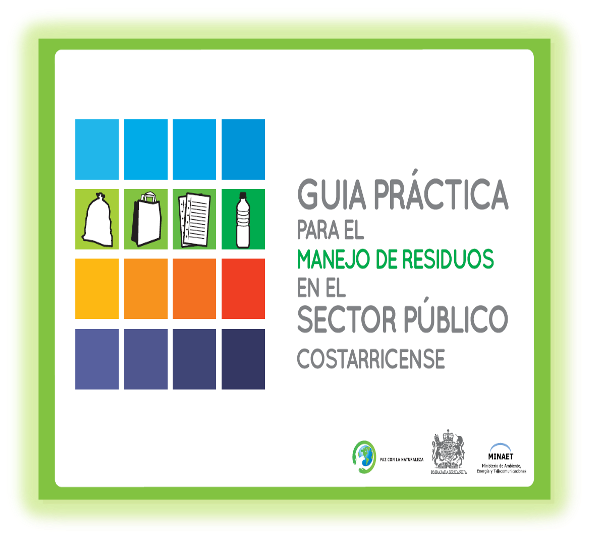 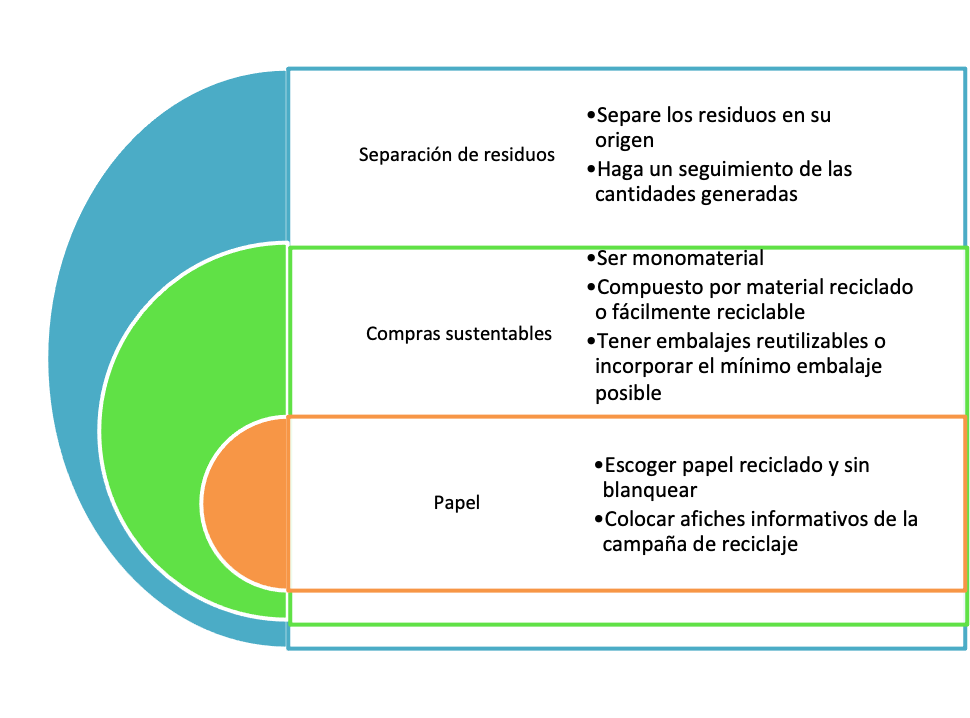 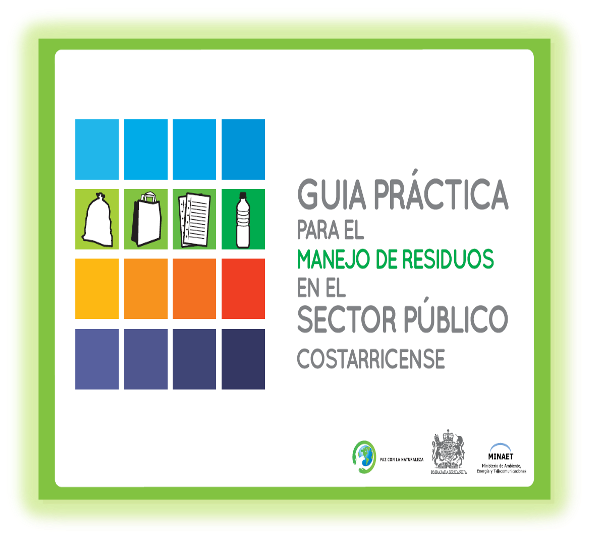 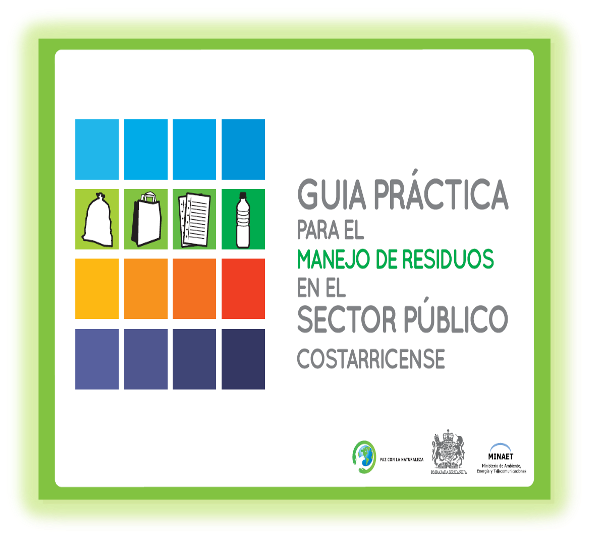 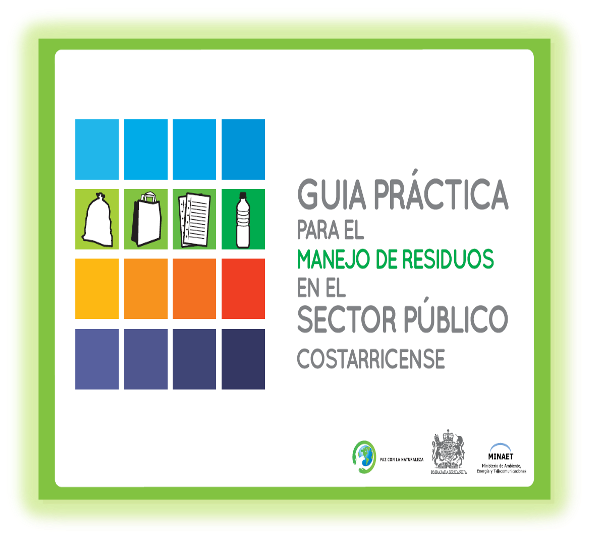 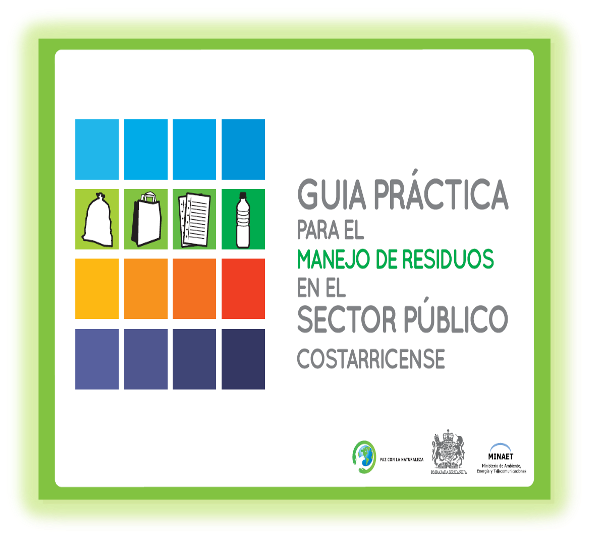 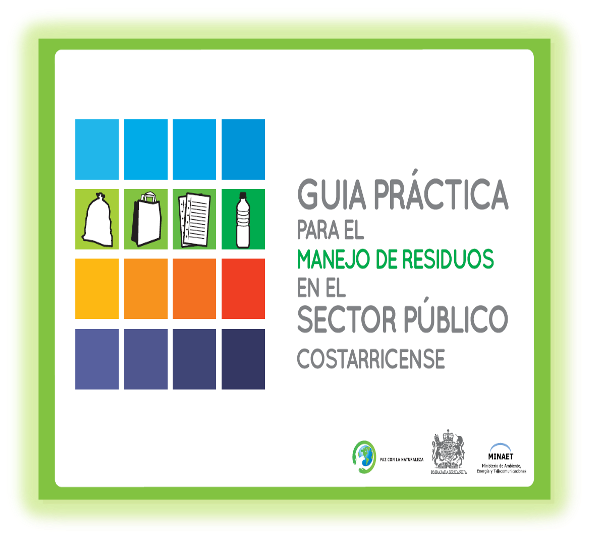 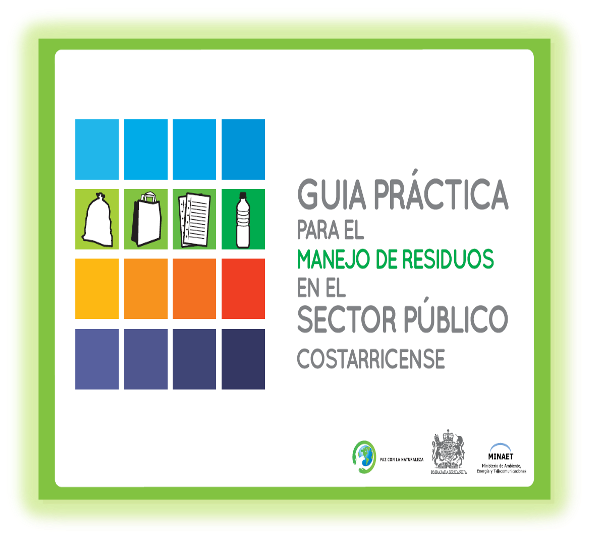 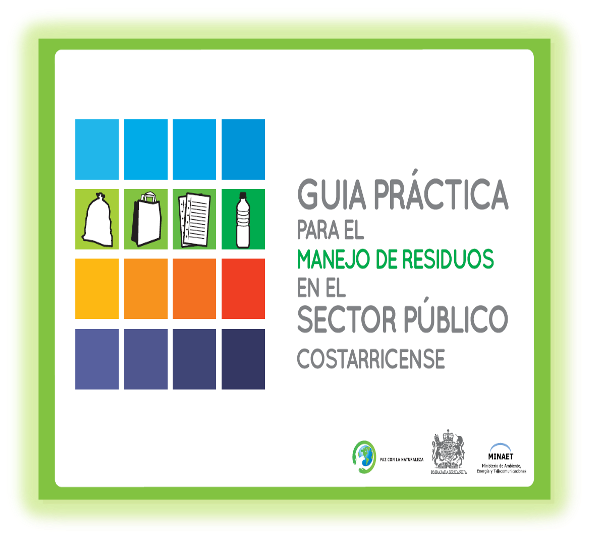 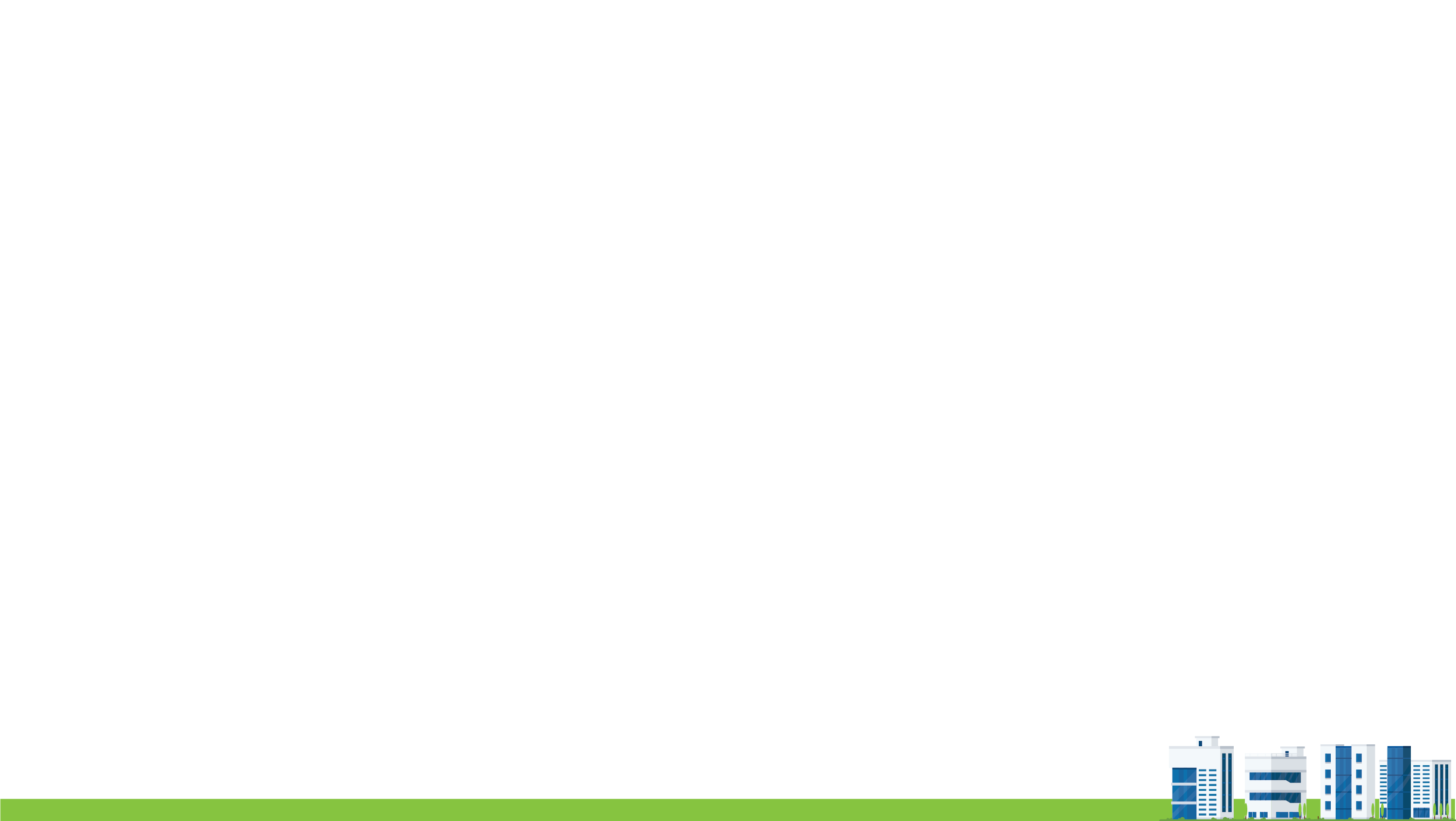 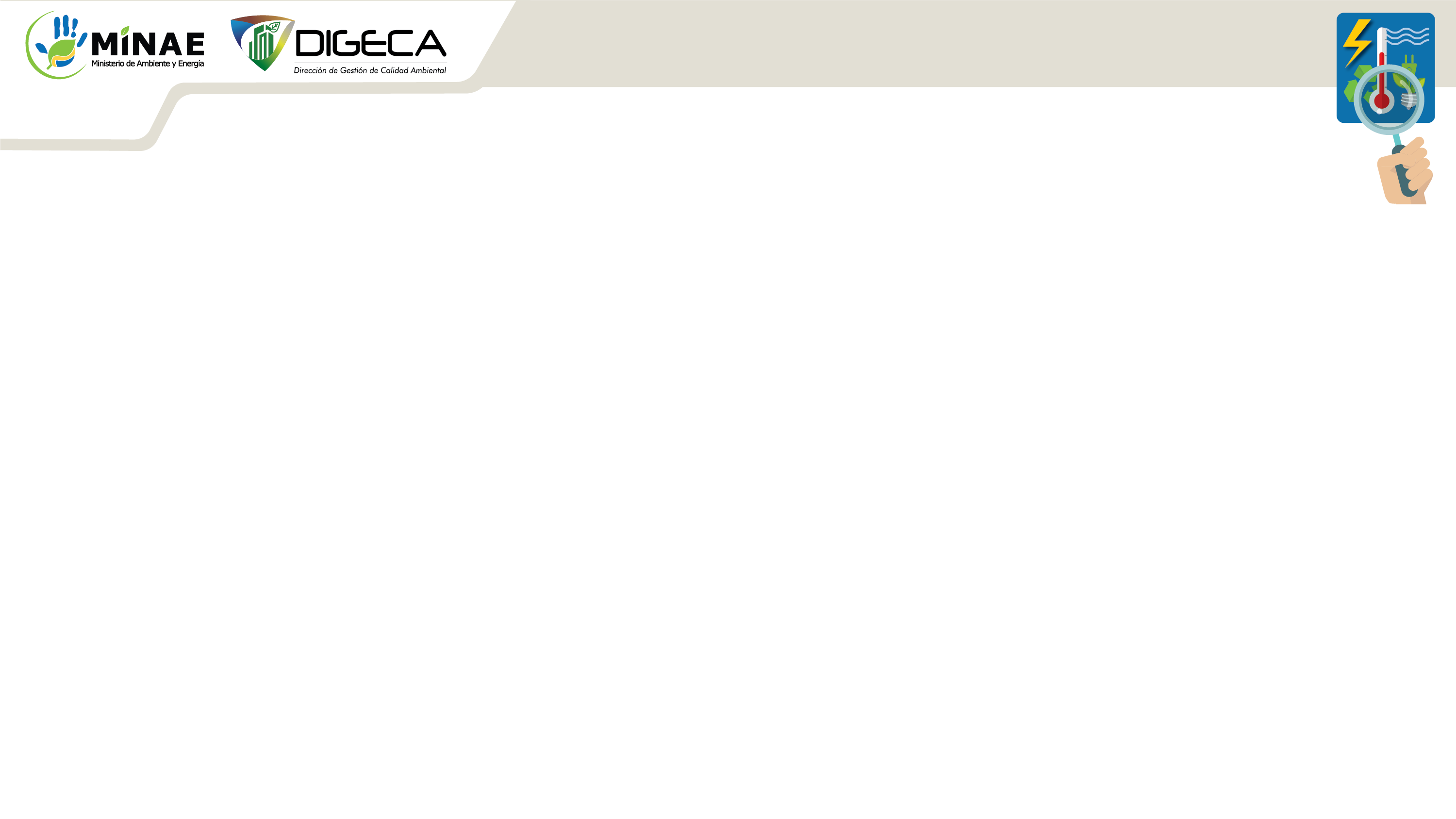 Reducción de emisiones
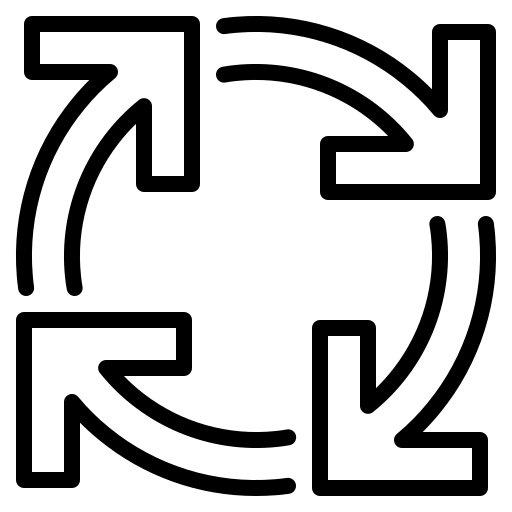 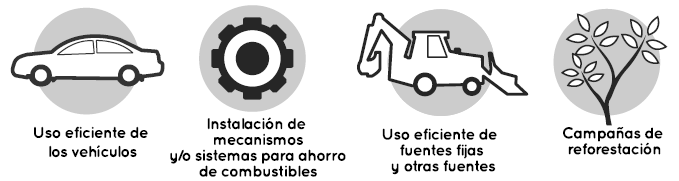 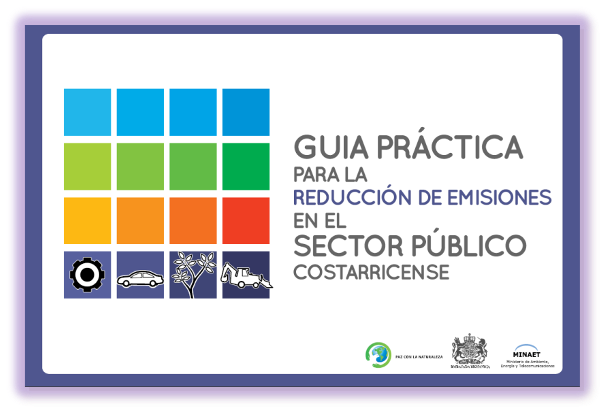 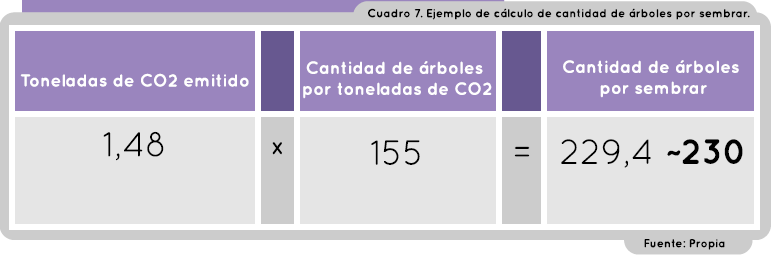 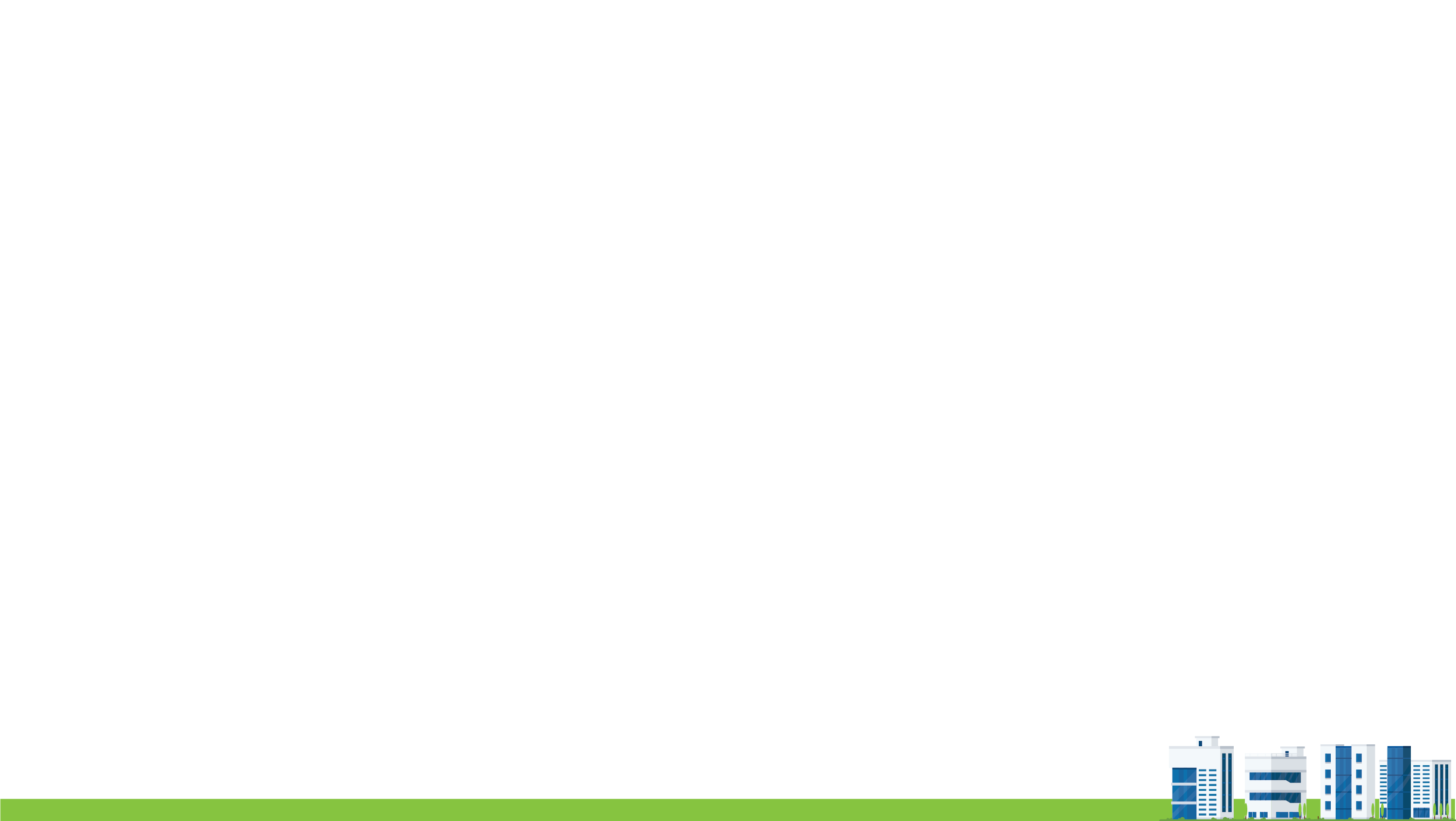 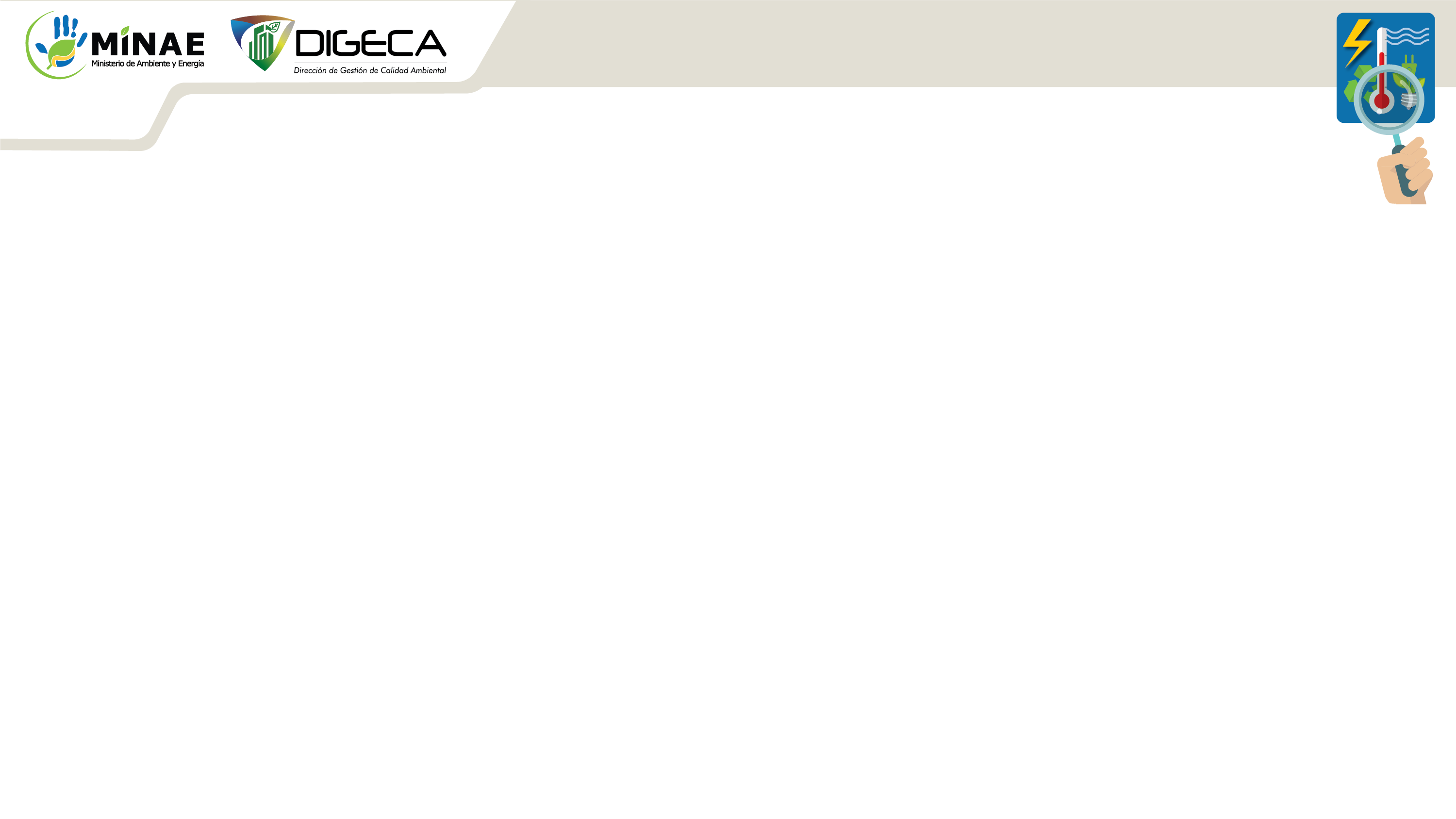 Paso 10: Preparación del documento PGAI
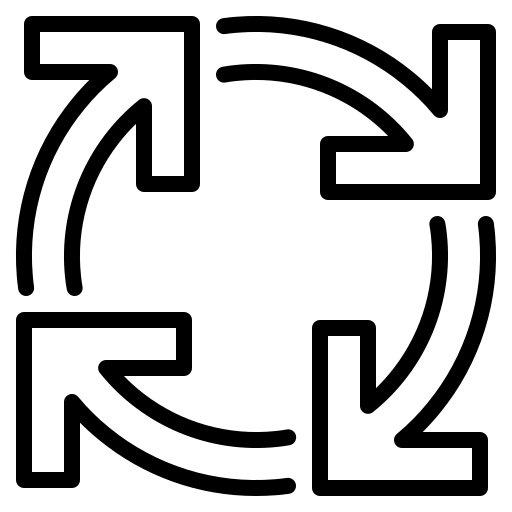 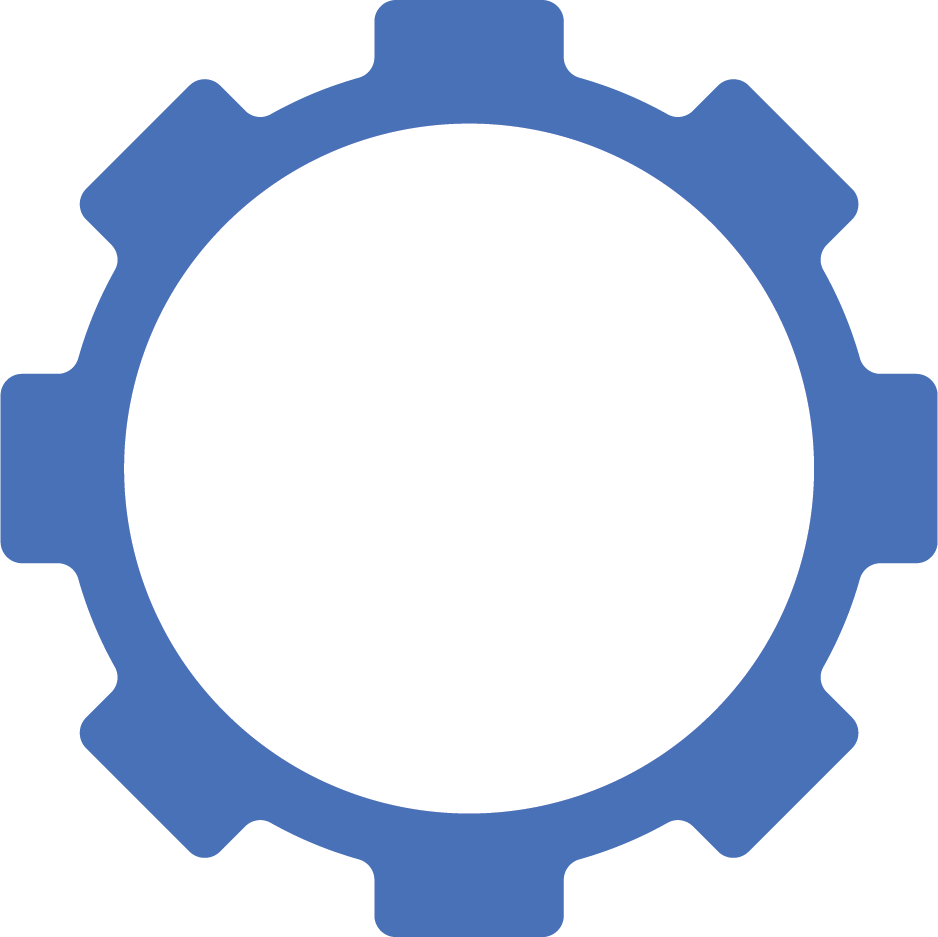 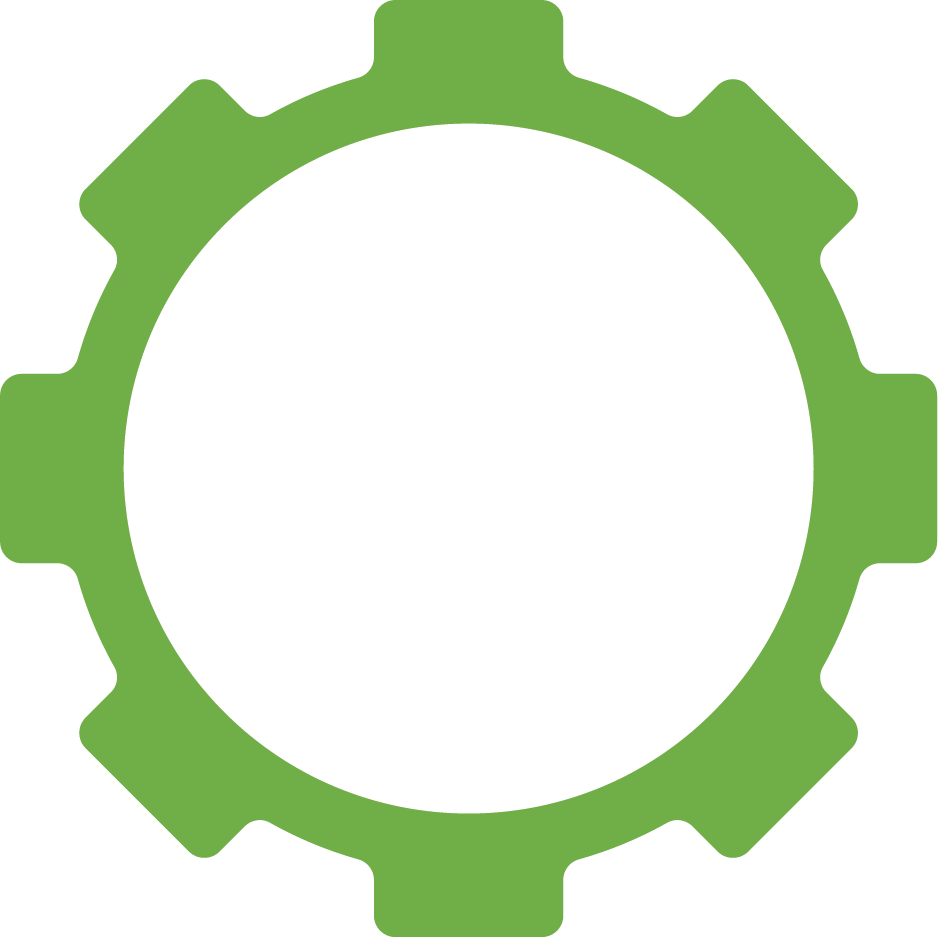 Plasmar el PGAI en un documento, según el contenido temático básico que se detalla en la Guía para la elaboración de PGAI, así como en las guías de la página web de DIGECA.
Incorporar la tabla resumen que corresponderá a 
la síntesis de la 
gestión ambiental 
(Plan de Acción) que realizará la institución.
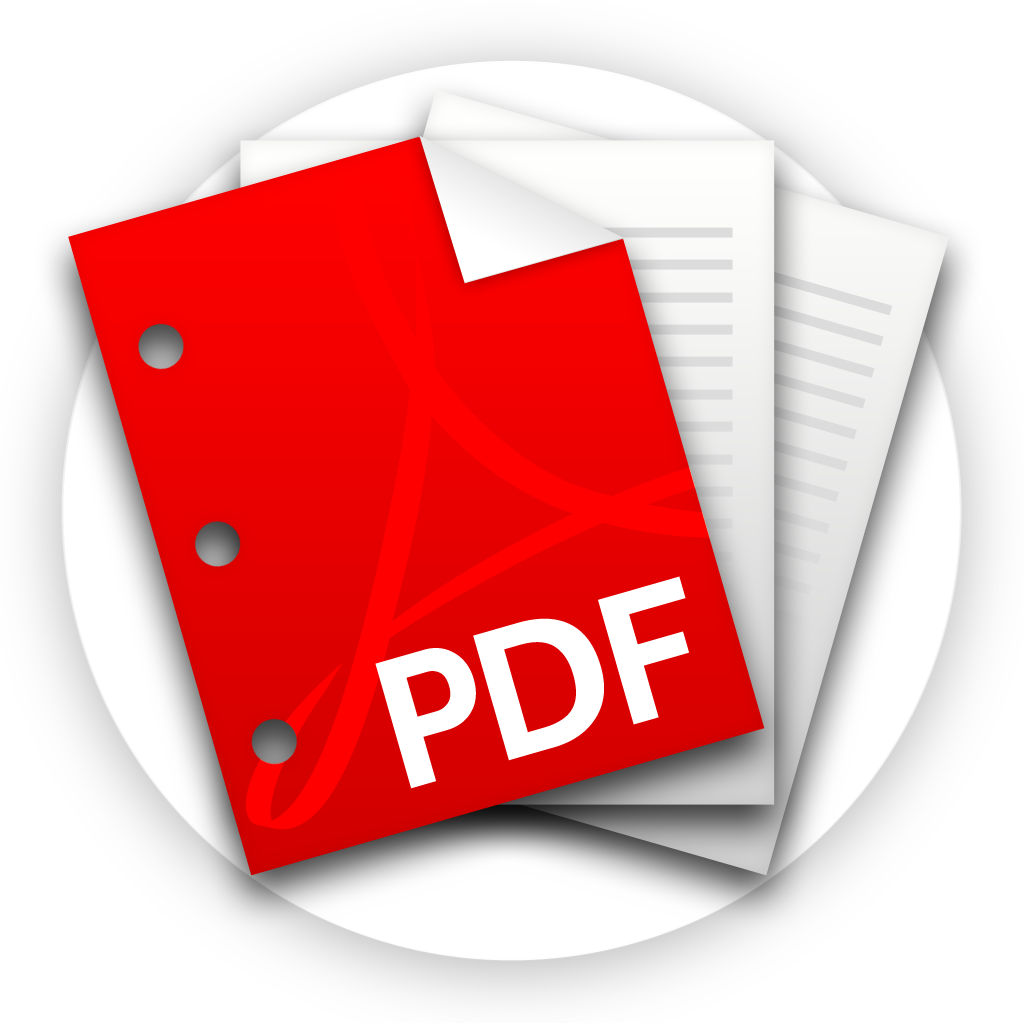 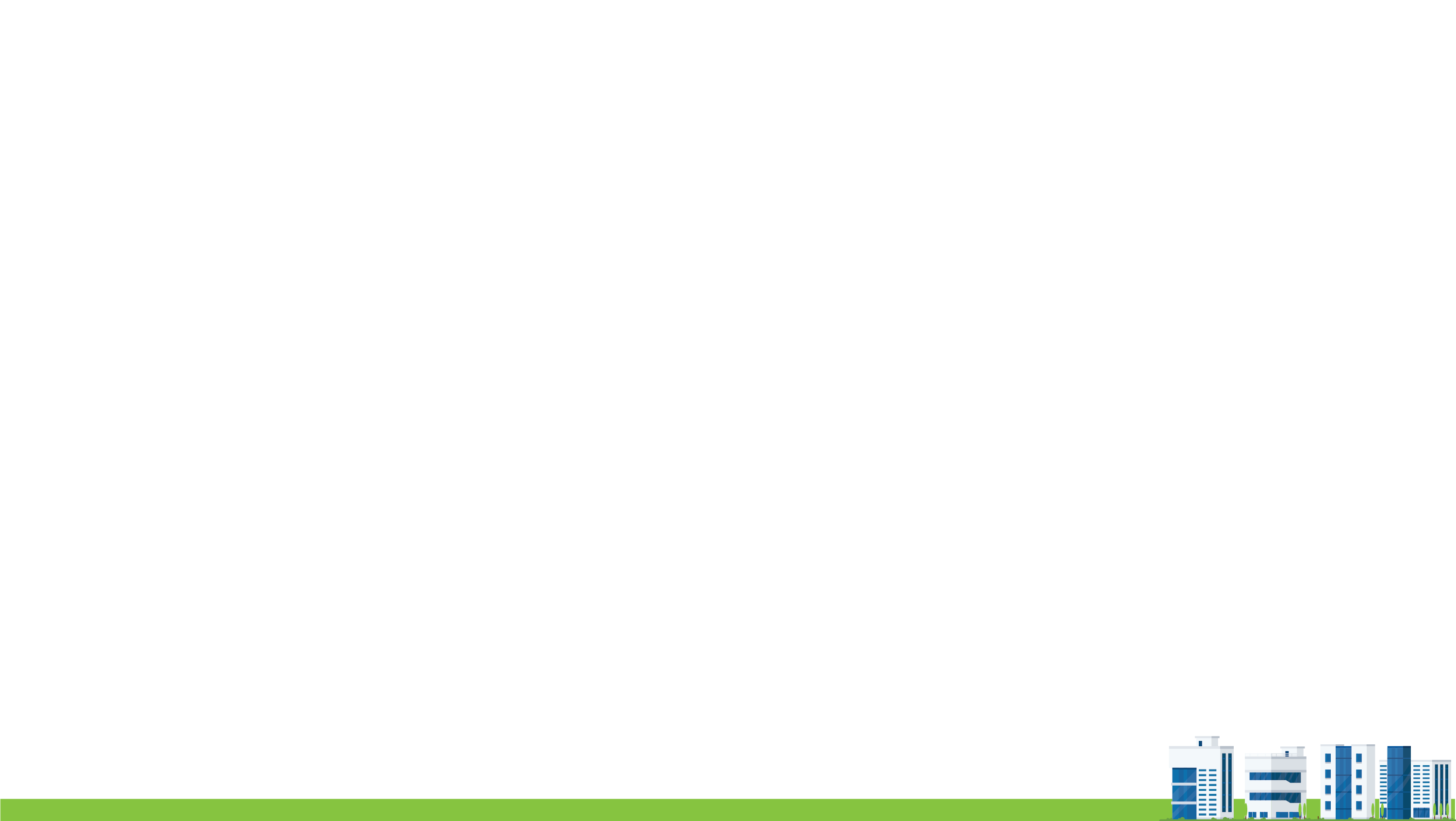 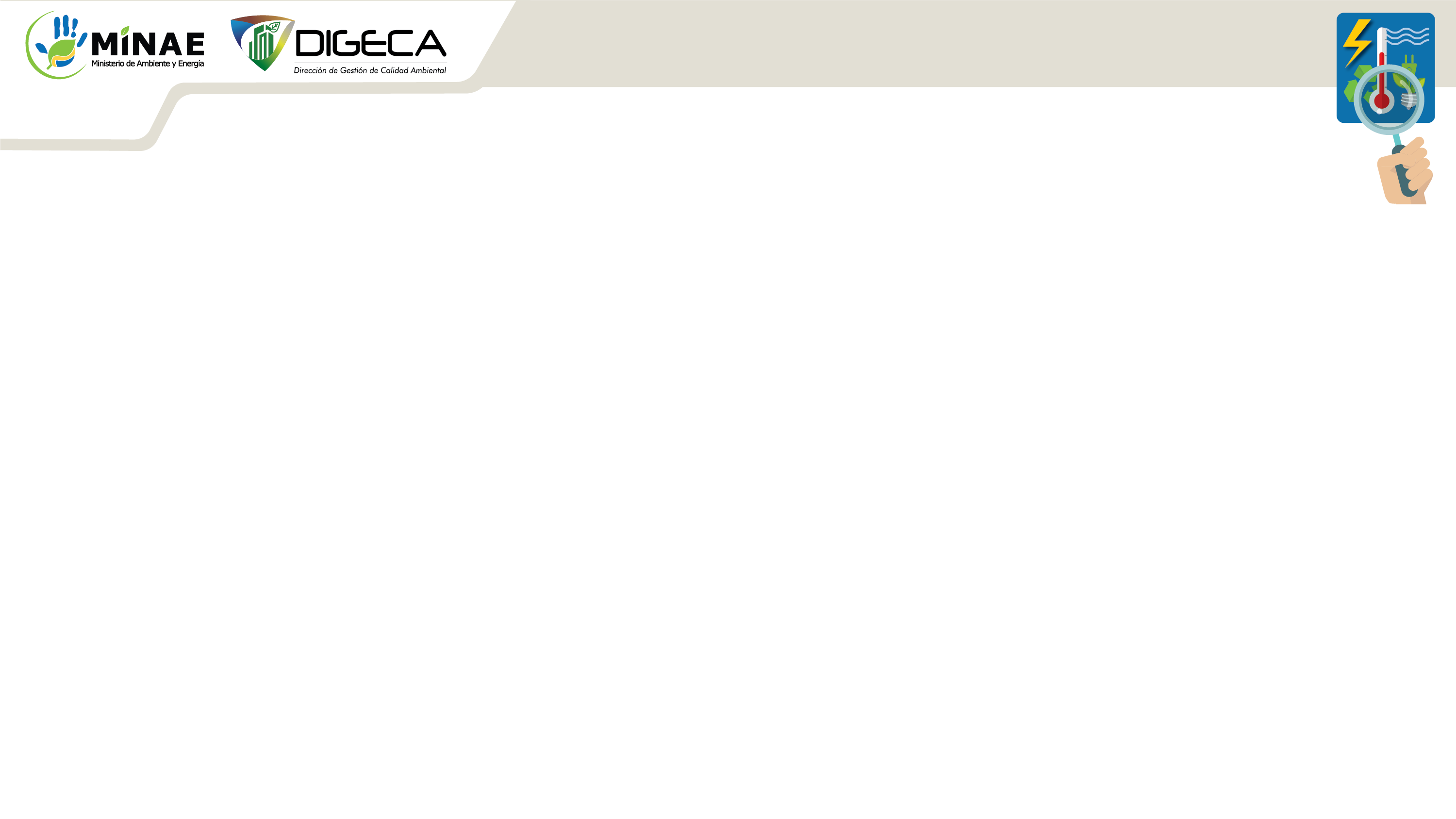 Plantilla: Contenido temático básico
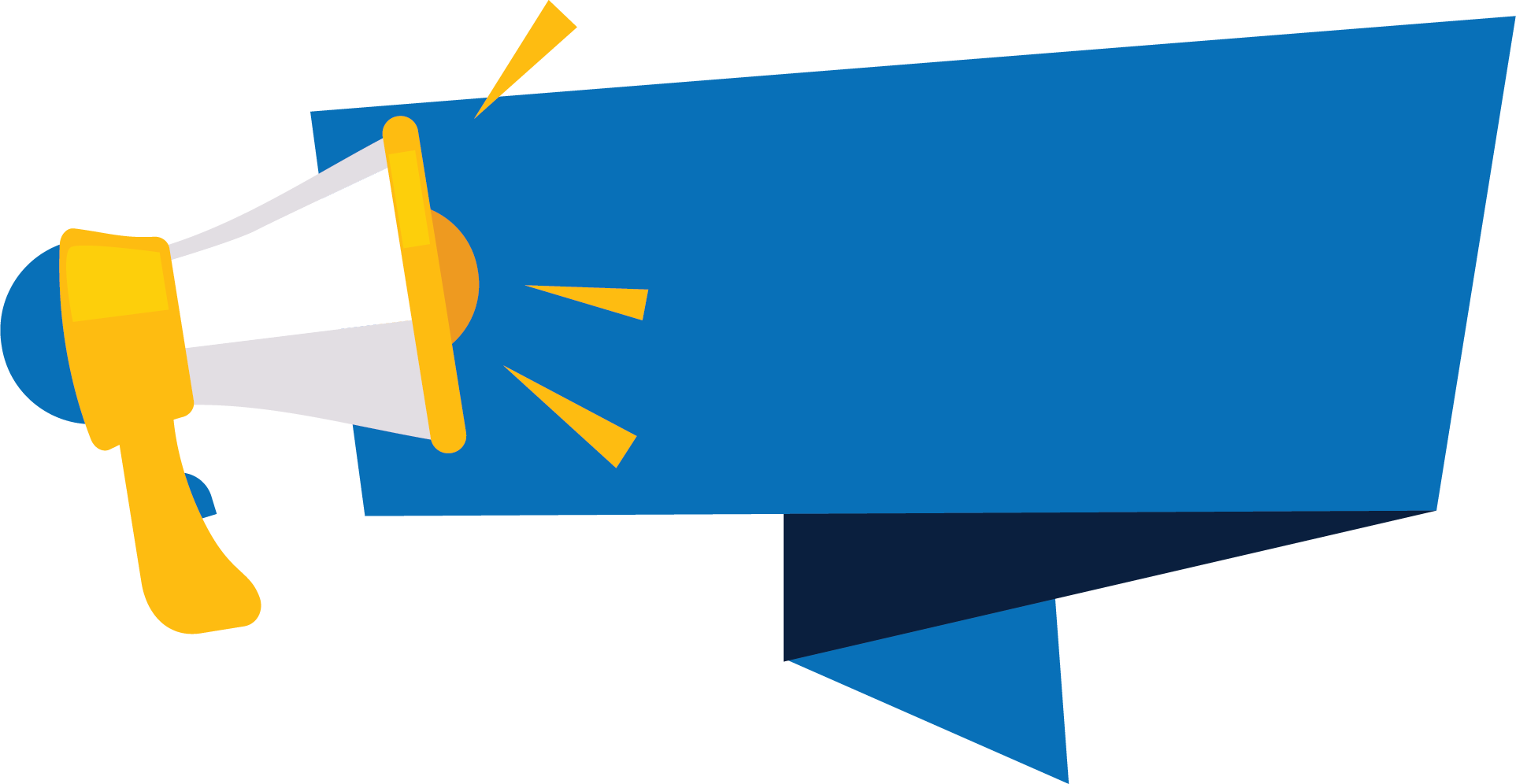 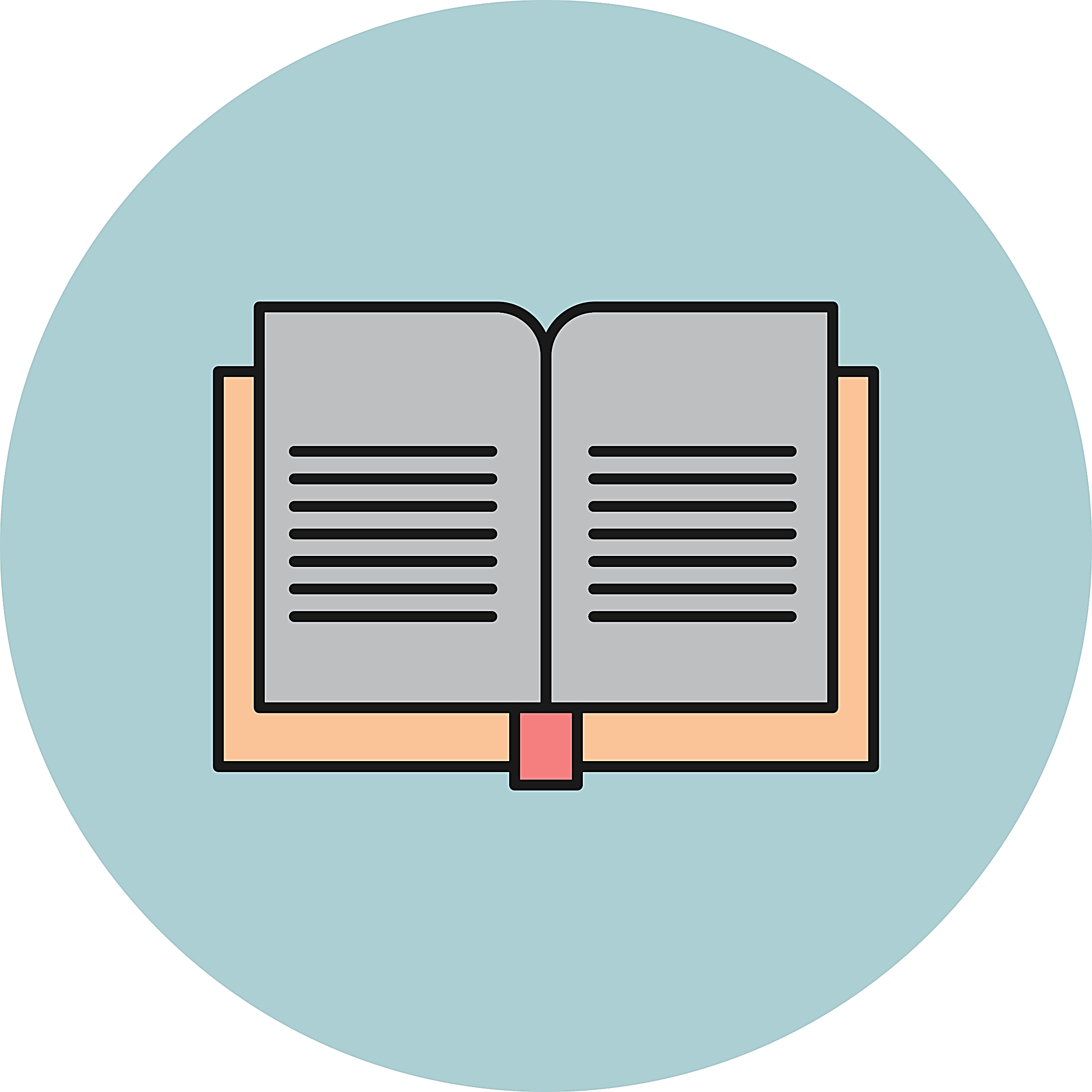 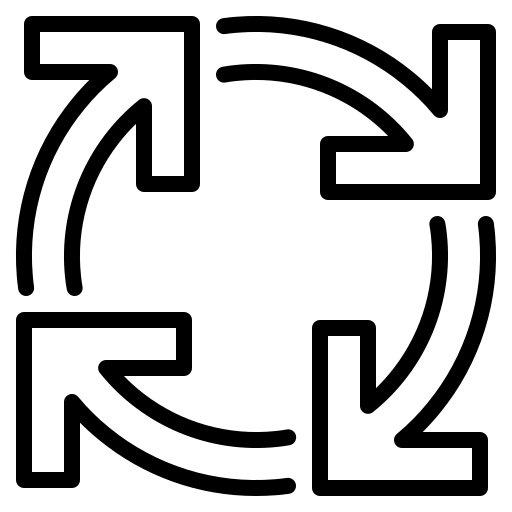 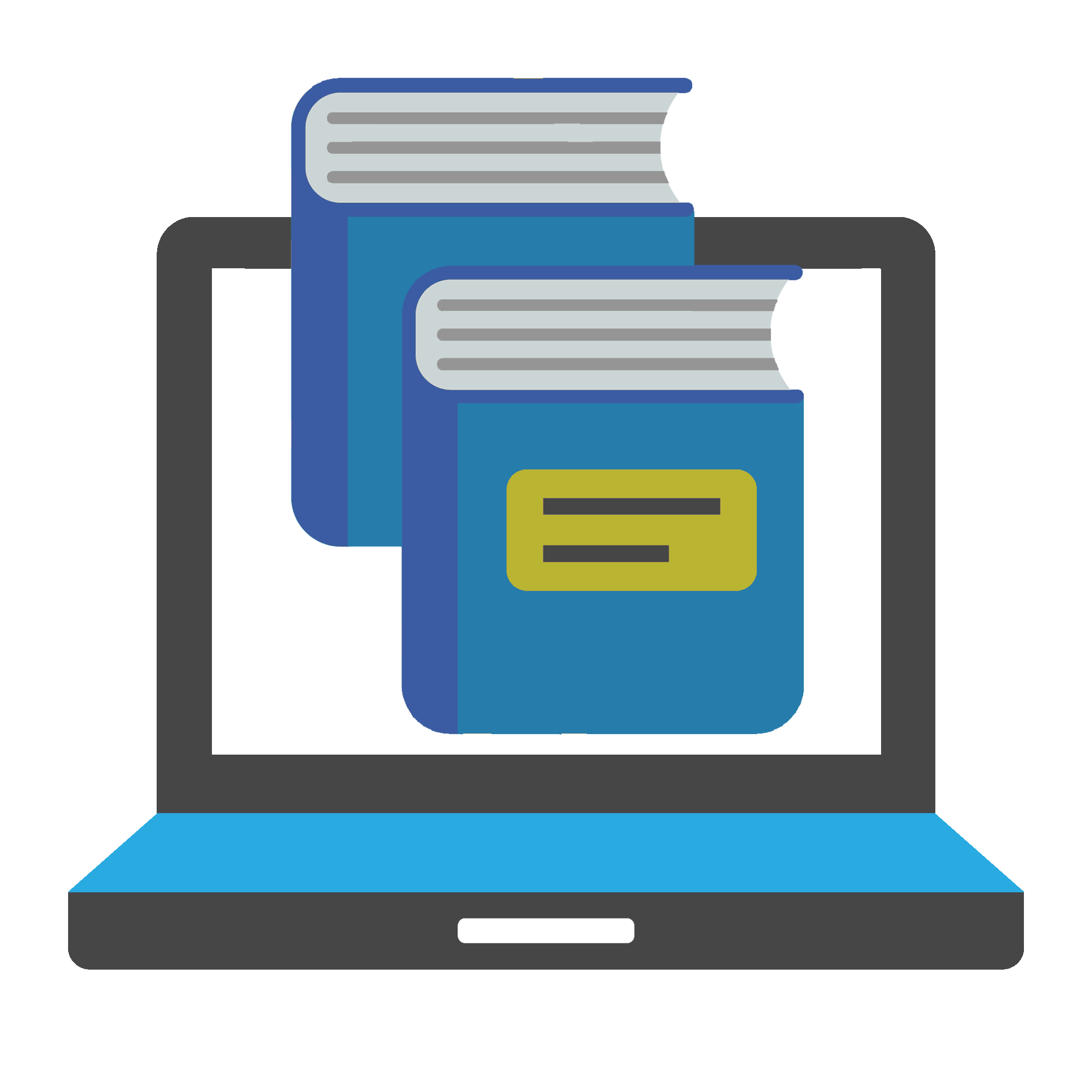 AVISO
IMPORTANTE
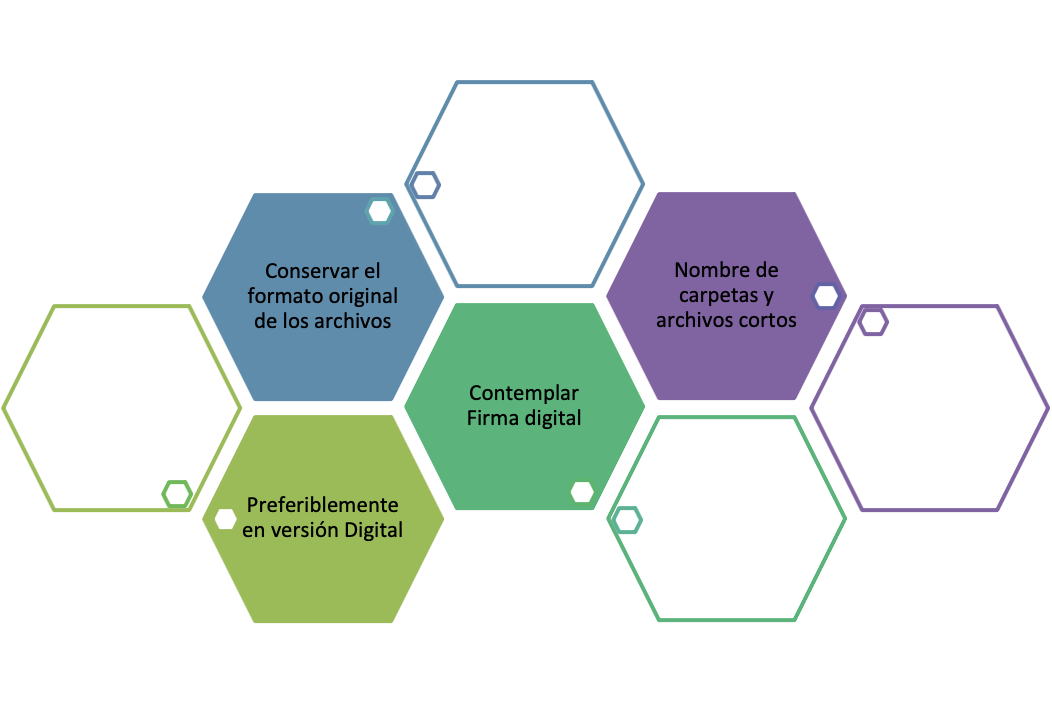 Portada.
Índice.
Introducción:
Antecedentes de la institución.
Inventario de organizaciones.
Conformación de la Comisión Institucional del PGAI.
Declaración Jurada de Cumplimiento Ambiental Institucional (DJCAI).
Diagnóstico Ambiental Inicial.
Alcance del PGAI.
Diagnósticos específicos: Inventario eléctrico e Inventario de Emisiones de Gases de Efecto Invernadero.
Cuadro resumen: Plan de Acción del PGAI.
Tareas pendientes de mejora ambiental.
Anexos:
Protocolos de Evaluación de aspectos ambientales (archivo versión Excel Original).
Hojas de Registro (archivo versión Excel original).
Cualquier otra documentación que se considere necesaria.
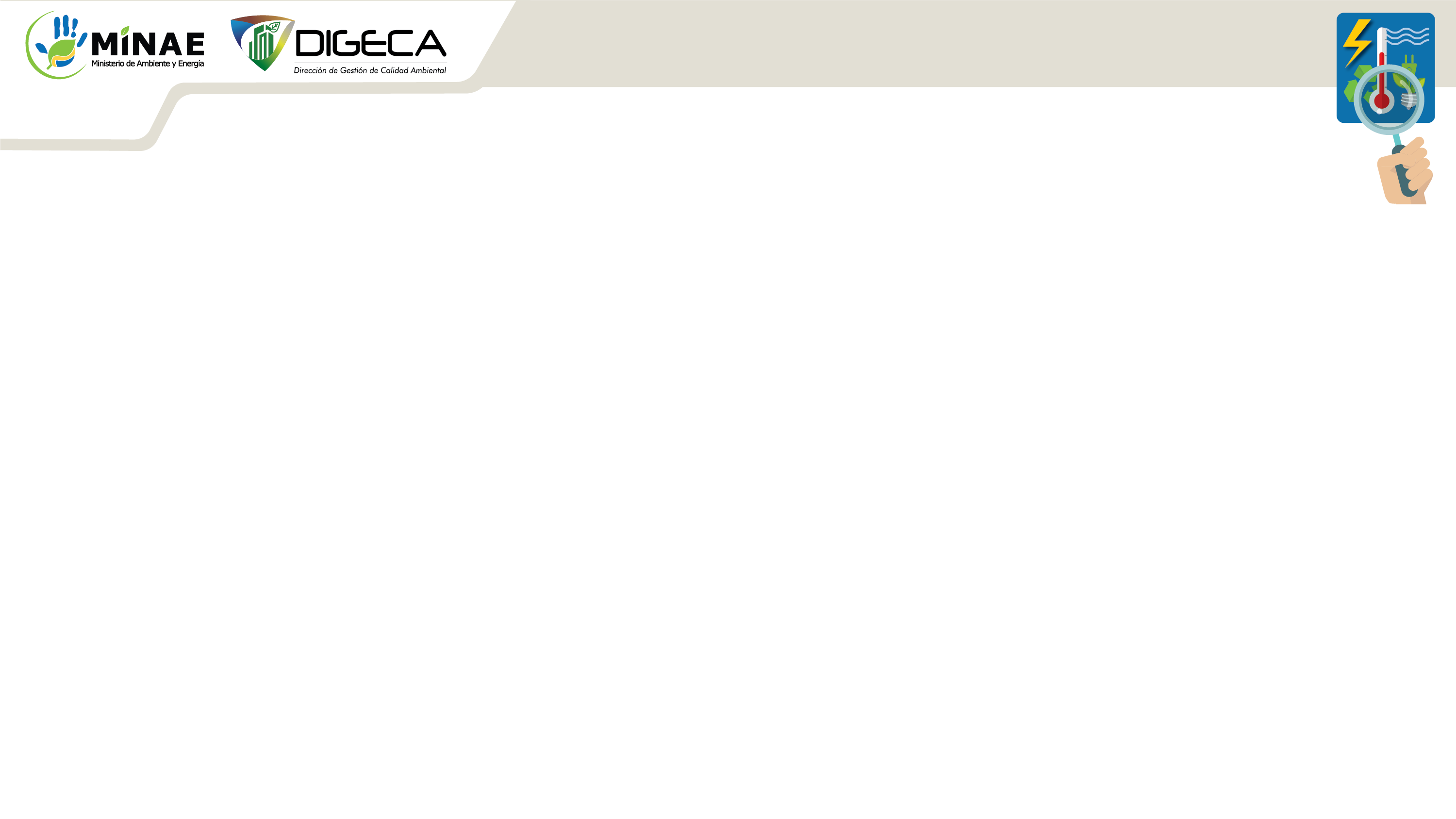 Paso 11: Entrega del documento PGAI 
(Resumen del trámite)
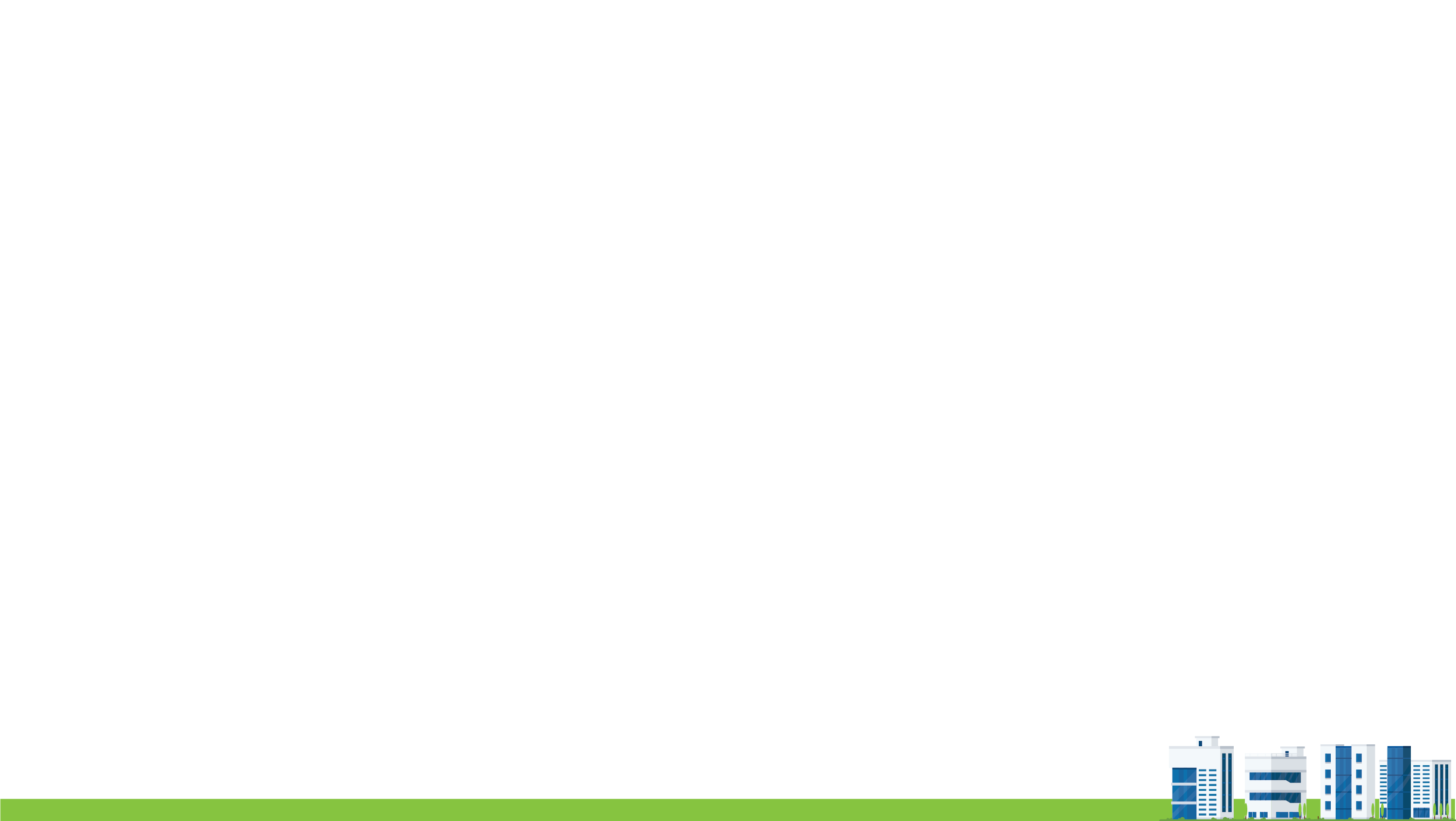 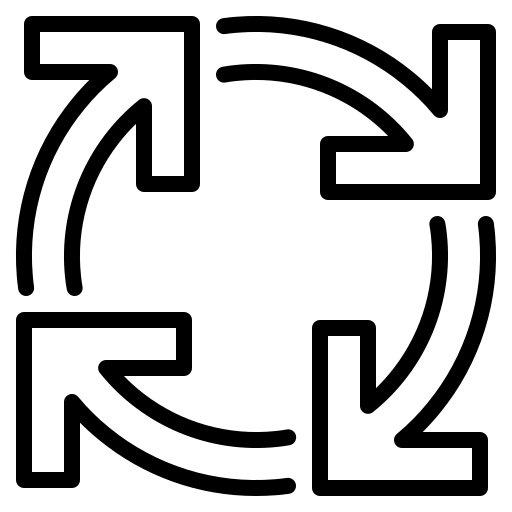 Mecanismo de seguimiento:

Informes de avance  anuales.
Visita de seguimiento anual.
Reconocimientos al buen desempeño ambiental.
Capacitación a responsables institucionales. http://www.digeca.go.cr/areas/oferta-de-capacitacion

Herramientas elaboradas:

Guía para la Elaboración de PGAI.
Guías ambientales.
Plantillas  para registros, diagnósticos específicos e indicadores.
Fórmulas de control.
Institución  elabora PGAI
MINAE
Entrega de una copia 
versión digital
Notificación
Informe Técnico
Recomendaciones institución
Ventanilla única
(DIGECA)
Min. Salud
Proceso de revisión
Comisión Técnica (CT):
MINAE
MINAE
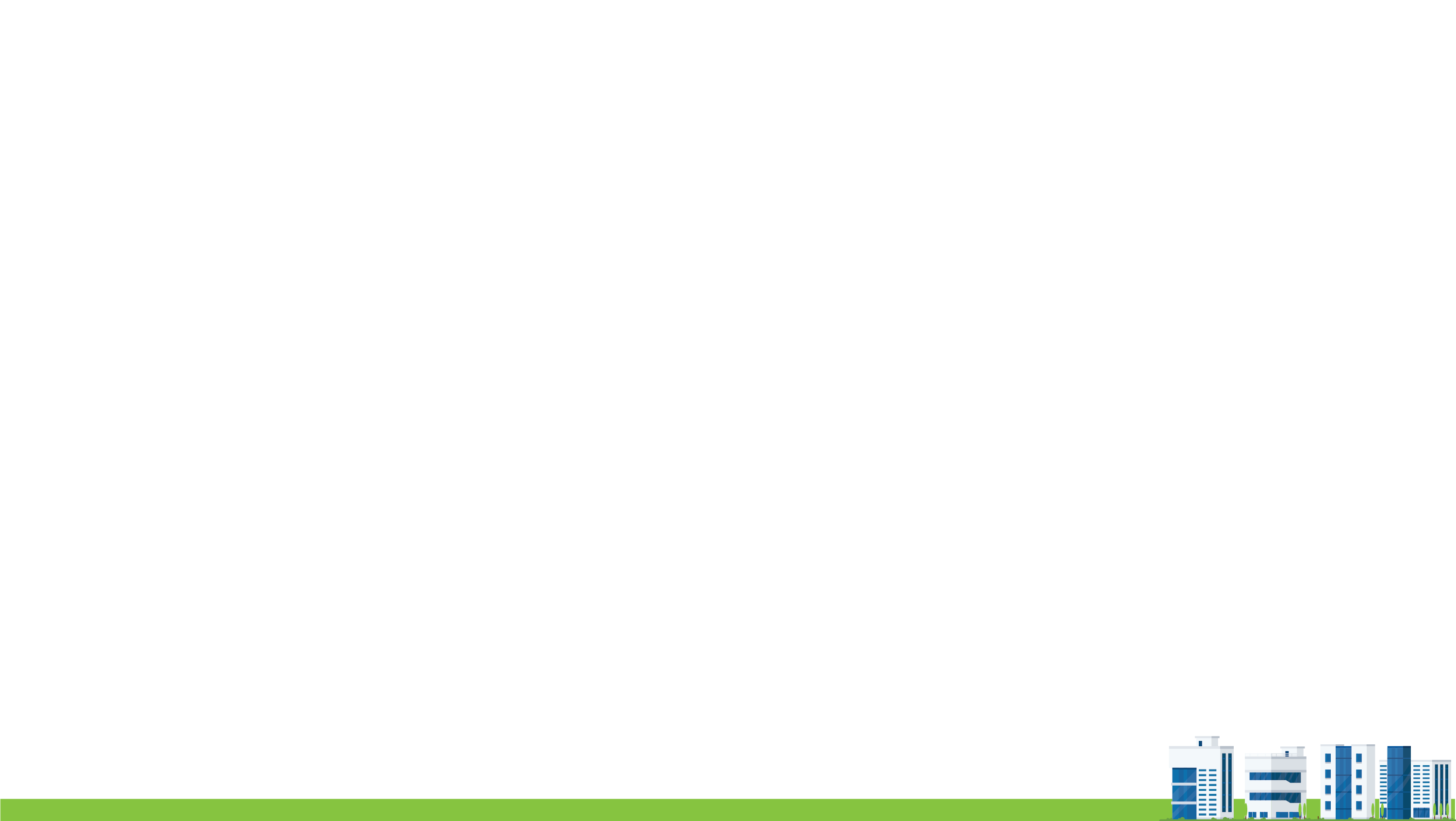 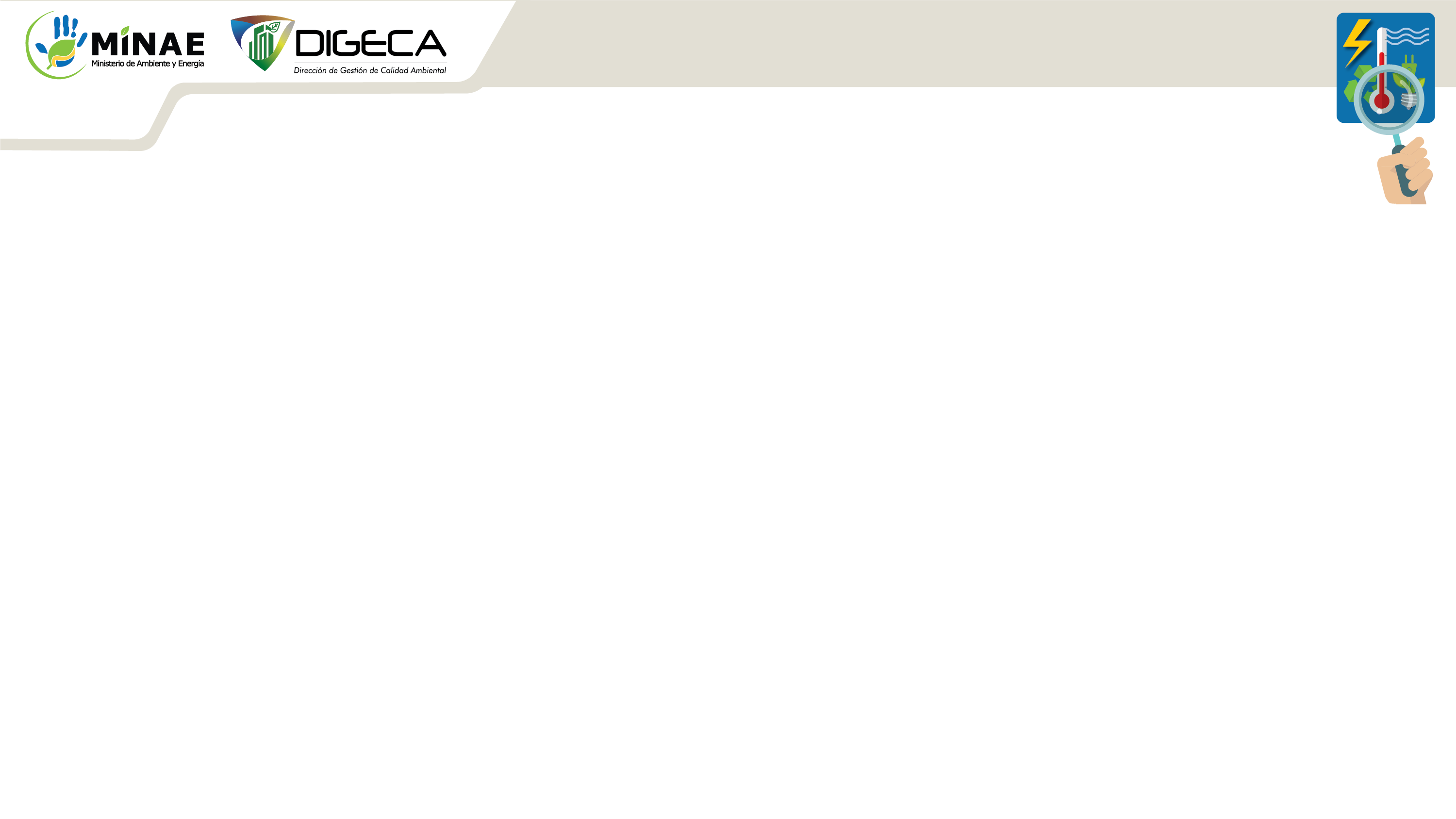 Control y registro de la documentación
La documentación relacionada con el PGAI debe ser archivada en orden cronológico y resguardada y compartida con todos los funcionarios miembros de la comisión, entre los documentos que se pueden generar están:
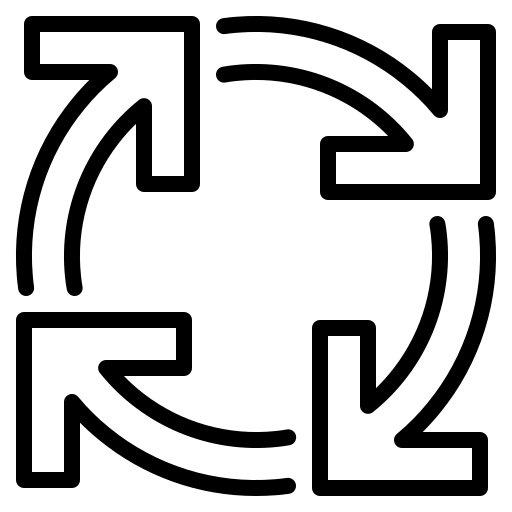 Historiales de diagnósticos varios
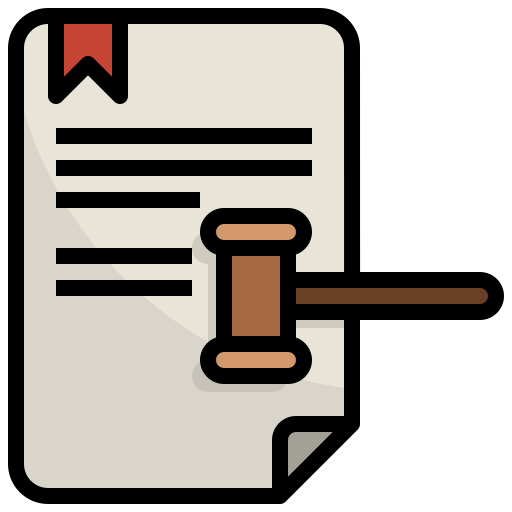 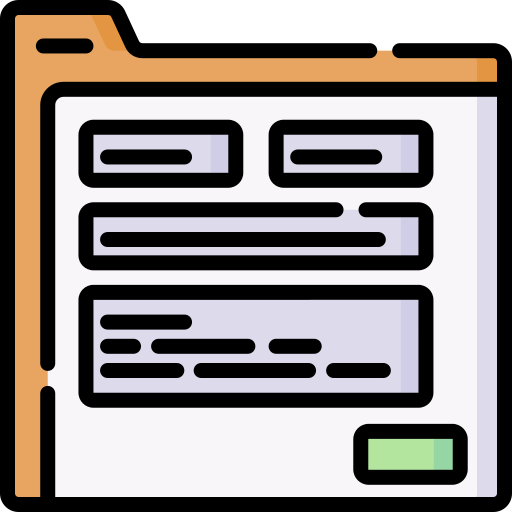 Documentos legales
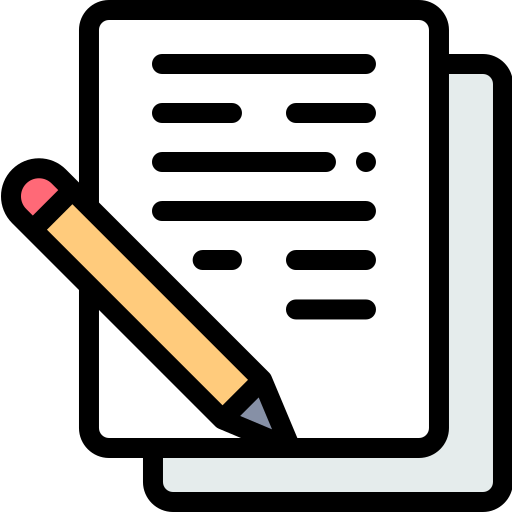 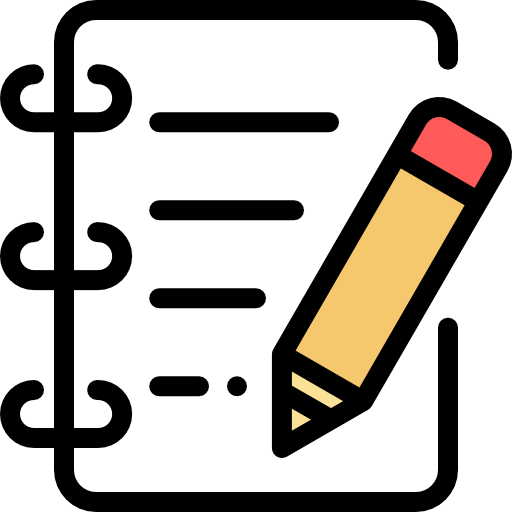 Minutas de reunión
Guías utilizadas
Documentos PGAI 
(Versiones anteriores 
y actuales)
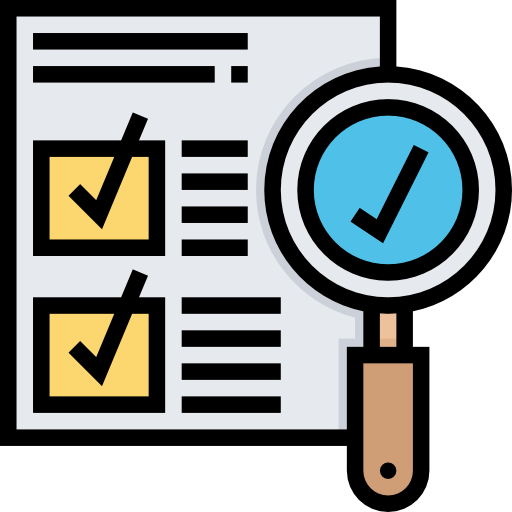 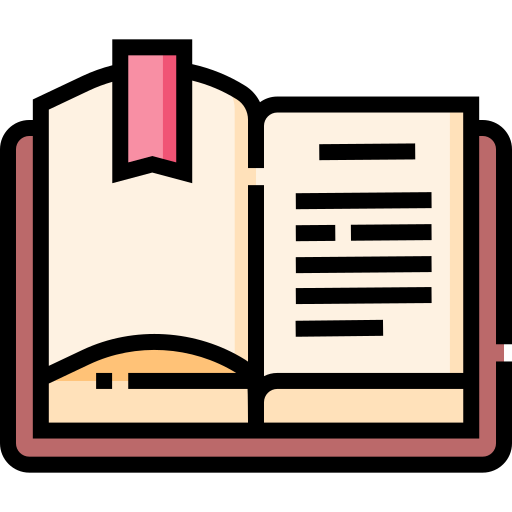 Protocolos
Formularios o registros aplicados
Informes
De avance…
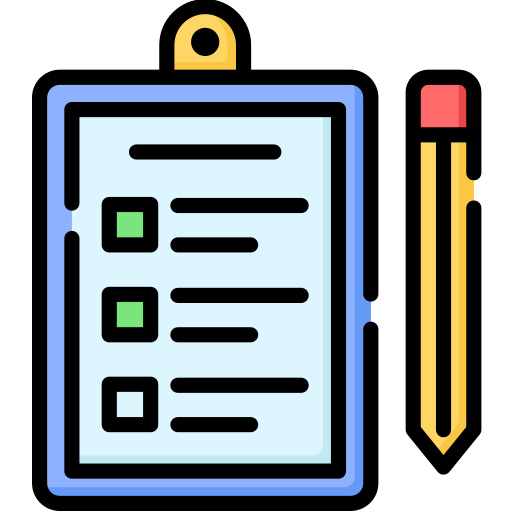 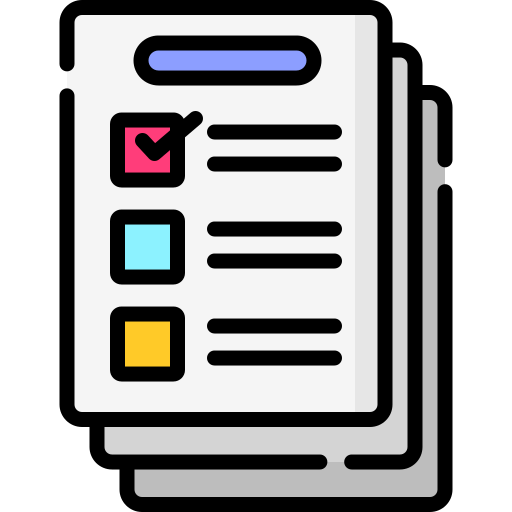 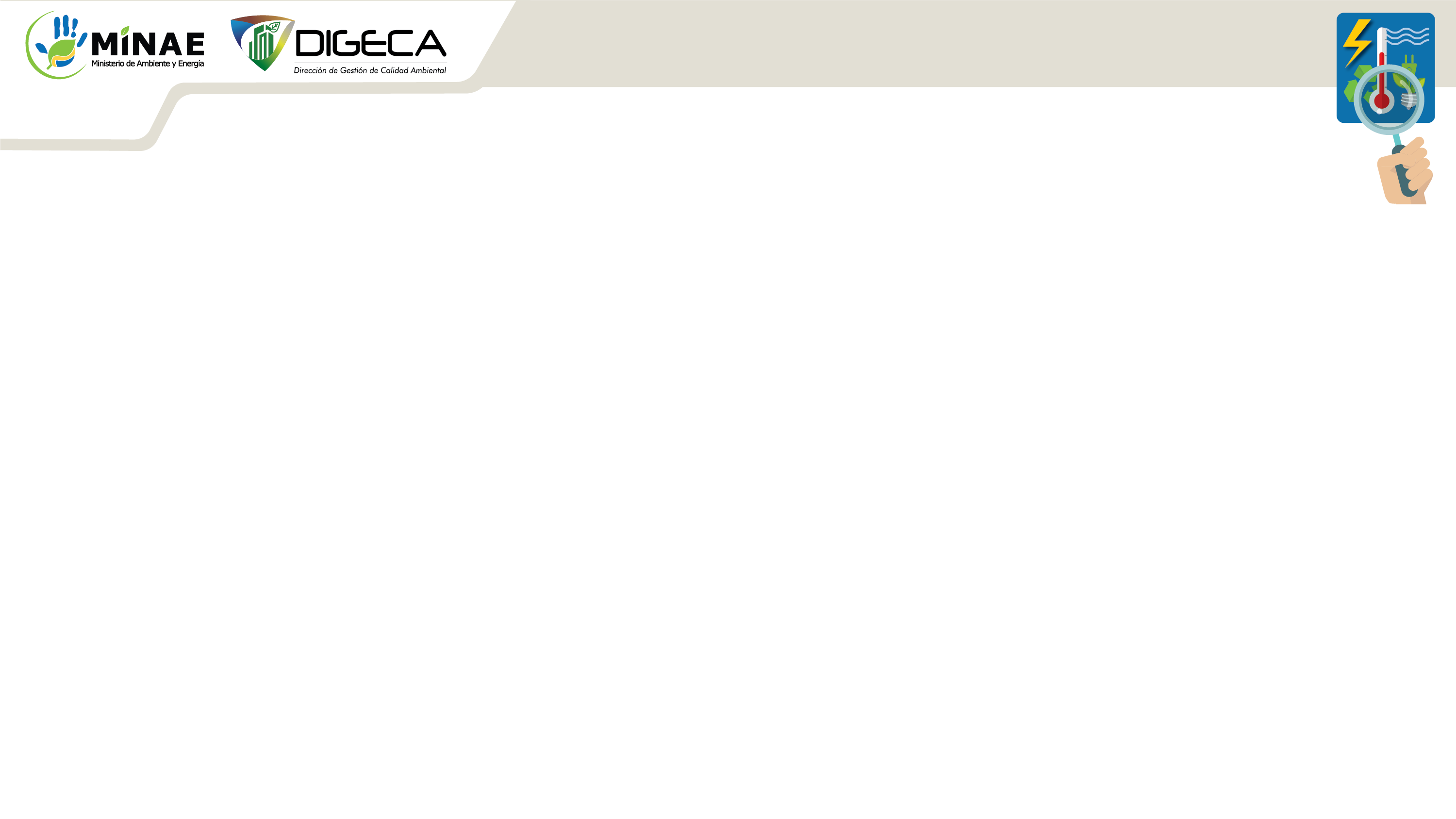 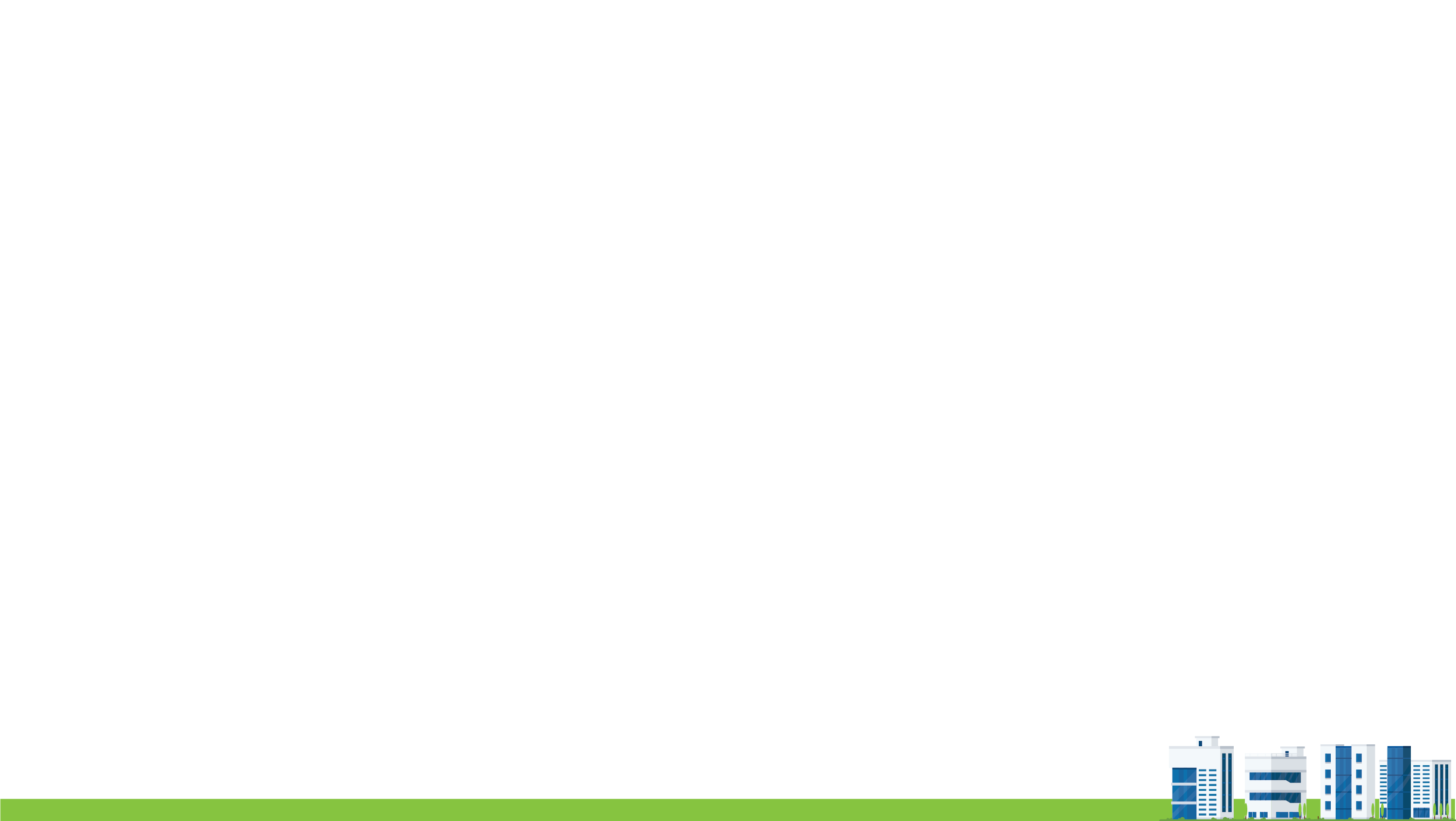 Sitio Web de la DIGECA
www.digeca.go.cr
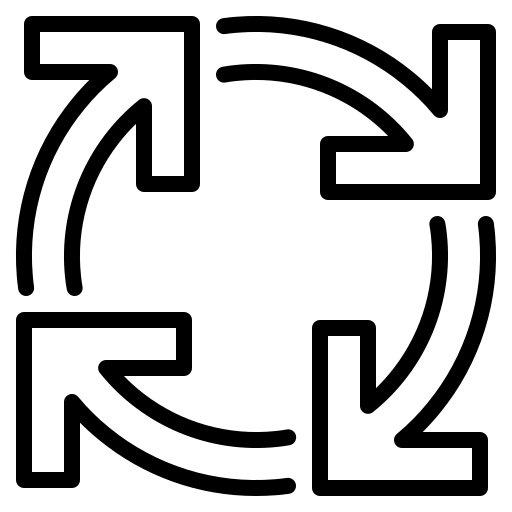 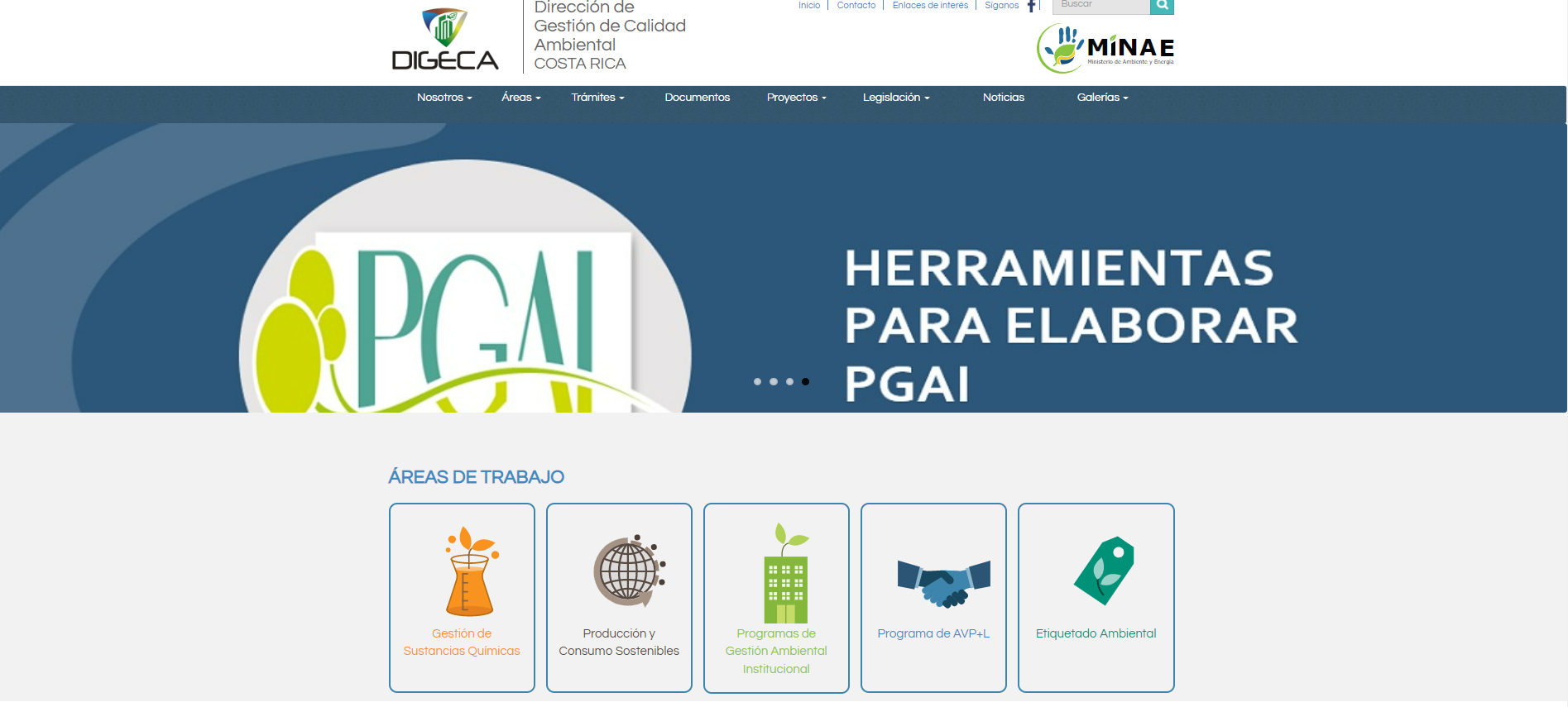 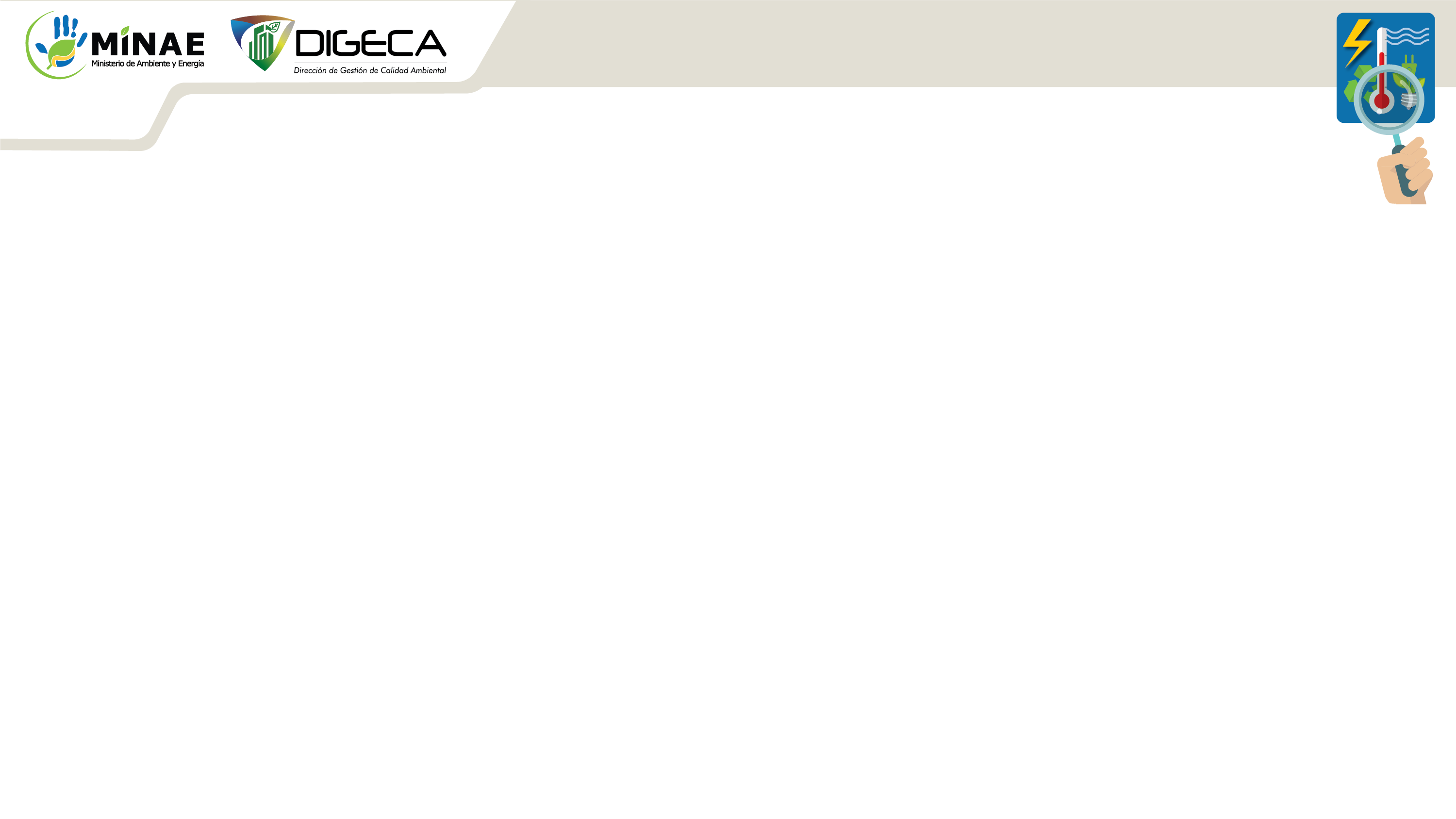 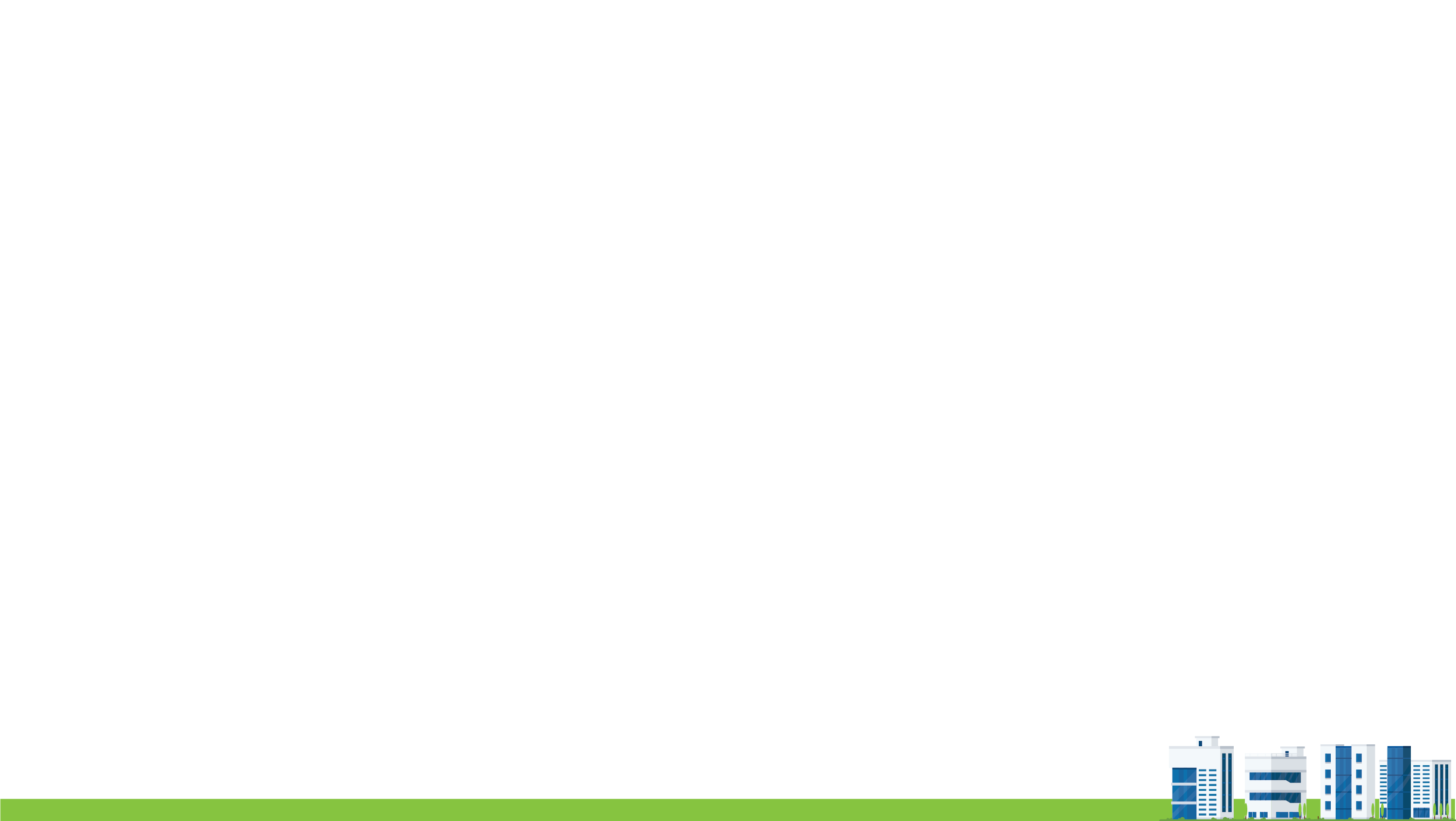 Atención a consultas
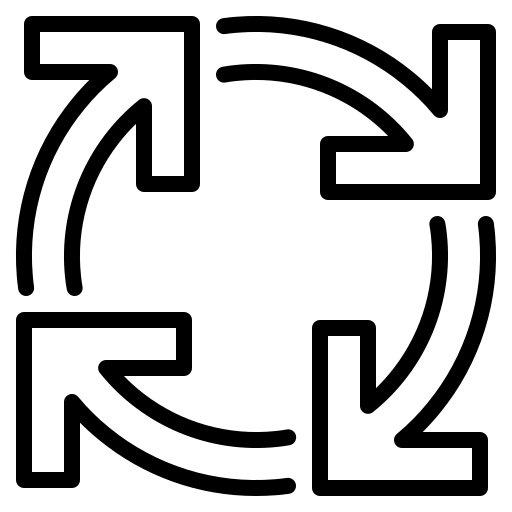 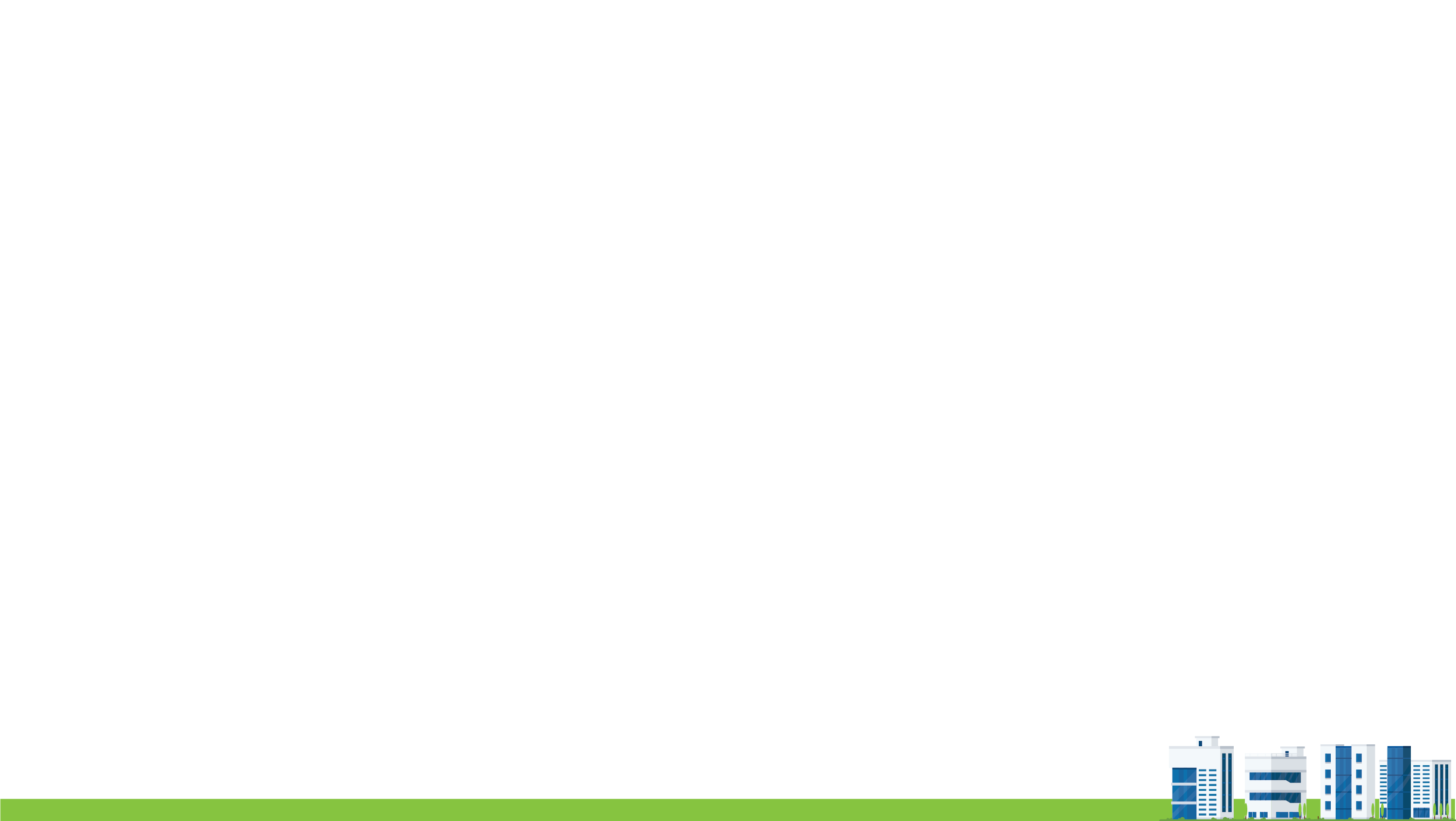 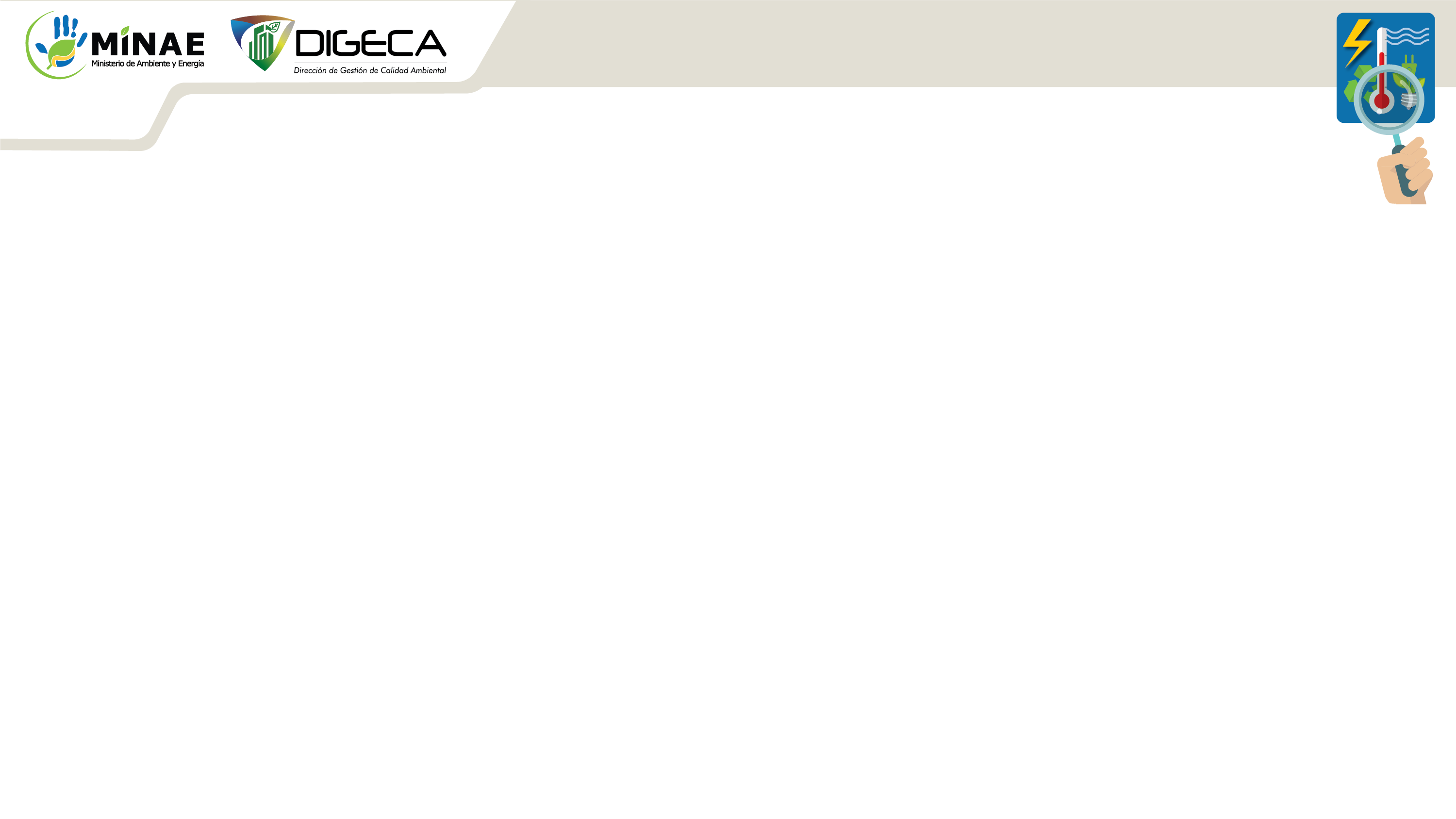 Vigencia del PGAI y presentación de actualizaciones
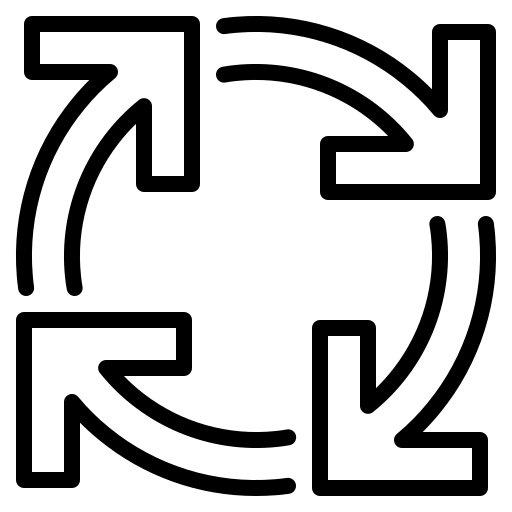 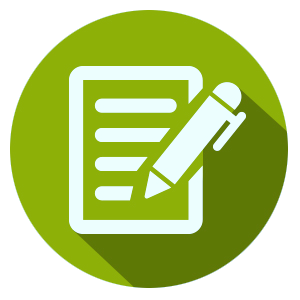 Artículo 17
De N°43209 Modificación del 36499
El PGAI tendrá una vigencia de 5 años contados a partir del momento de la entrega del último PGAI.
Una vez concluido este plazo, será responsabilidad del jerarca de cada institución obligada a contar con el PGAI, remitir de oficio a la DIGECA una actualización de este.
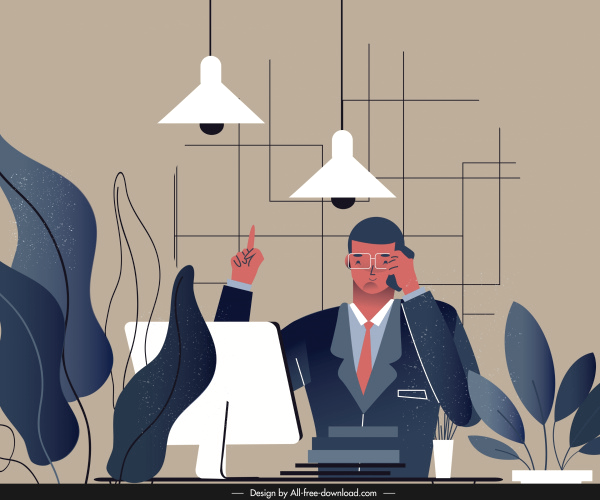 Los jerarcas de cada institución, también tendrán la posibilidad de entregar dicha actualización previo al vencimiento del plazo con la justificación técnica para dicho proceder.
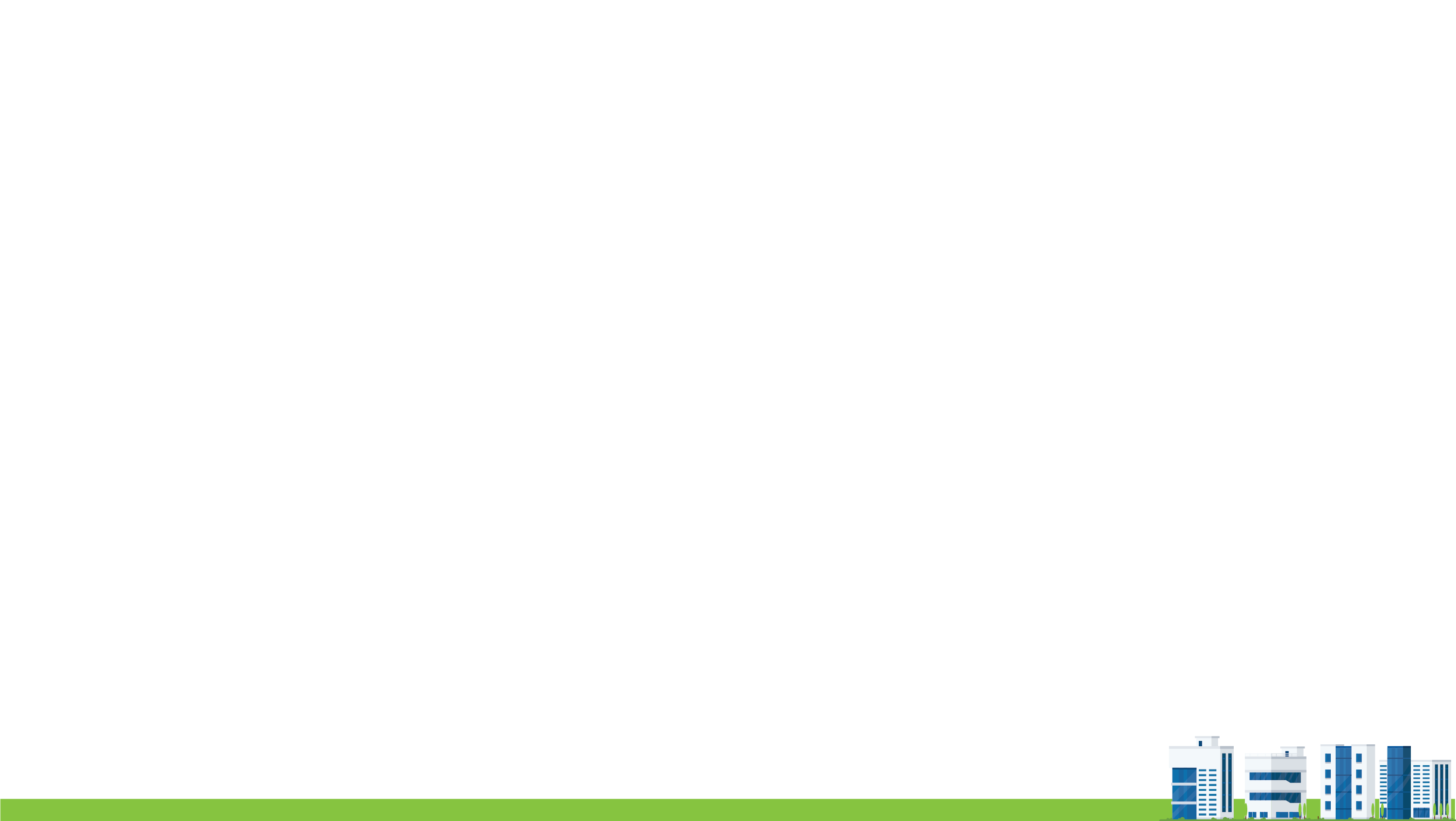 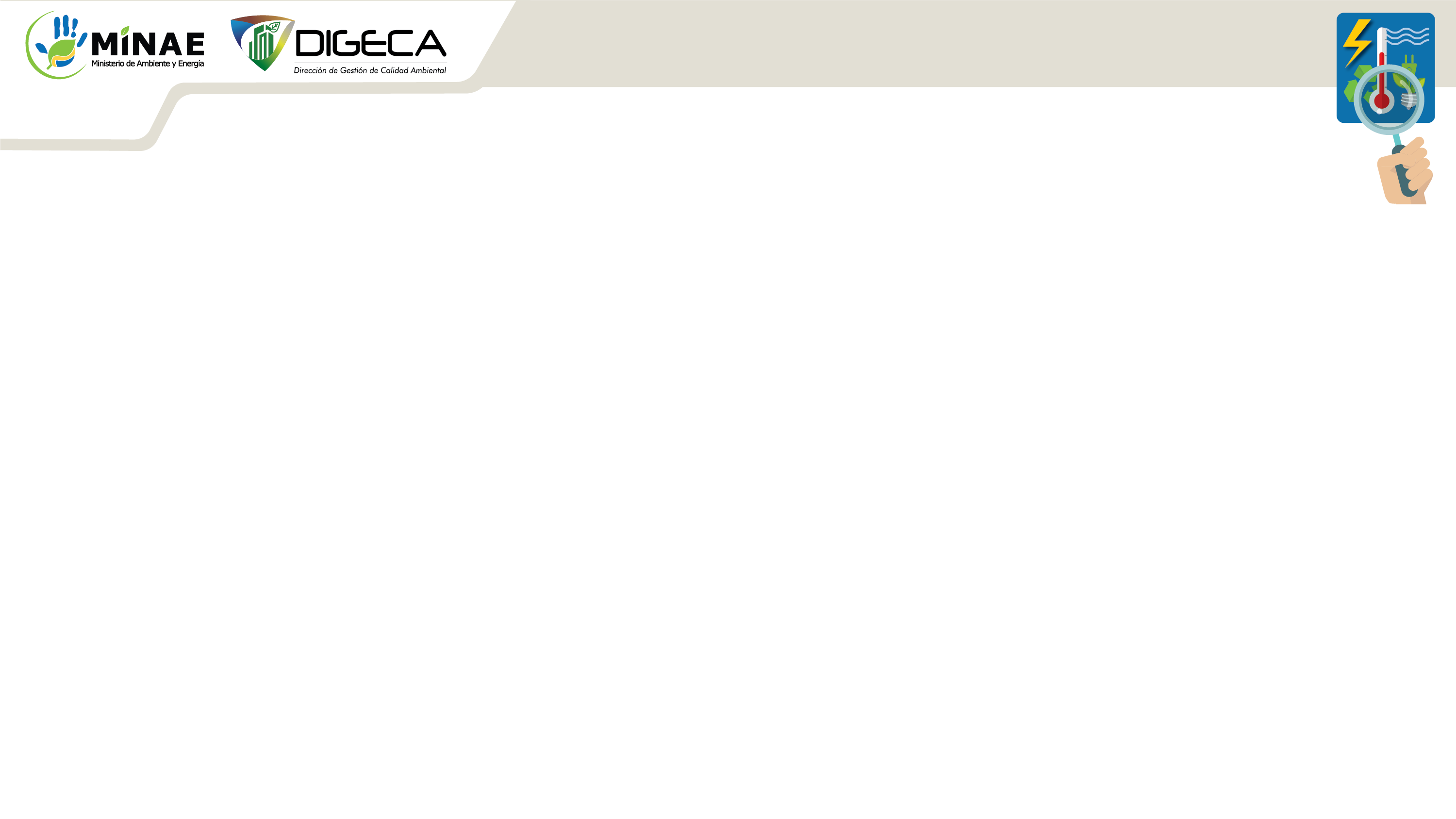 El cambio empieza en nosotros…
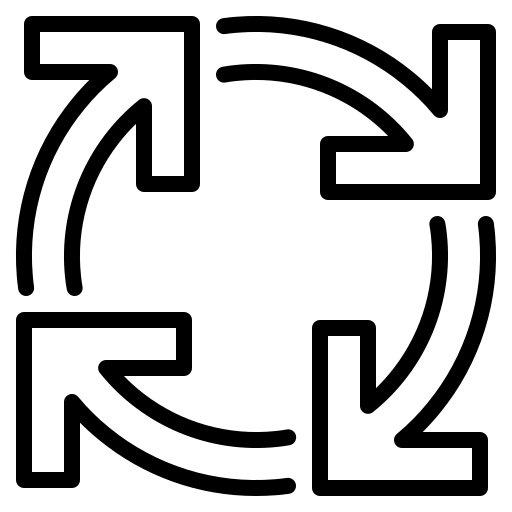 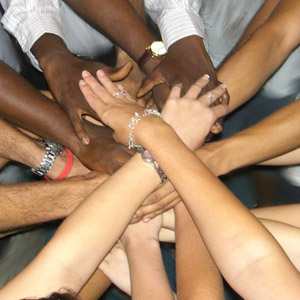